Утверждены
постановлением Администрации городского
округа Воскресенск Московской области
от 06.08.2020 № 2595
Схемы закрепления границ торговых и промышленных объектов
Россия, Московская область, городской округ Воскресенск, село Федино, Фединская улица, 14/1, 140209
ТЦ "Апельсин"
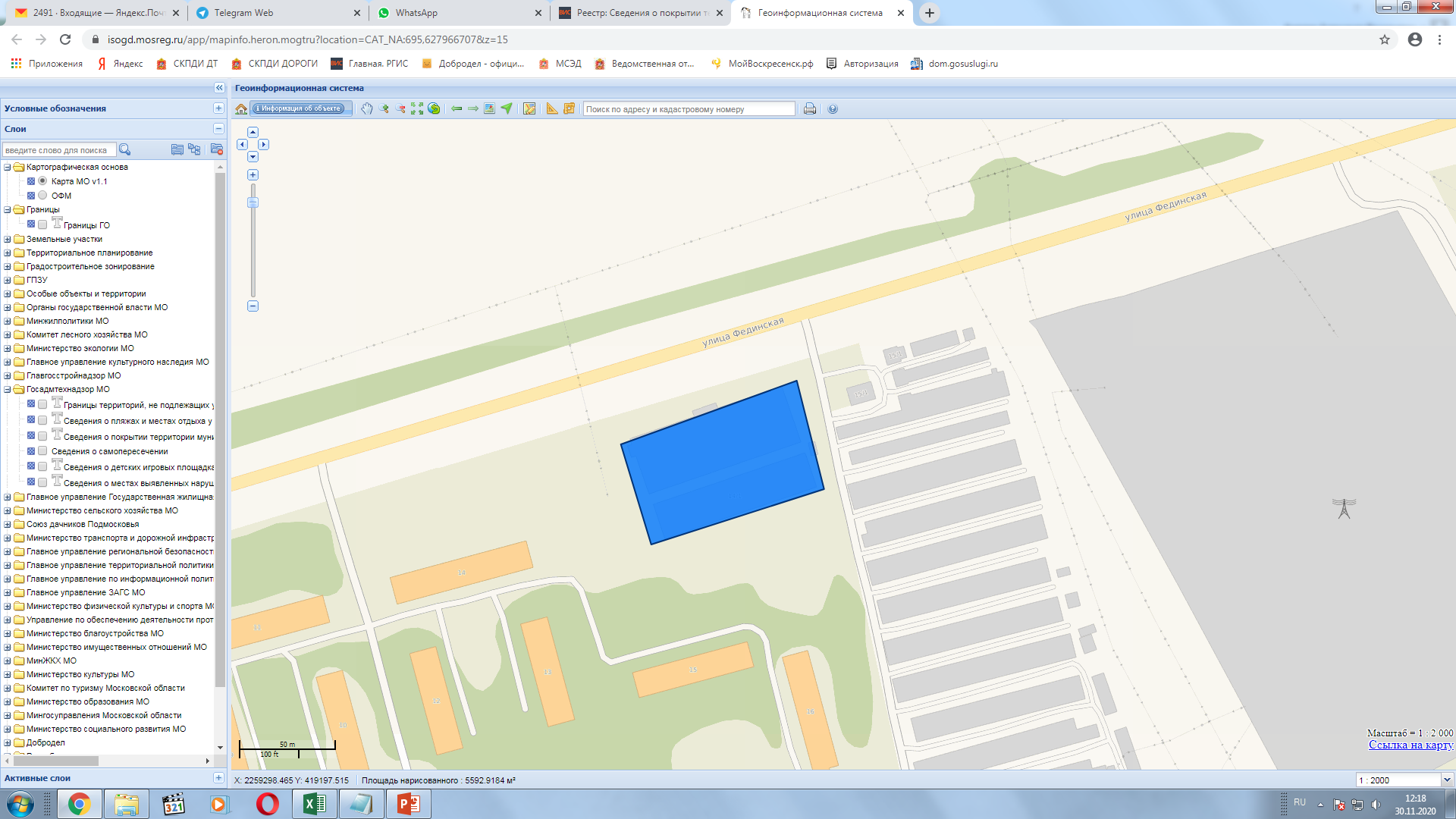 улица Горького, 34
ПАО «Магнит»
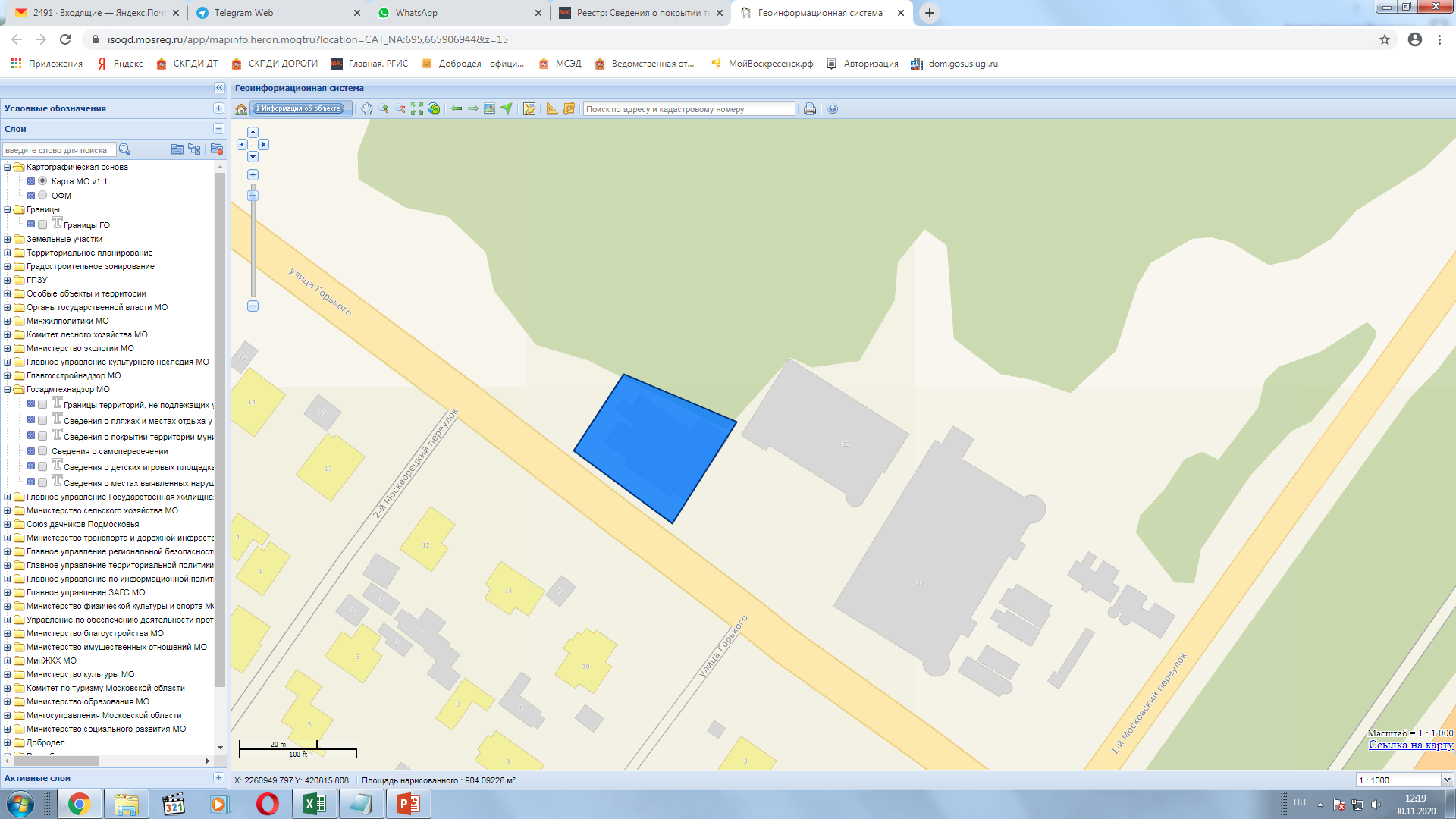 ТЦ "НЕВОК"/ ГК «ДИКСИ»
улица Горького, 33
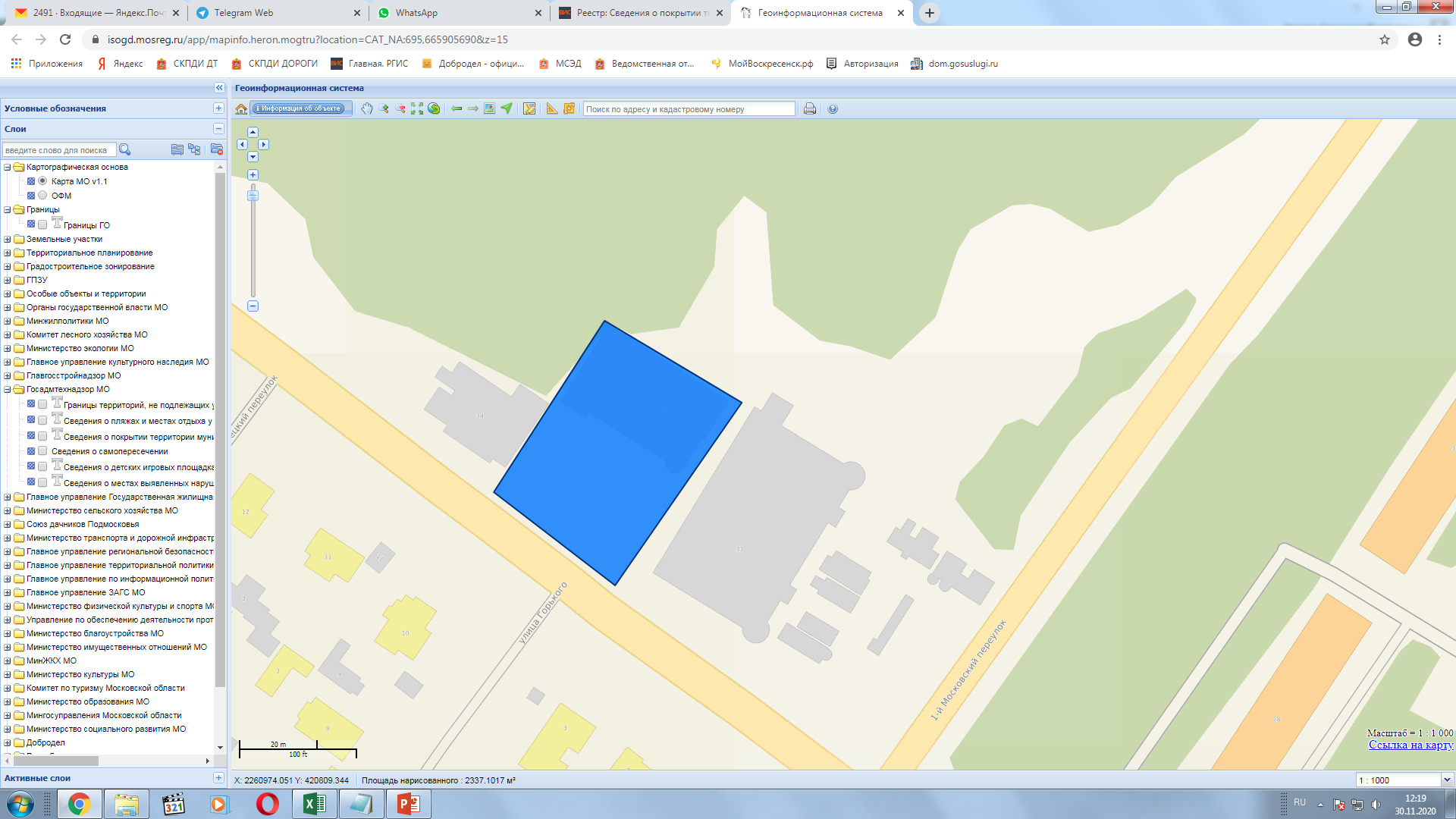 улица Горького, 33с1
ТК "Возрождение"/ ООО «Фреш Маркет»
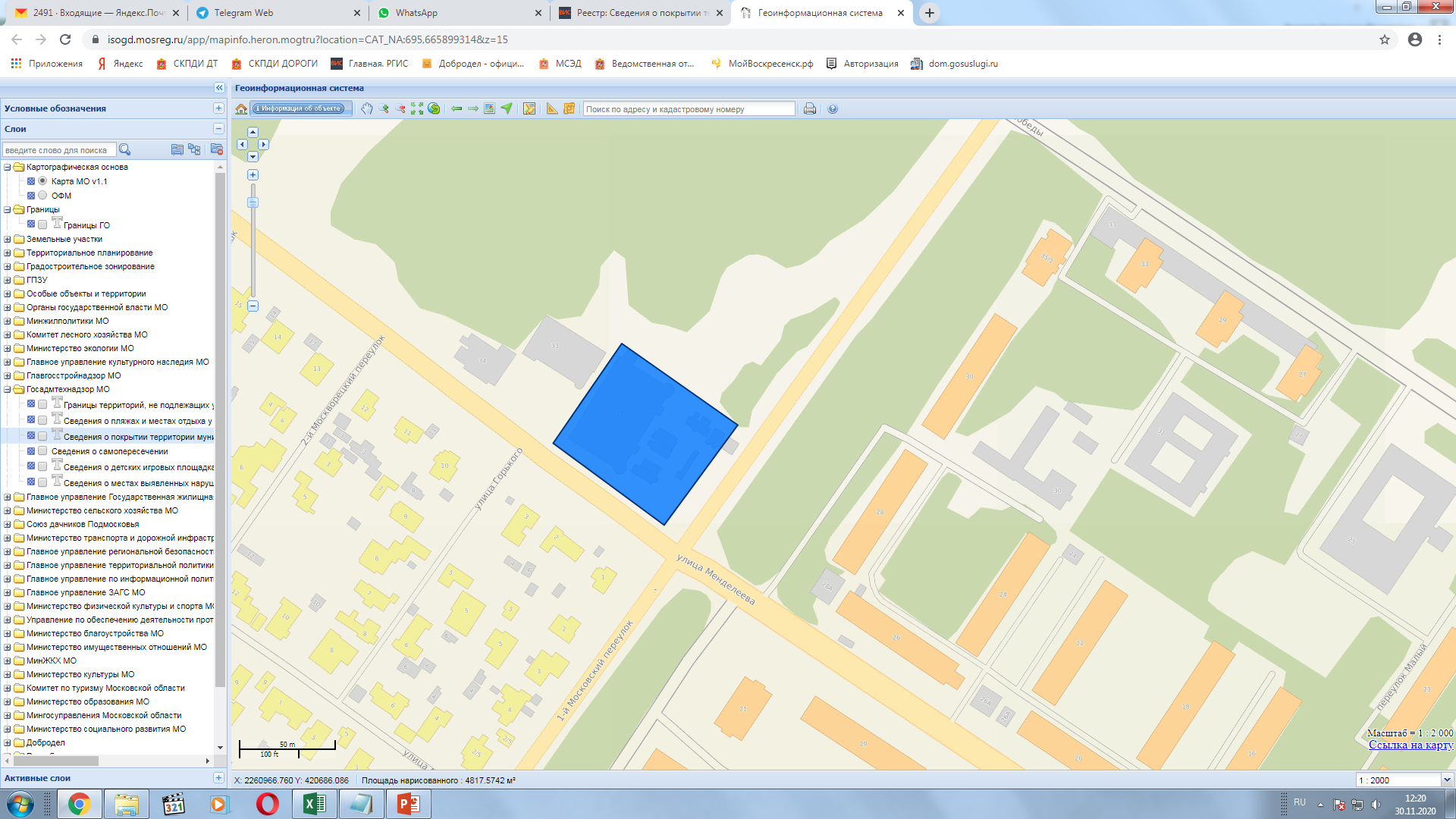 ул. Комсомольская, 2А
"Катюша"
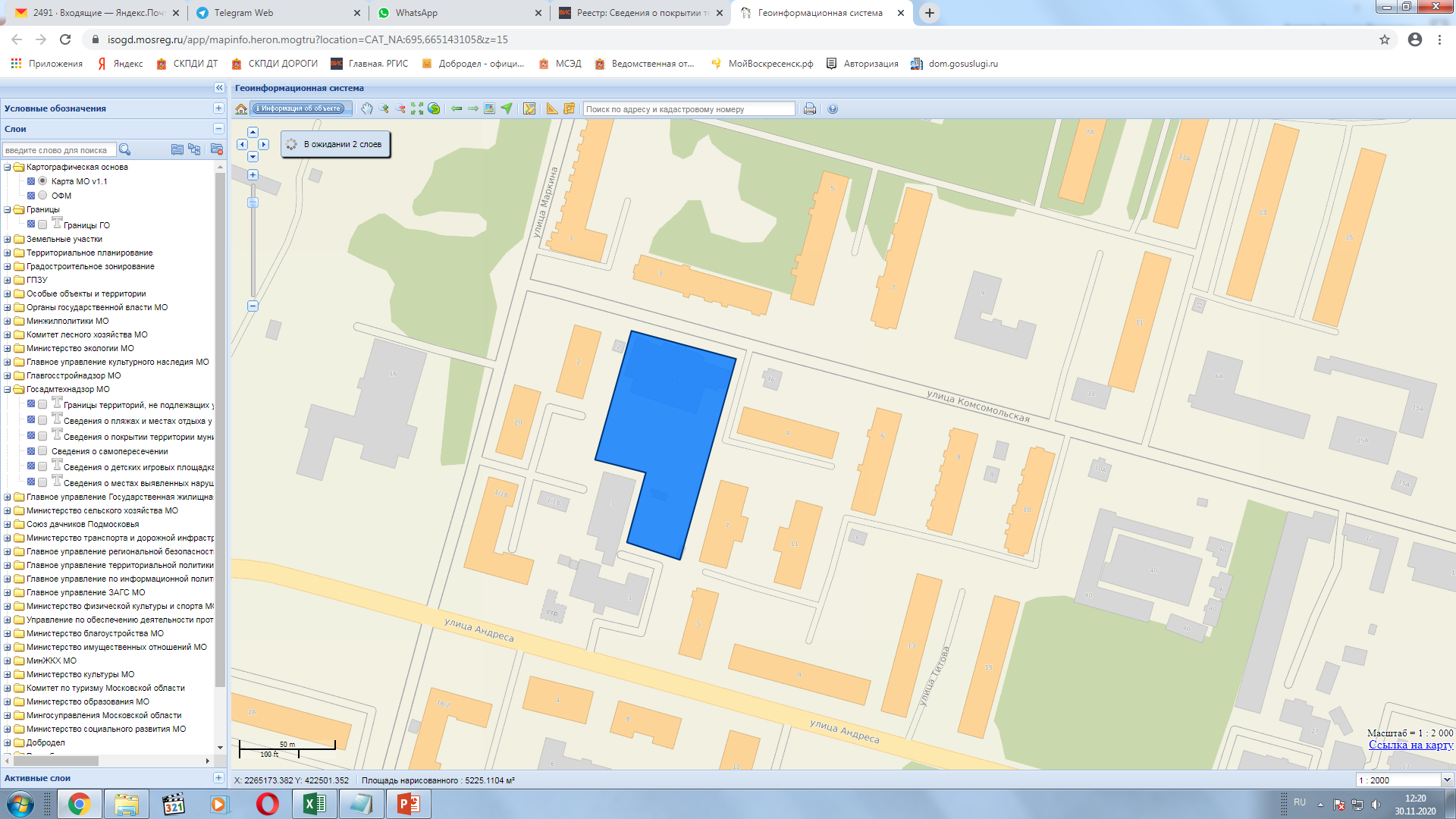 ул. Советская, д. 9А
ООО "Тетра"
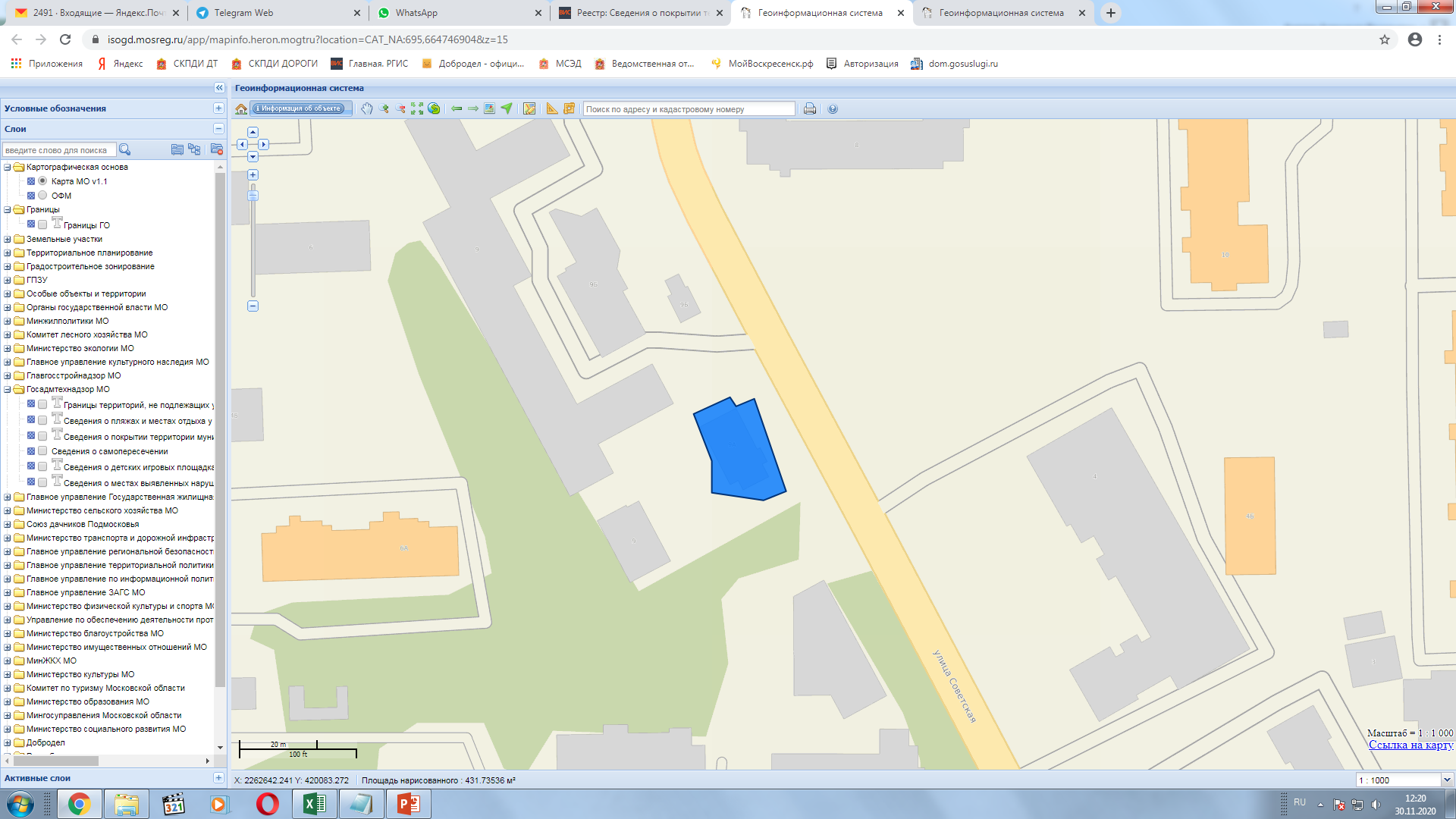 ул. Карла Маркса, д. 20
Промтовары
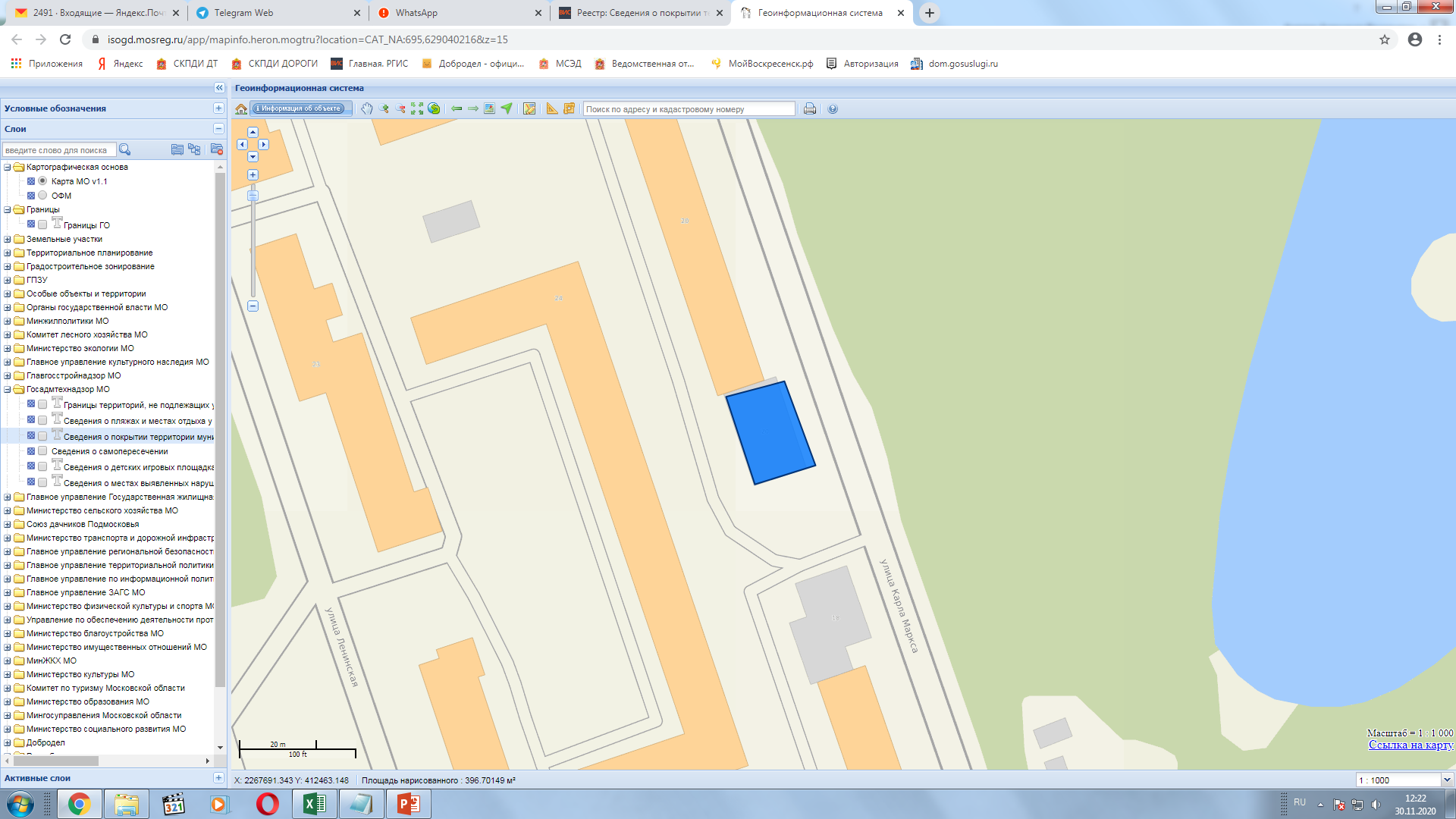 ул. Карла Маркса, д. 18
ООО "Магнит"
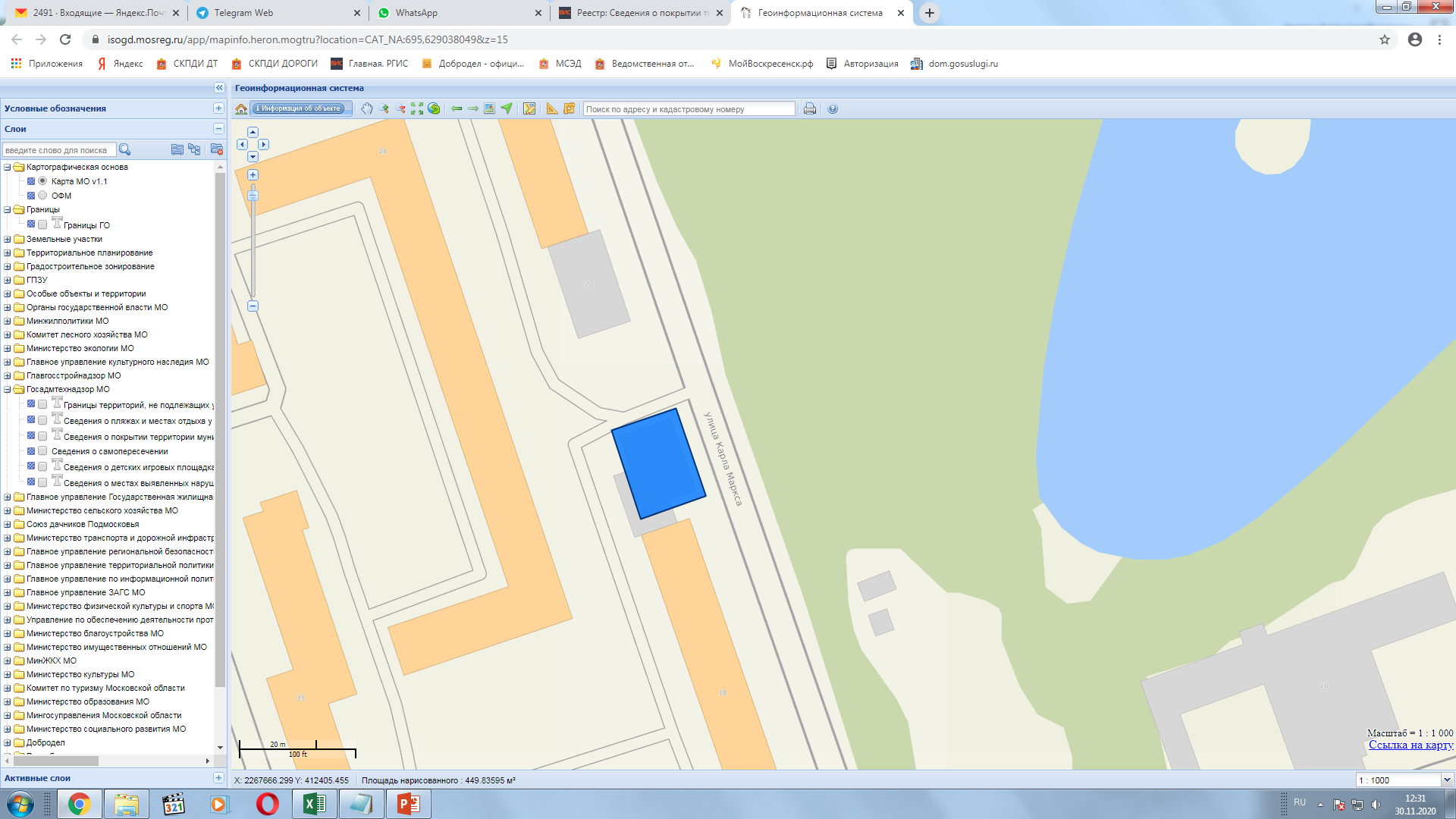 ул. Ленинская, 22
ООО "Агроторг"
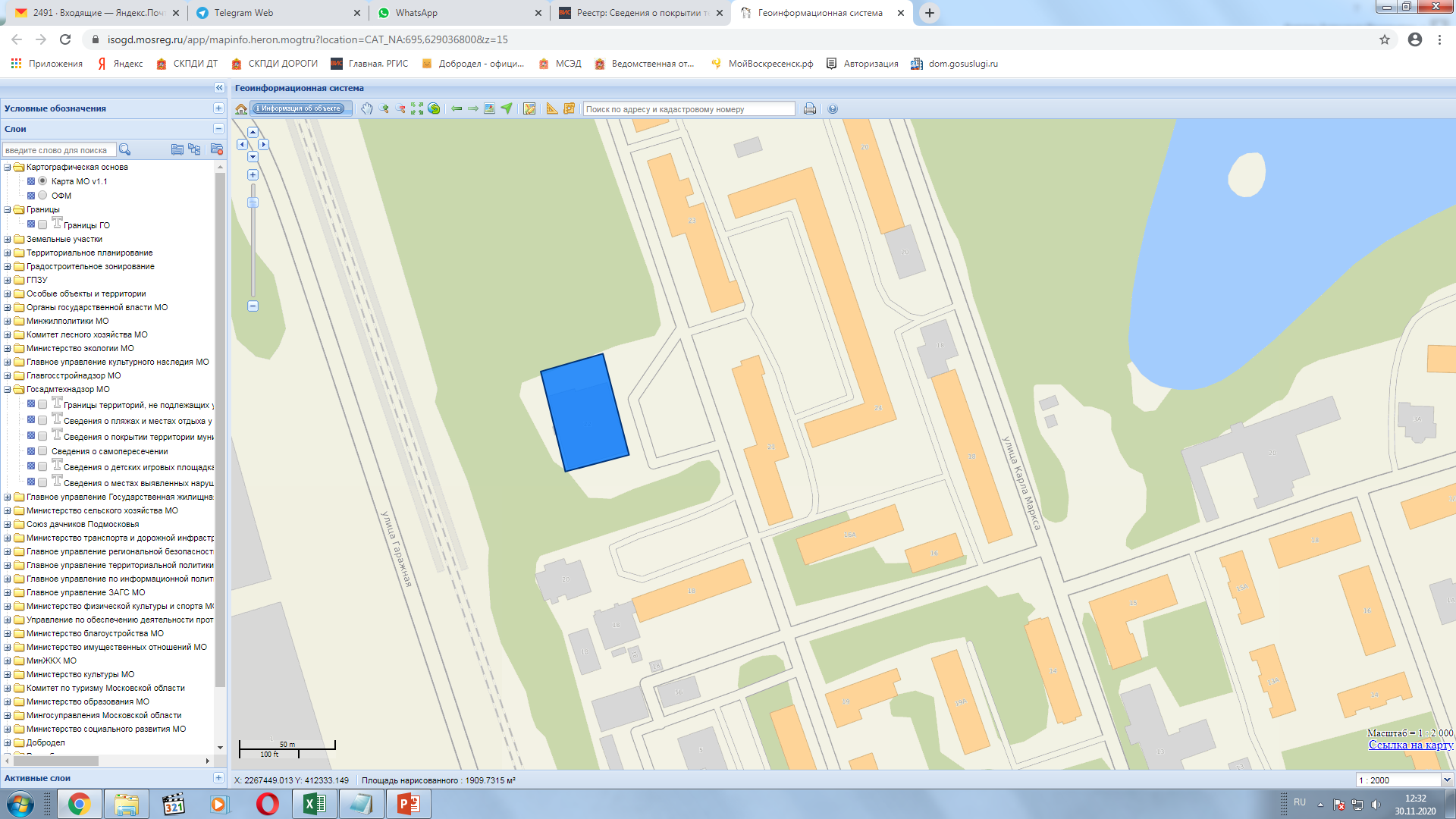 ул. Коломенская, д. 5
"Дикси-658"
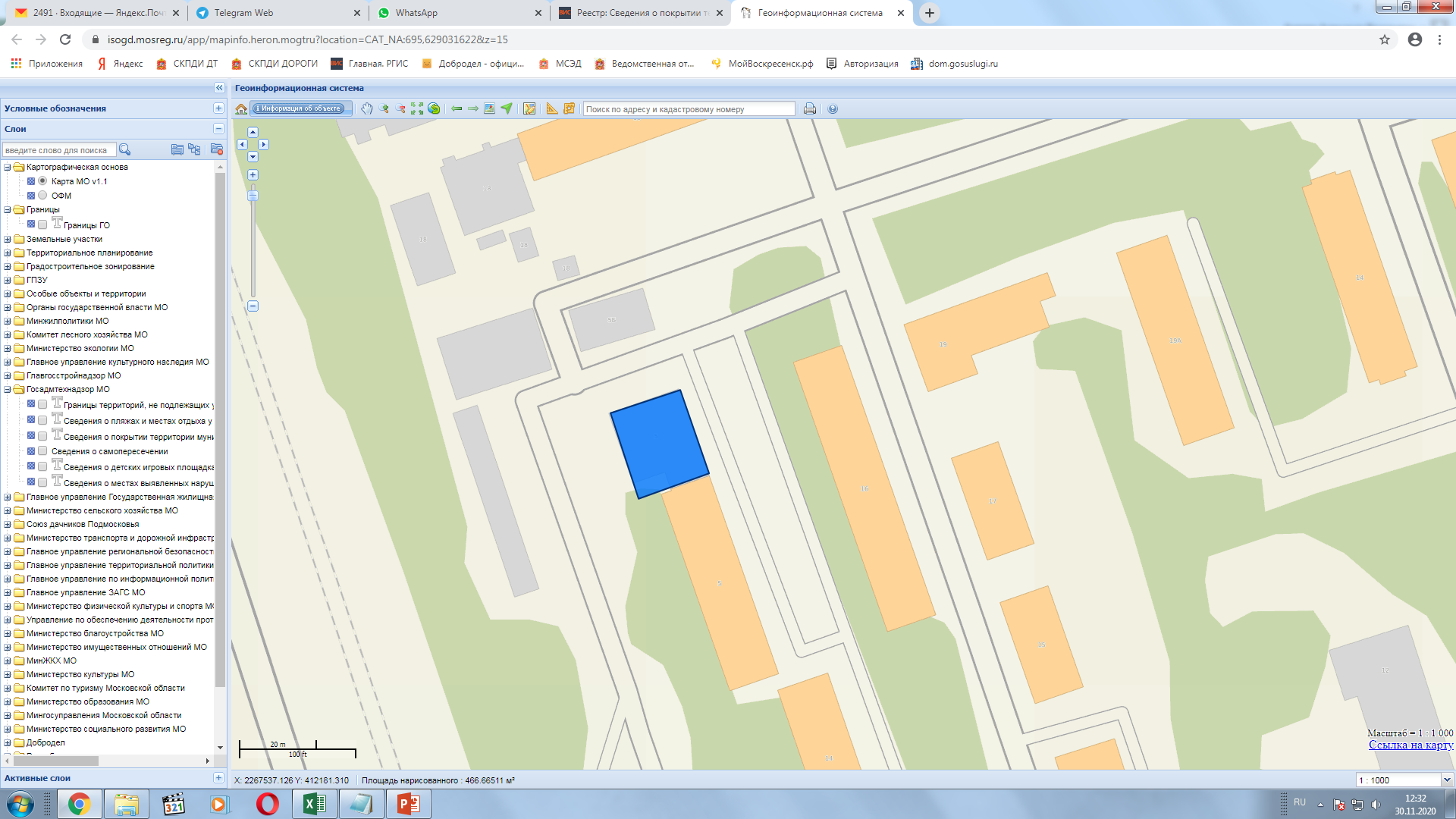 город Воскресенск, улица Беркино, 3
ООО "ГИАЦИНТ-С"
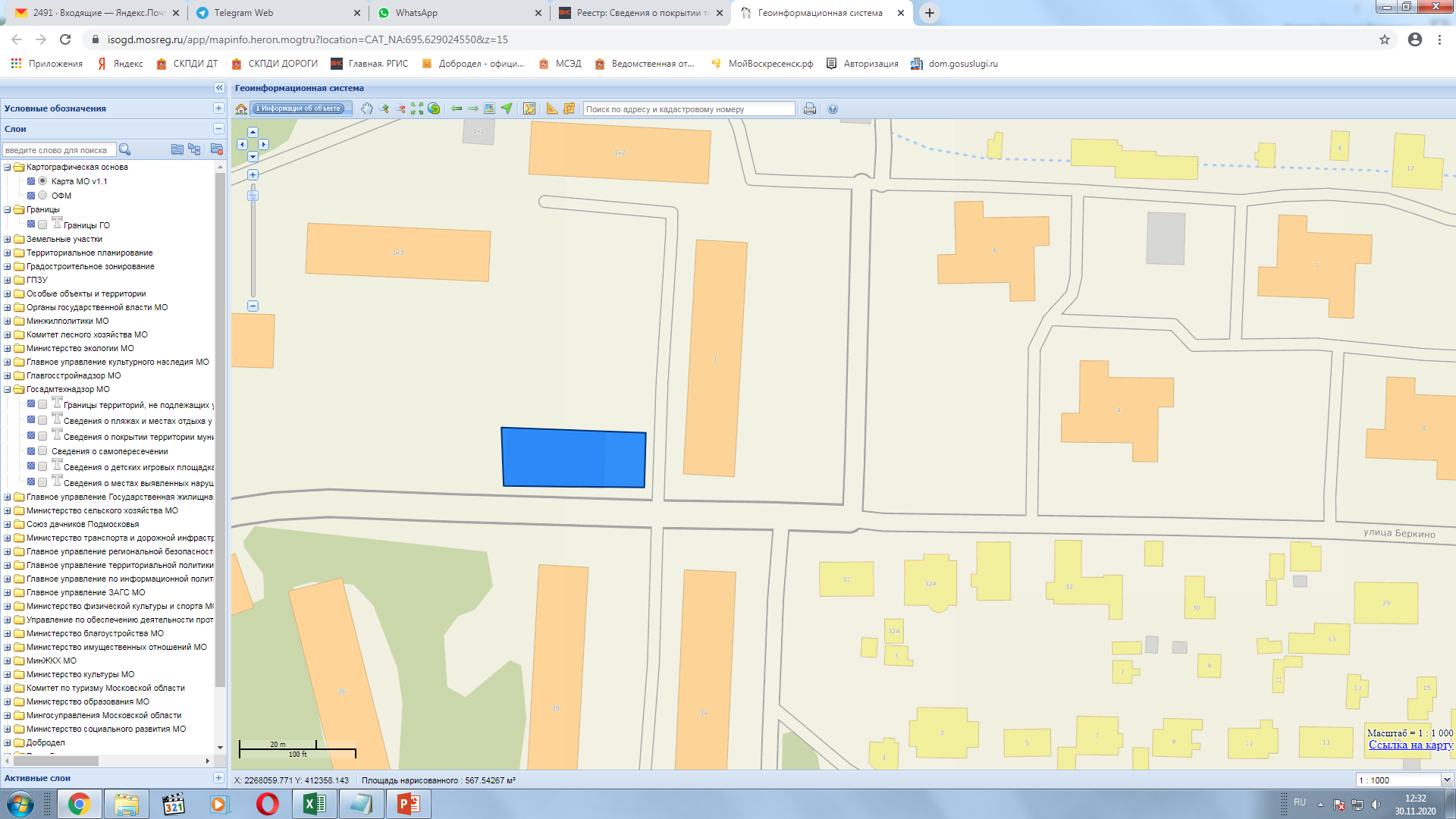 г. Воскресенск, ул. Мичурина, д. 9-б
ООО "ТД "Гурмания"
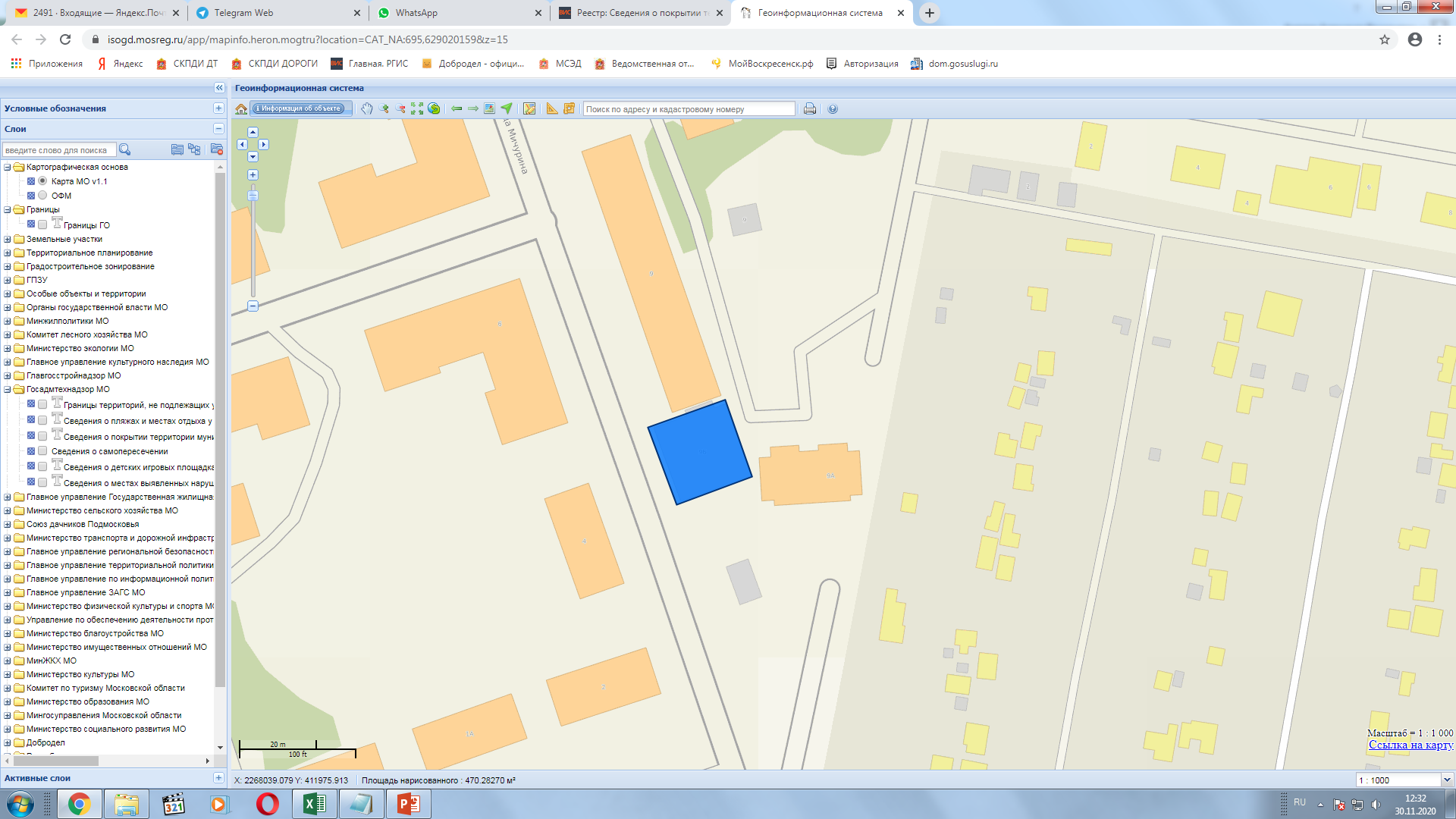 ул. Мичурина, д. 19а
"Красное & белое"
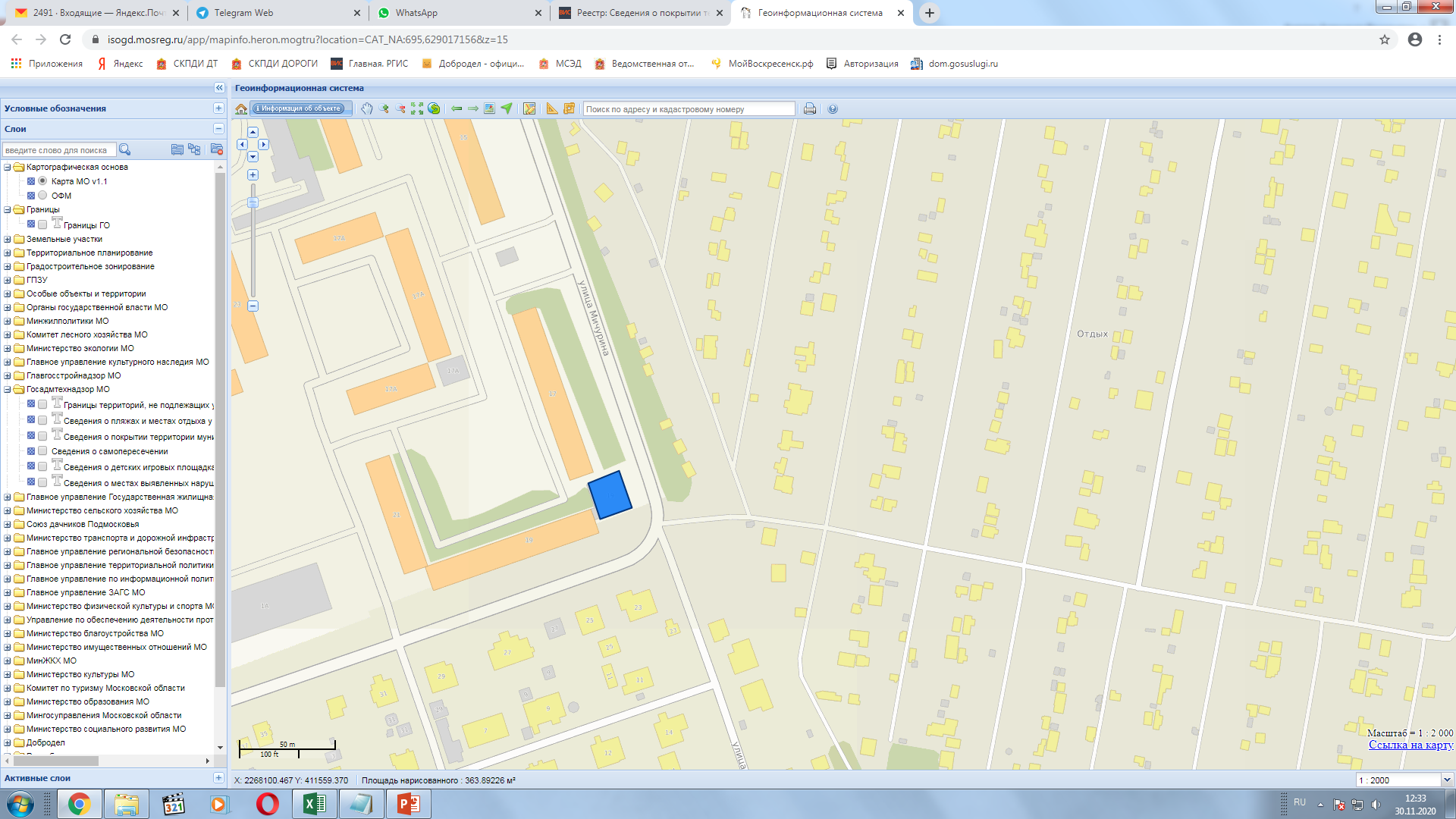 ул. Ленинская, д. 1Б
Руководитель Бычихина Светлана Александровна
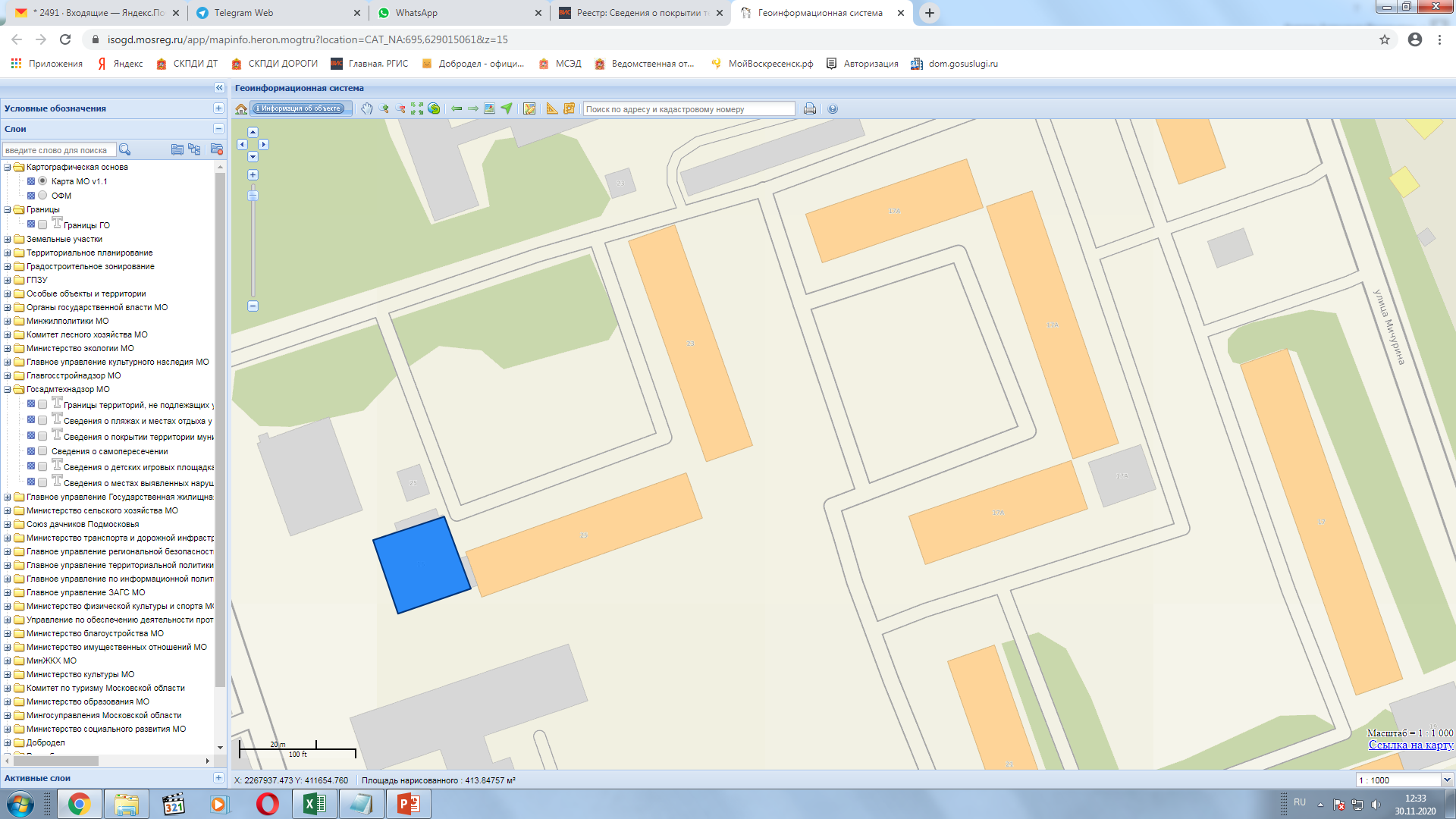 ул. Ленинская, д. 27
ООО "Агроторг"
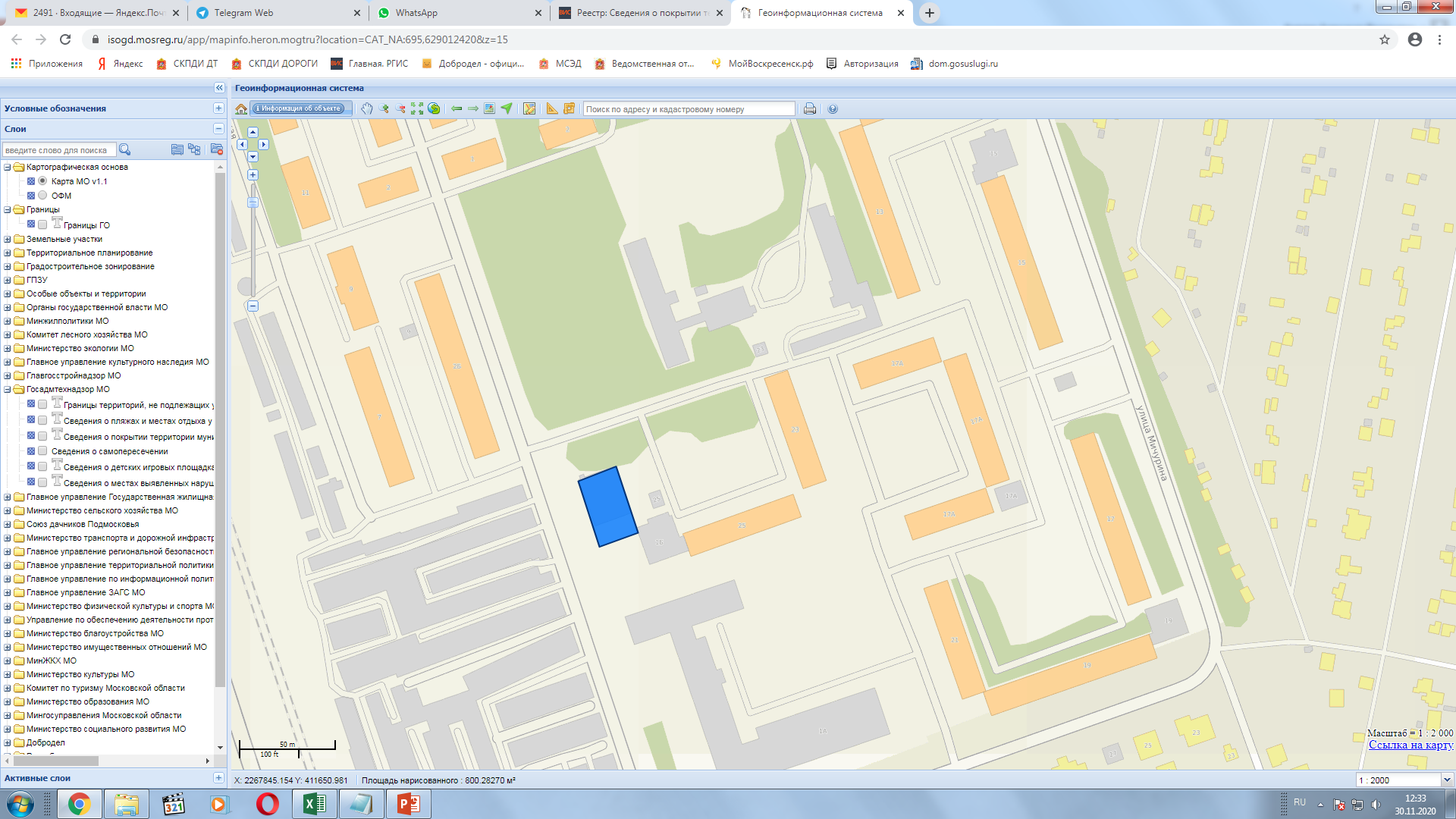 с. Сабурово, д.50а
ПО "ВОСКРЕСЕНСКОЕ РАЙПО"
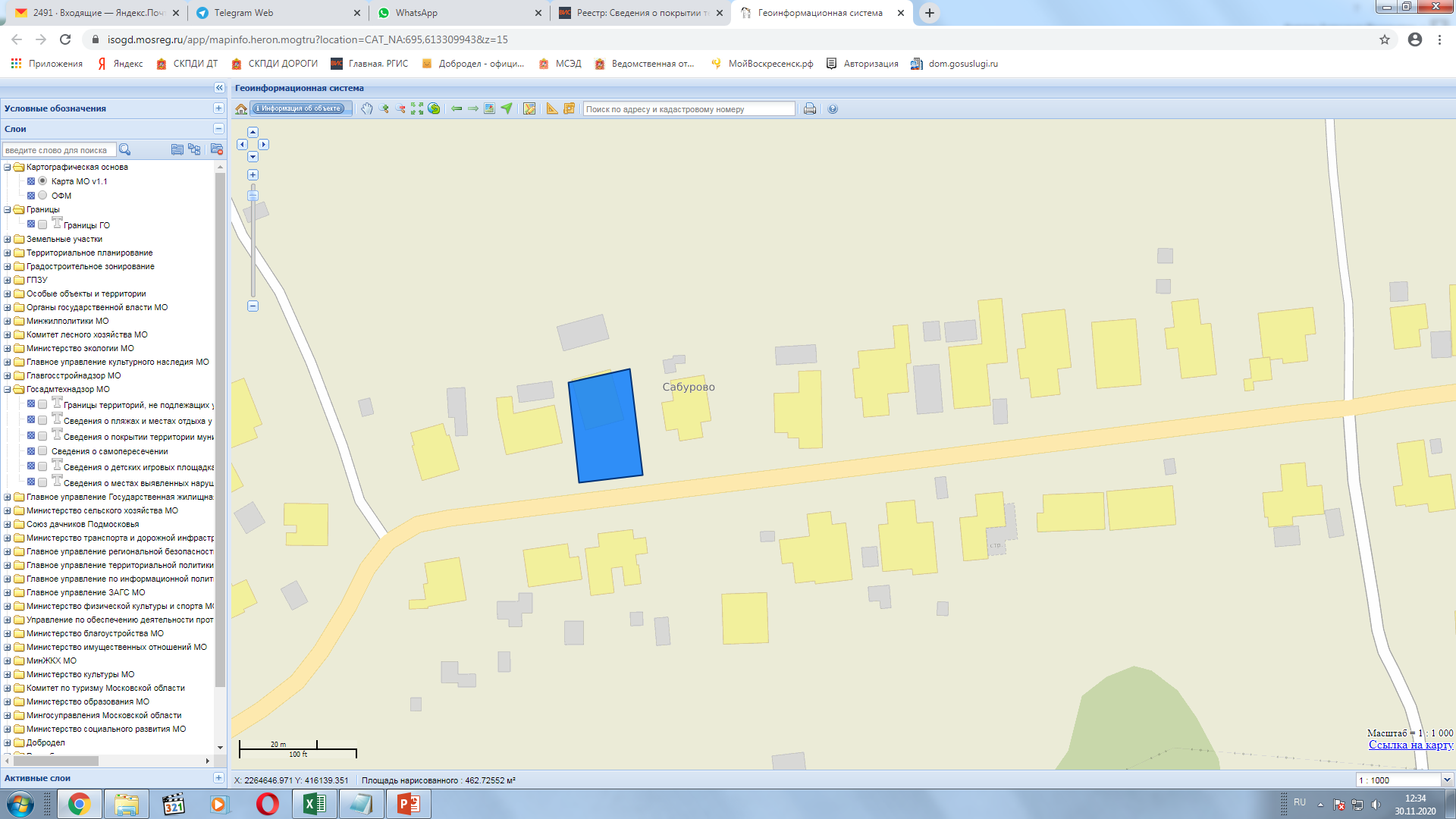 г. Воскресенск, ул. Советская, д. 3Б
ПО "ВОСКРЕСЕНСКОЕ РАЙПО"
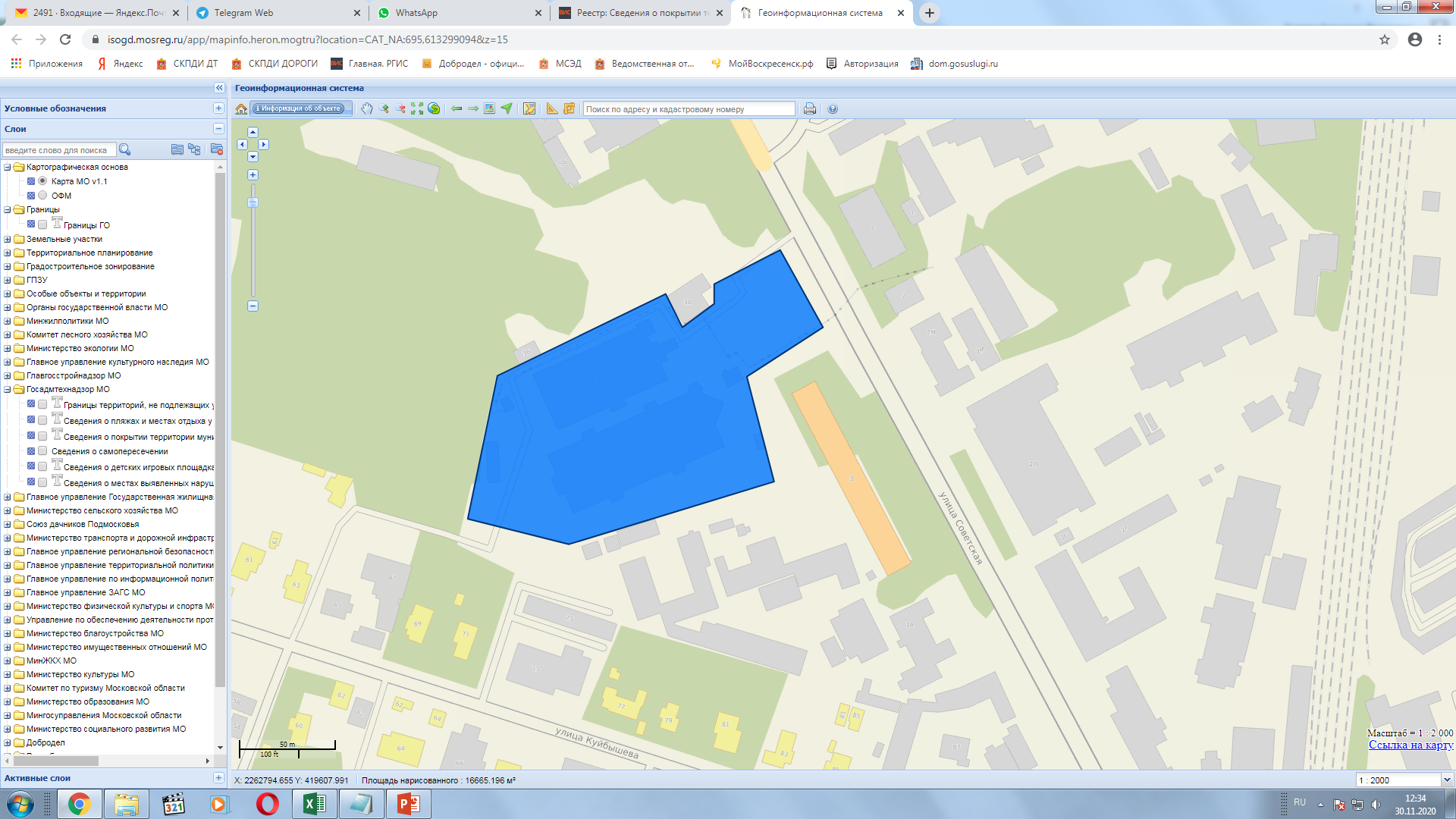 г. Воскресенск, площадь Ленина, д. 5
ООО "ЛИДЕР СТРОЙ"
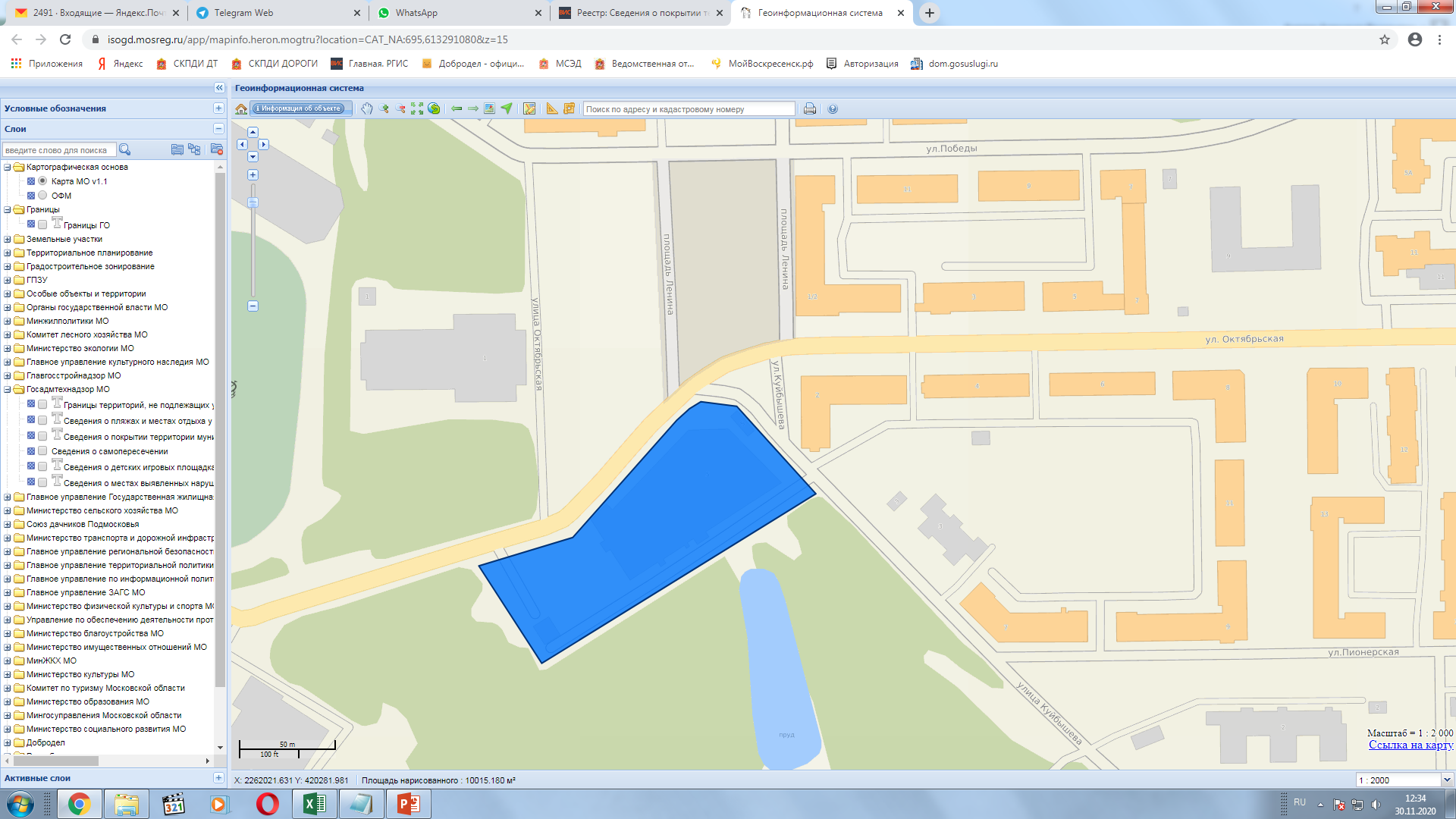 деревня Маришкино, улица Отдыха, д. 5А
ООО "Агроторг"
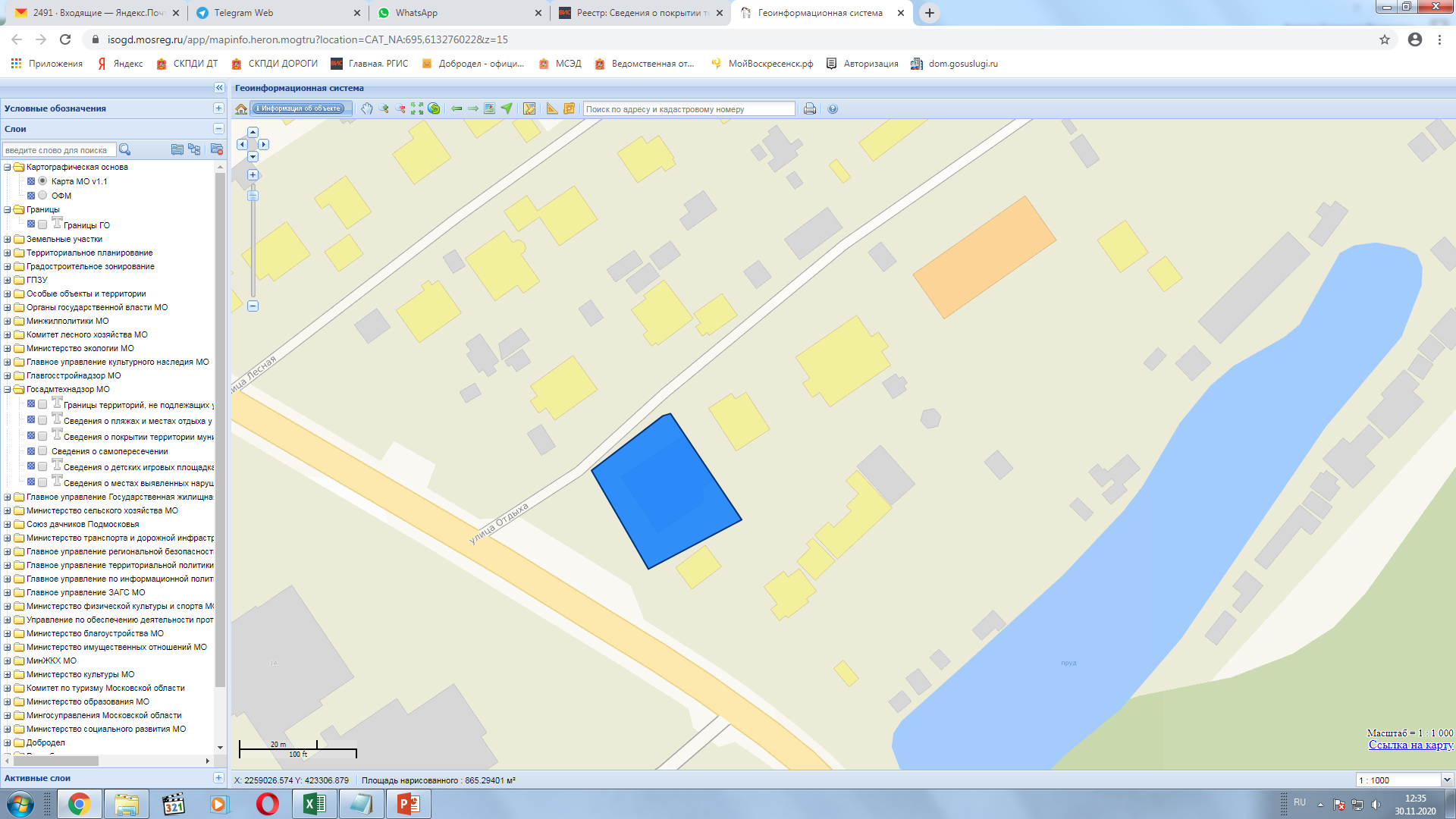 д.Маришкино, ул. Вишневая, д. 42-а
ООО "Эдем"
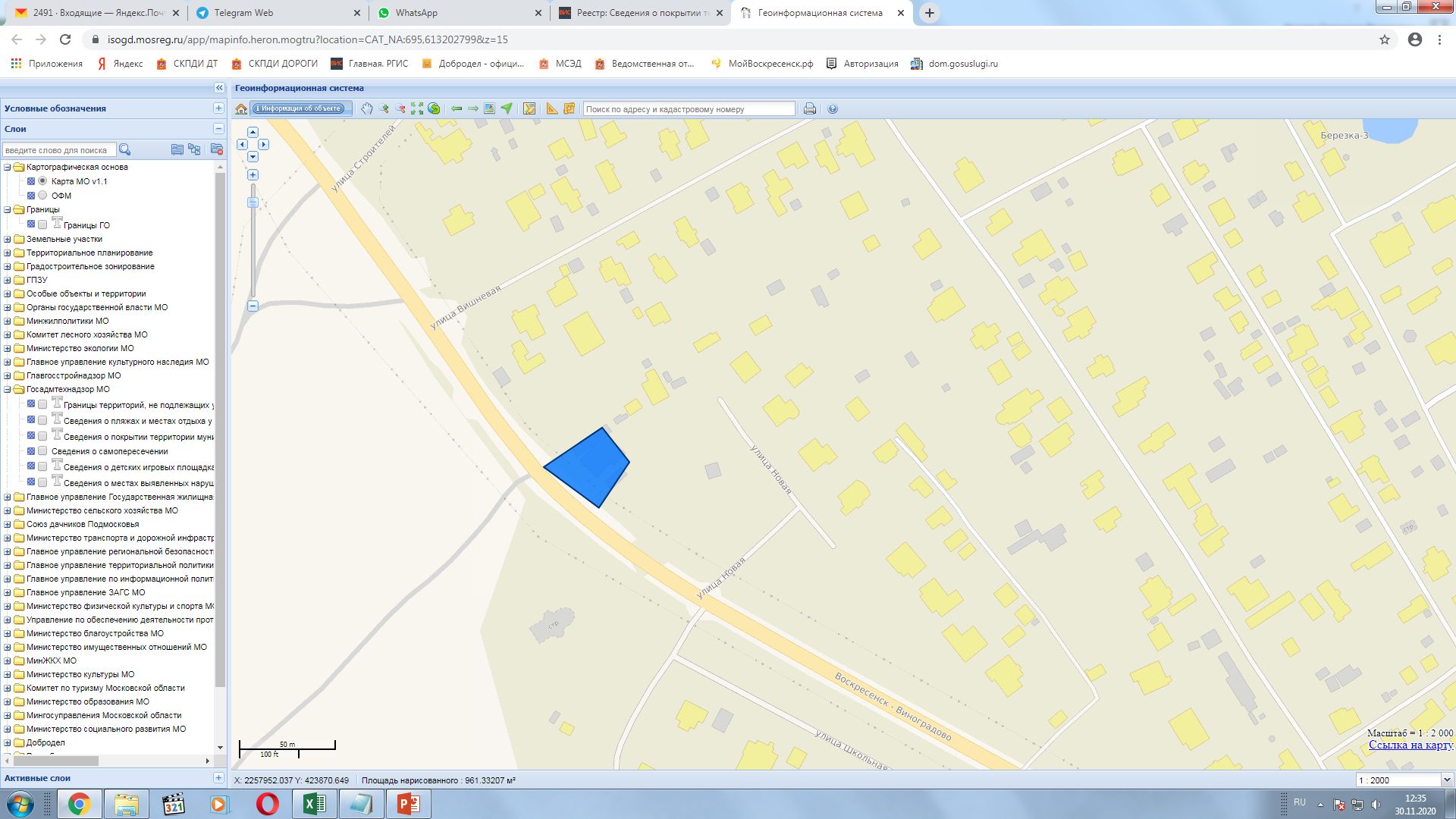 д. Чемодурово, ул. Советская, д. 7А
ПО "ВОСКРЕСЕНСКОЕ РАЙПО"
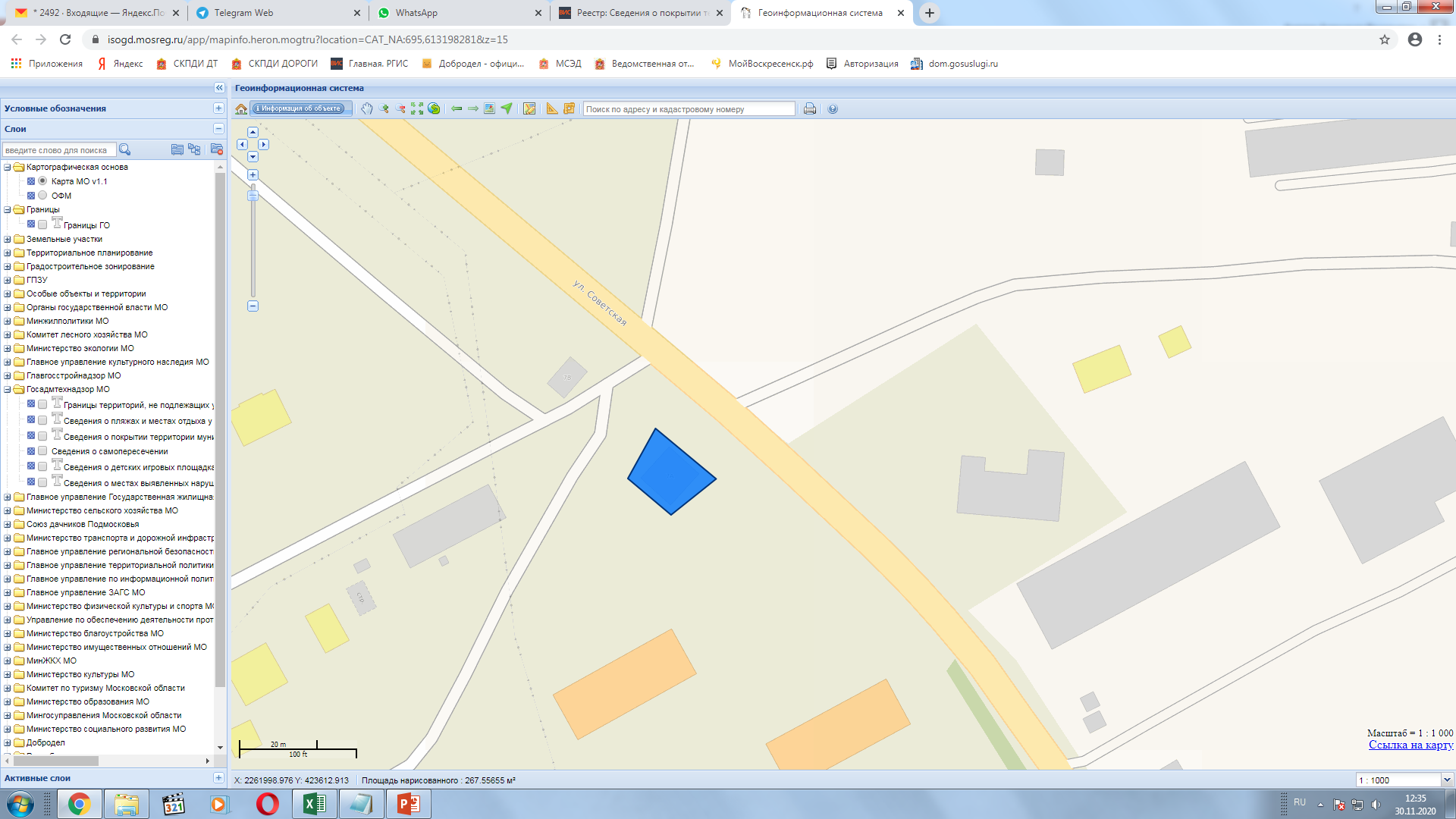 ул. Быковского, стр. 17
ООО "АГРОАСПЕКТ" / ООО "Рубин"
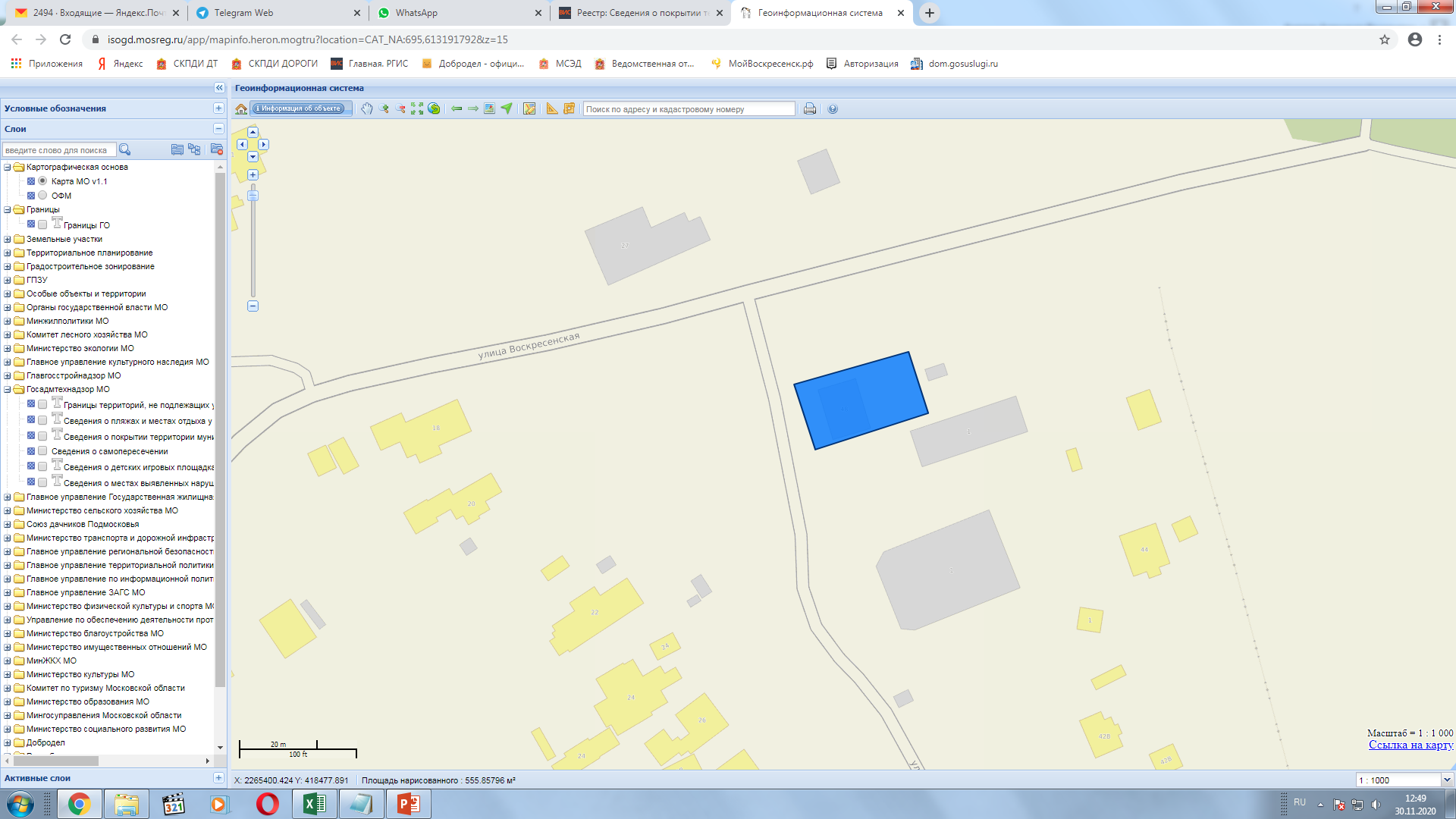 МО г. Воскресенск, ул. Быковского, 32-а
ПО "ВОСКРЕСЕНСКОЕ РАЙПО"
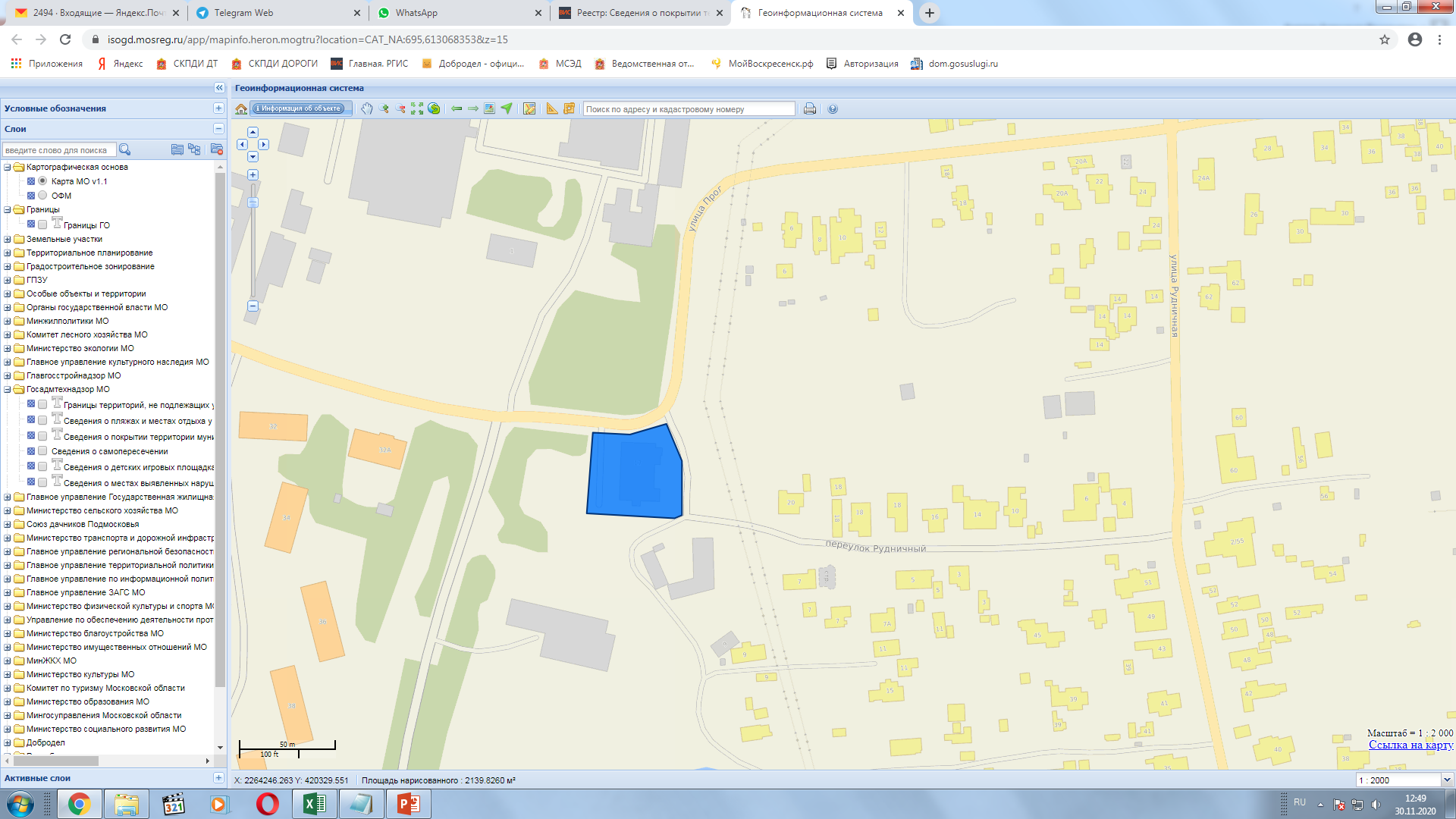 г. Воскресенск, ул. Лермонтова, д. 1А
ОАО "X5 Retail Group N.V."
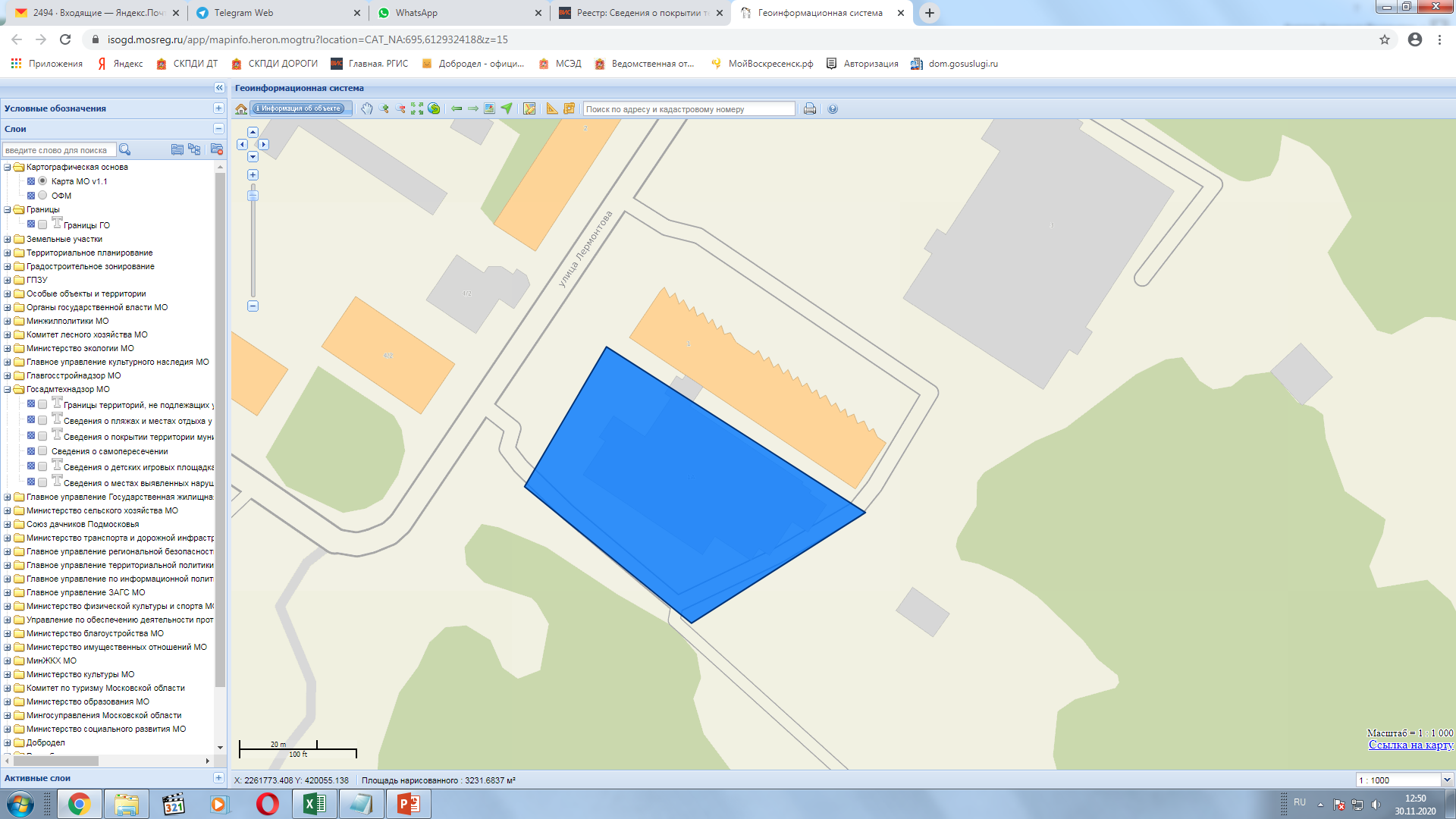 г. Воскресенск, ул. Новлянская, д. 6
ОАО "X5 Retail Group N.V."
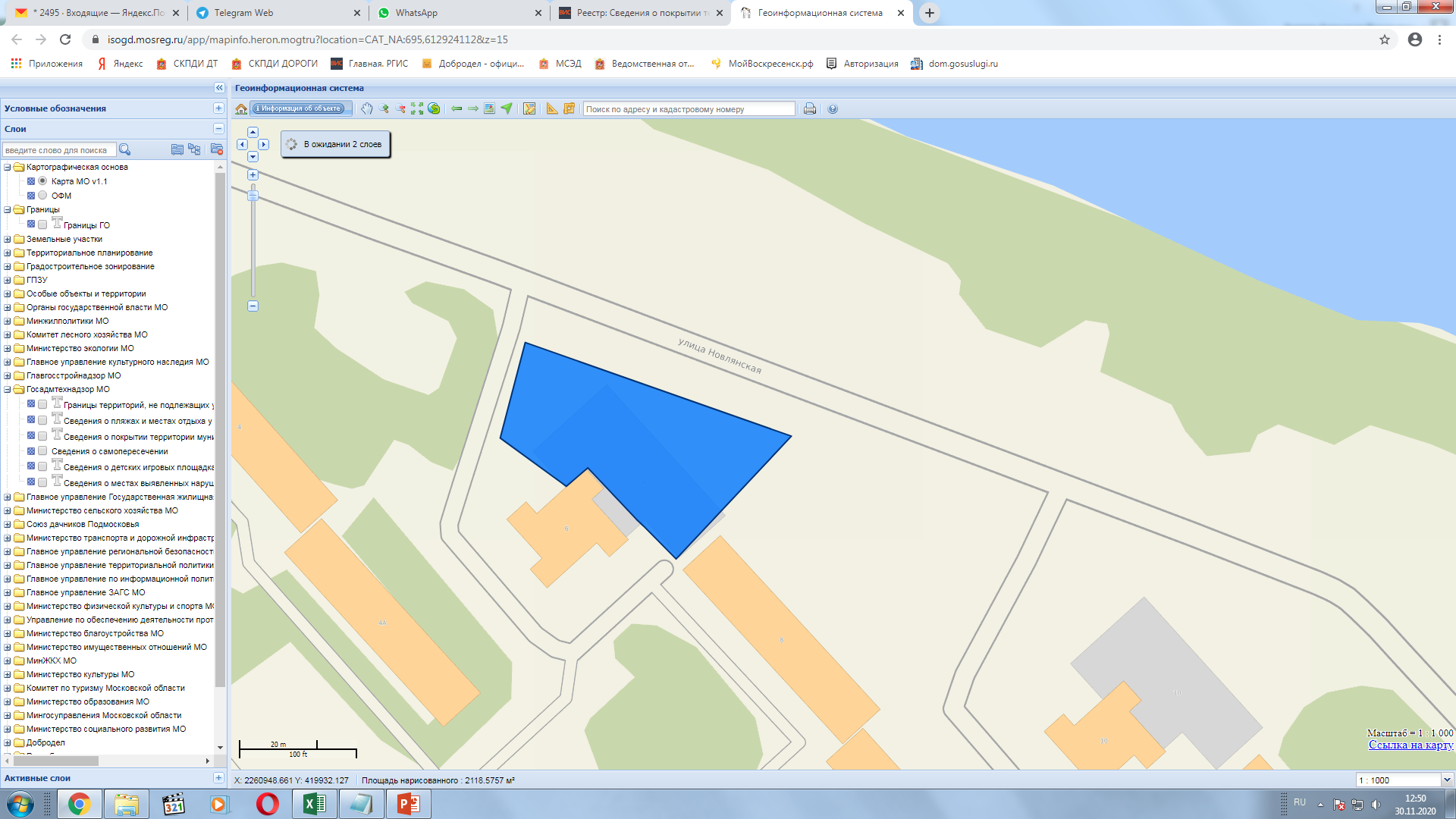 г. Воскресенск, ул. Зелинского, д. 7А
ПАО "МАГНИТ"
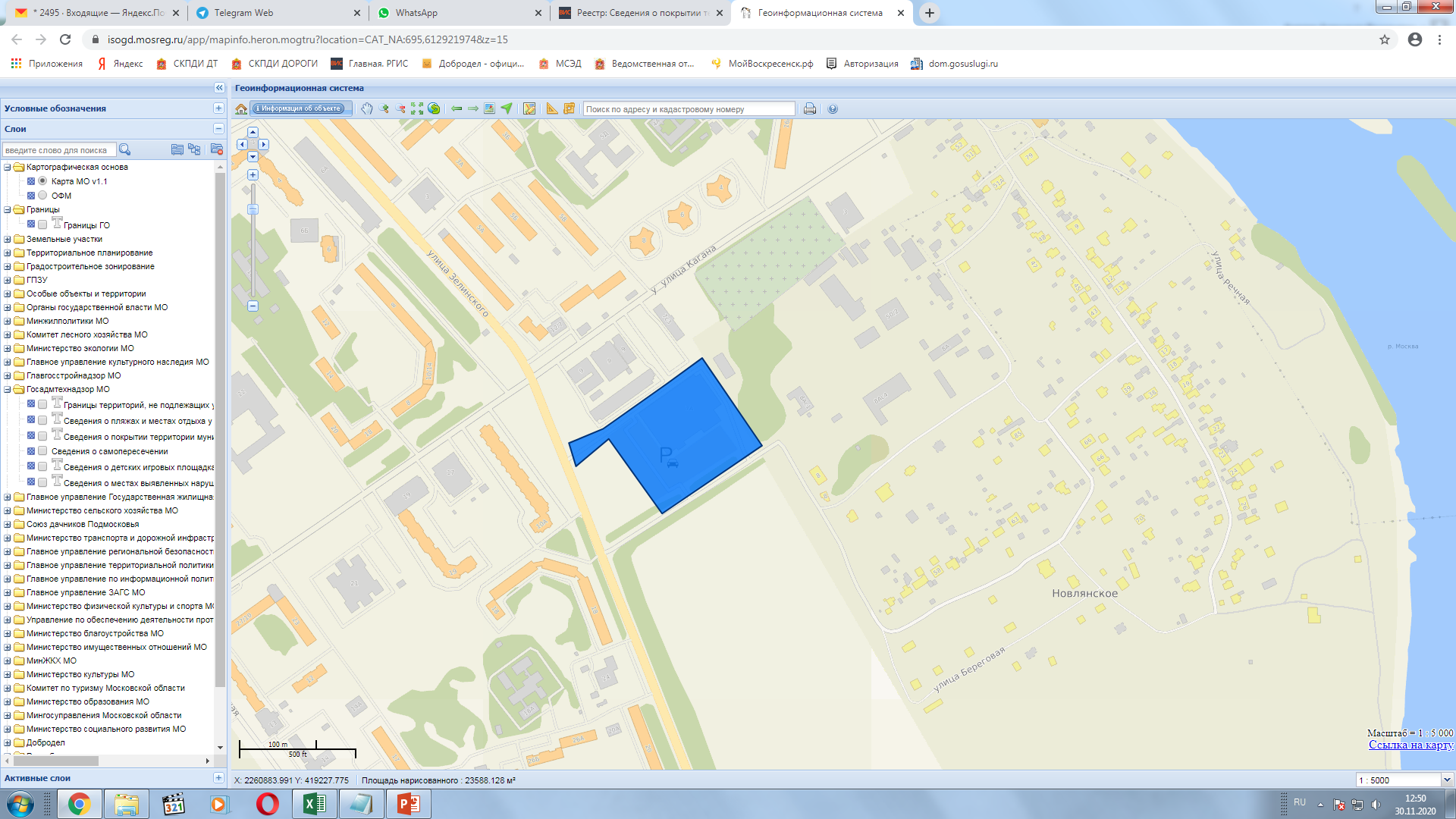 село Федино, улица Фединская, дом 1
ОАО "X5 Retail Group N.V."
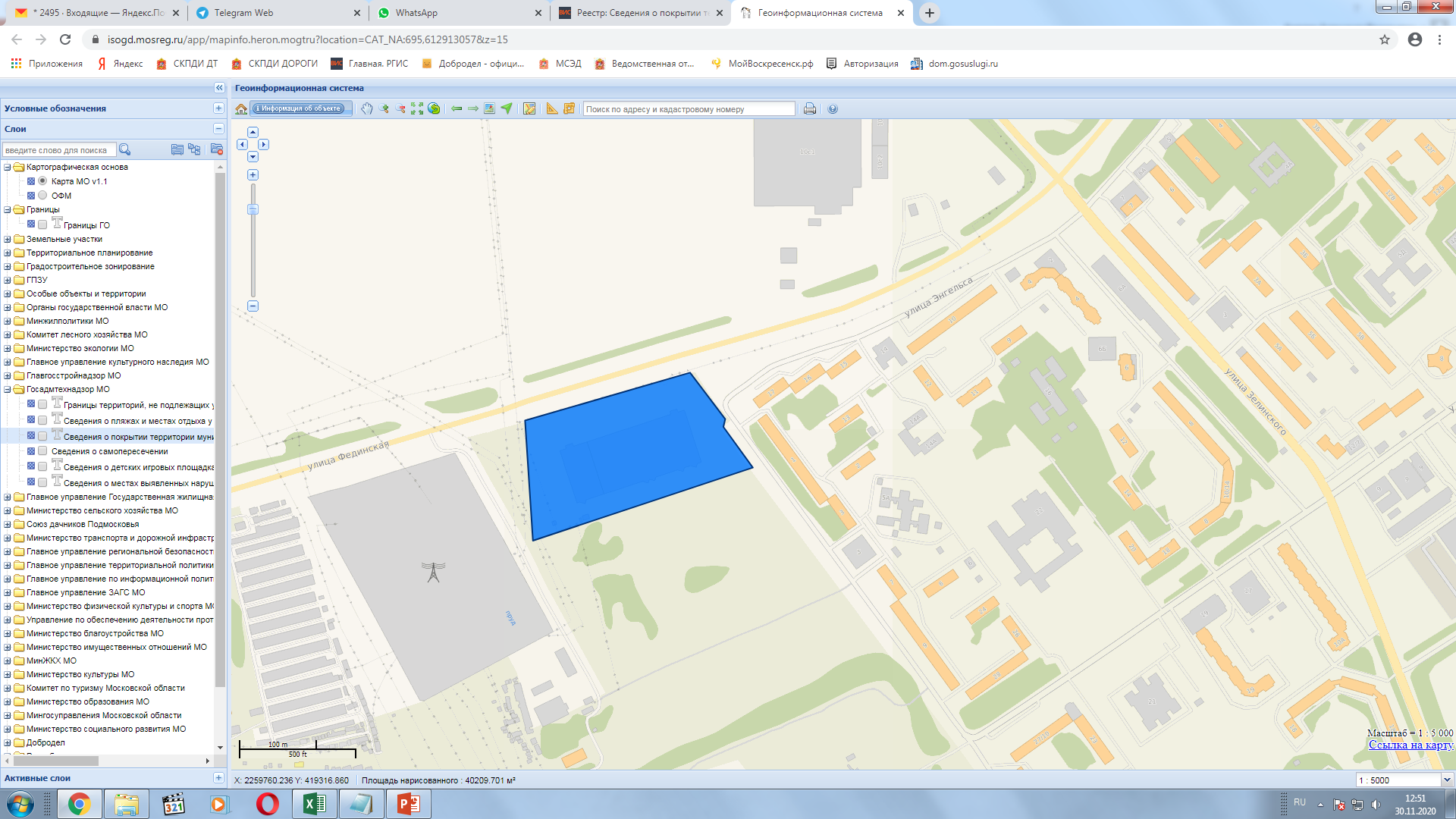 г. Воскресенск, ул. Западная, д. 13
ОАО "X5 Retail Group N.V."
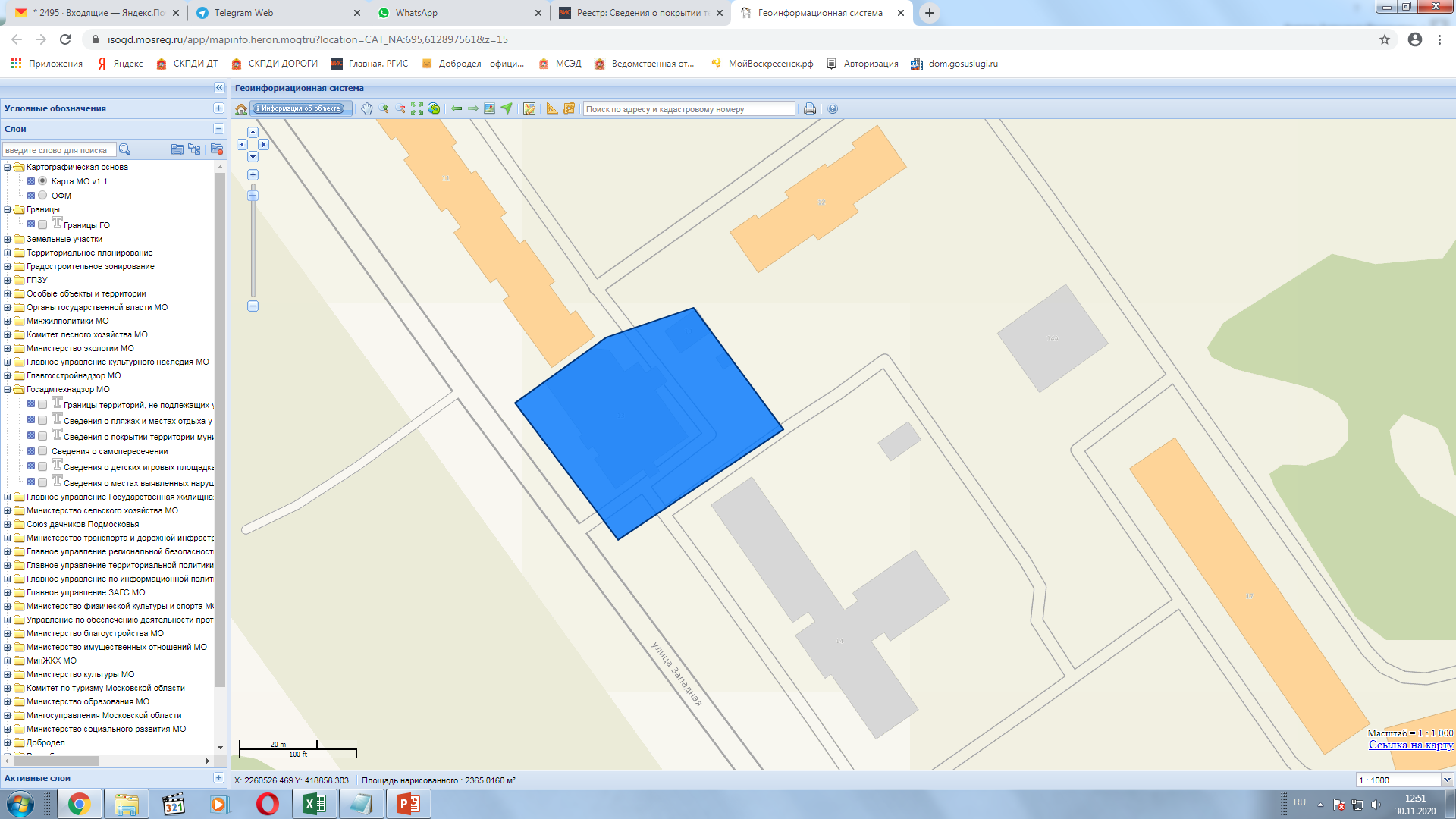 ул. Комсомольская
частные предприниматели
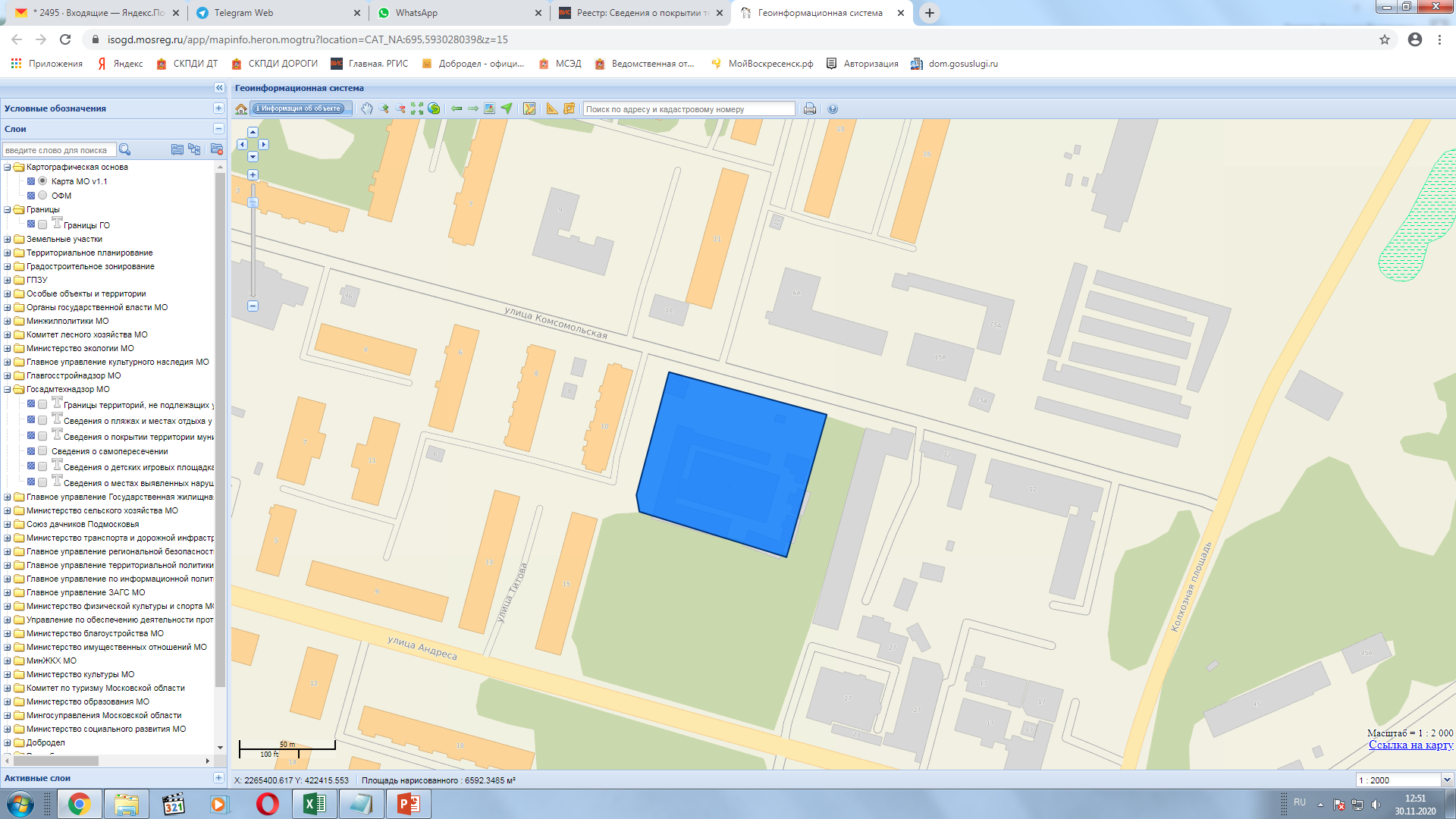 ул. Победы, 10а
ТЦ Пятерочка
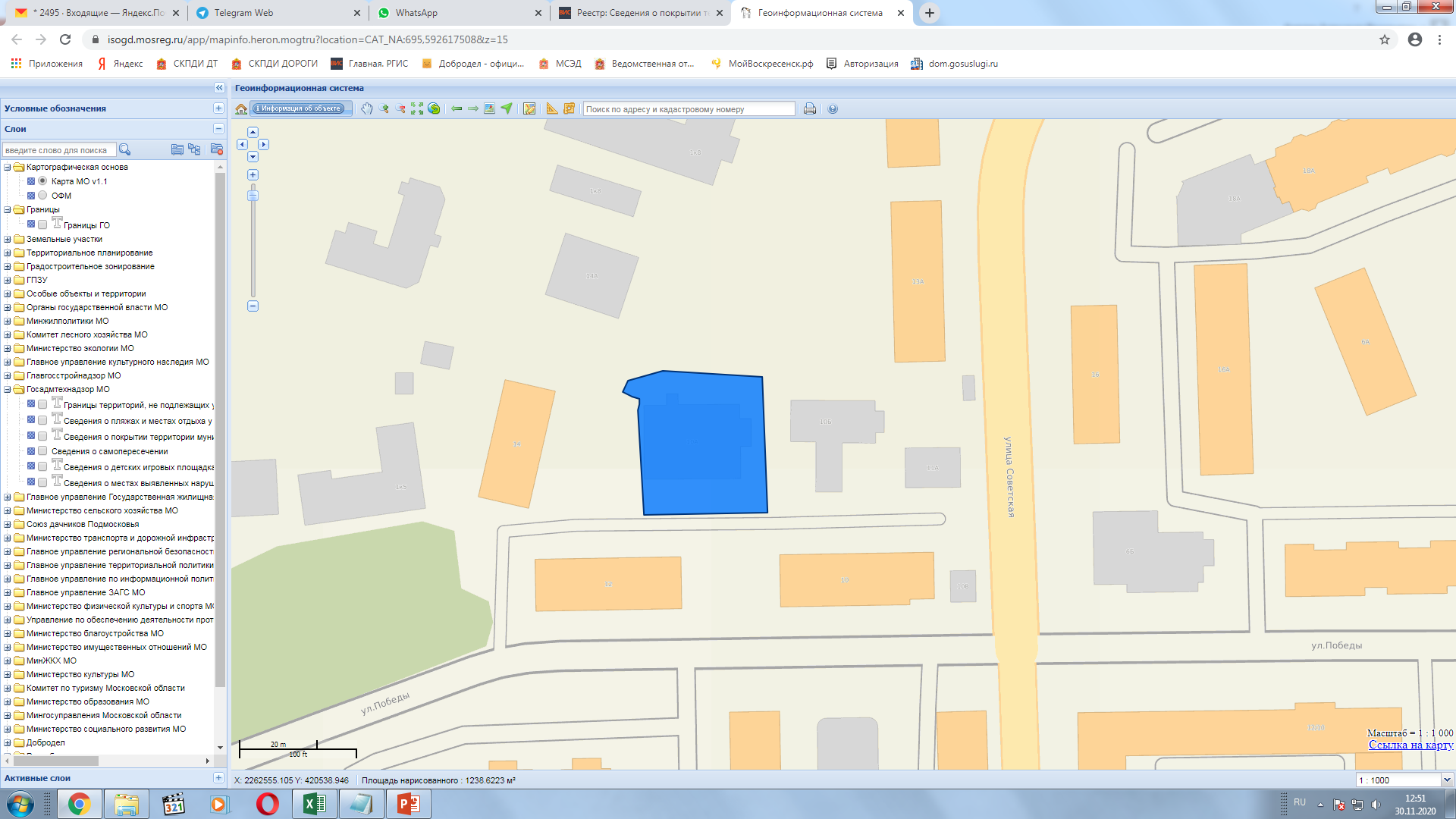 ул. Советская 10б
собственник ресторана
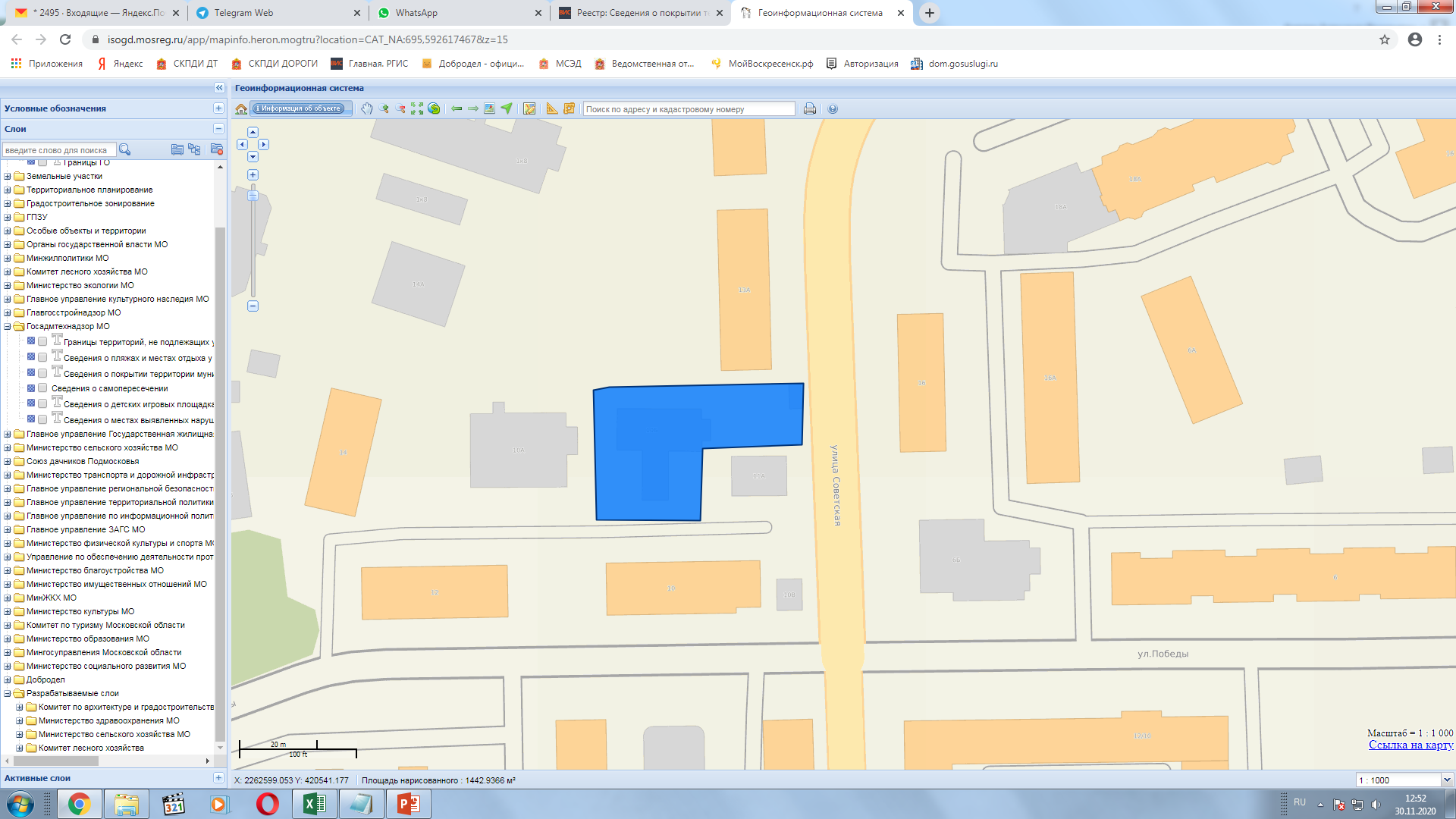 ул. Советская, д11а
собственник магазина
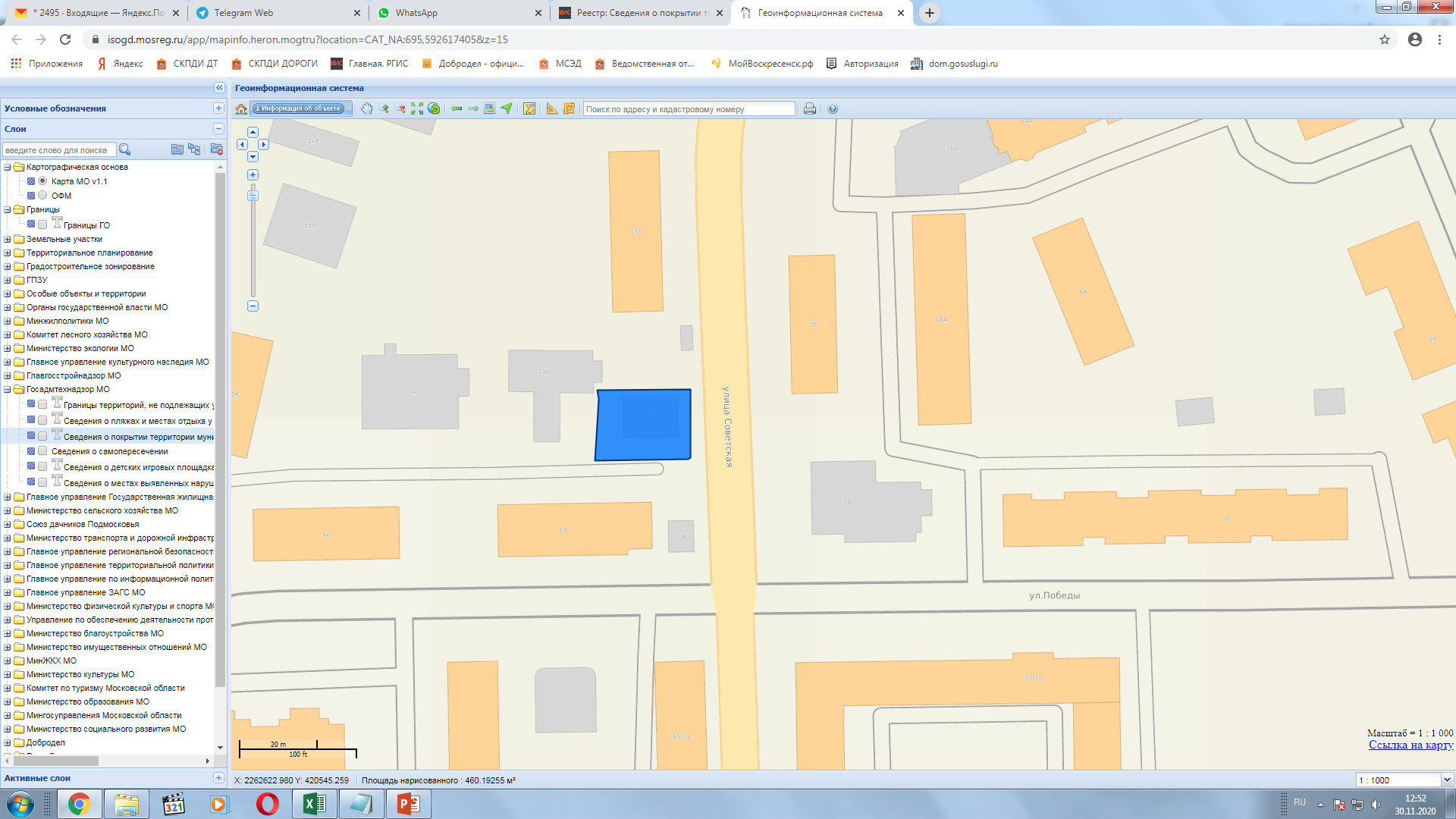 ул. Победы,д.6б
ООО "Невок"
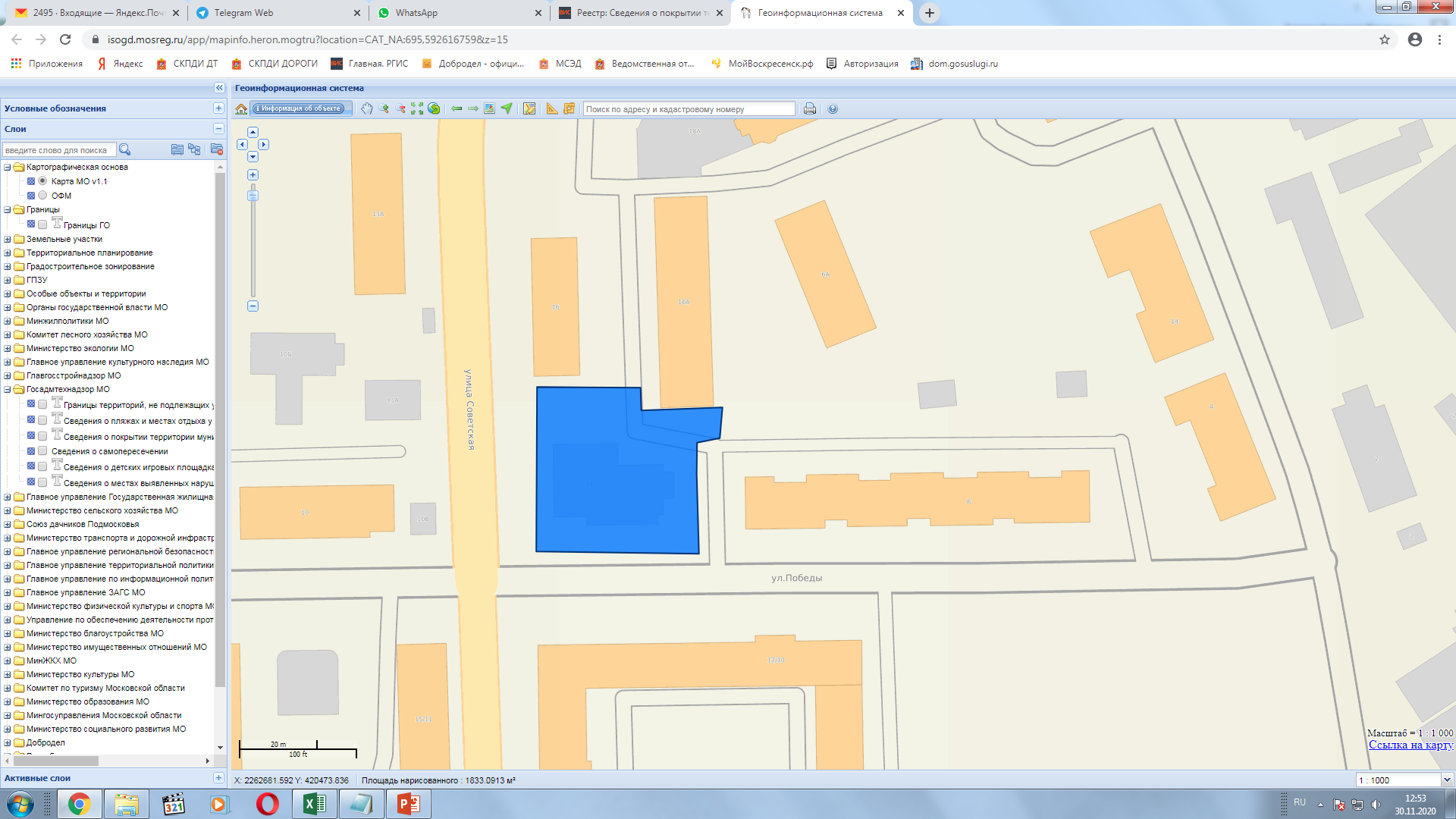 с. Юрасово, ул. Центральная, дом 134
ИП Черных А.А.
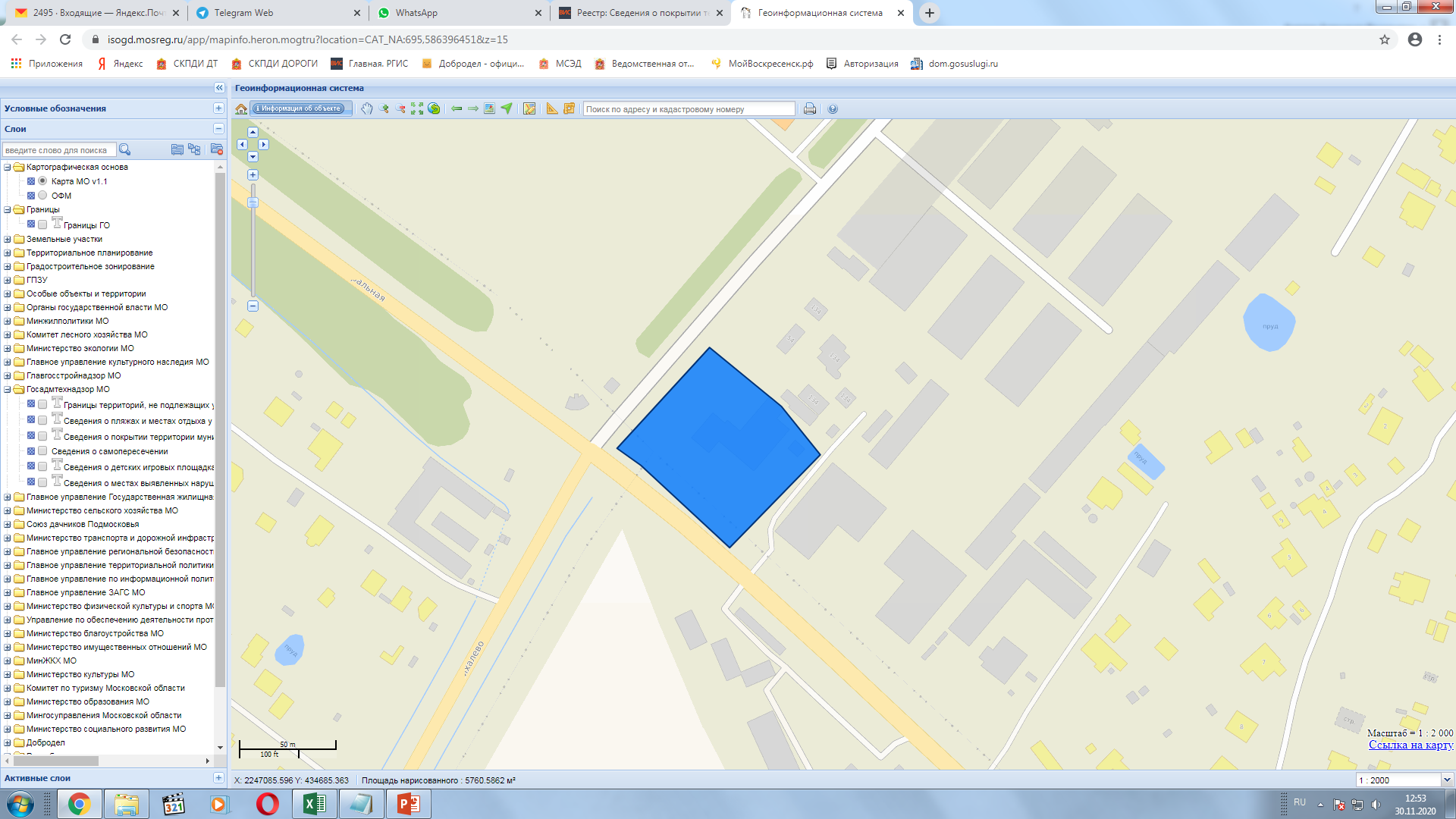 г. Белоозерский, ул.Коммунальная, строен.13
ИП Овечкина А.Н.
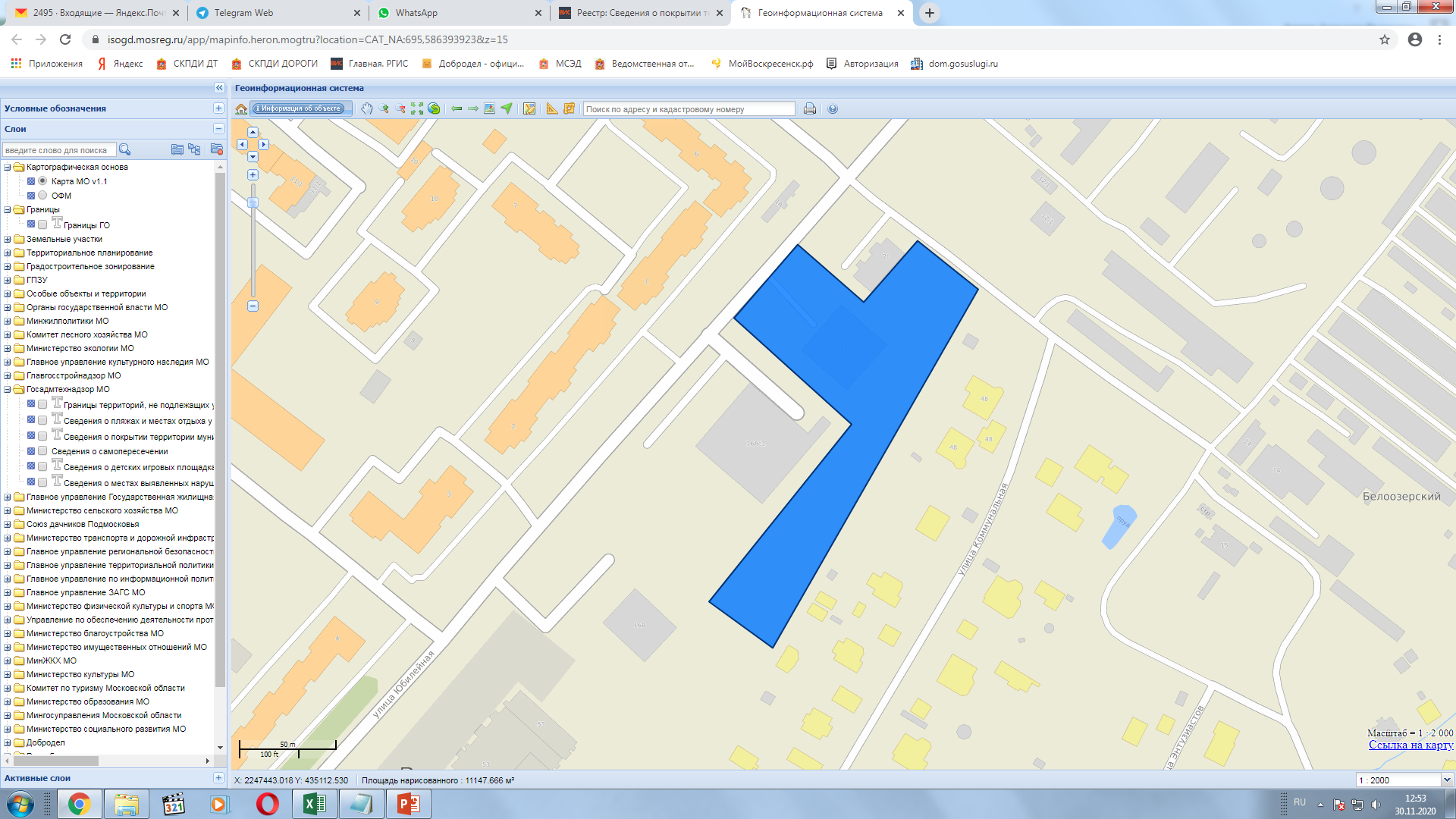 п. Хорлово, ул. Октябрьская, д.9
ИП Ефремов Михаил Юрьевич
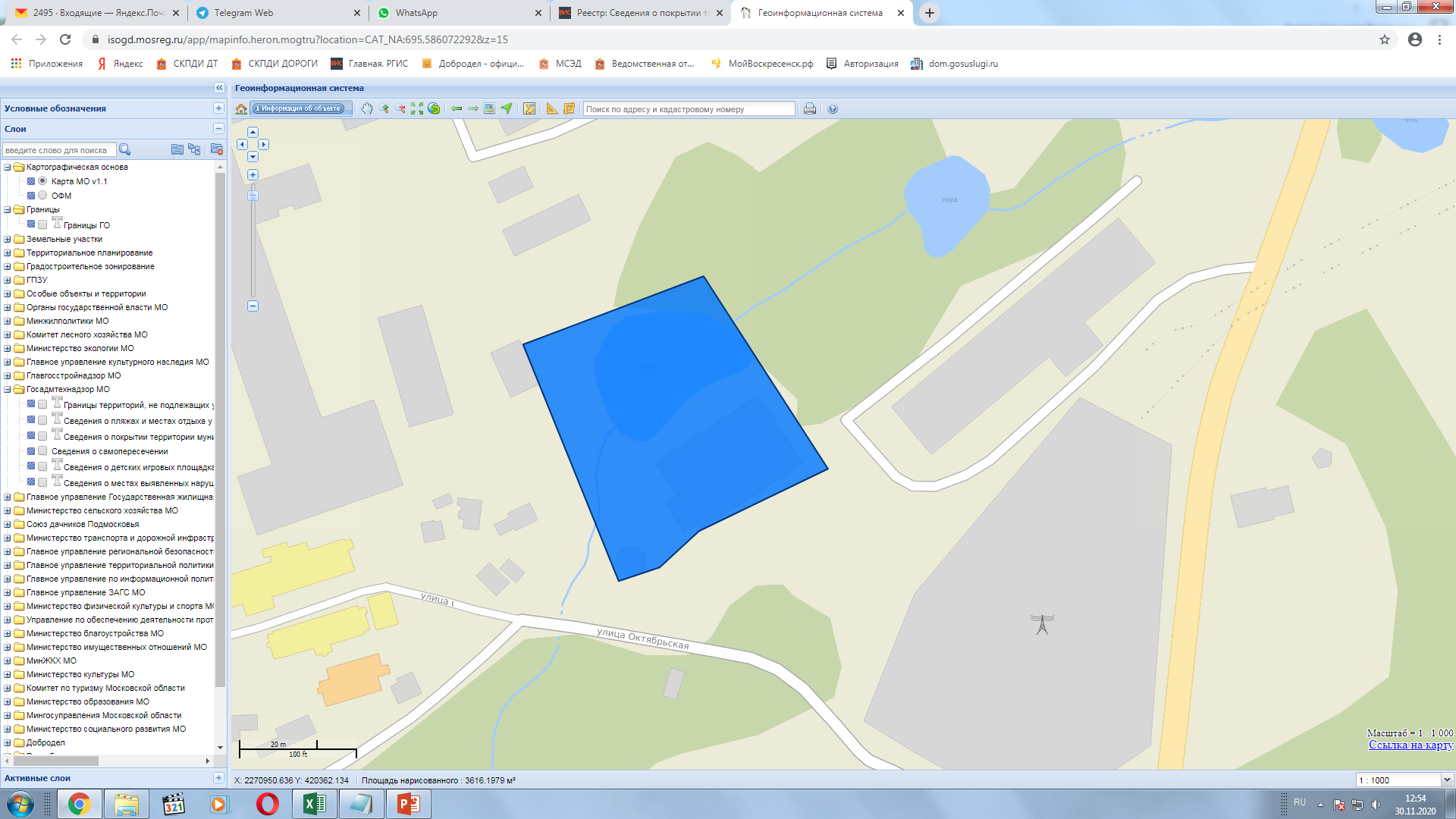 г. Белоозерский, ул. Коммунальная, д. 11
ООО "Парус и к"
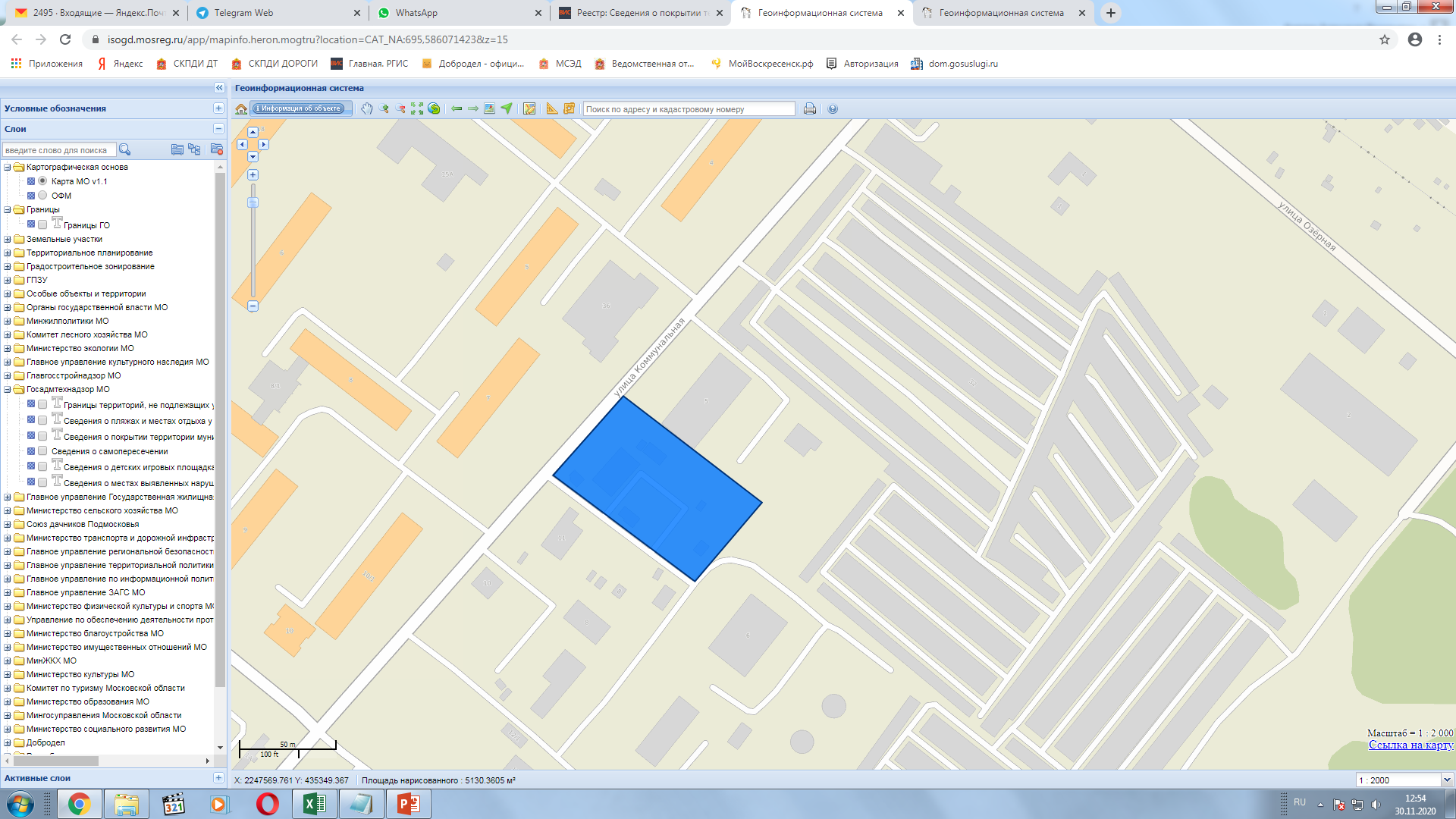 п. Хорлово, пл. Ленина, д.1-а
Магазин "Олюшка"
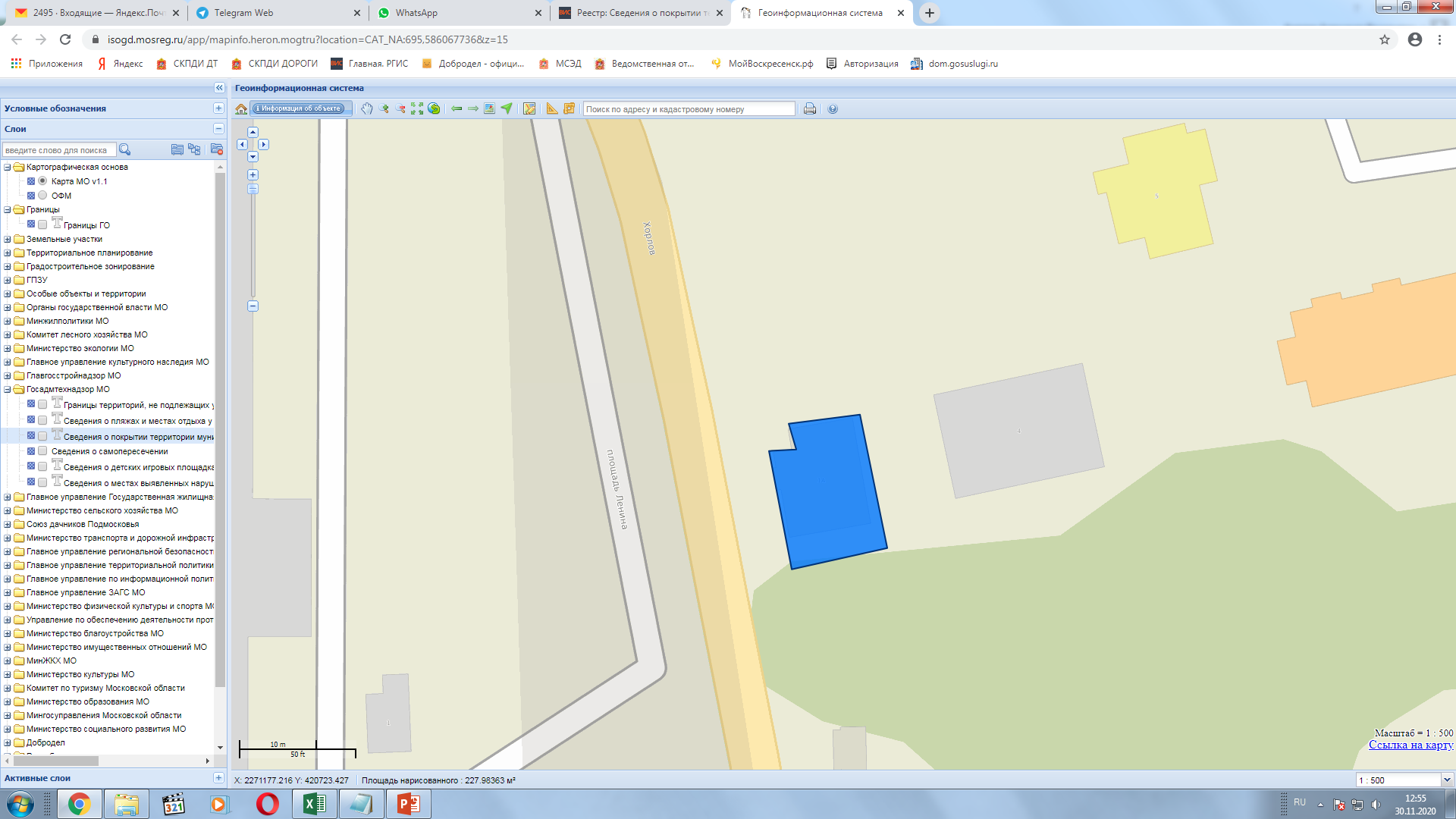 п. Хорлово, ул. Парковая, д.6-а
Магазин "Все для дома"
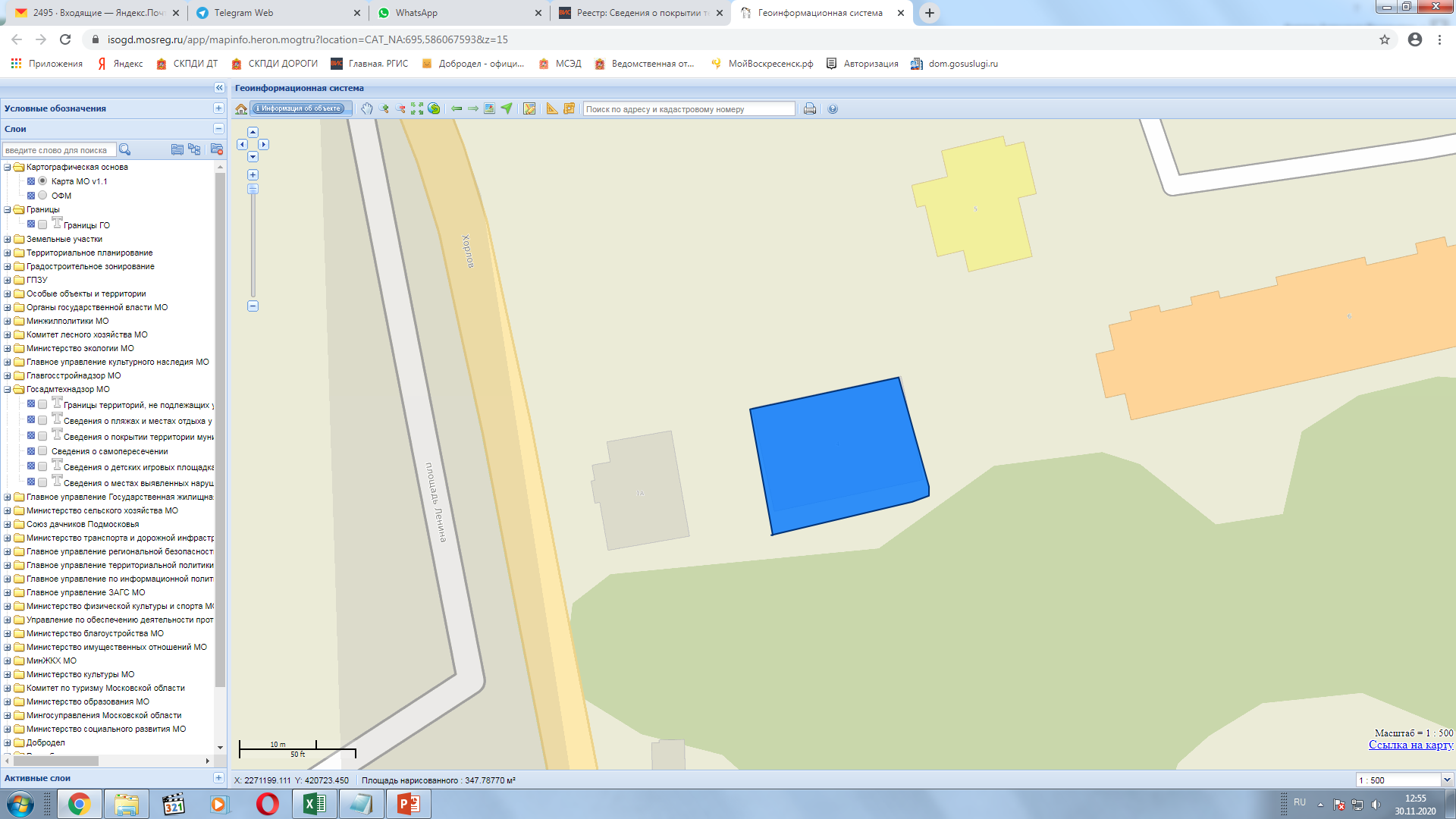 г. Белоозерский, ул. Молодёжная, д. 16Г
ИП Щеулин А.И.
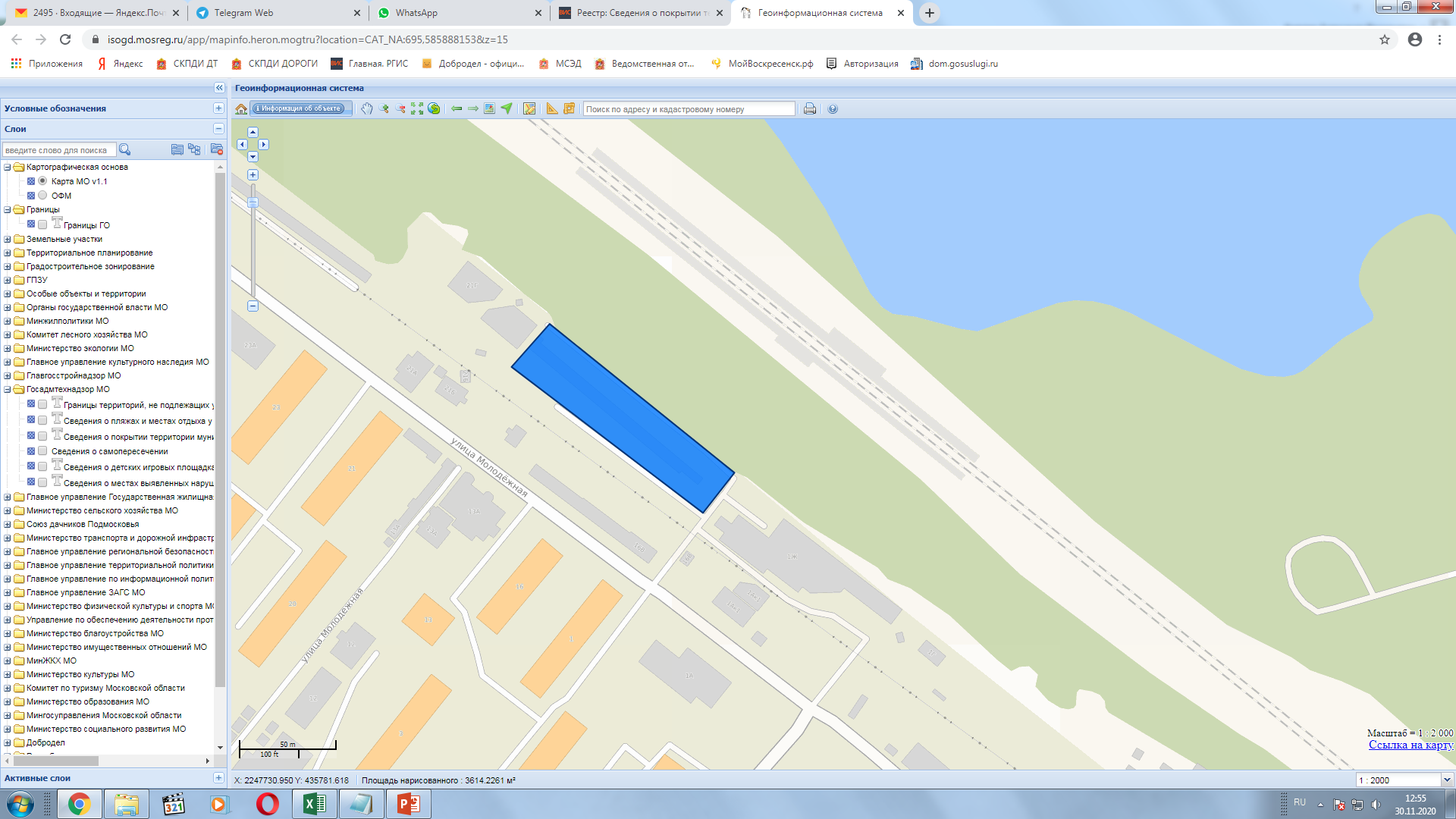 г. Белоозерский, ул. 60 лет Октября, д. 22/1
ООО "Точка зрения"
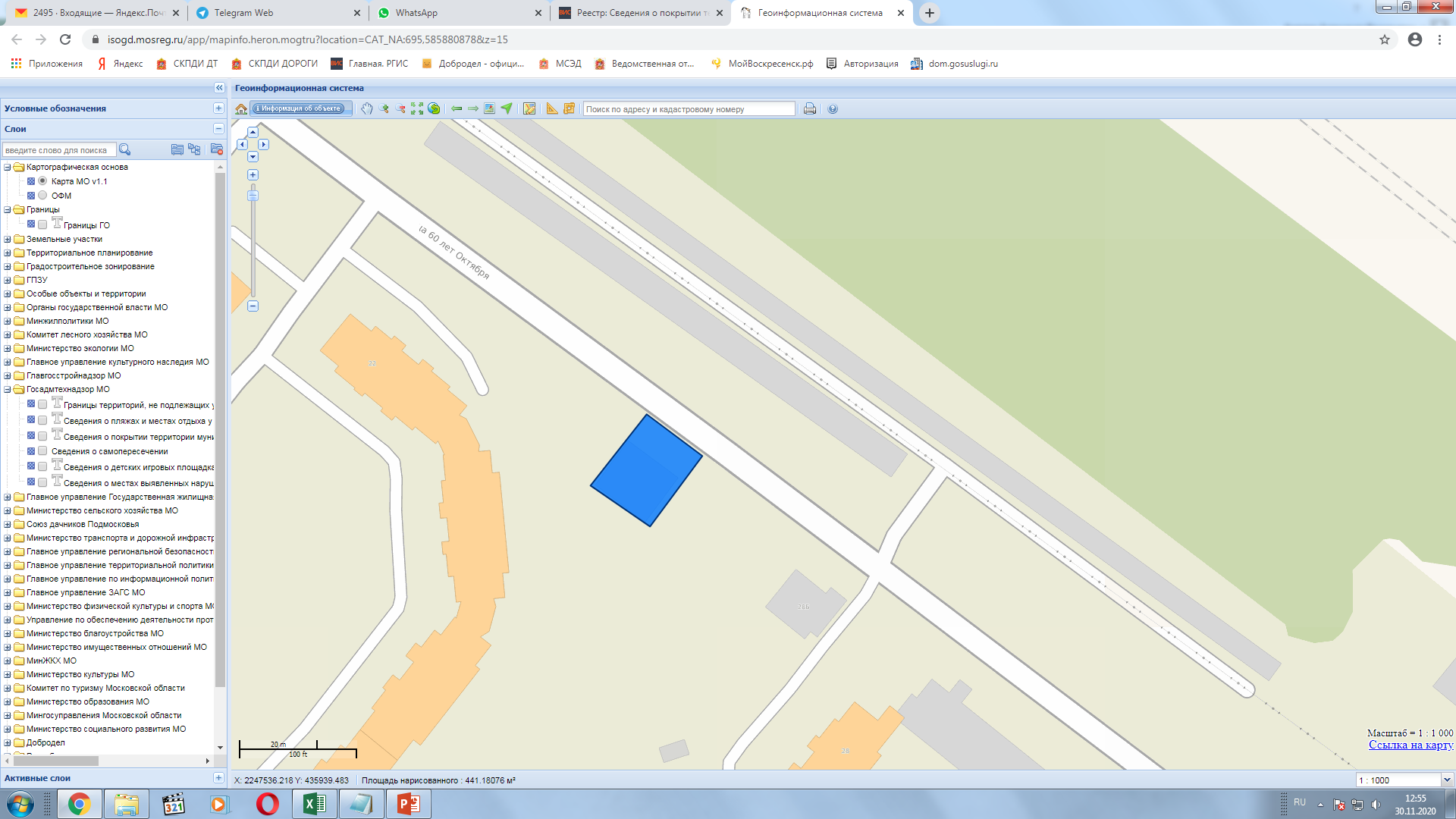 г. Белоозерский, ул. Молодёжная, д. 15Б
Фермерское хозяйство "Анна"
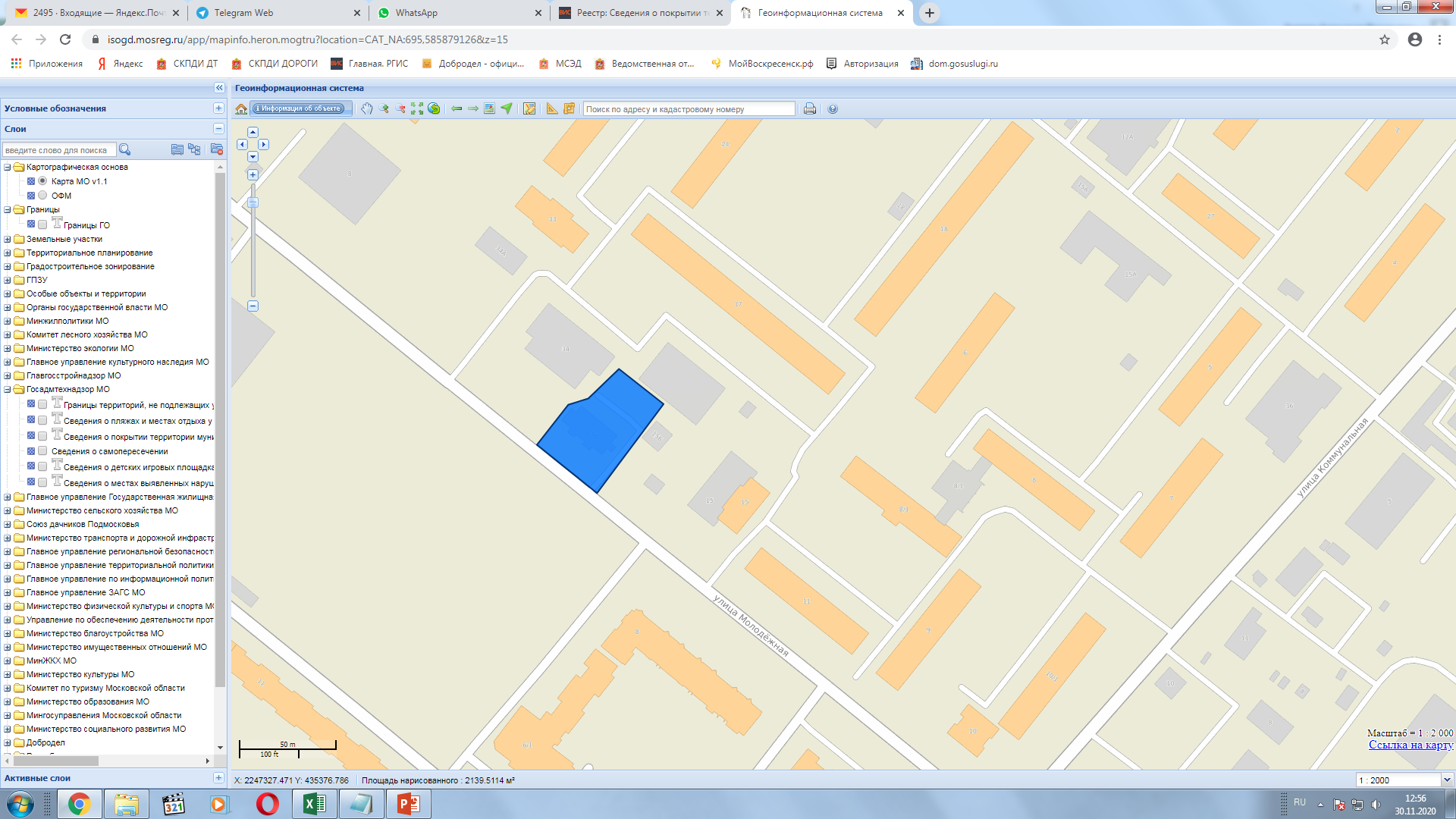 г. Белоозерский, ул. Молодёжная, д. 16А
ЗАО "Элидор"
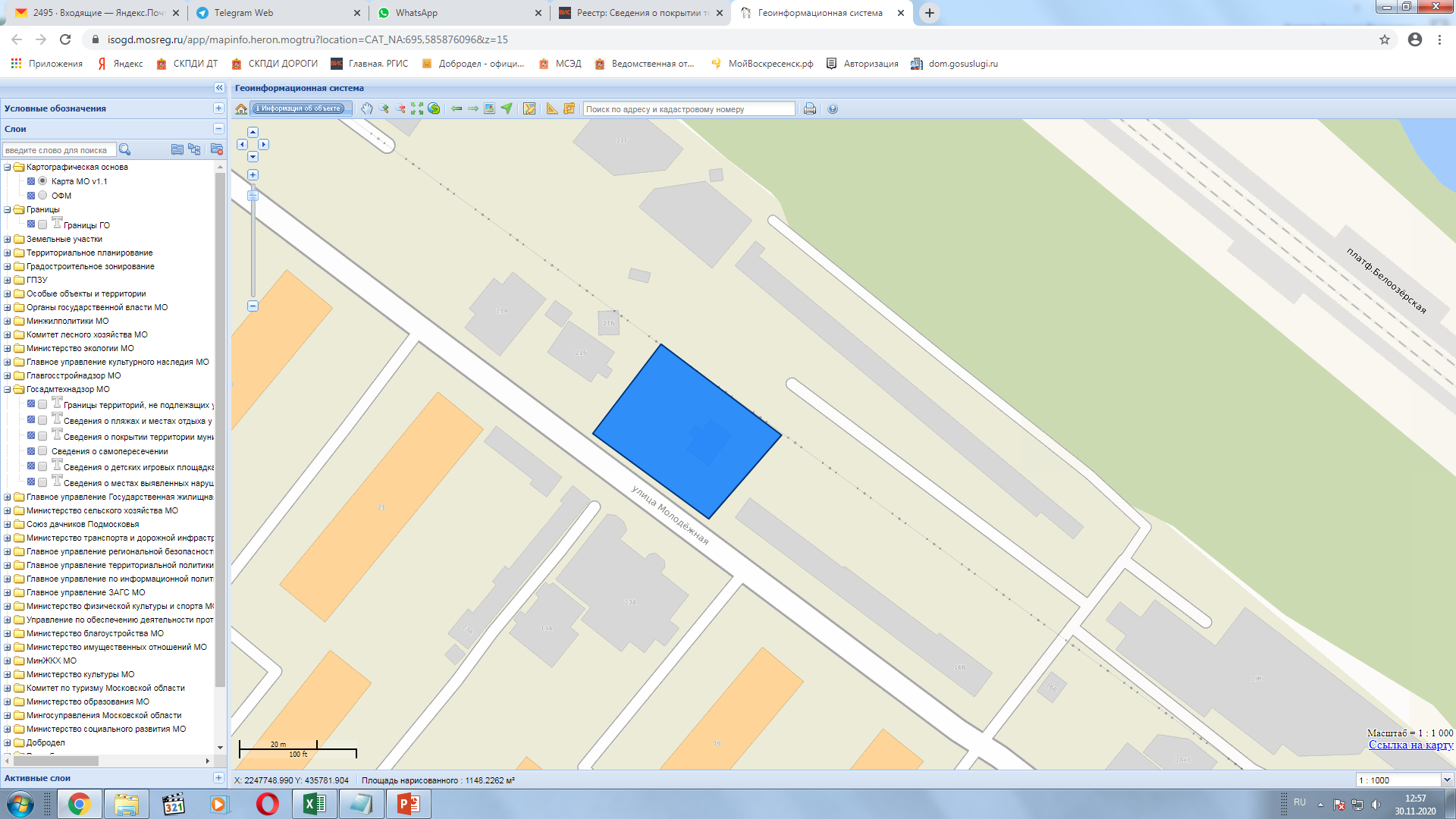 г. Белоозерский, ул. Молодёжная, д. 21Б
ИП Денисенко И.Н.
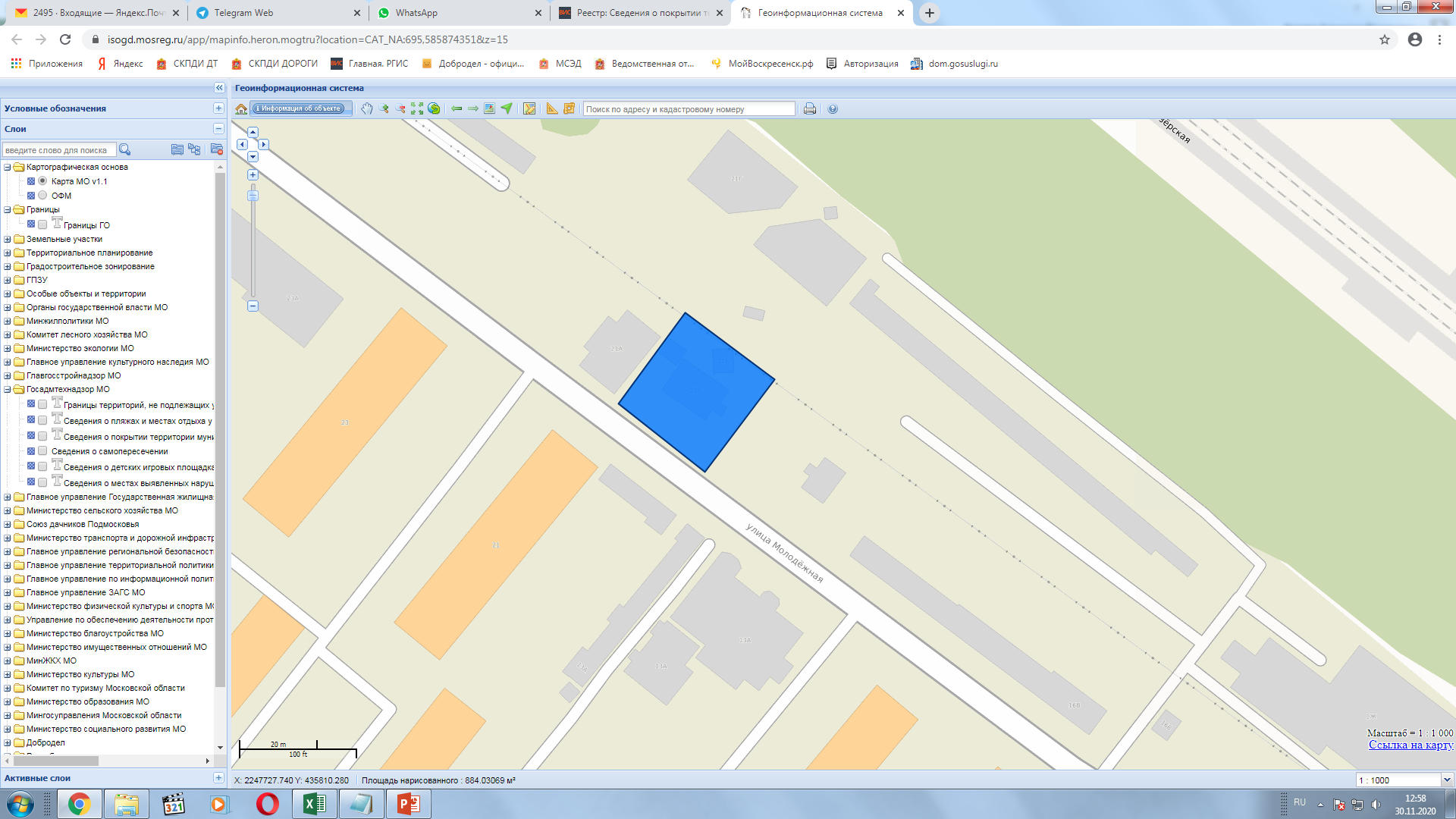 г. Белоозерский, ул. Молодёжная, д. 13Б
ИП Аршавская А.А.
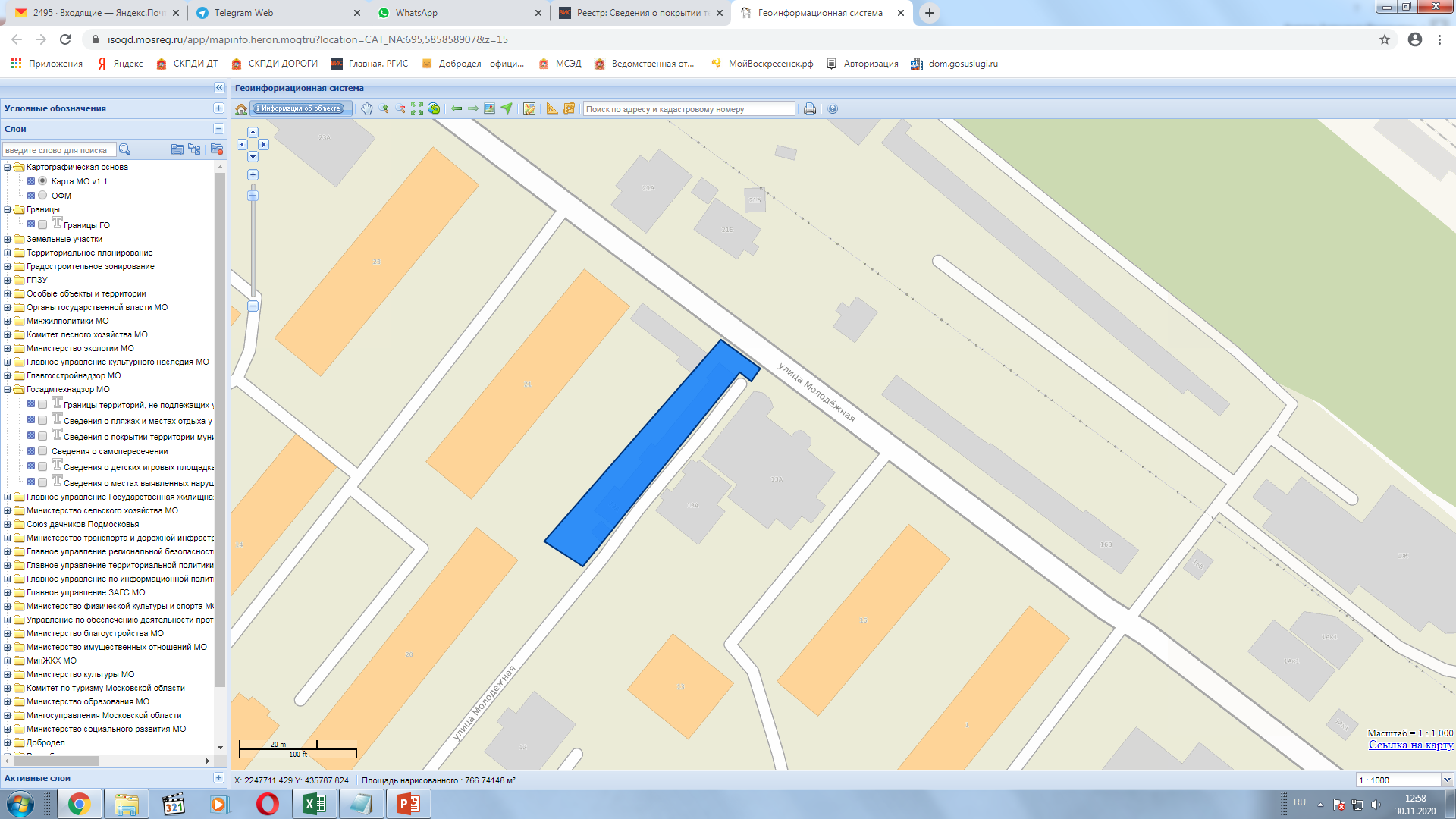 п. Хорлово, пос. Хорлово, ул.Победы, д.6-б
АО "Дикси ЮГ" ПАО "ДИКСИ Групп"
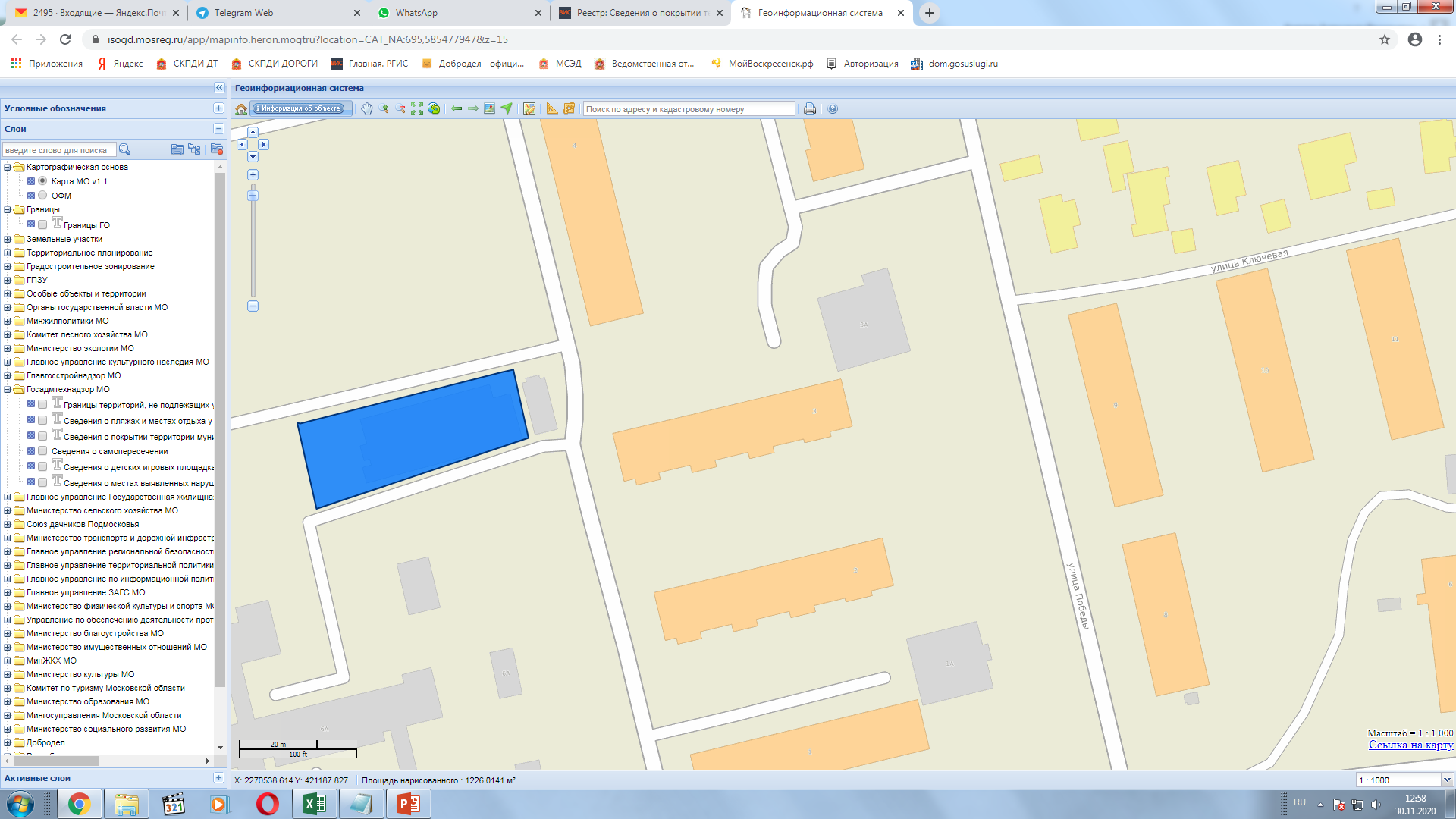 п. Хорлово, пос. Хорлово, ул.Победы, д.3-а
Магазин "Продукты" "Бристоль"
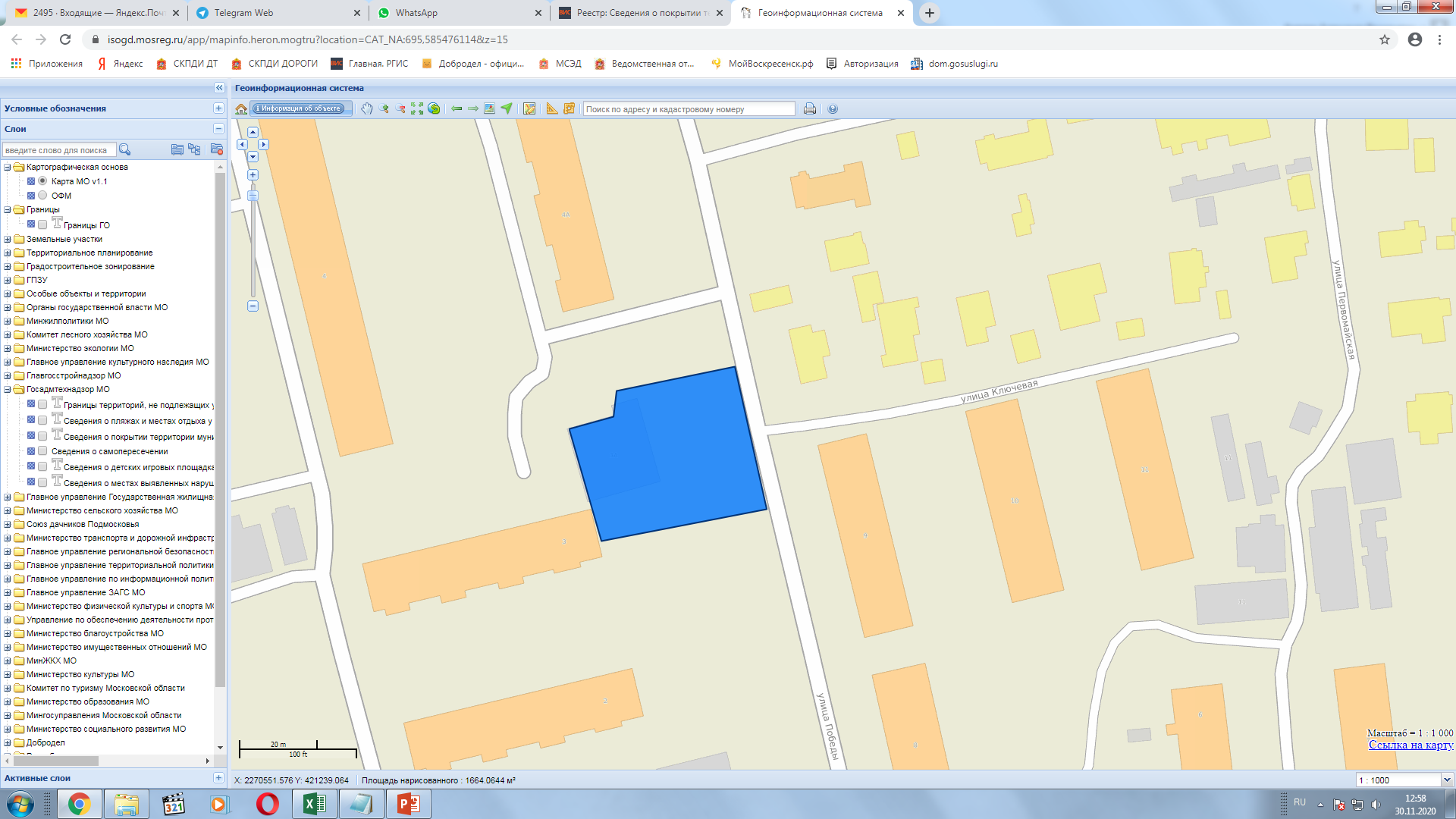 п. Хорлово, пос. Хорлово, ул.Победы, д.1-а
АО "Тендер"
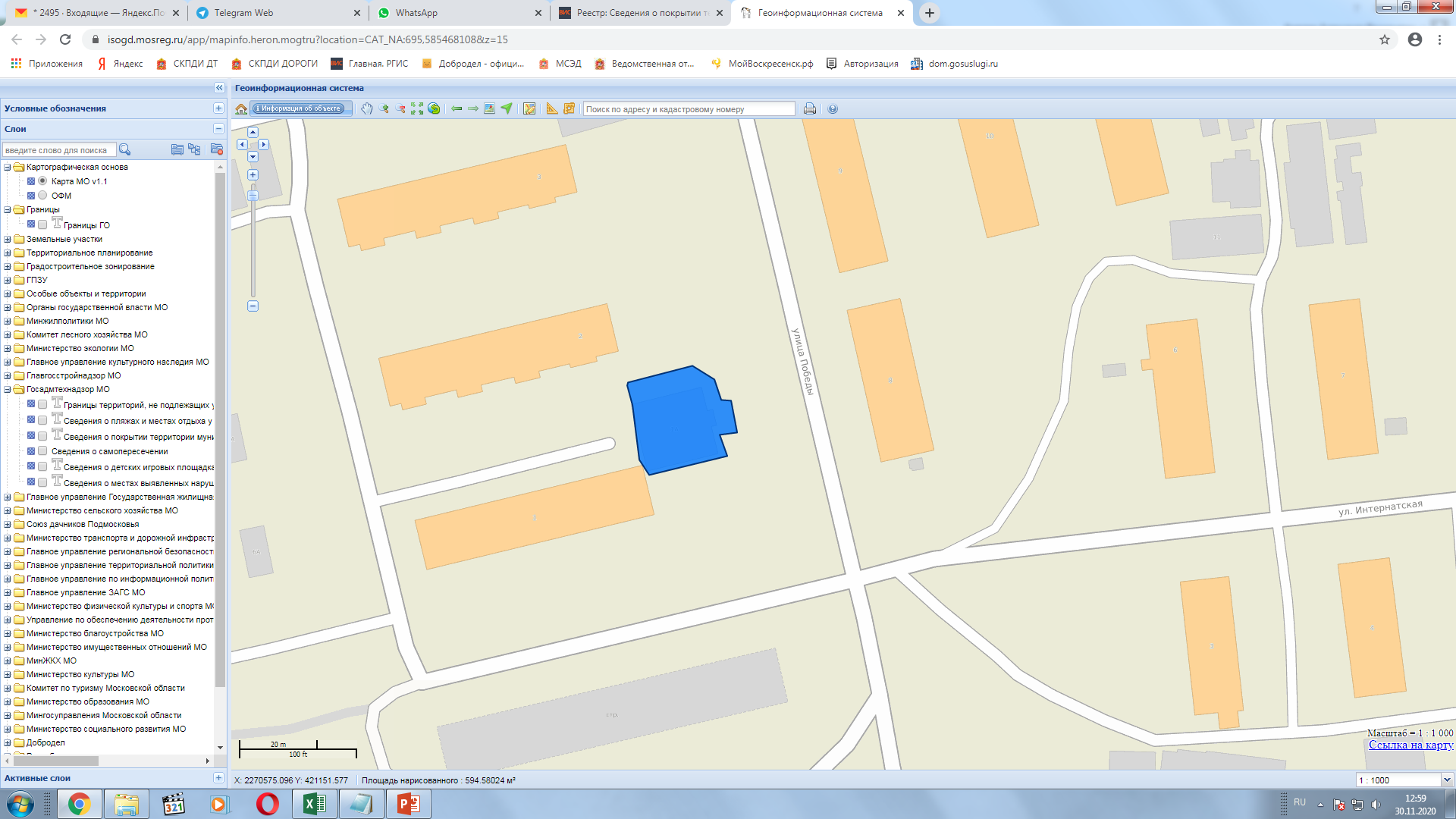 г. Белоозерский, ул. Молодёжная, д. 21В
ИП Насонова Т.А.
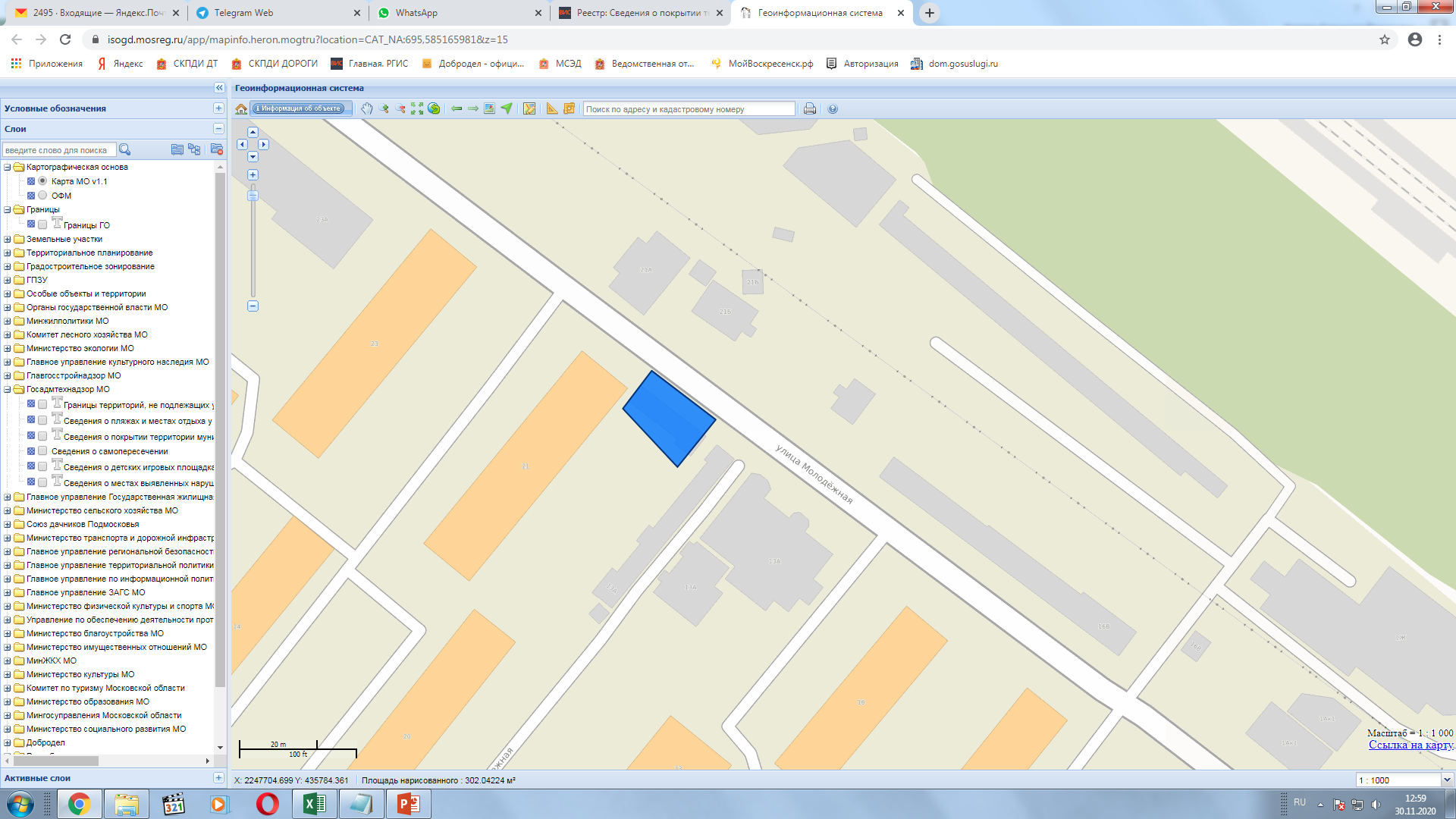 г. Белоозерский, ул. Молодёжная, д. 13В
ИП Бабаев С.Г.
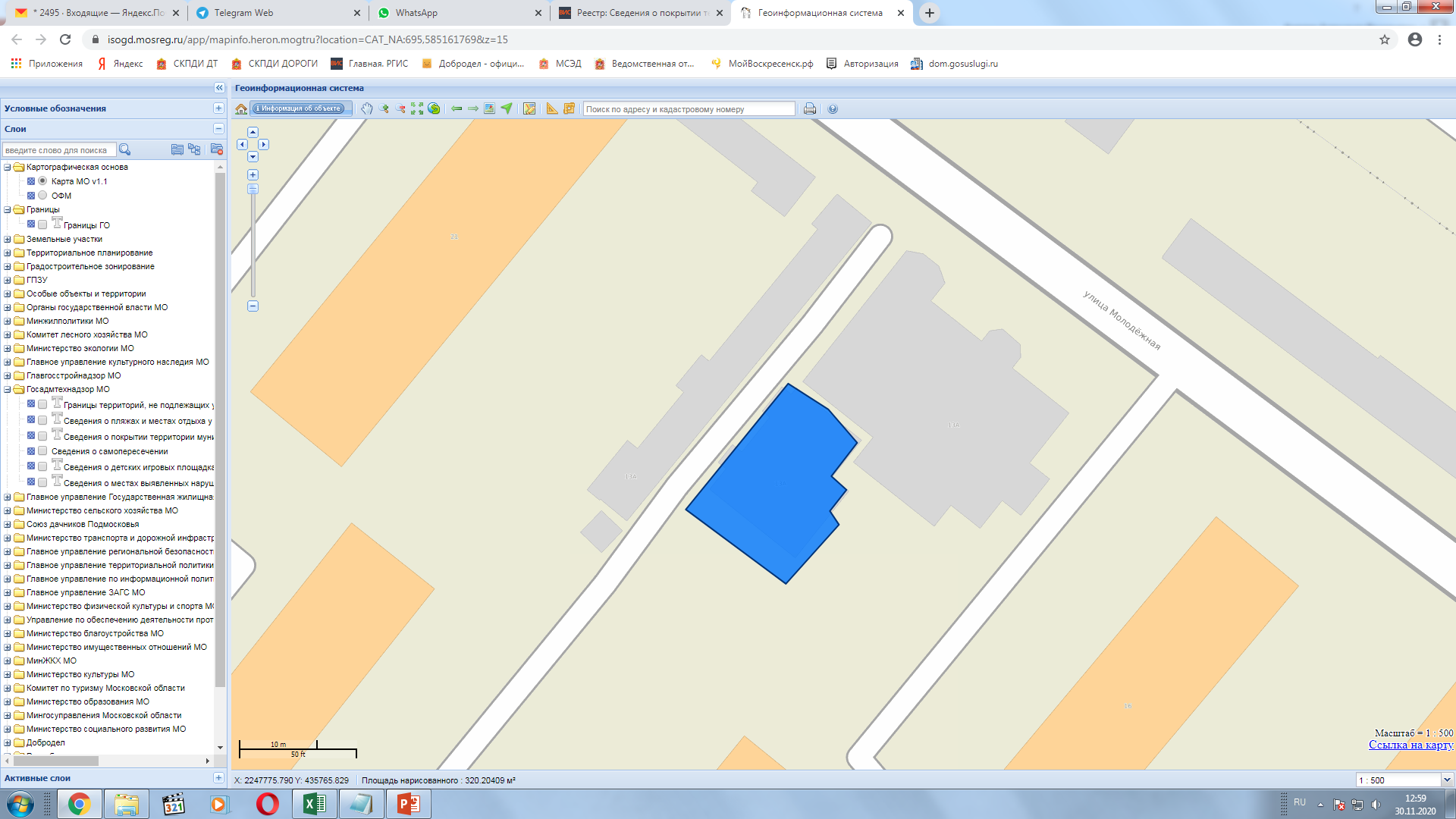 г. Белоозерский, ул. Молодёжная, д. 1В
ООО «Меркурий»
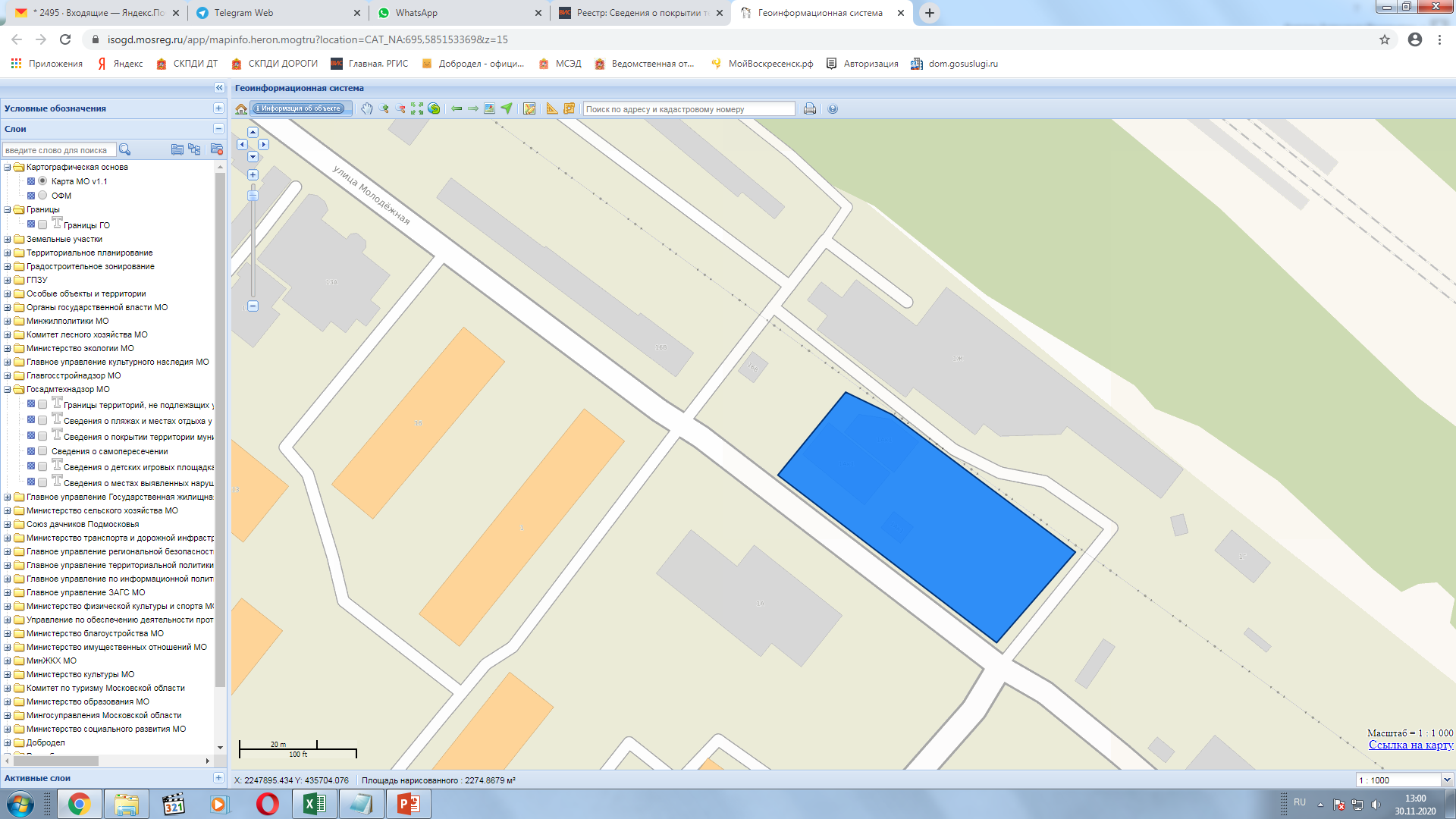 п. Хорлово, ул. Советская, д.69-а
ИП Егошин Игорь Иванович
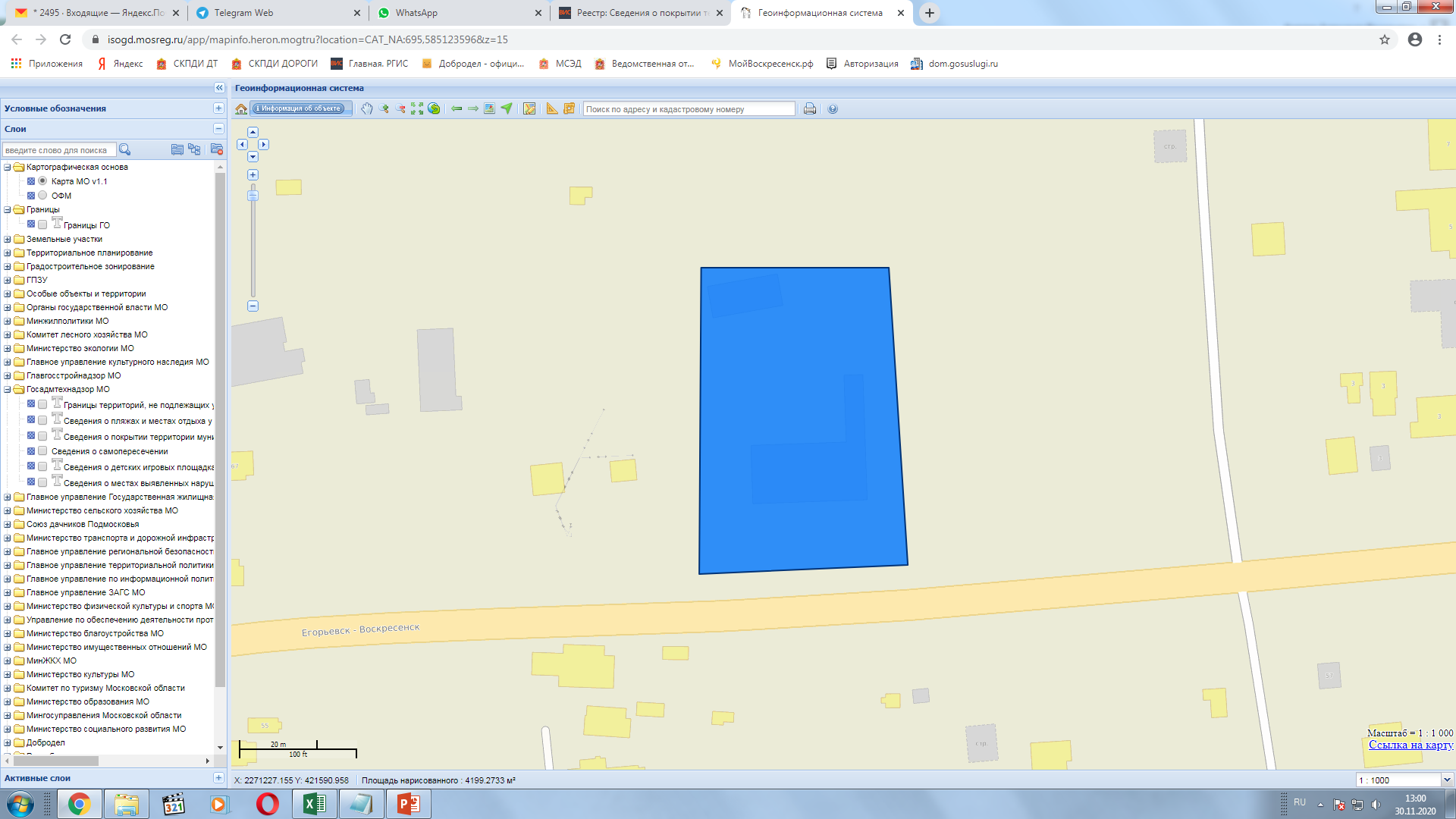 п. Хорлово, ул. Советская, д.67
ПО "Воскресенское РайПО", универсам №36
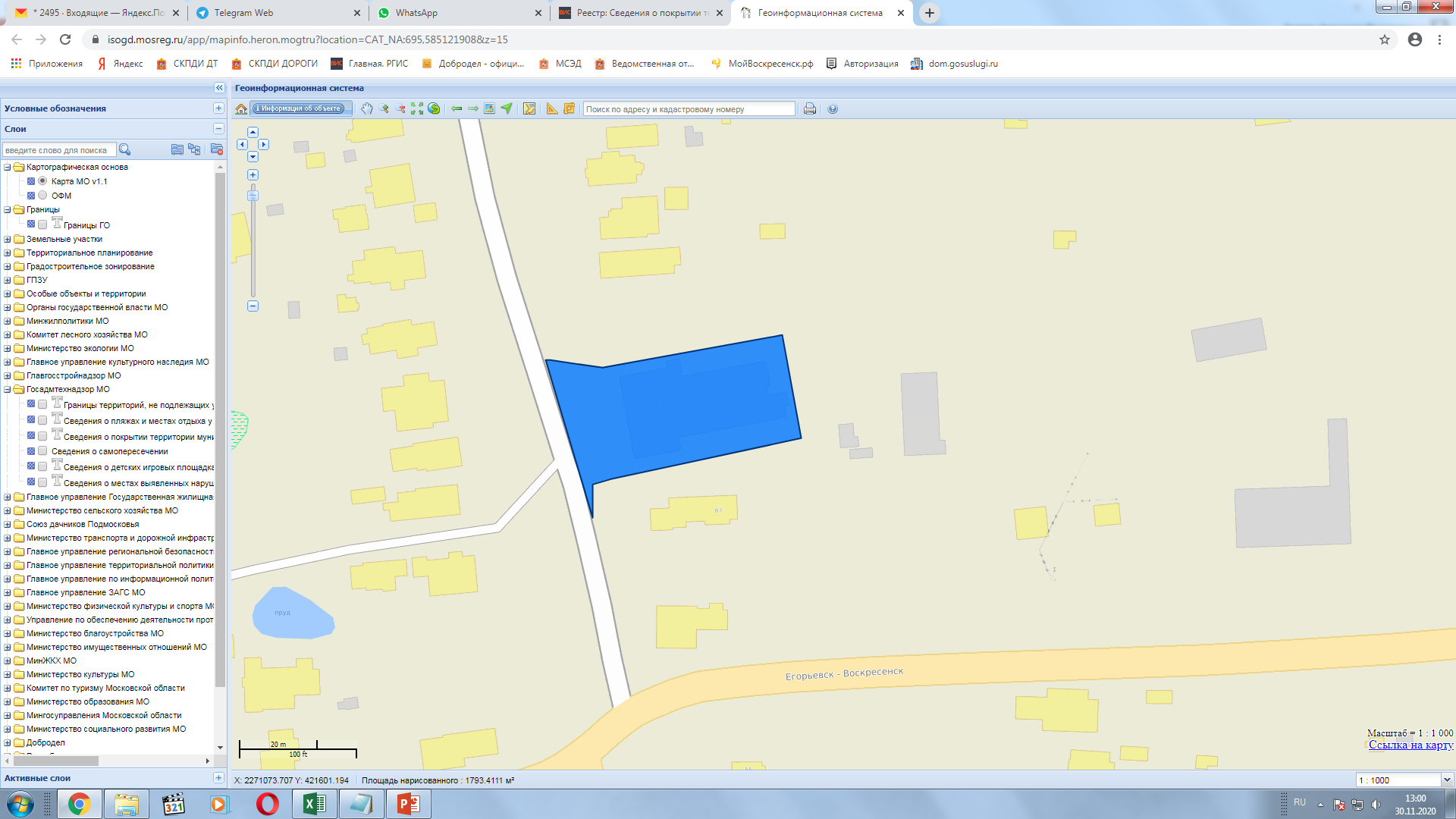 г. Белоозерский, д. 1Д
ИП Дрозд П.В.
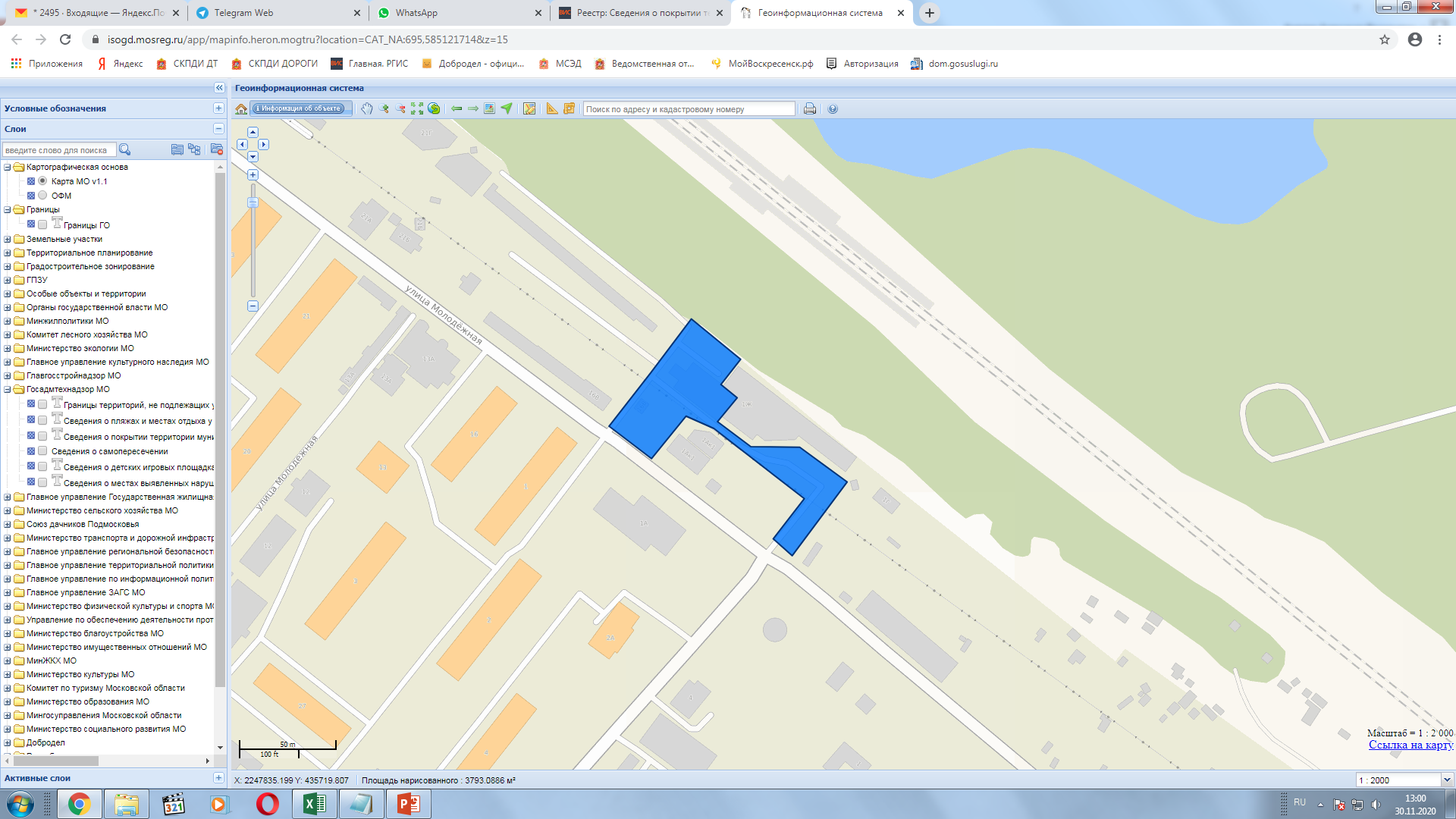 г. Белоозерский, ул. Молодёжная, д. 1Ж
ИП Копчёнова Н.С.
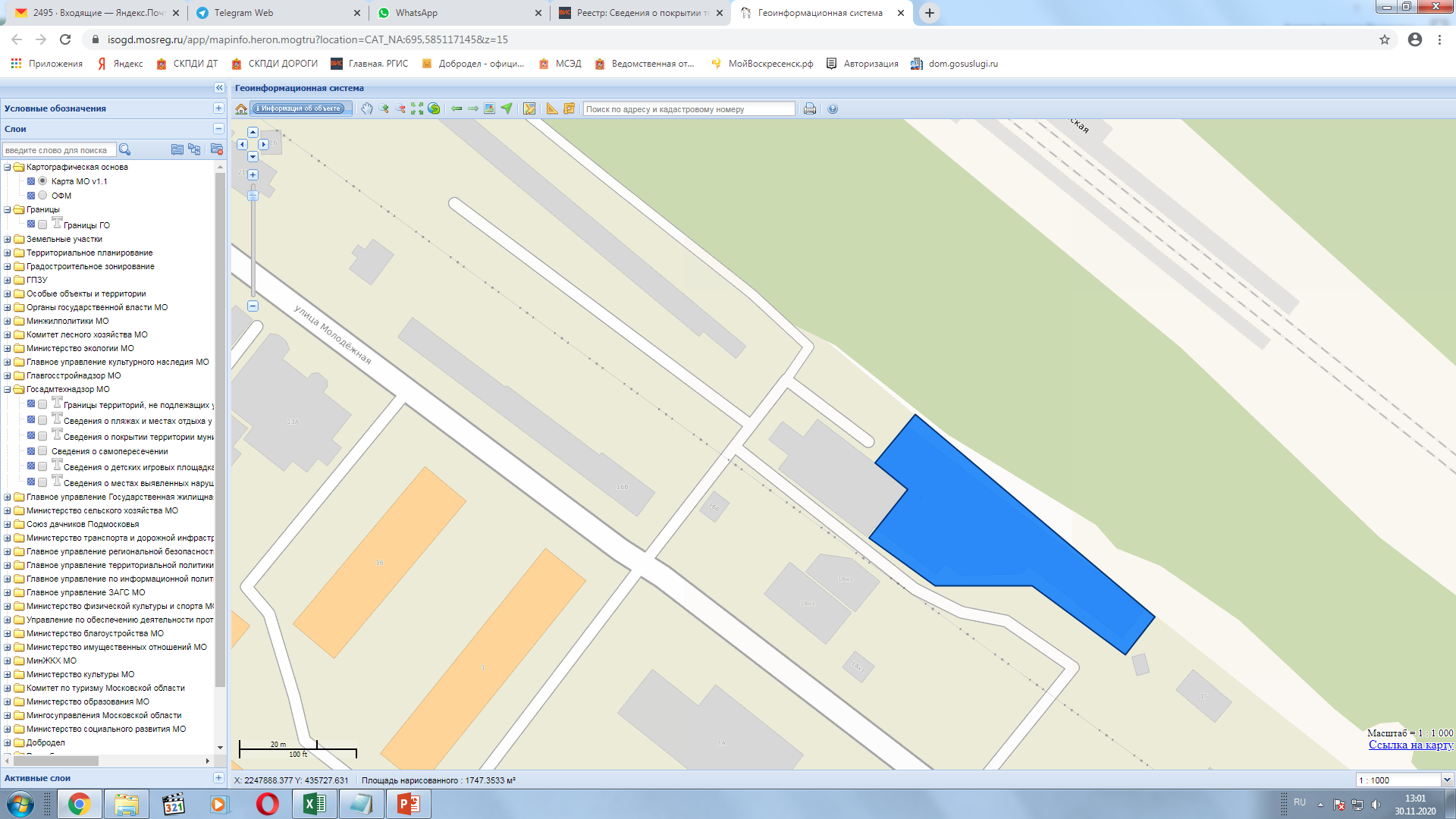 г. Белоозерский, ул. Молодёжная, уч. 1Г
ИП Дрозд П.В.
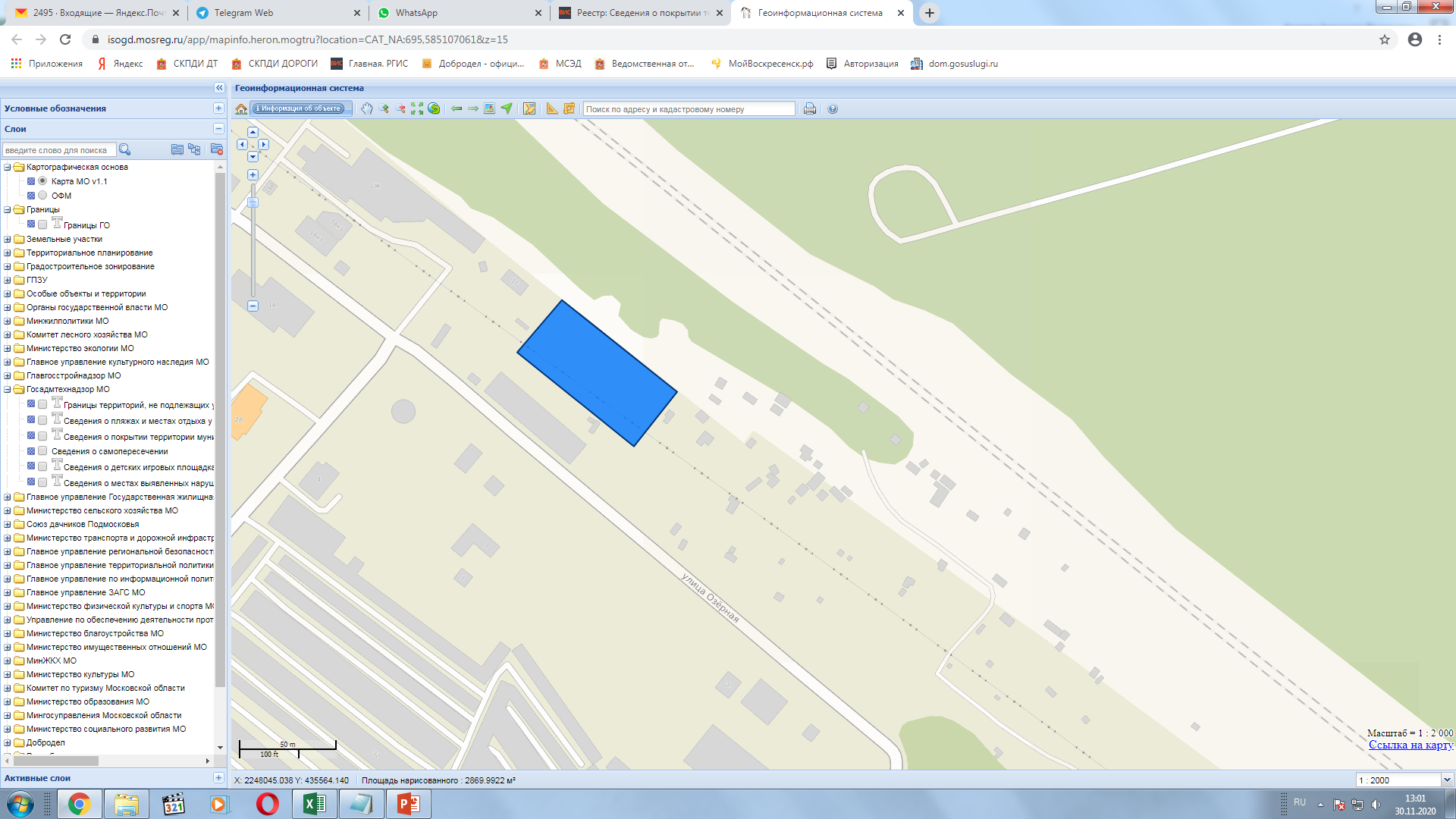 г. Белоозерский, ул. Коммунальная, уч. 54
ИП Дрозд Т.В.
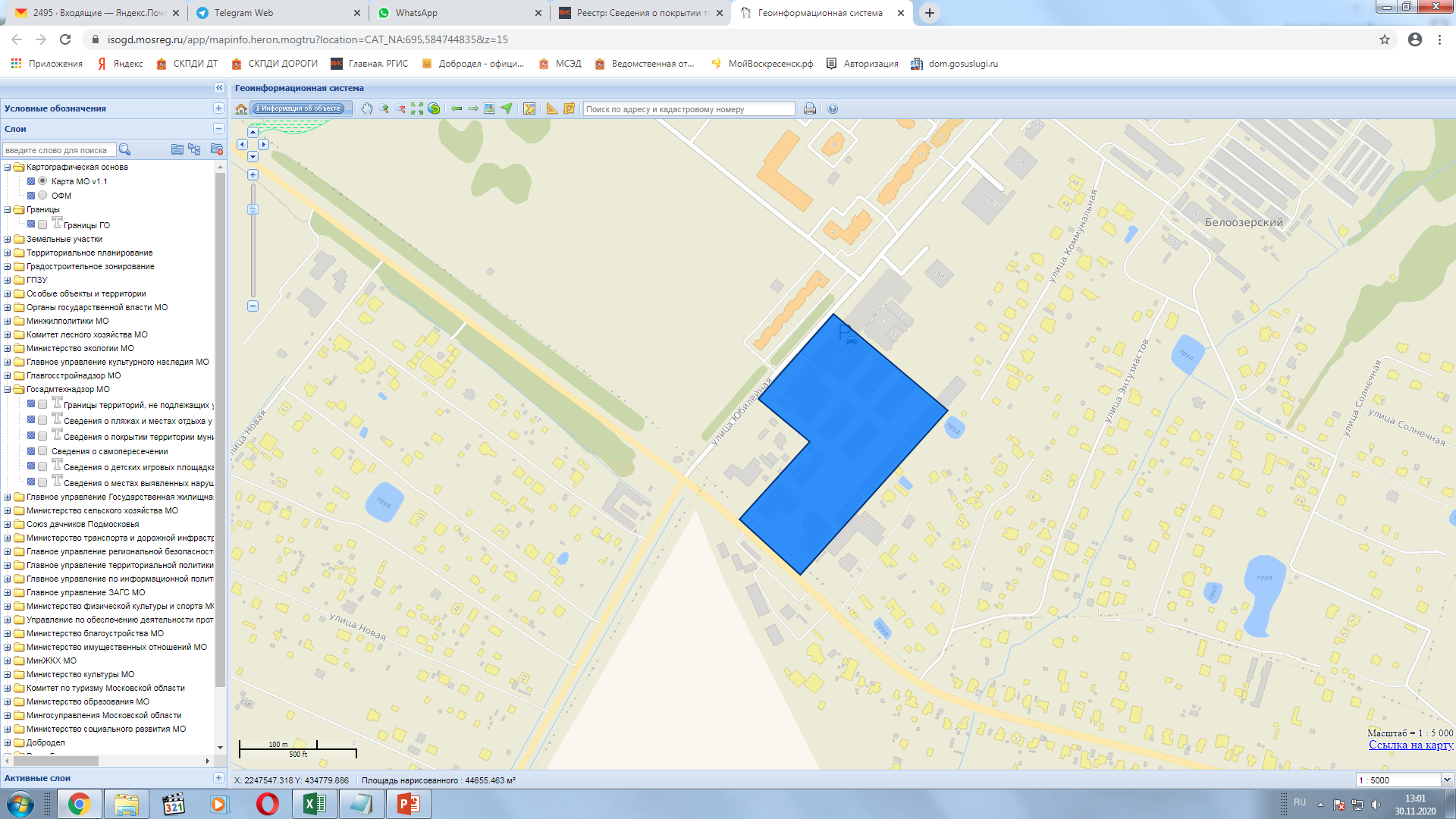 г. Белоозерский, ул. Молодёжная, 21А
ИП Солнцева Н.А.
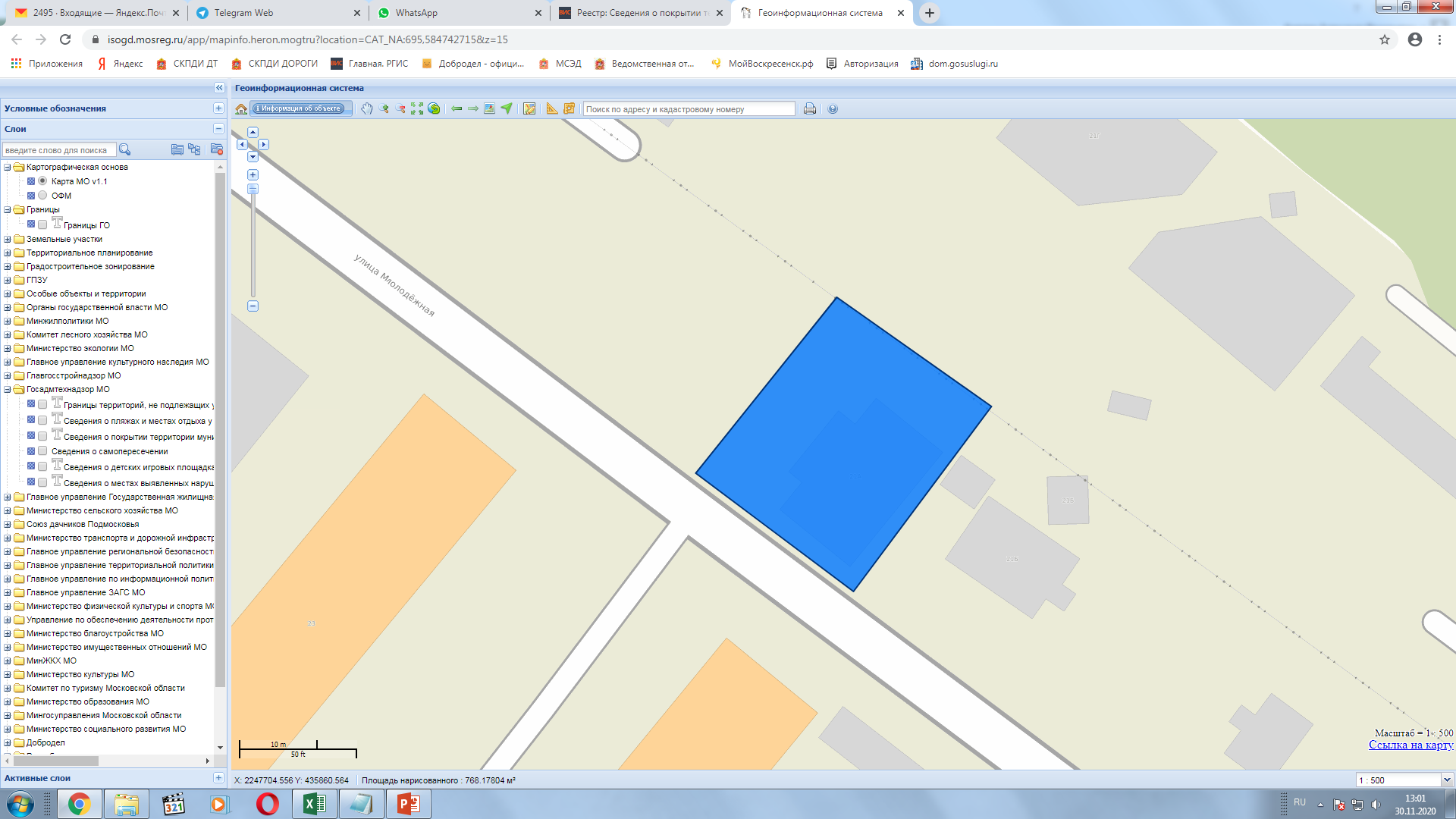 г. Белоозерский, д. 21/1,21/2
ИП Ушков В.А.
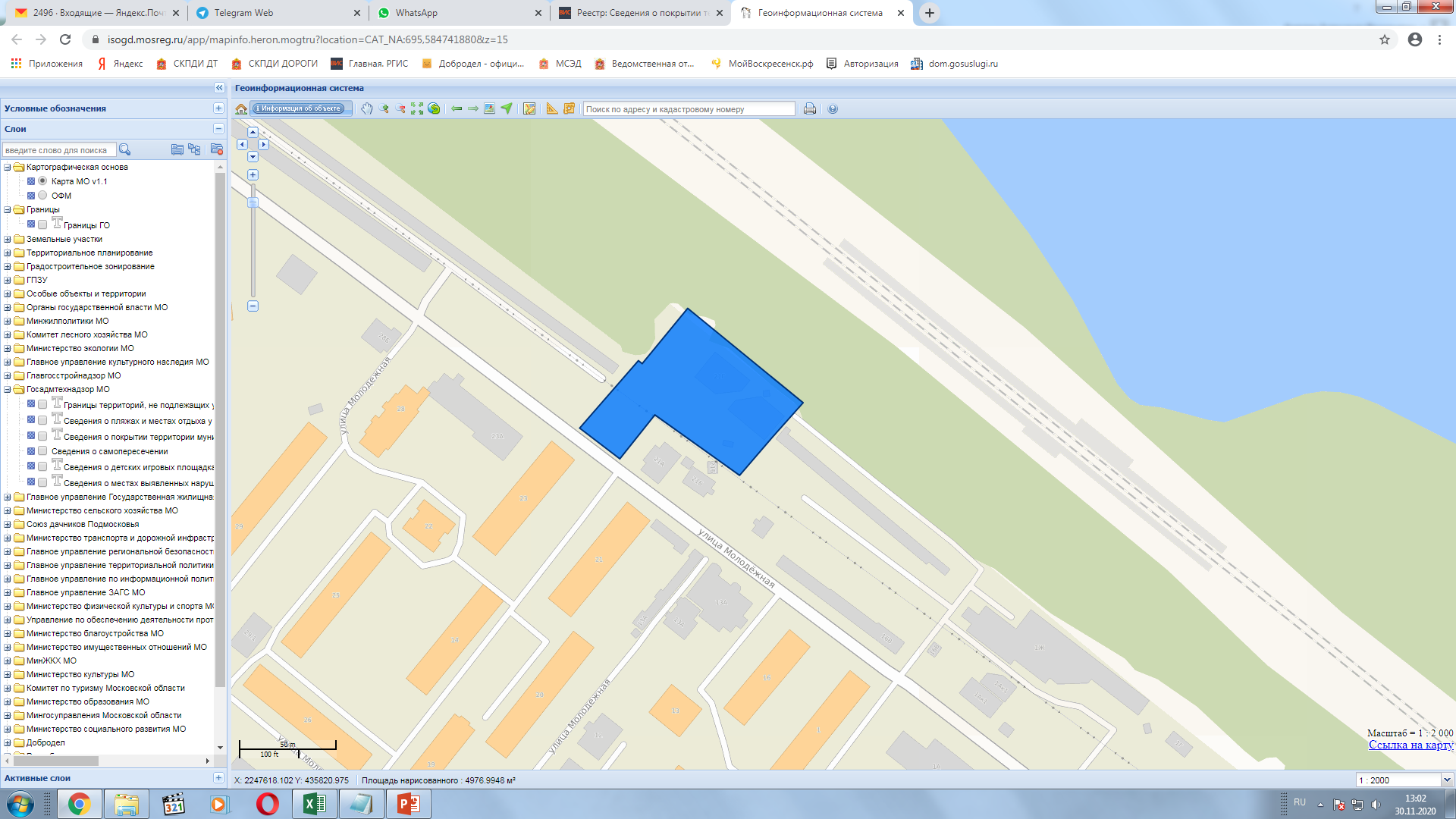 п. Хорлово, пер. Лесной, д.2-б
Магазин "Стройматериалы"
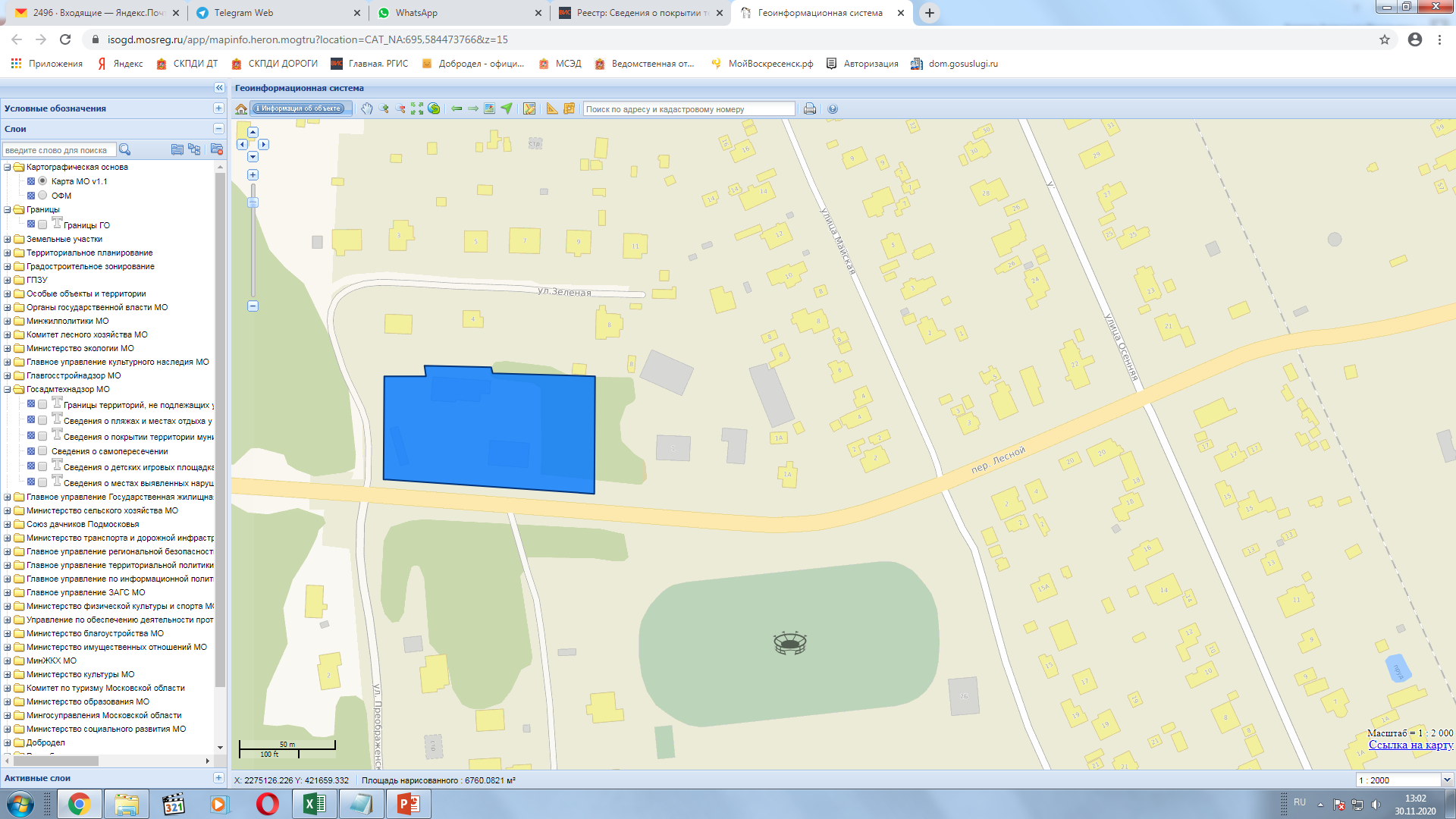 п. Хорлово, ул. Школьная, д.10
АО "ДИКСИ Юг" ПАО "ДИКСИГрупп"
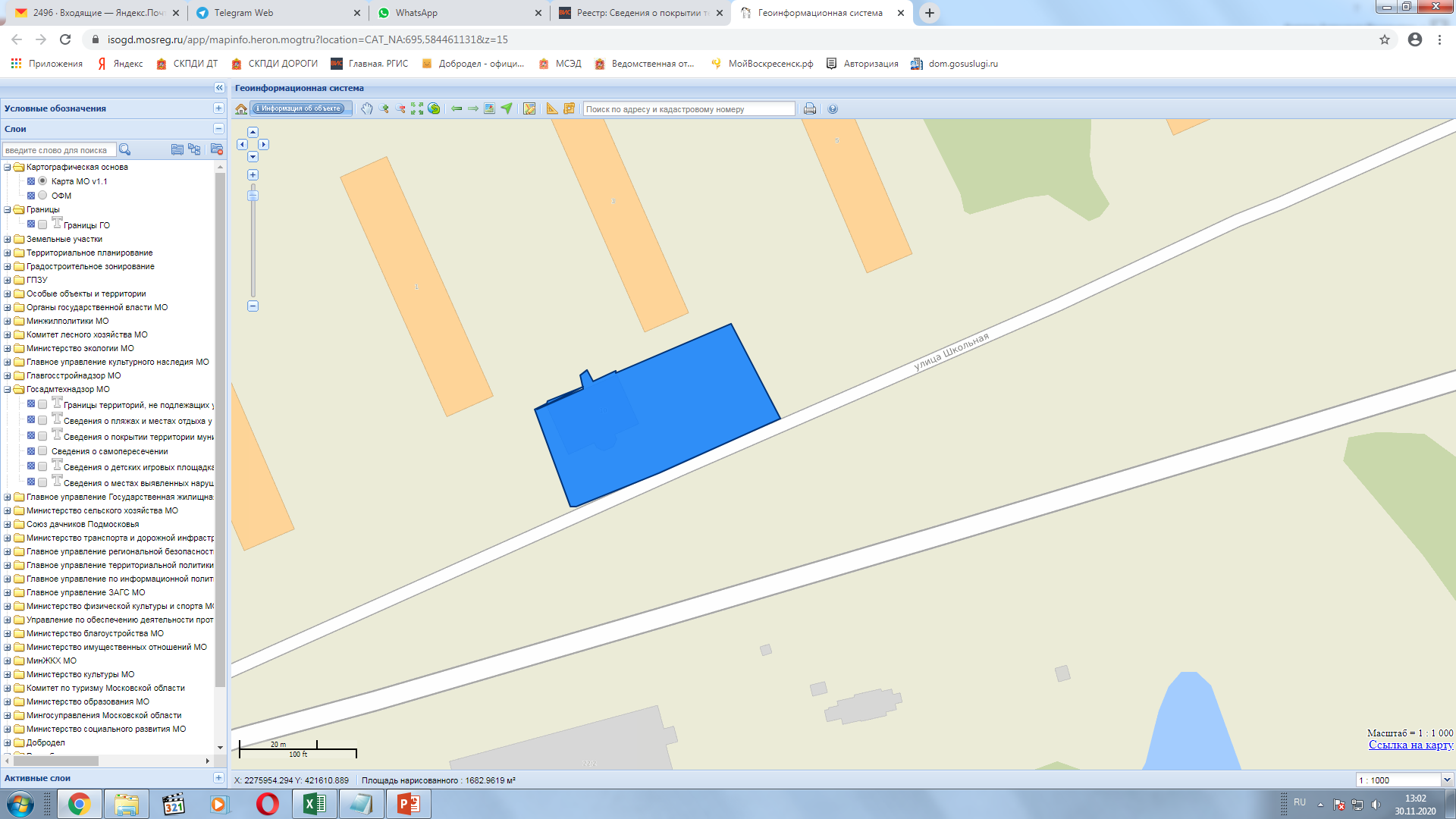 ул. Ленинская
торговый центр "Пятерочка"
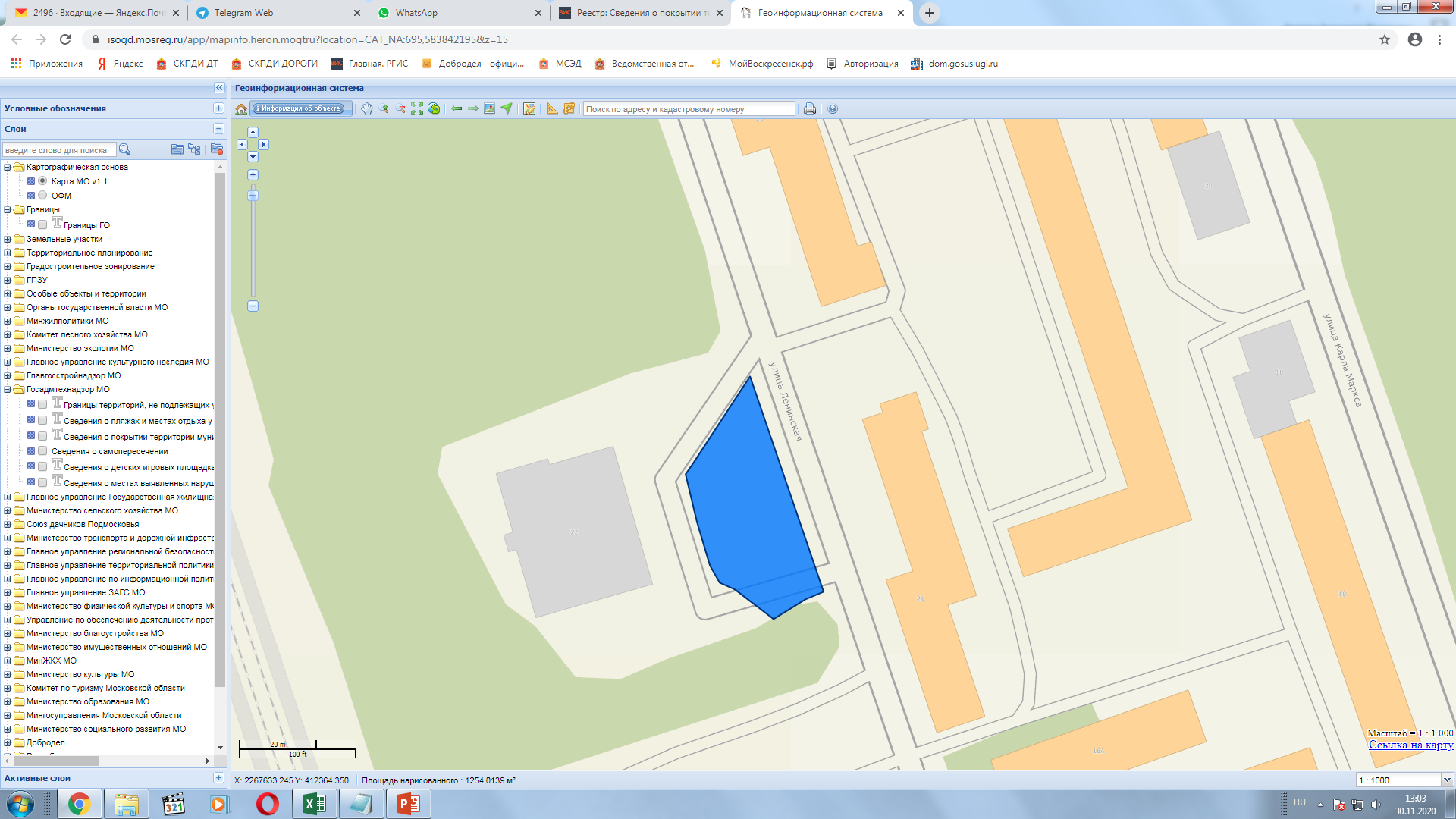 г. Белоозерский
ПО "Воскресенское районное потребительское общество"
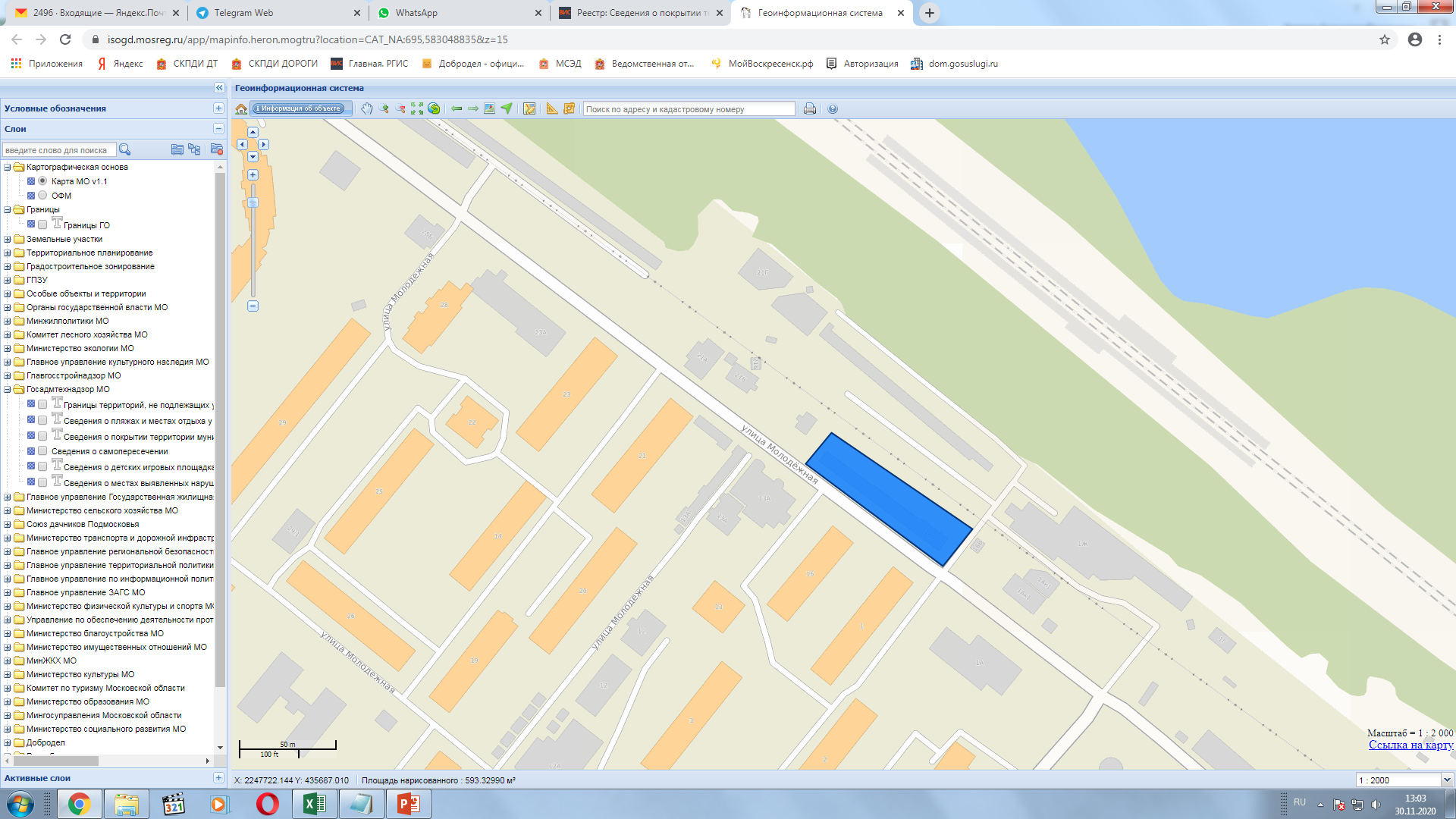 д. Цибино, ул. Пименовка, д. 68
ООО "Добро"
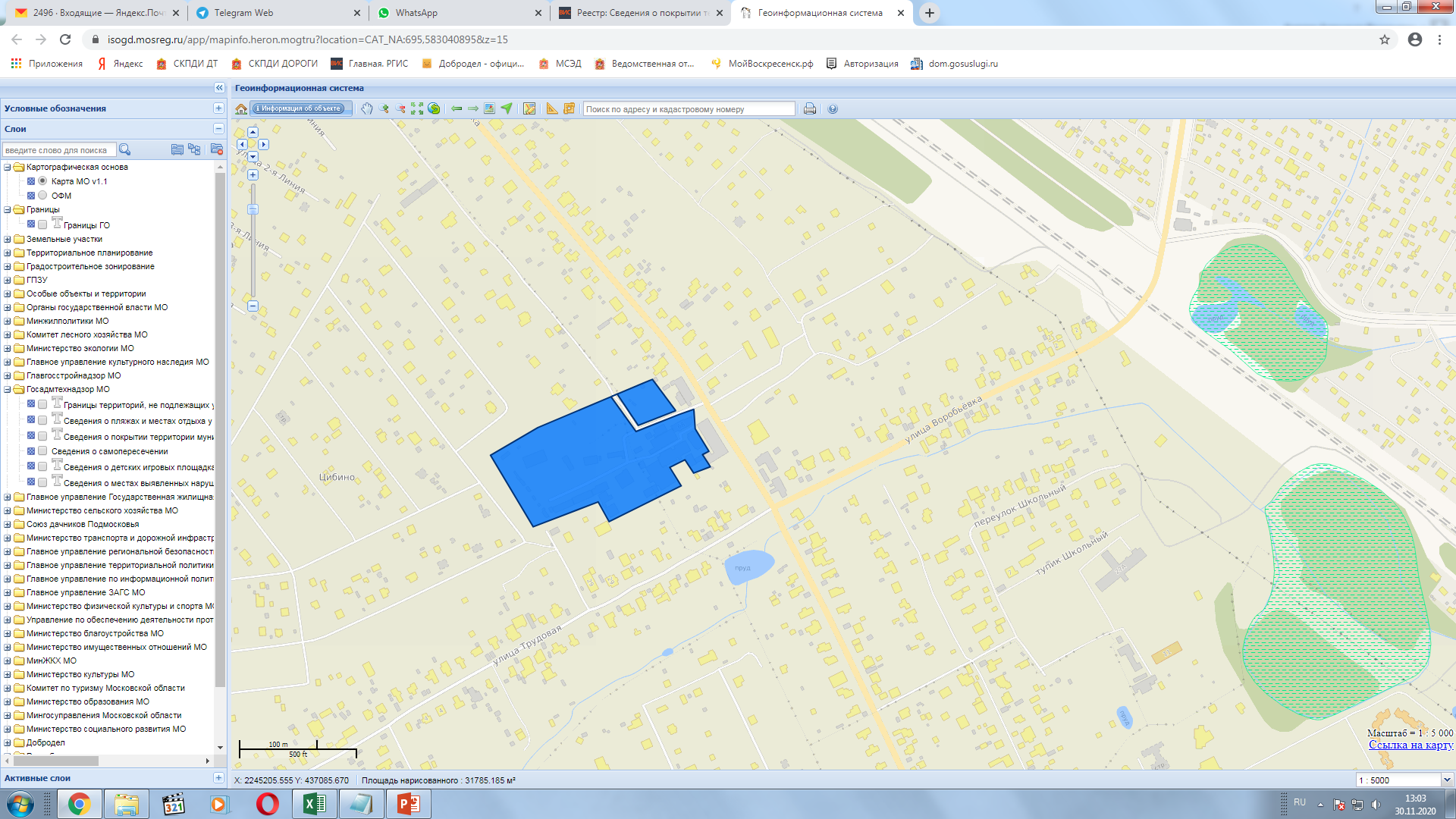 д. Ивановка, д. 121
ООО "Делия"
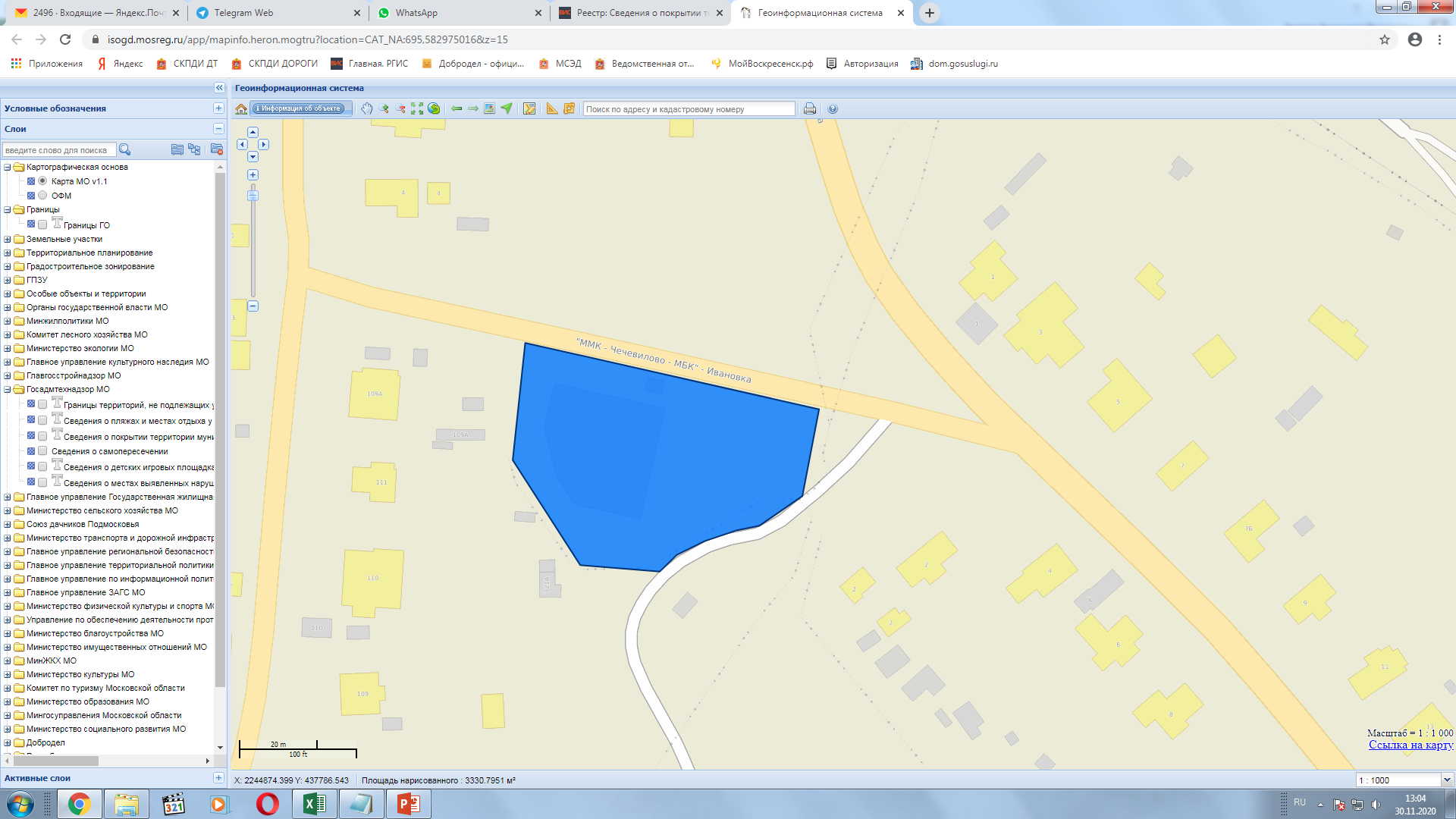 г. Белоозерский, ул. Молодёжная, д. 13А
Магазин "ВкусВилл"
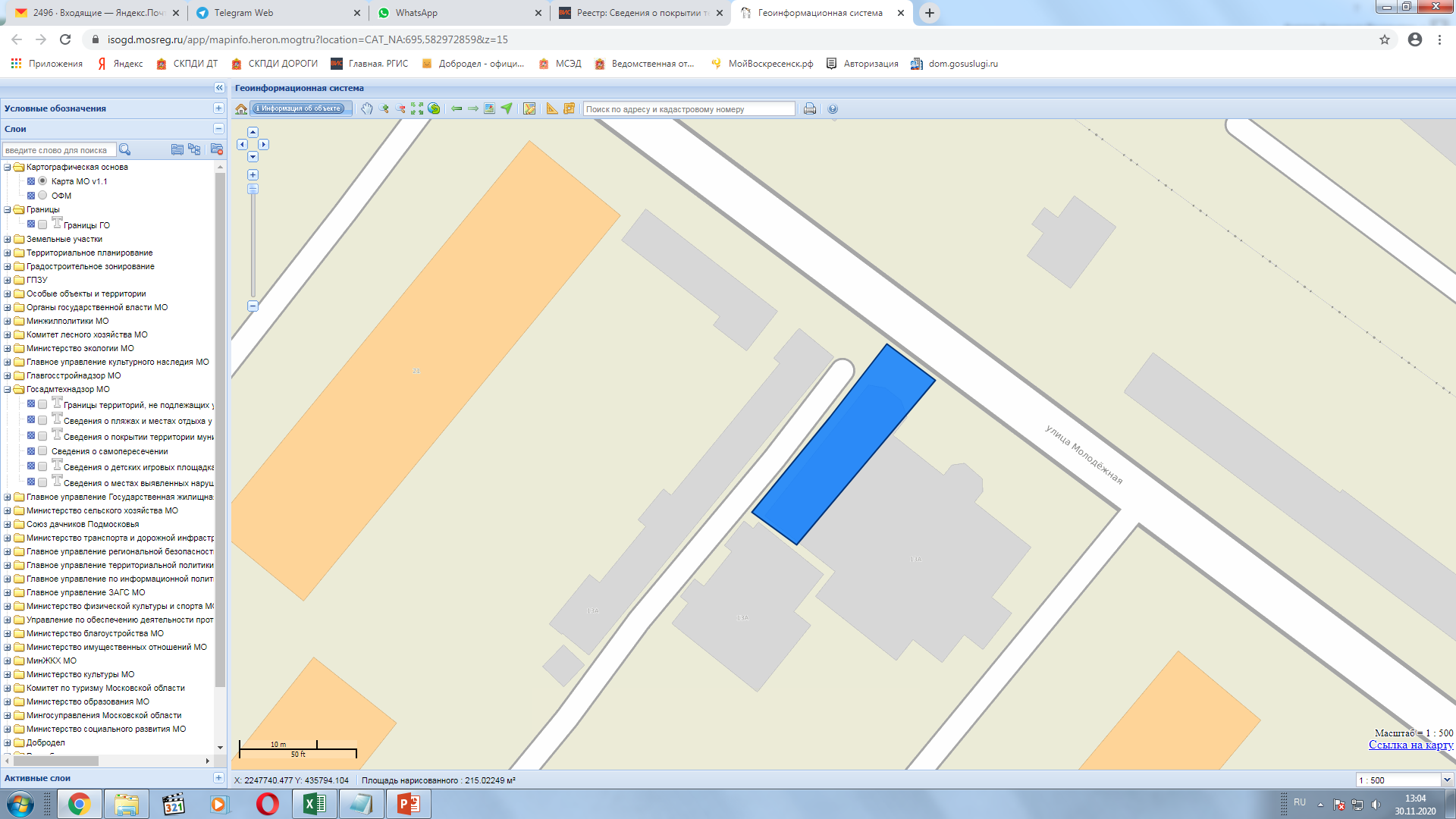 г. Белоозерский
ООО "Альфа Рязань"
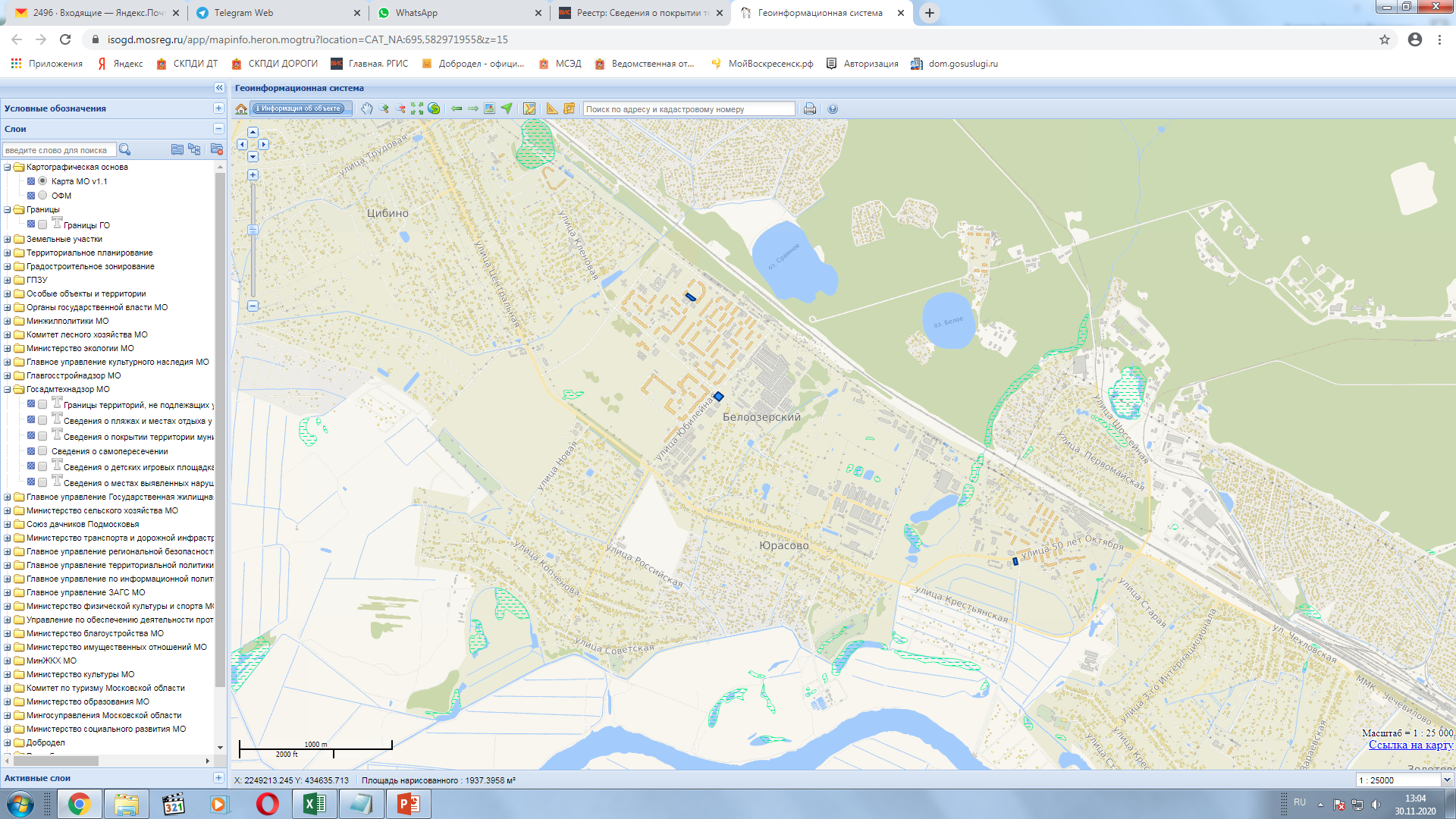 г. Белоозерский
АО "Дикси-Юг"
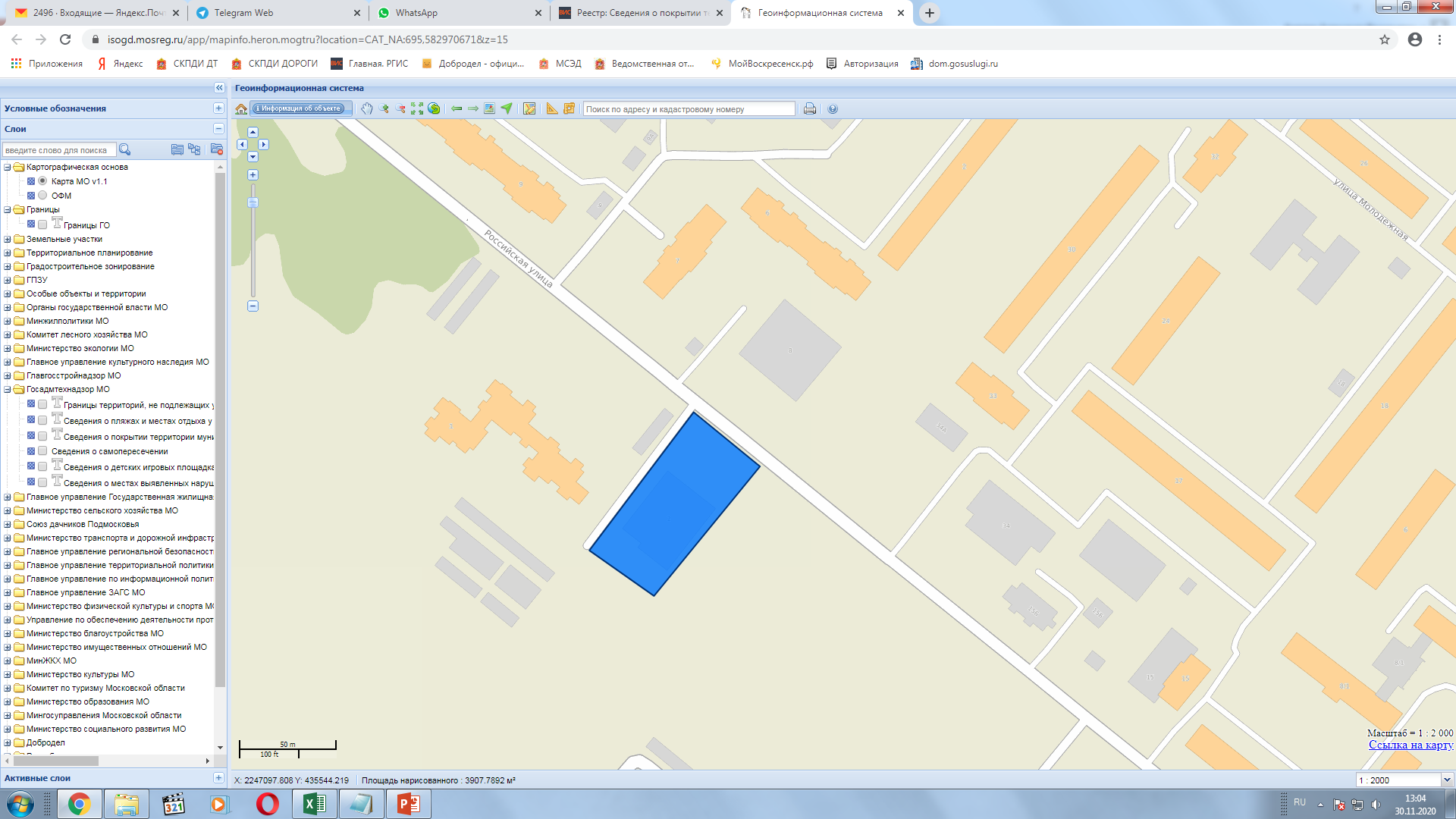 г. Белоозерский
АО "Тандер"
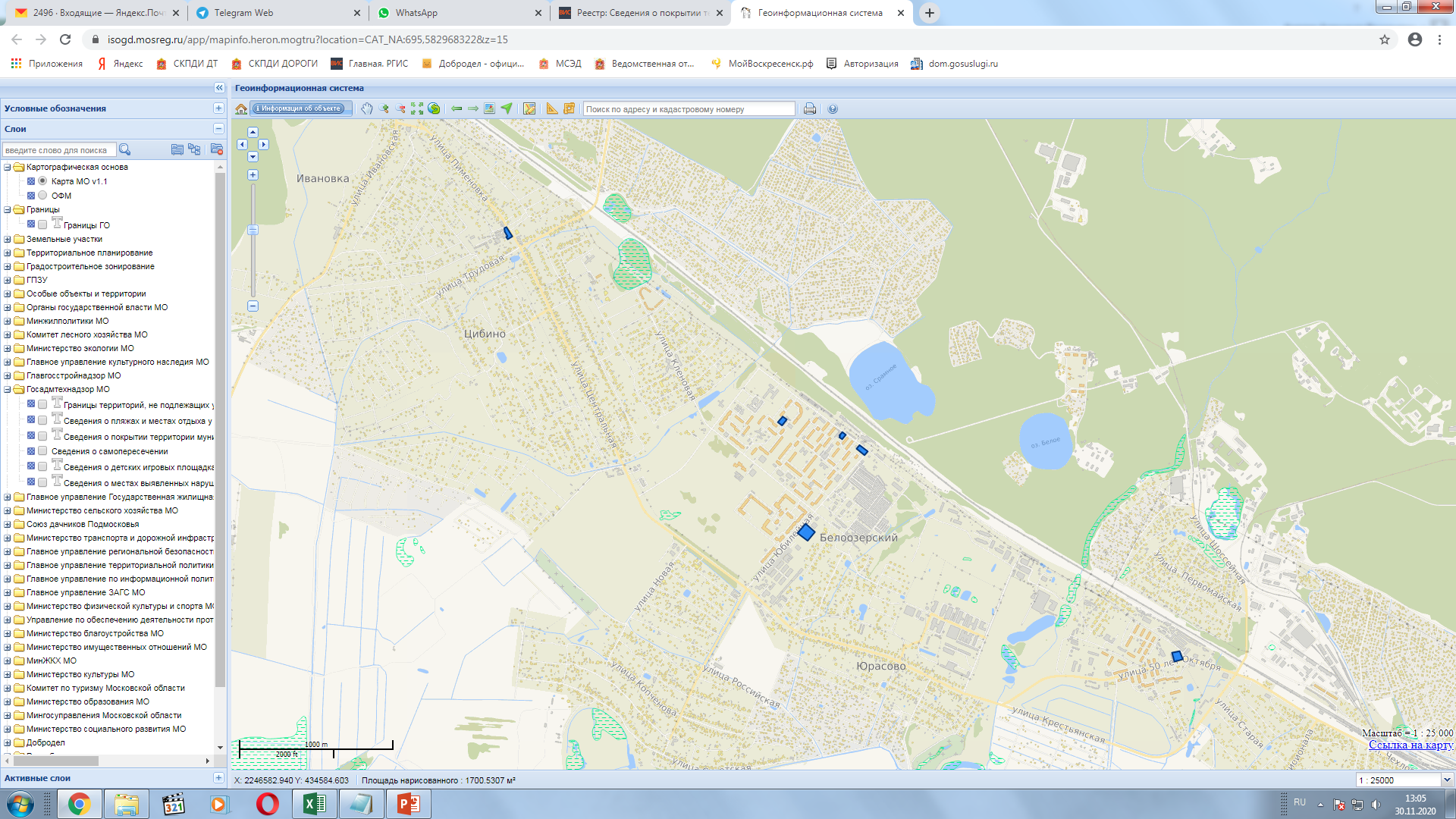 ул. Победы, 70А, село Конобеево
Продукты Дубравушка
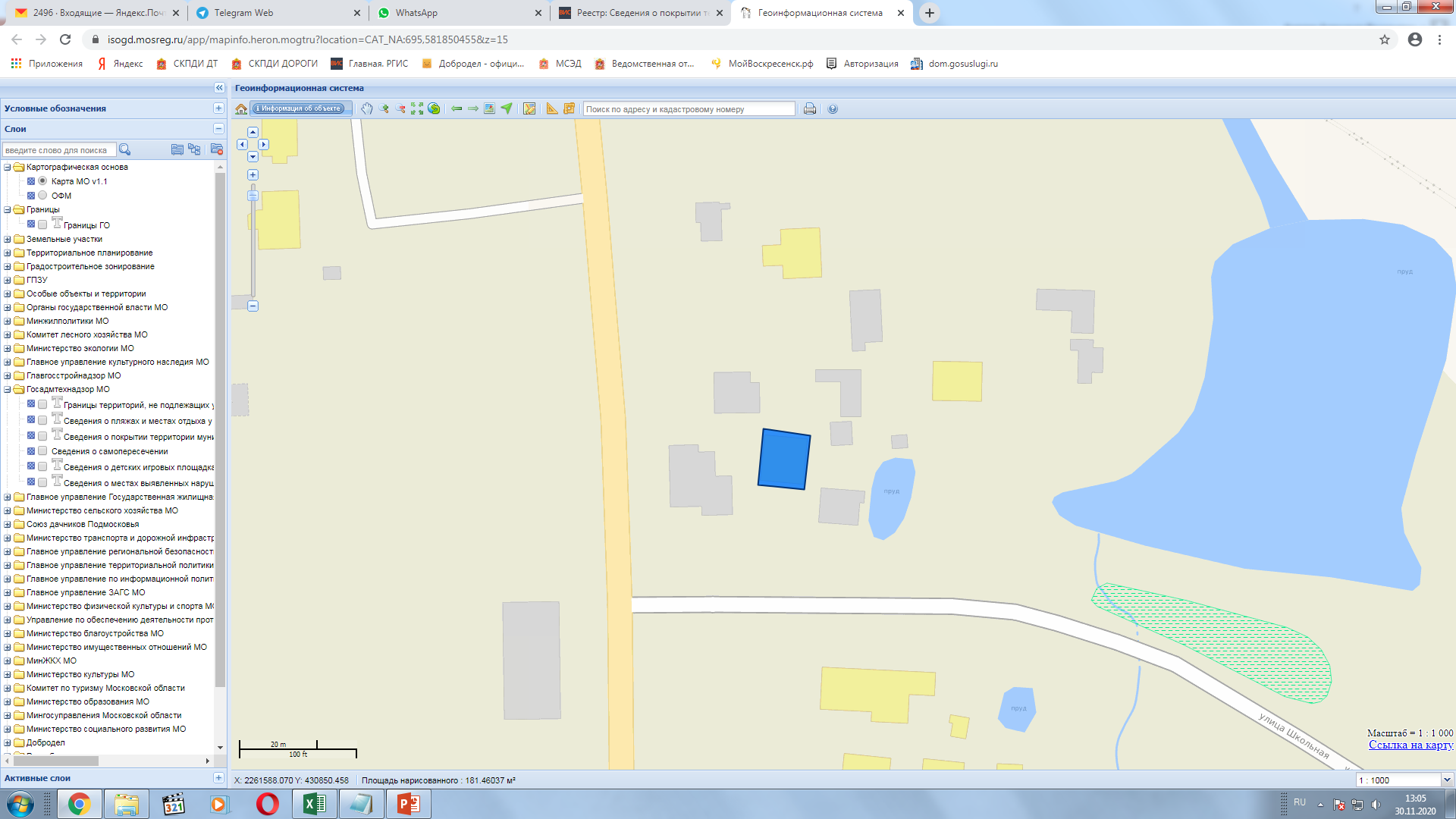 С. Конобеево, Центральная ул., 123А.
АО "ДИКСИ"
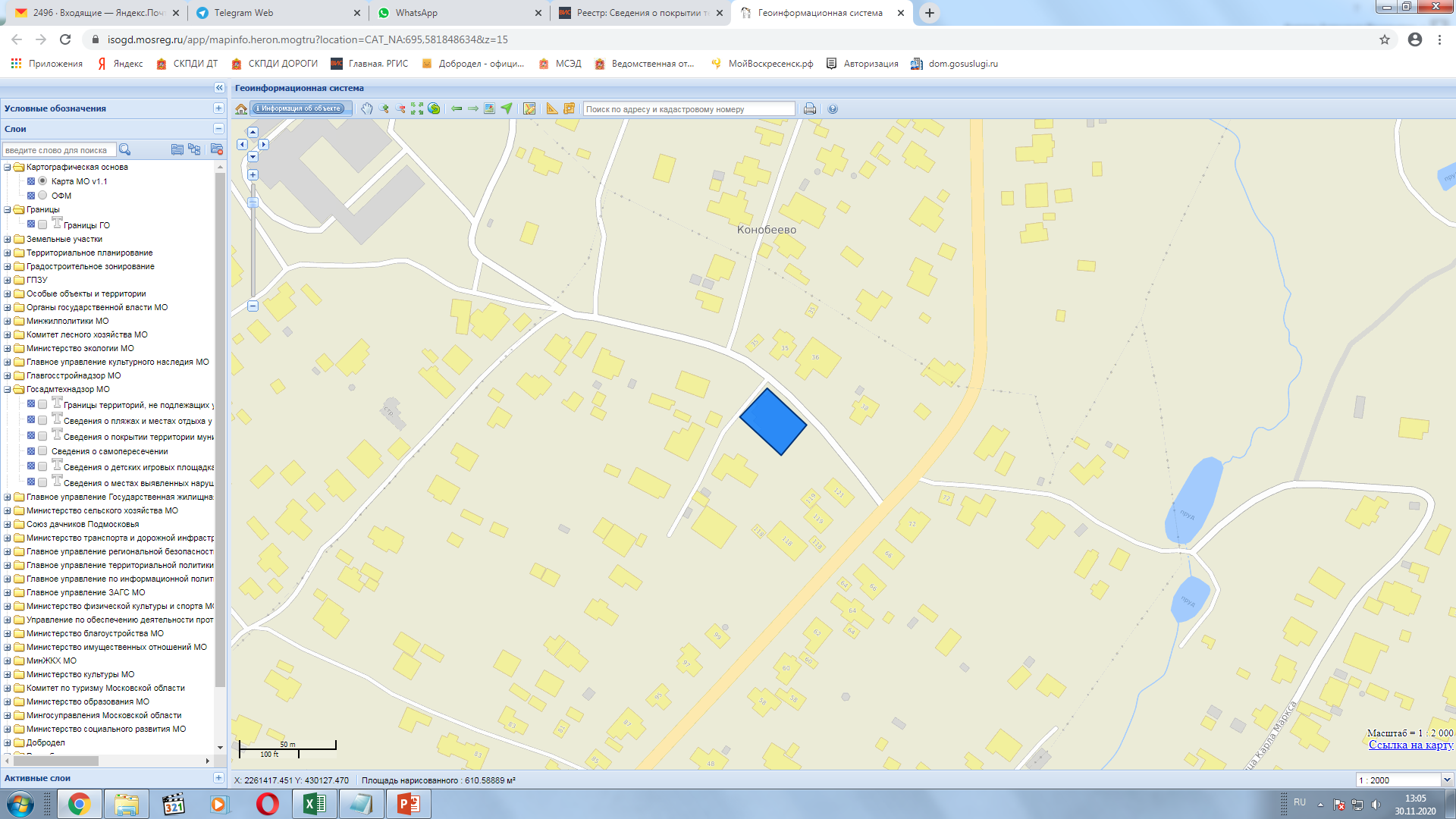 С. Конобеево, Центральная ул., 127
АО "ДИКСИ"
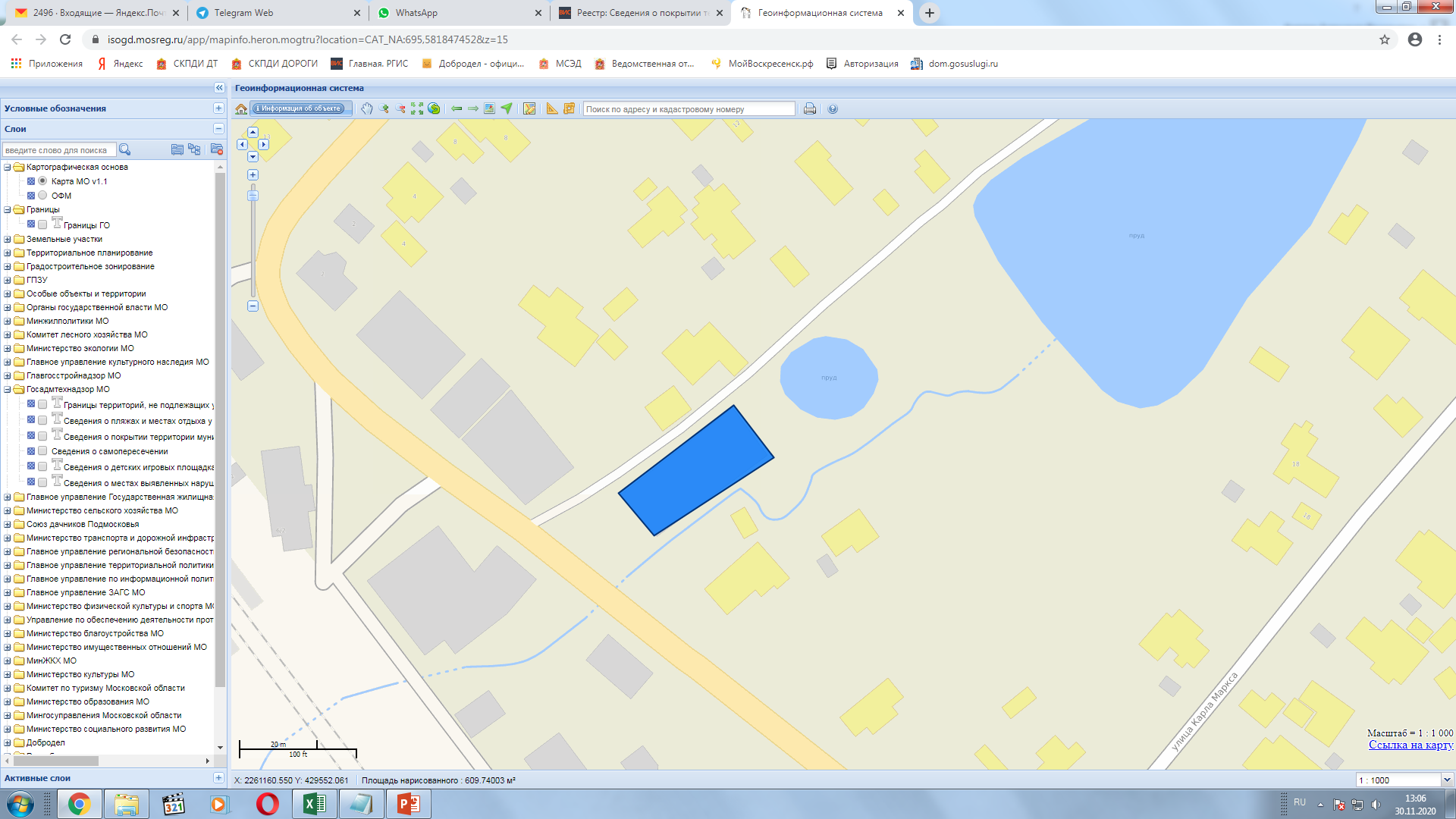 С. Конобеево, Центральная ул., 6/2
Продукты 24 ИП Фалиева
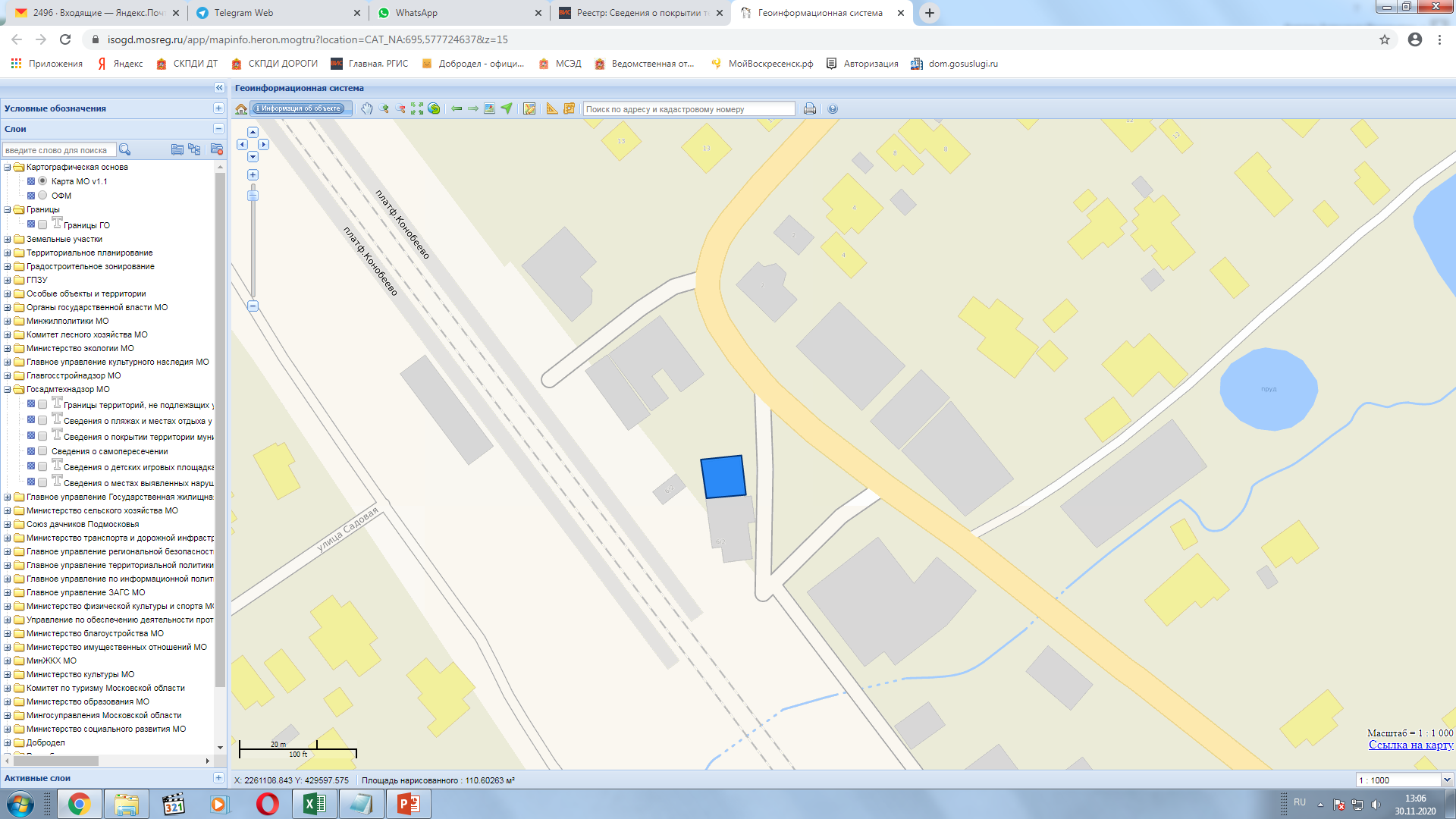 П. Виноградово, Заводская ул., 14
СХП Наш Аграрий
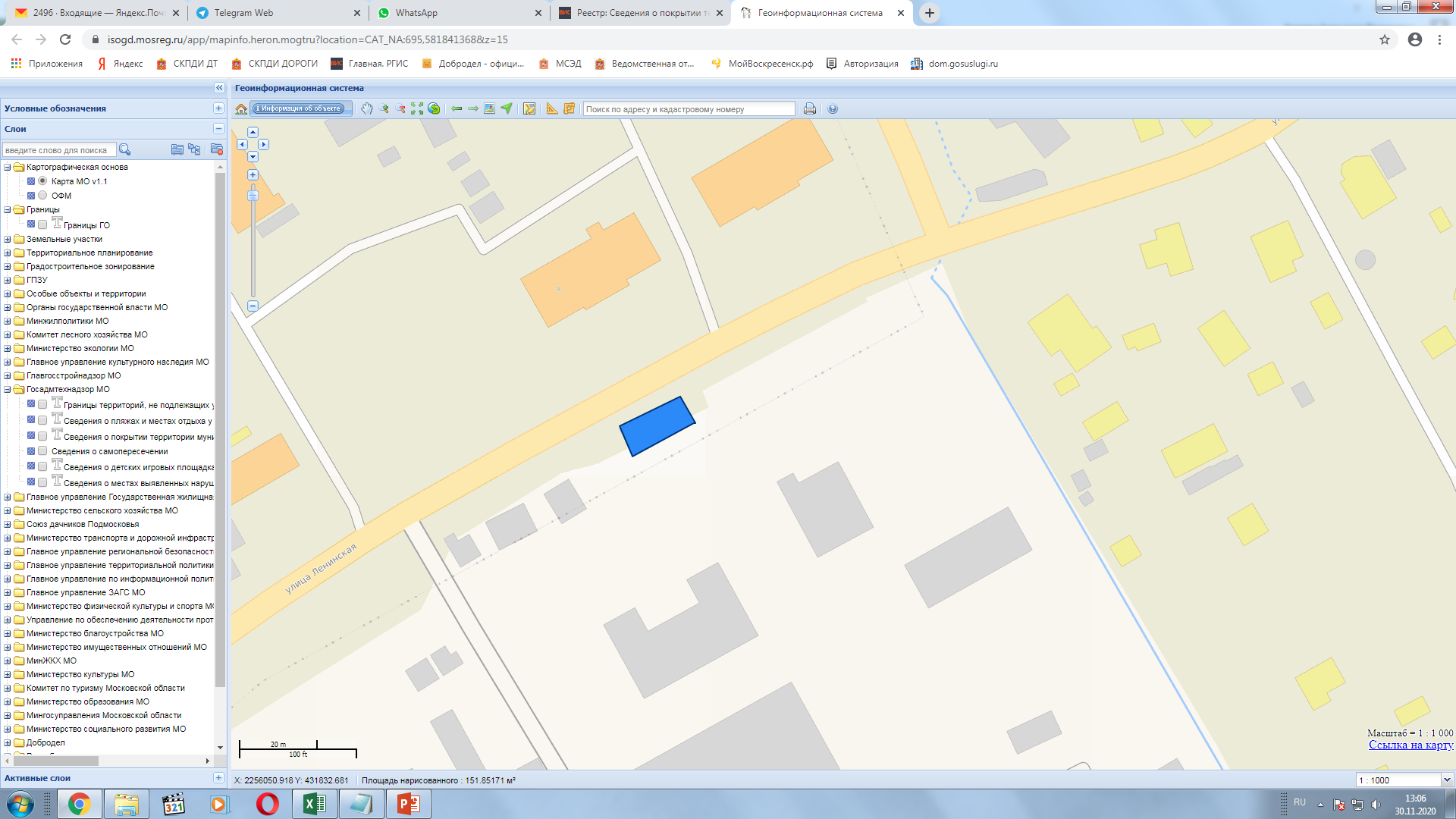 П. Виноградово, Коммунистическая ул, 30.
СХП Наш Аграрий
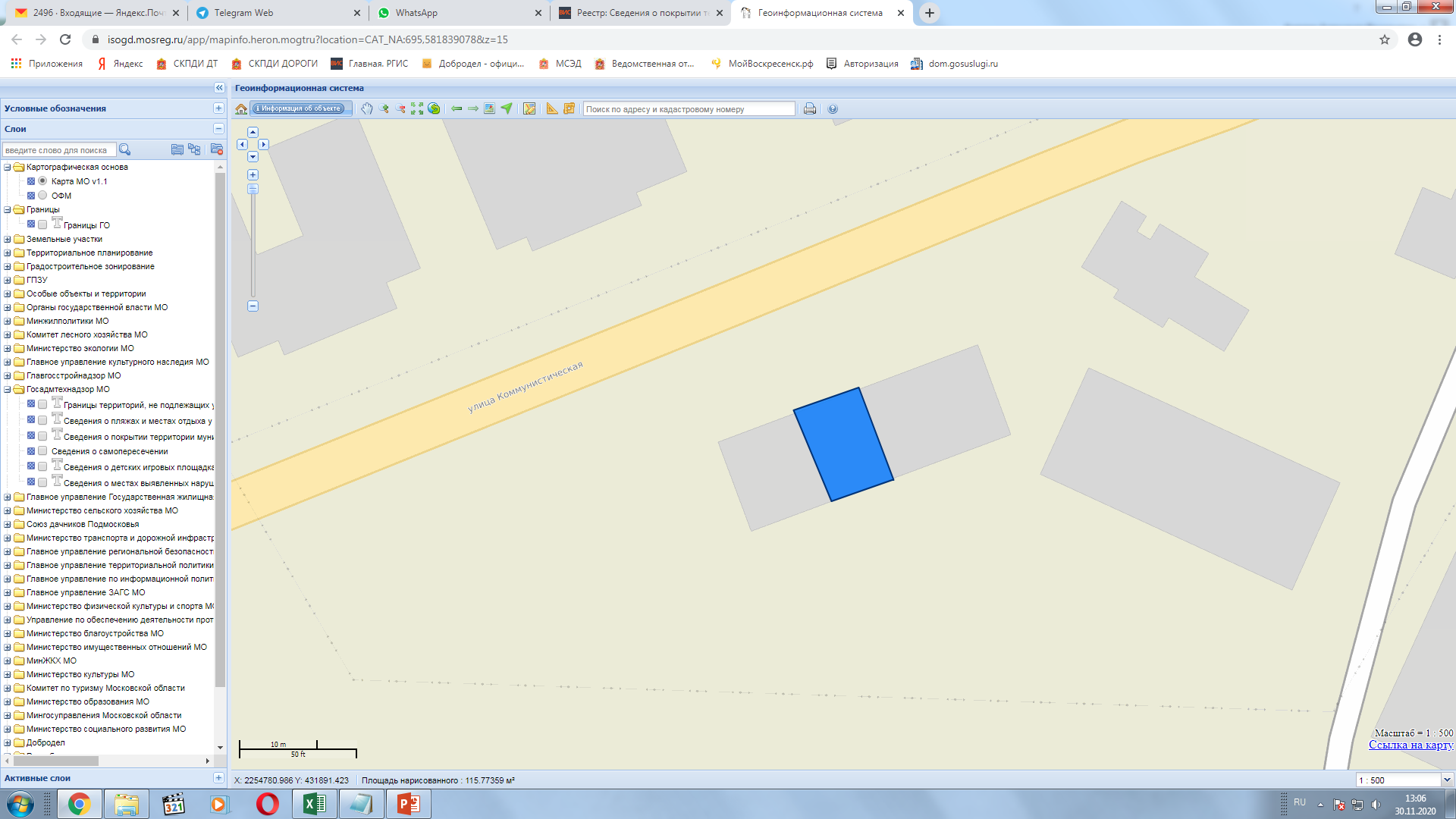 П. Виноградово, Коммунистическая ул, 30.
Mix точка
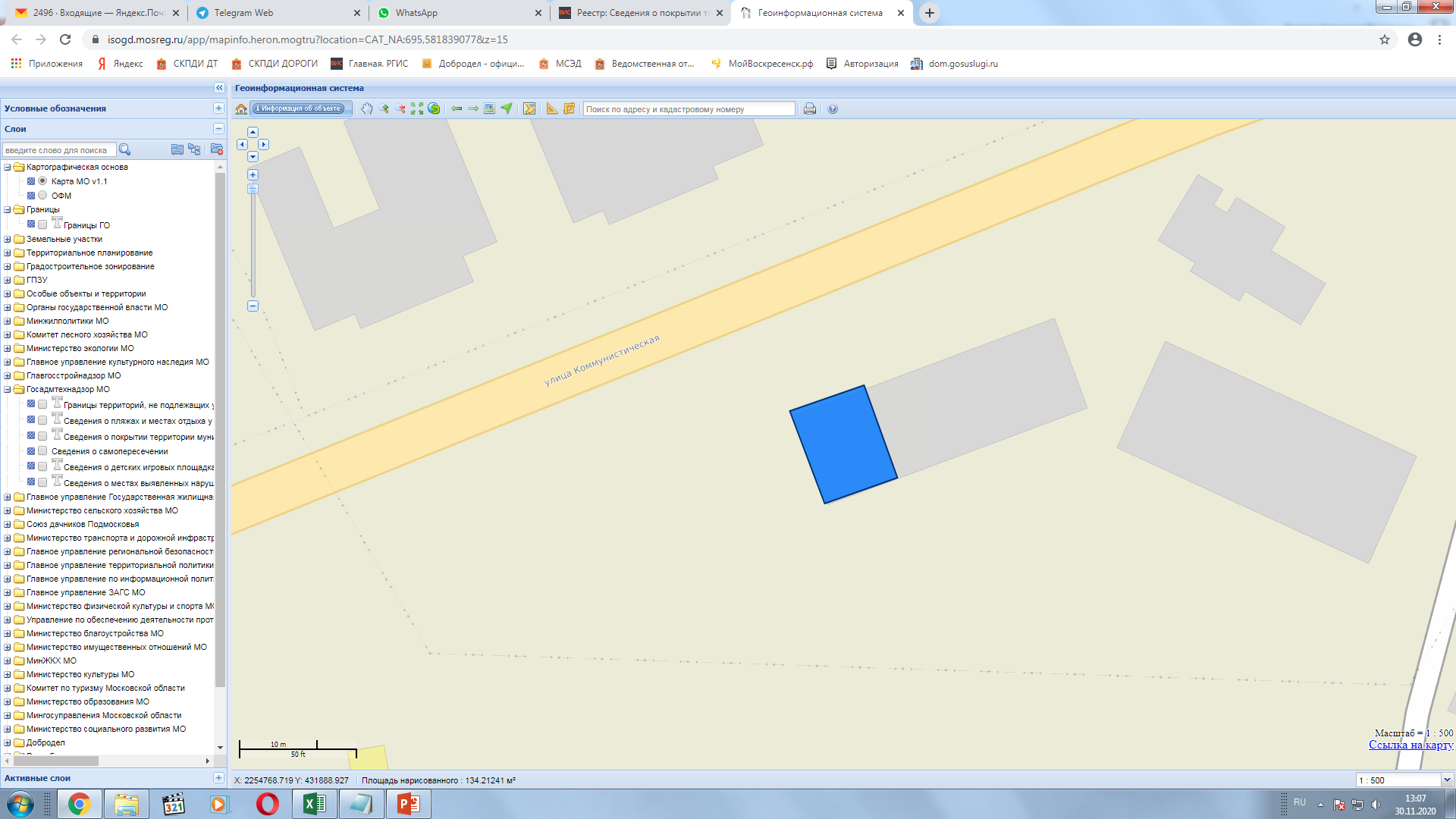 С. Фаустово, Железнодорожная ул., 5.
Каштан
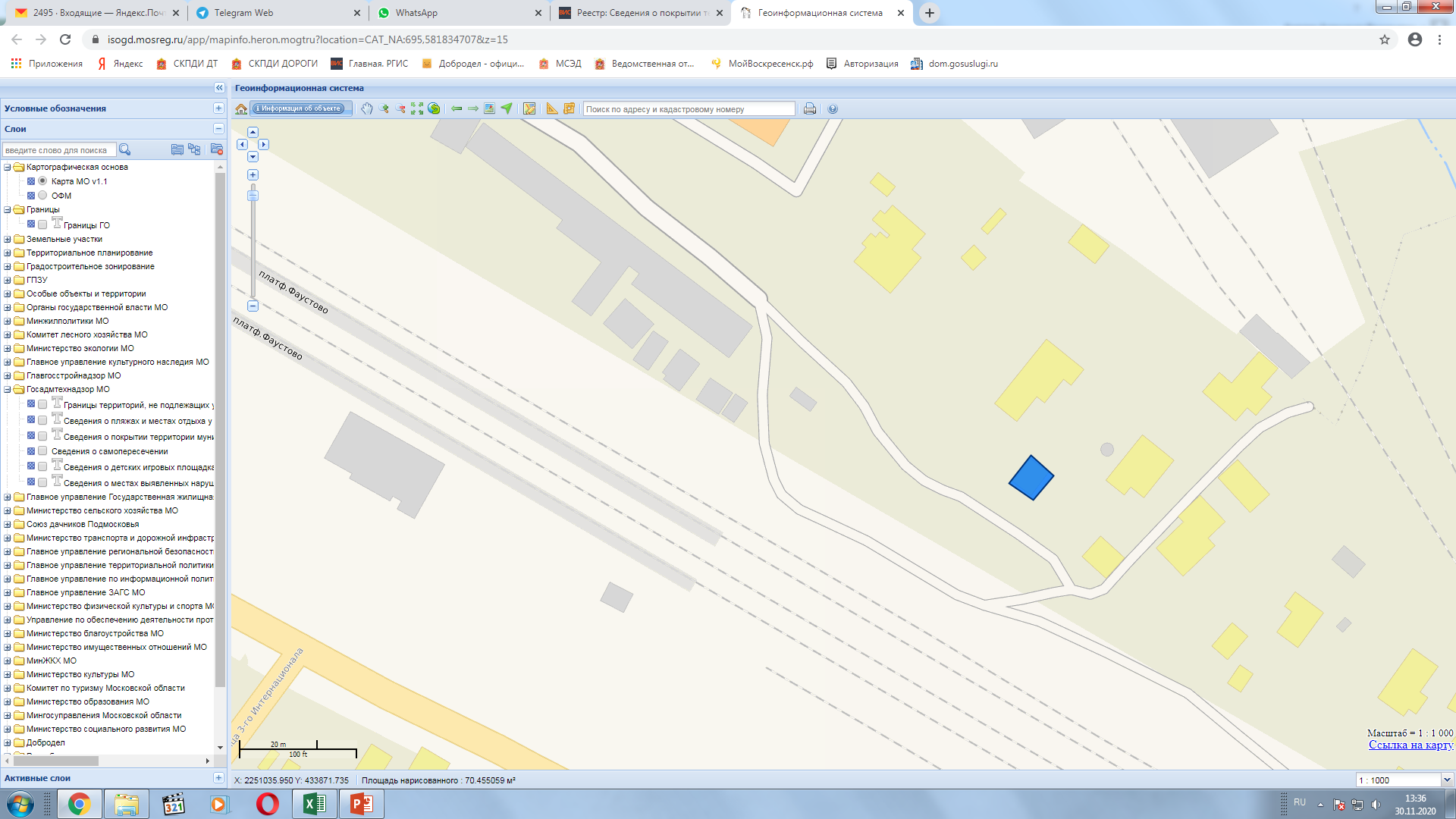 С. Фаустово, Почтовая ул, 9А.
Дружба
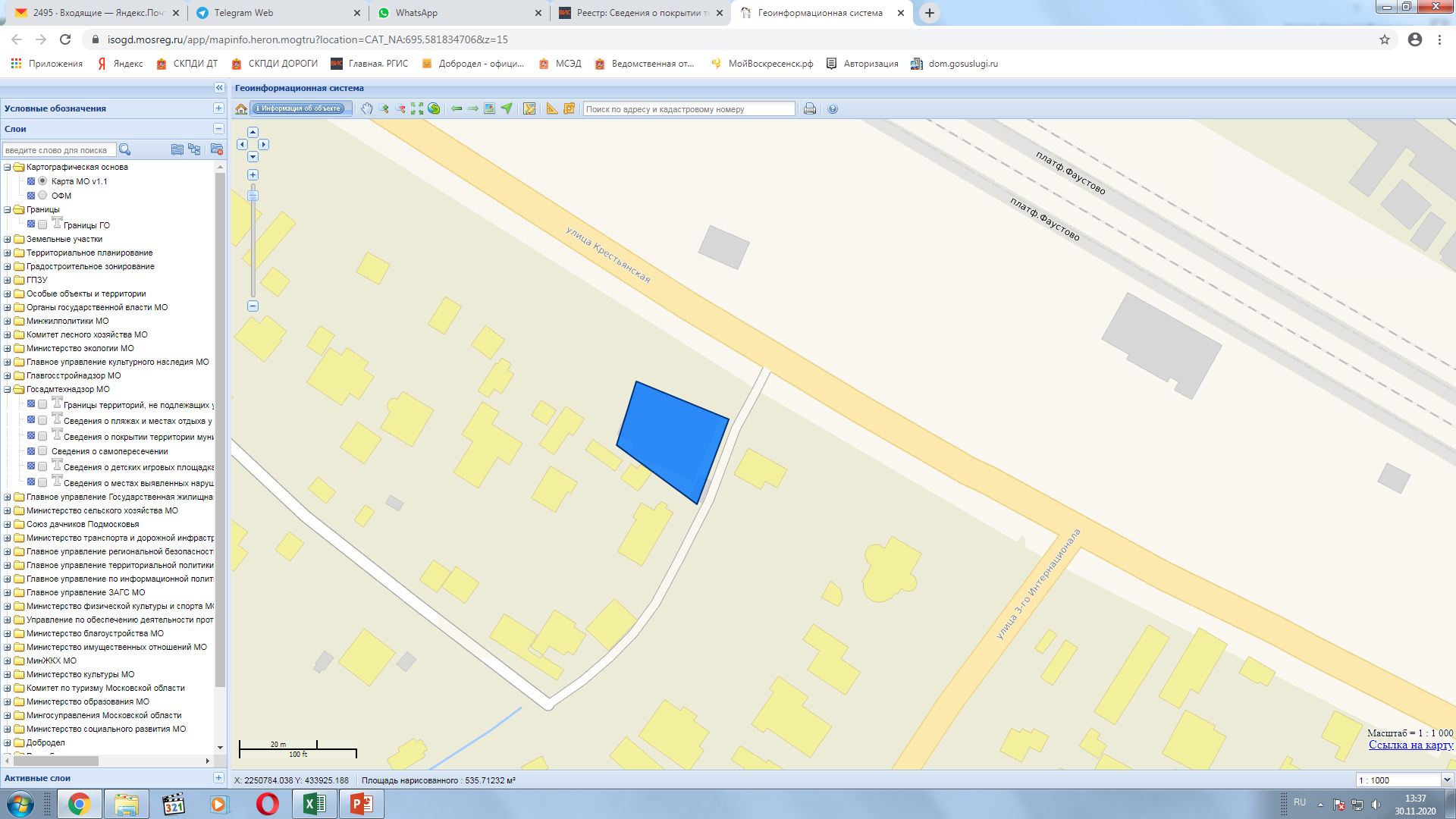 П. Виноградово, Центральная ул., 16.
ТК "Магазин пеллет"
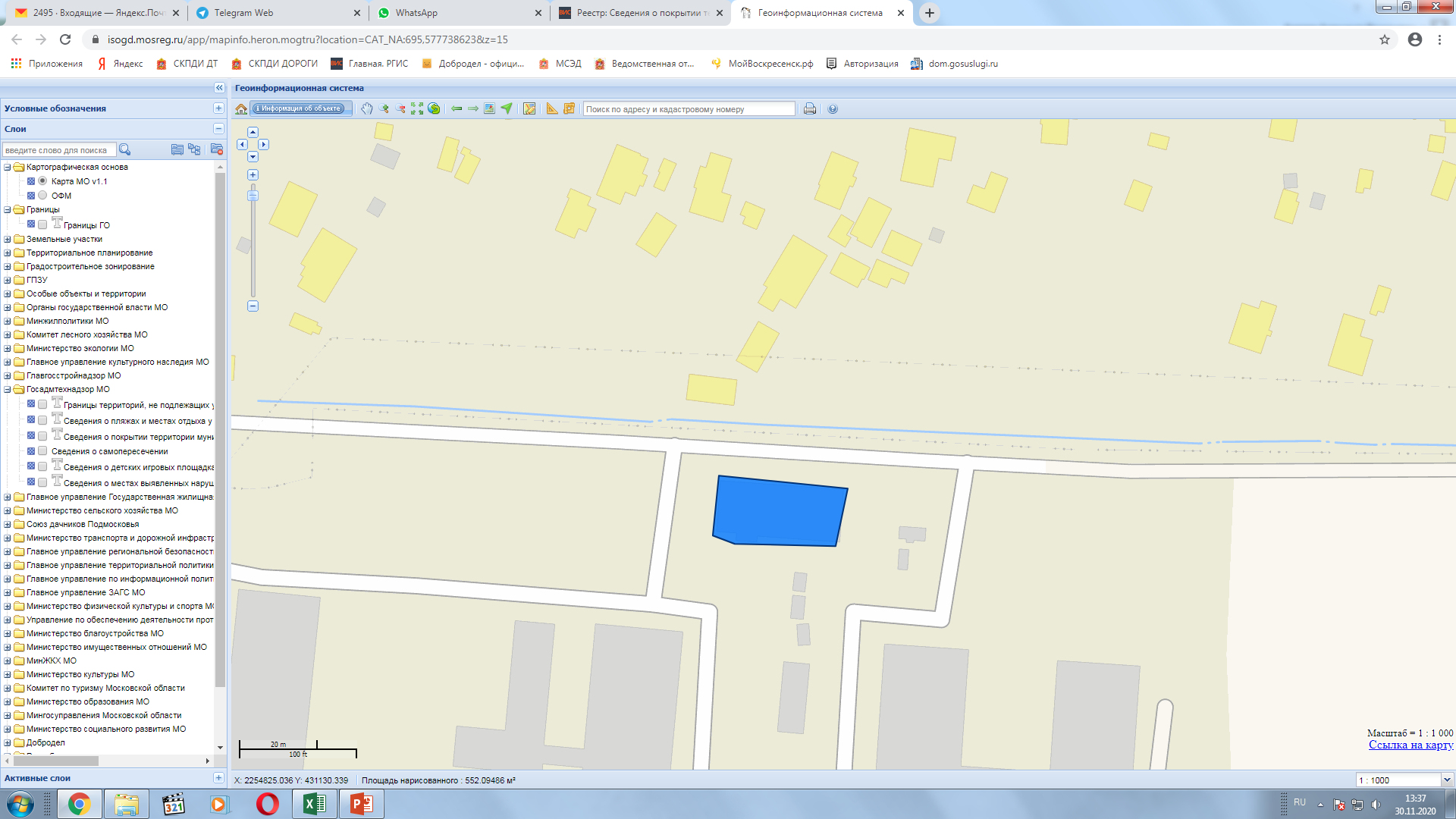 станция Берендино
ТПС № 565 Берендино
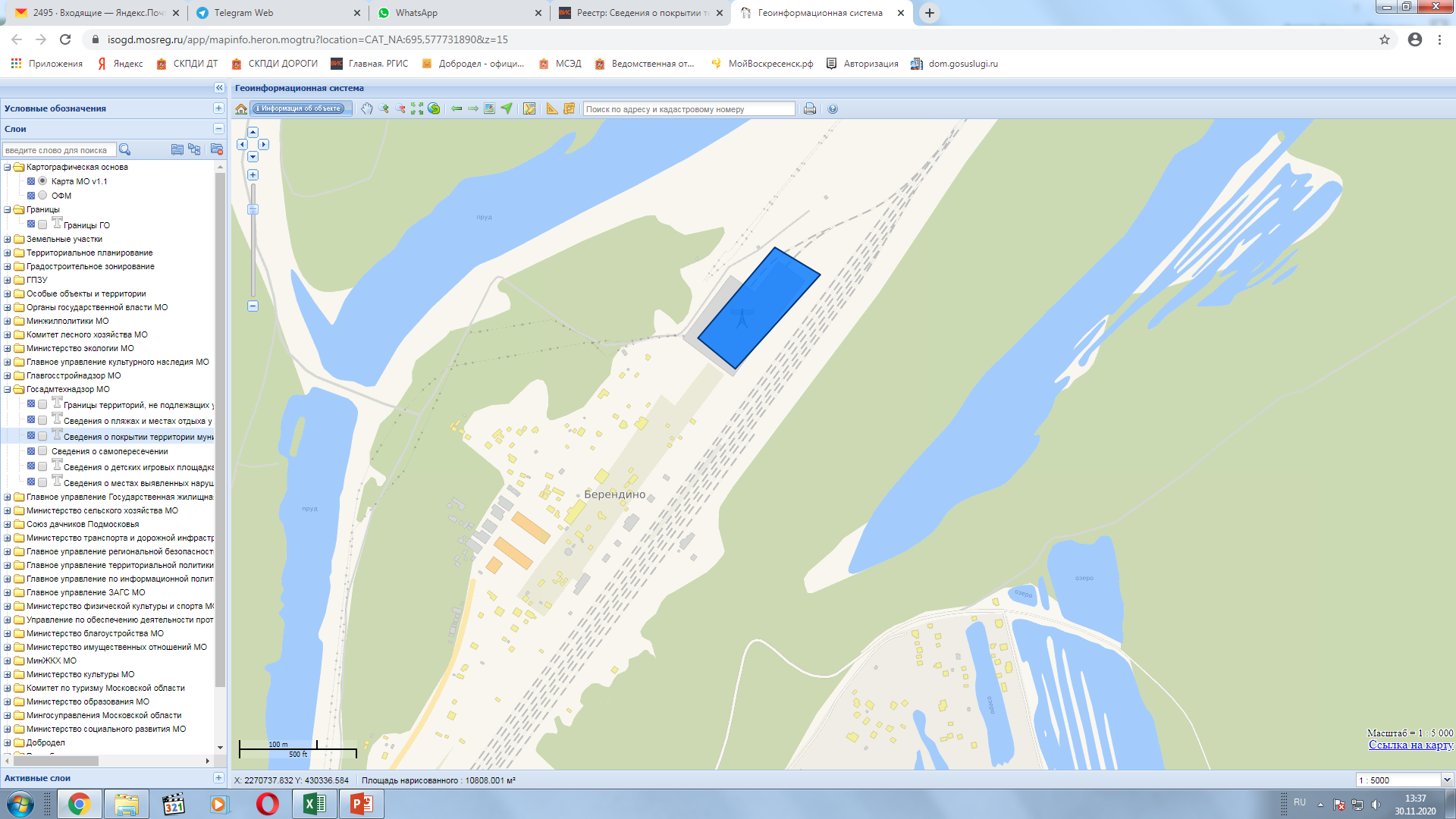 С. Конобеево, ул. Новые дома.
Роза
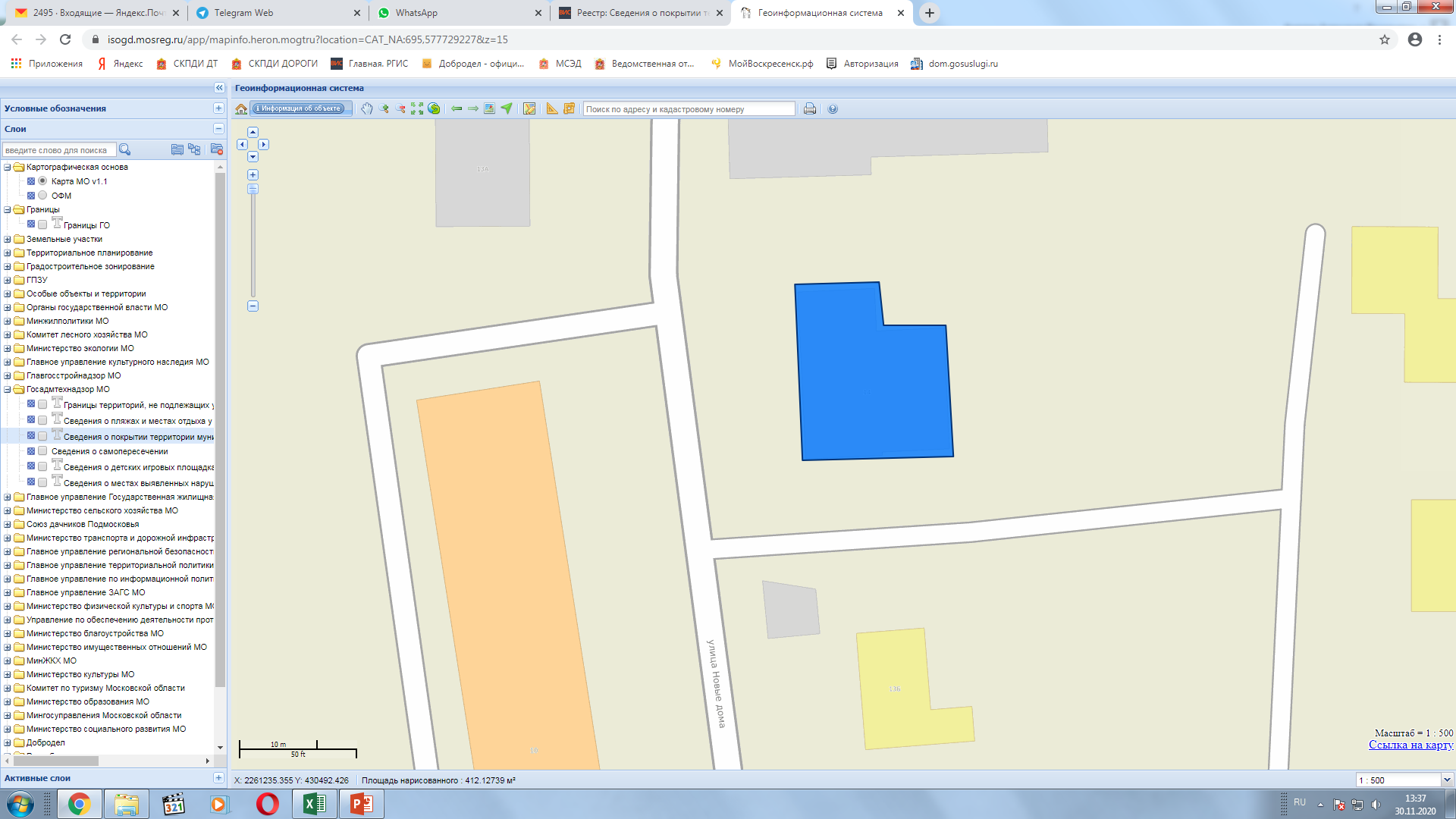 С. Конобеево, ул. Новые дома.
Всё для вас
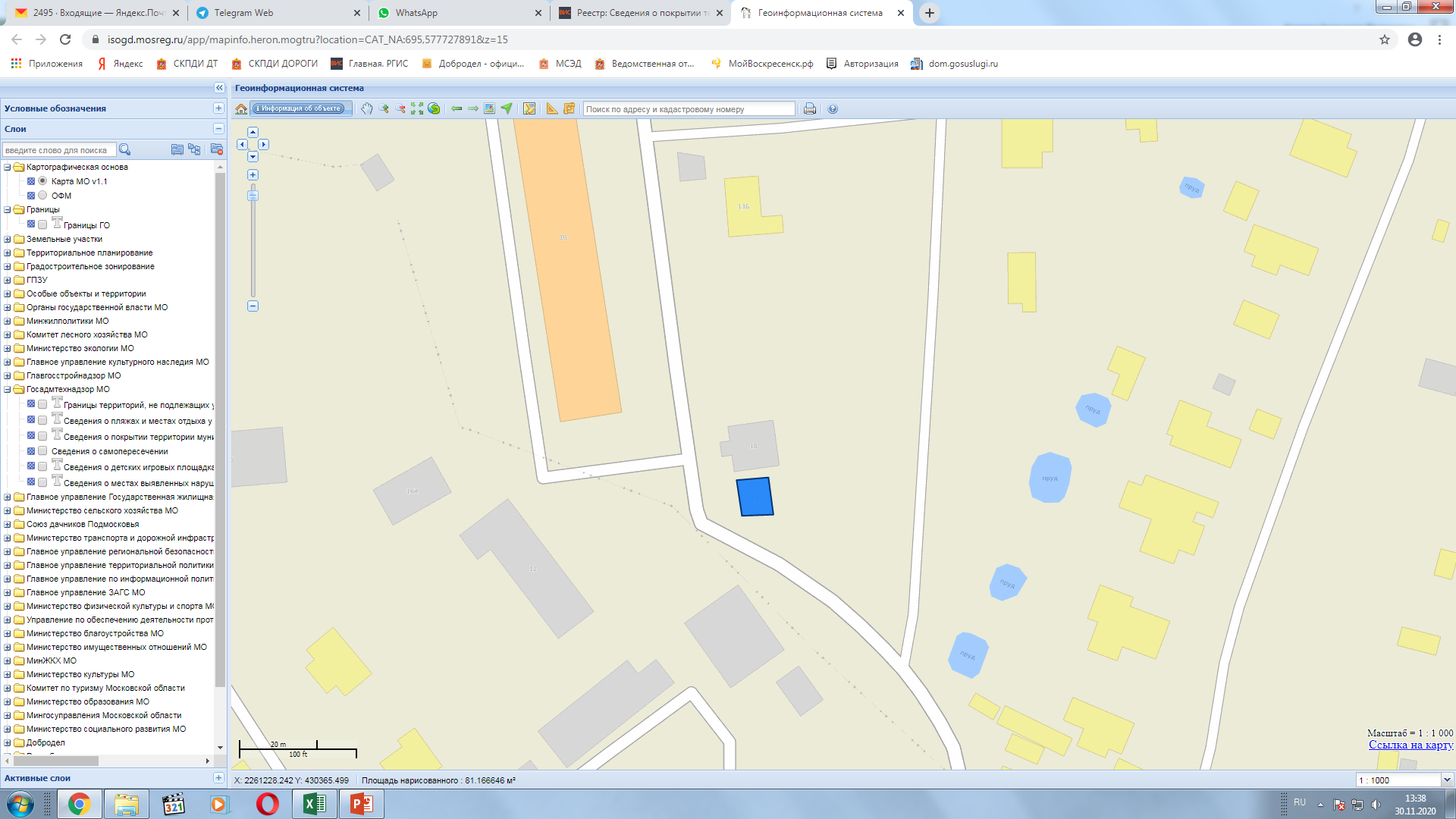 С. Конобеево, Центральная ул.
Эконом Фарм
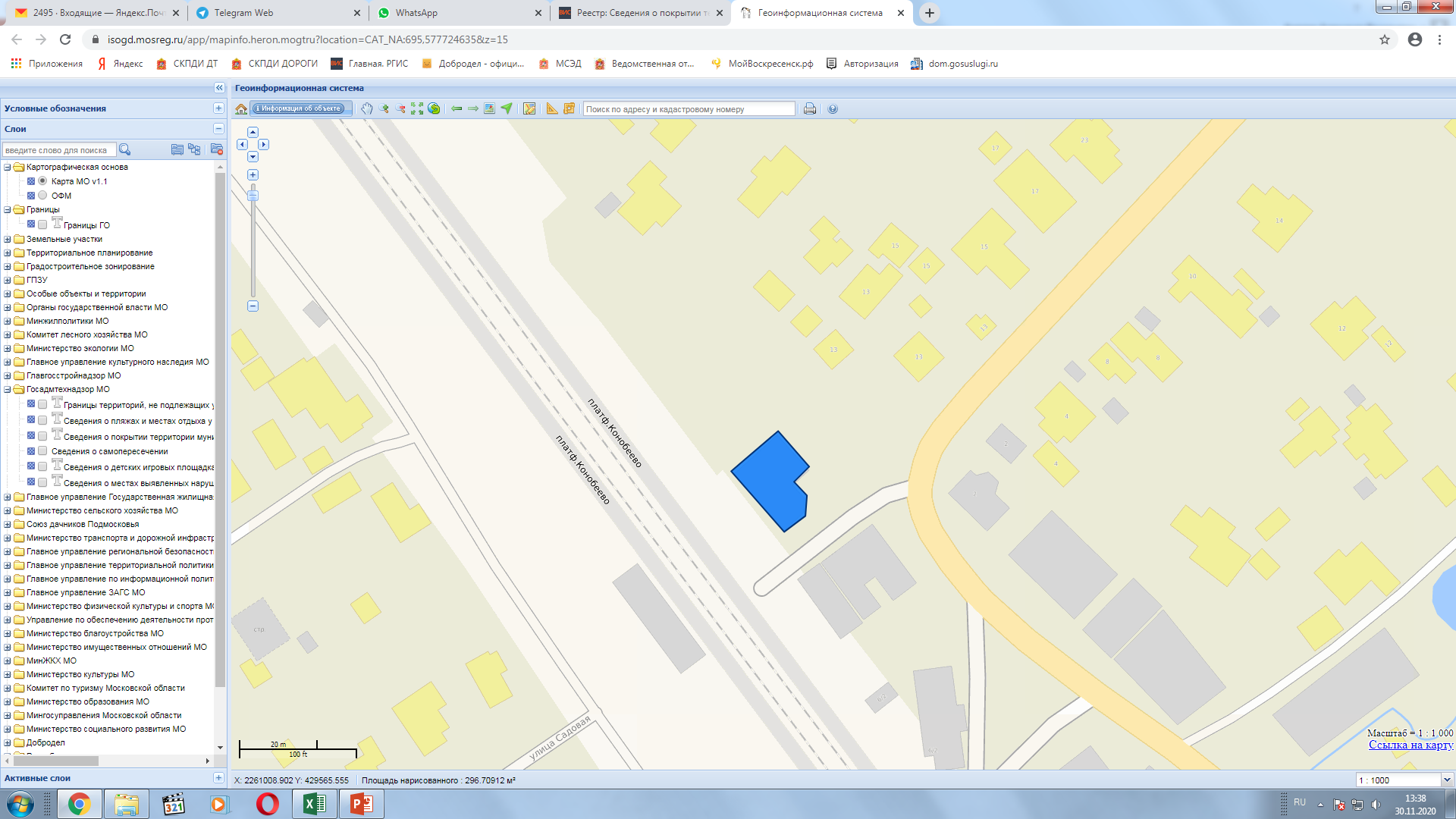 С. Конобеево, Центральная ул.
Продуктовый рынок
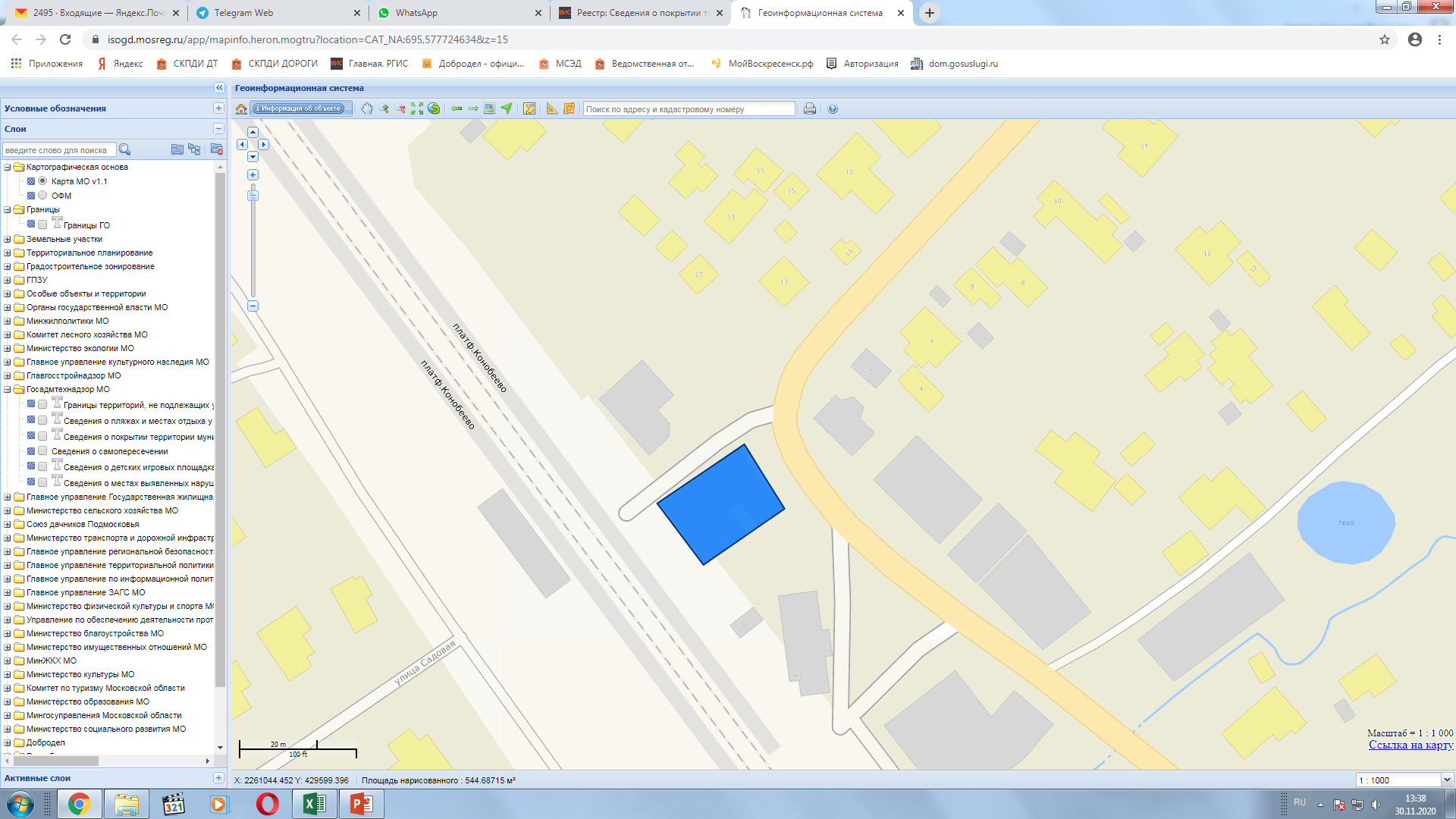 С. Конобеево, Центральная ул.
АО "ДИКСИ"
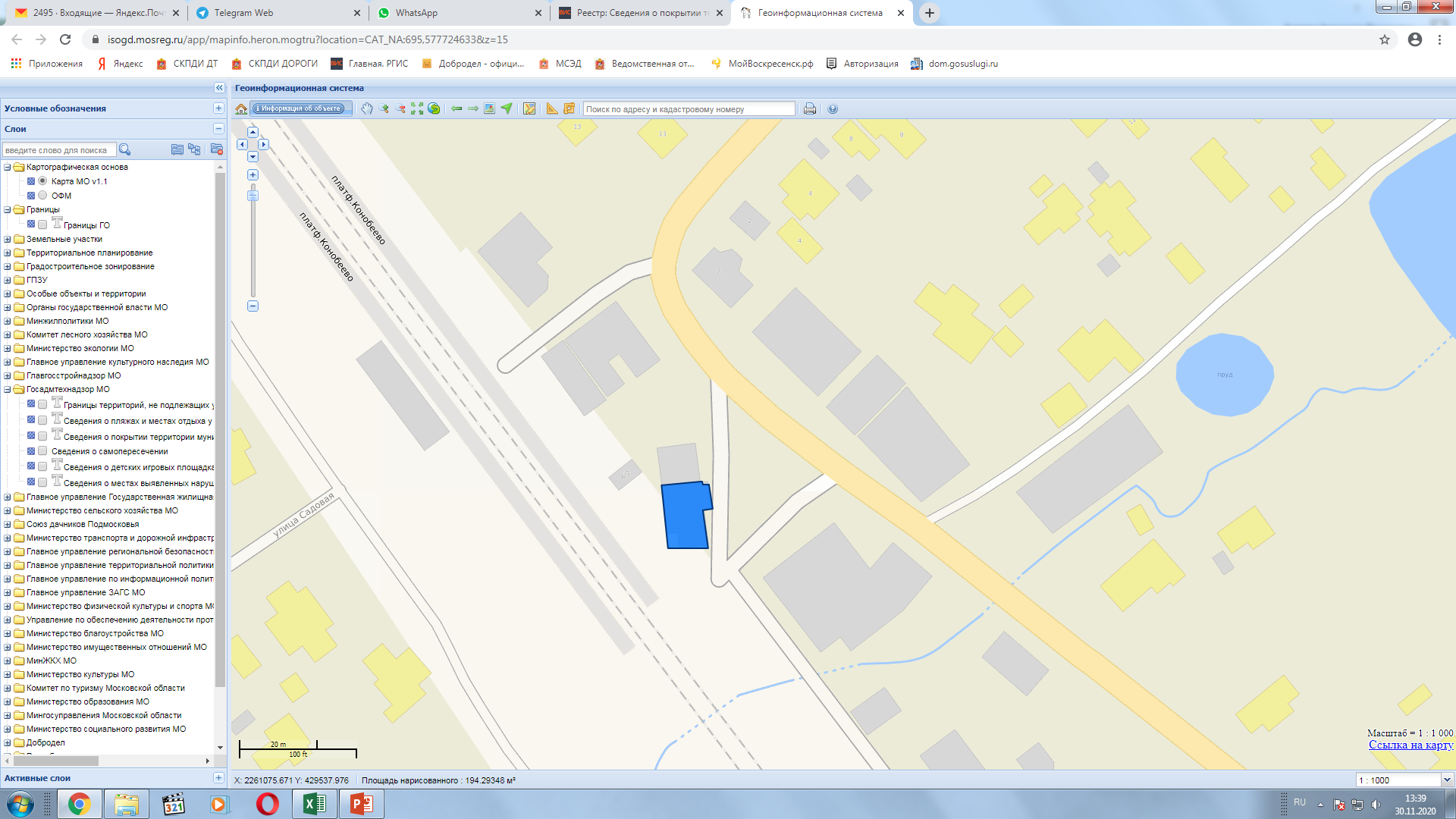 С. Конобеево, Центральная ул.
ООО "ПЯТЕРОЧКА"
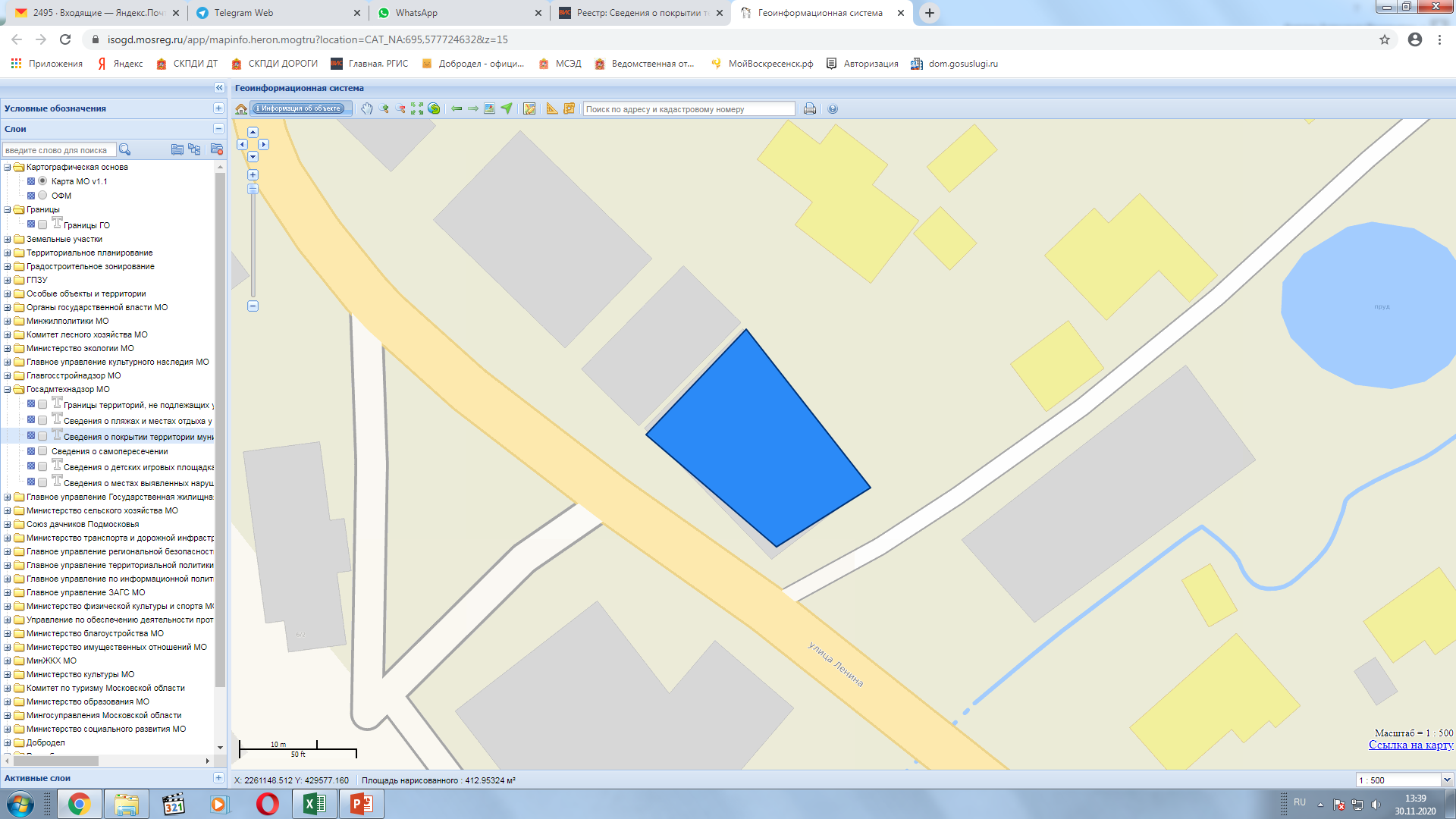 С. Барановское, Центральная ул.
Воскресенское РАЙПО магазин № 58
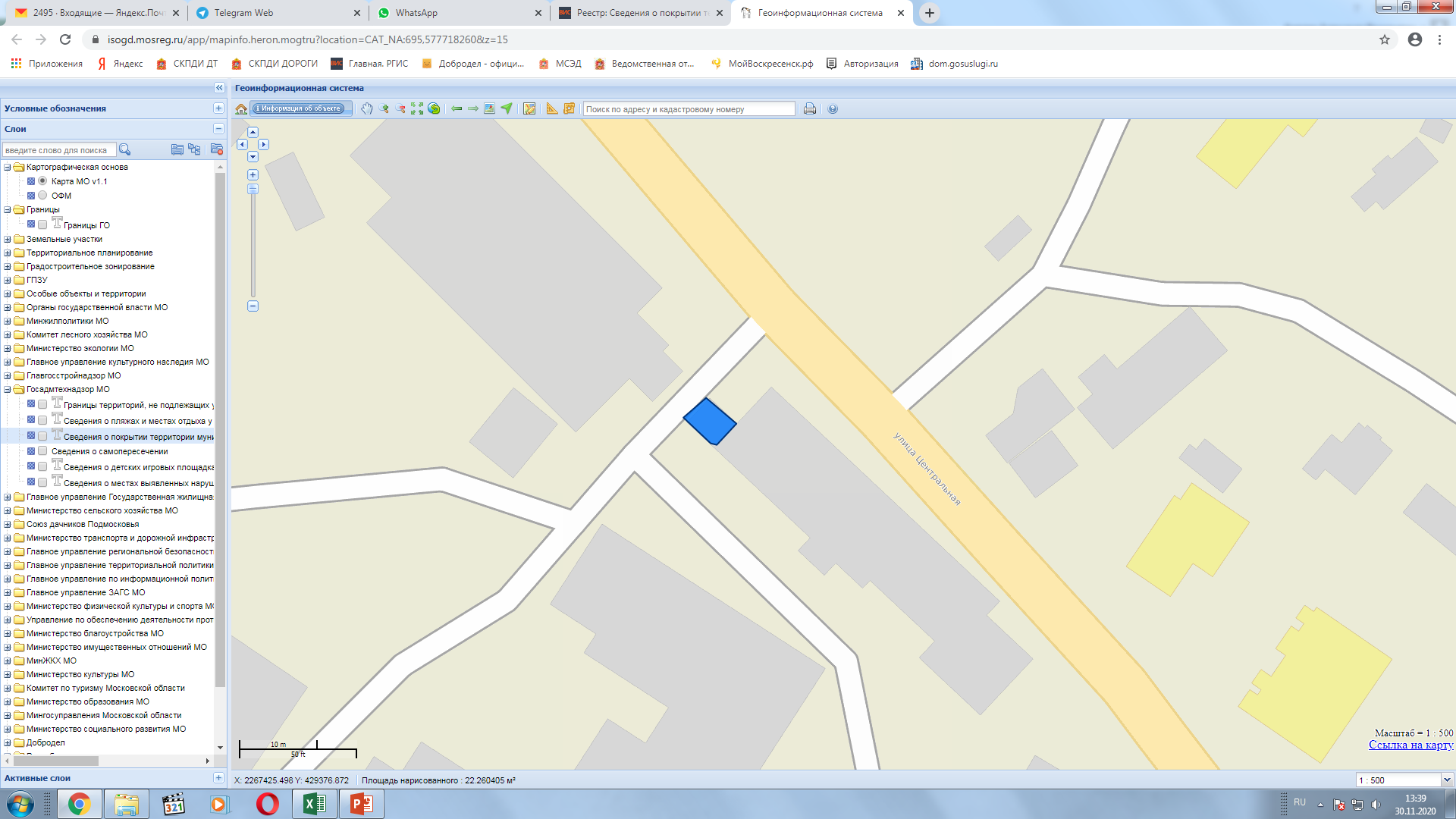 С. Барановское, Центральная ул.
АО "ДИКСИ"
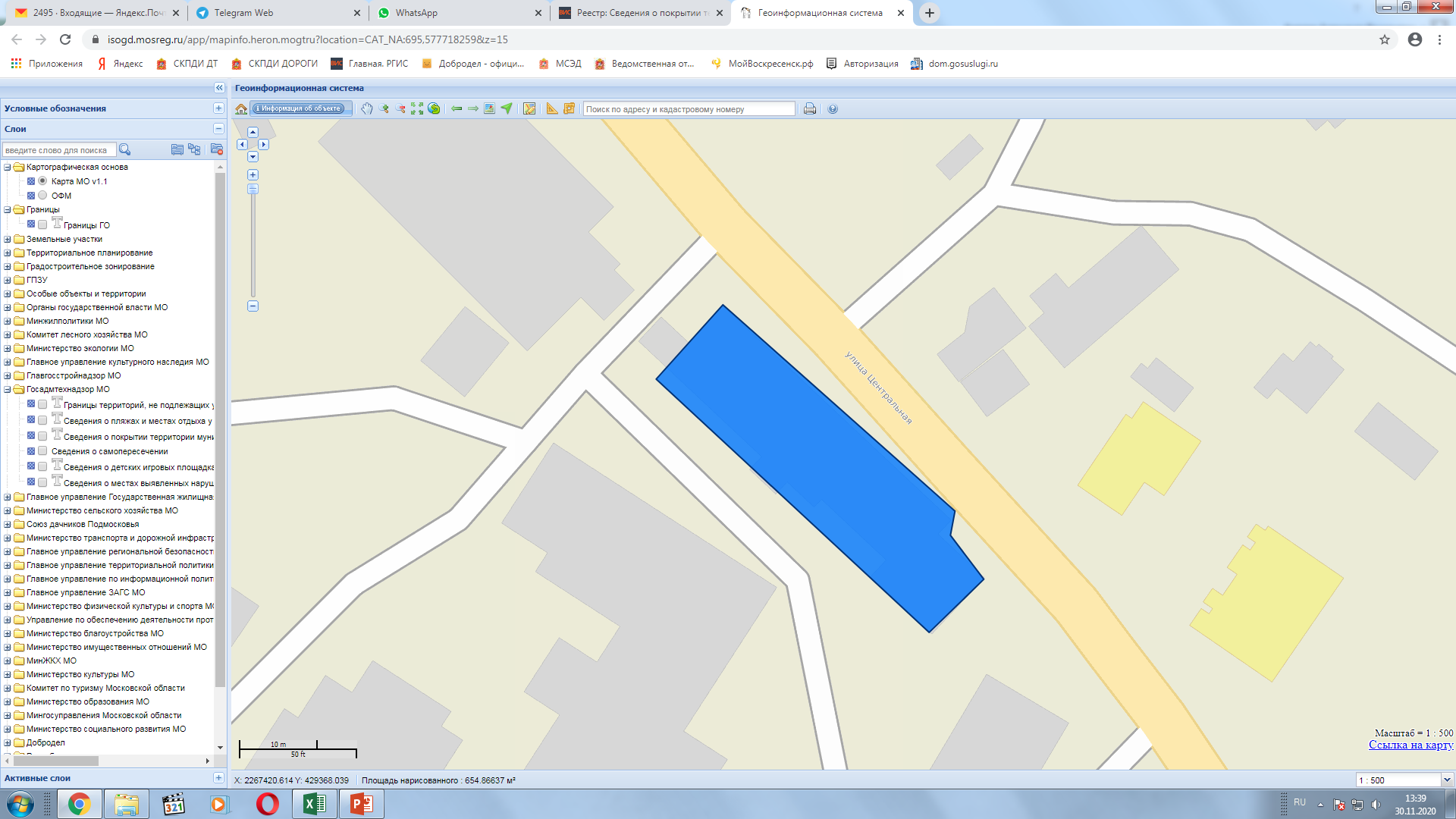 С. Барановское, Центральная ул.
Застолье
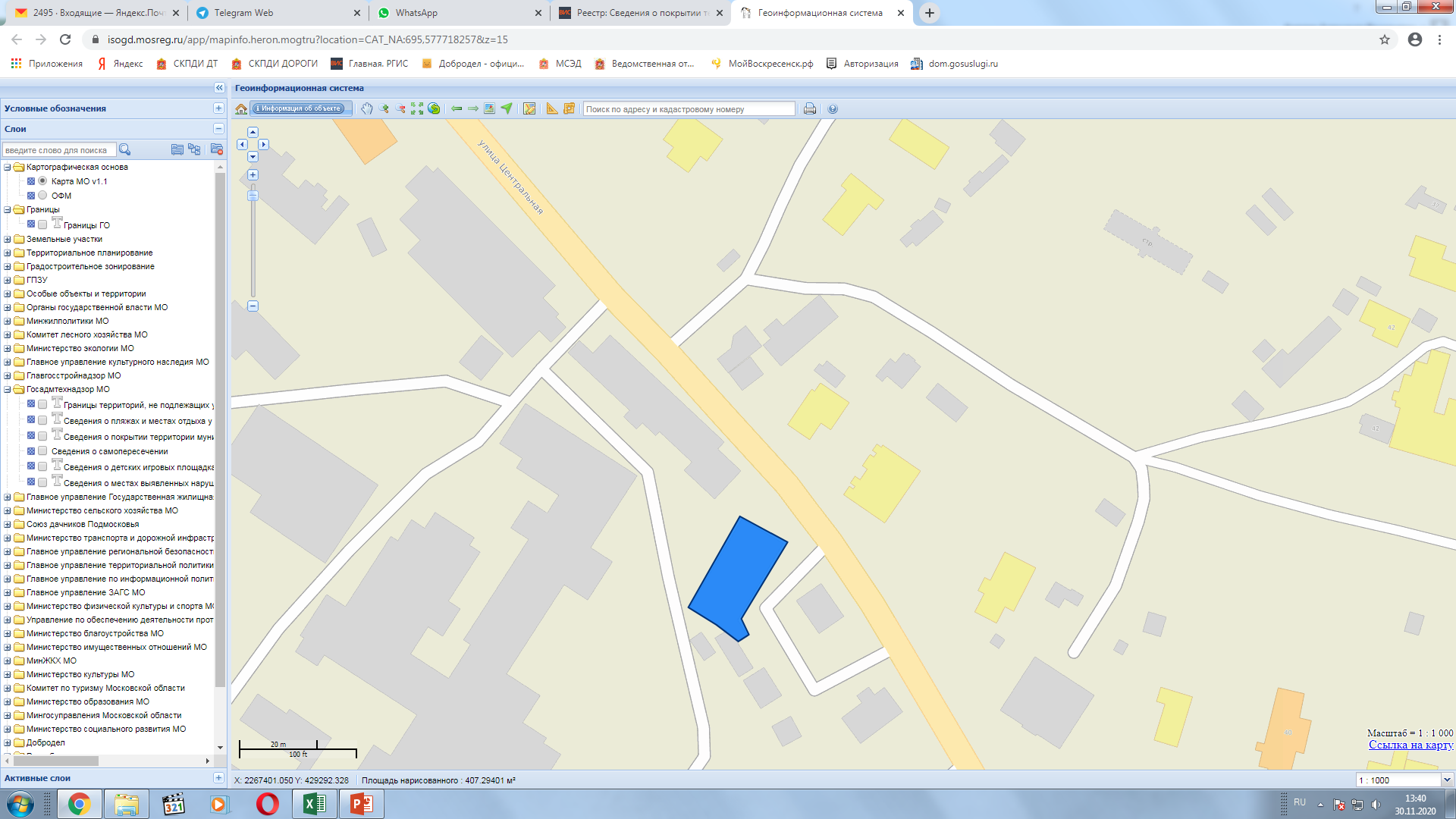 С. Барановское, Центральная ул.
Продуктовый рынок
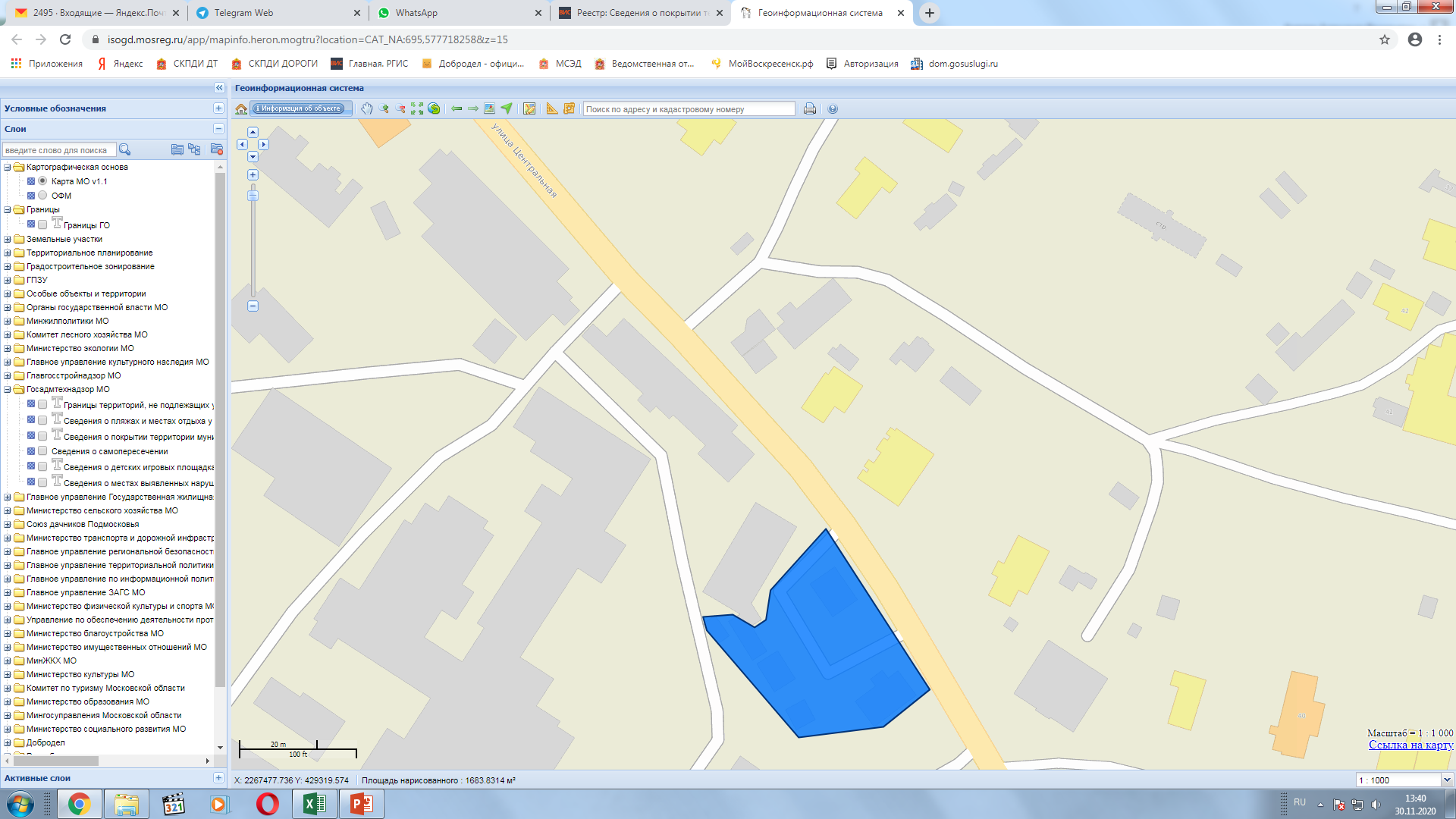 д. Губино, Лесная ул.
ПАО «Магнит»
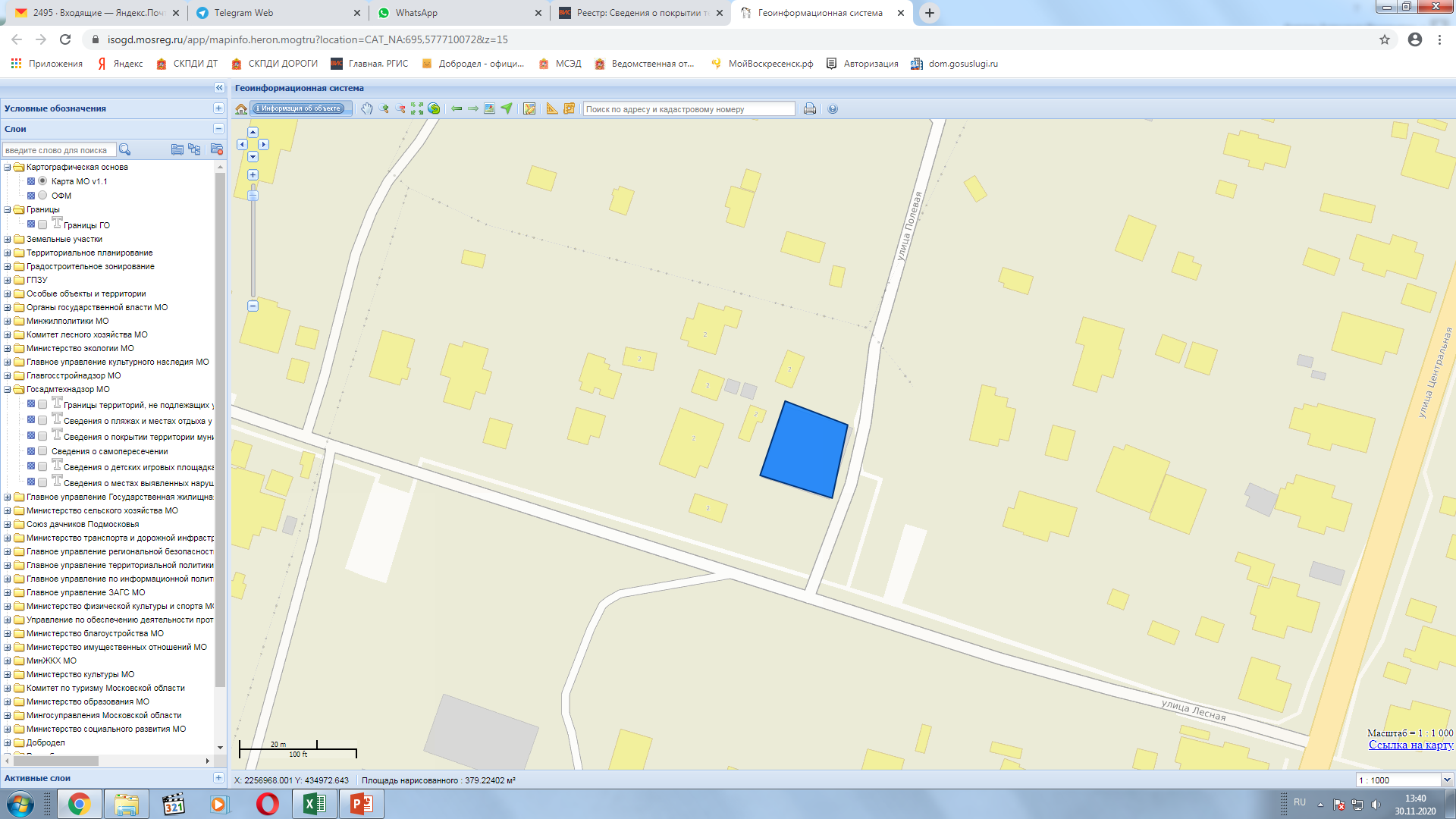 п. Хорлово, пос. Хорлово, ул. Школьная, д.6
Магазин "Продукты"
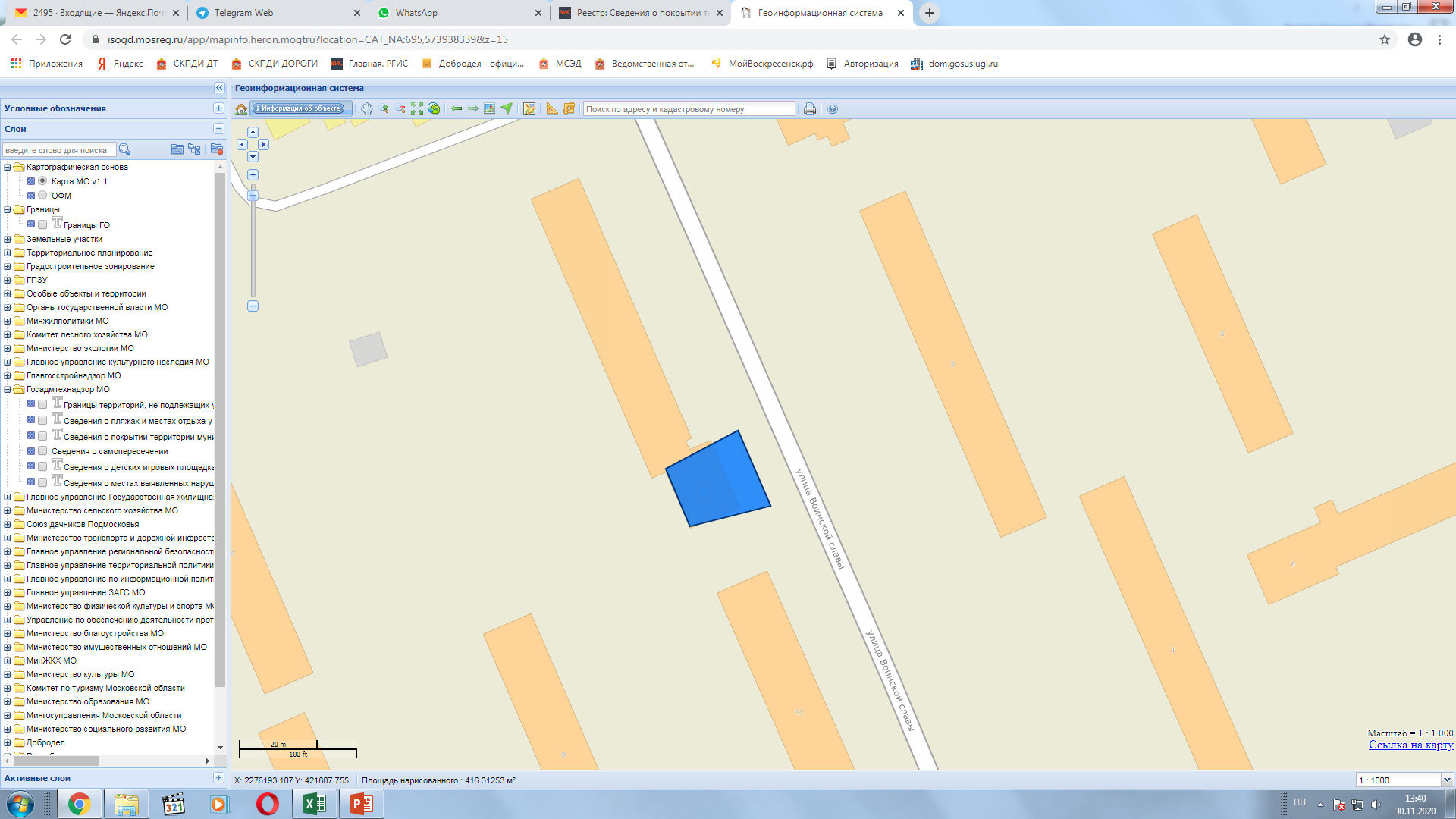 п. Хорлово, ул. Воинской славы, д.3
"Бристоль", "Хозтовары", "Промтовары", "Продукты"
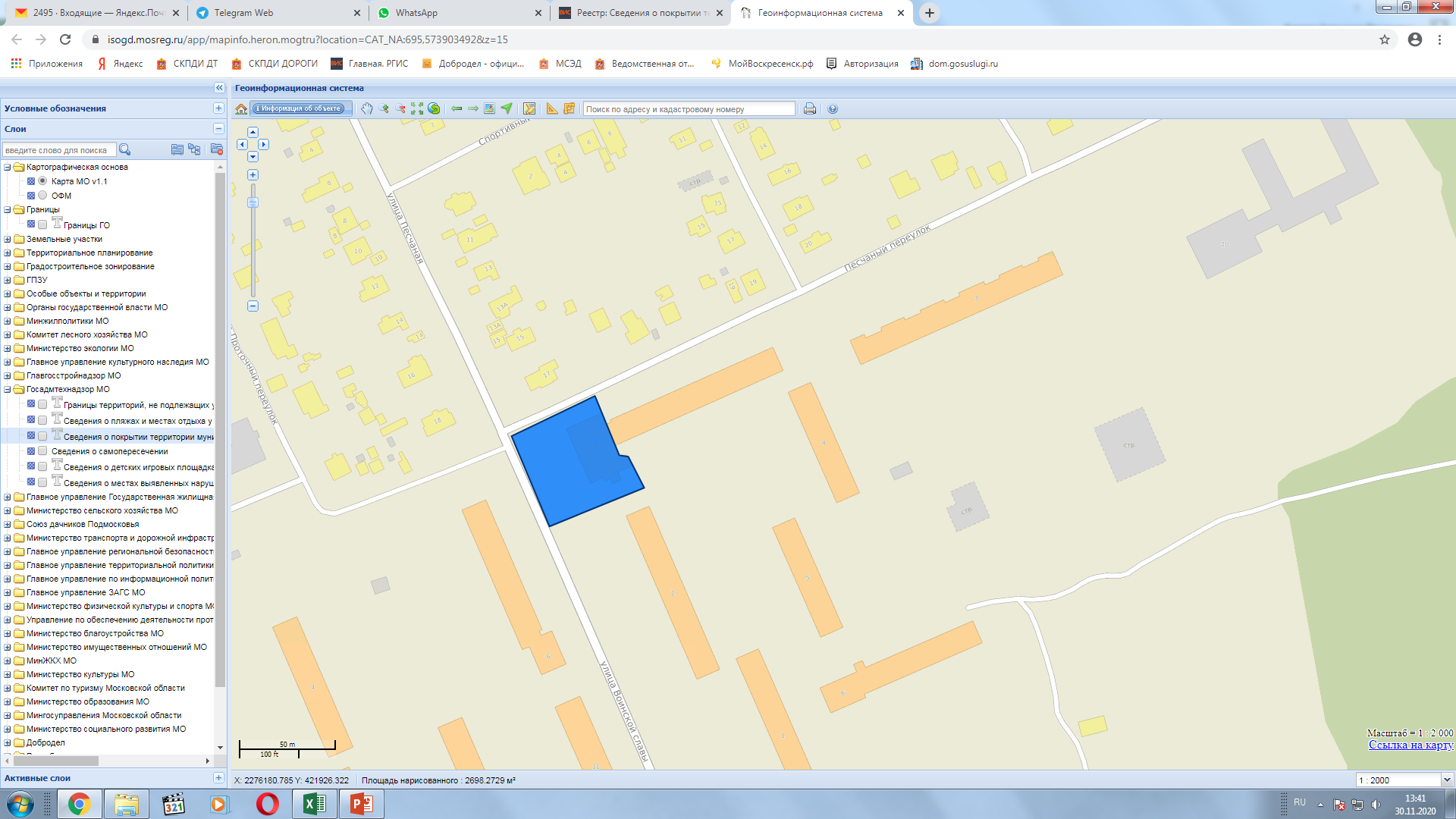 п. Хорлово, ул. Победы, д.49
ООО "АИСТ"
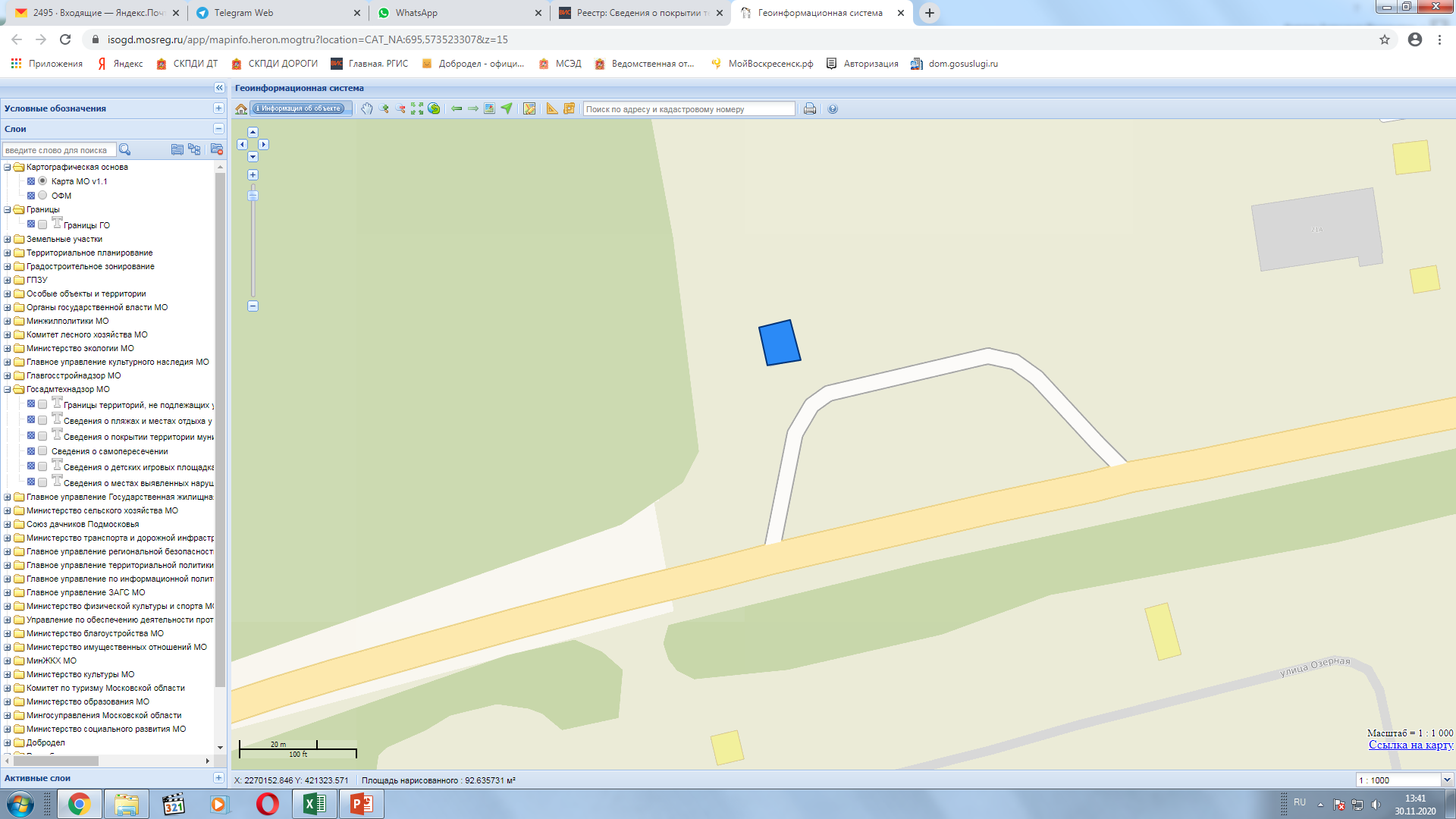 п. Хорлово, ул. Победы, д.21-а
ООО "Агроторг", Магазин "Пятерочка", ЗАО "ИКС5 Недвижимость"
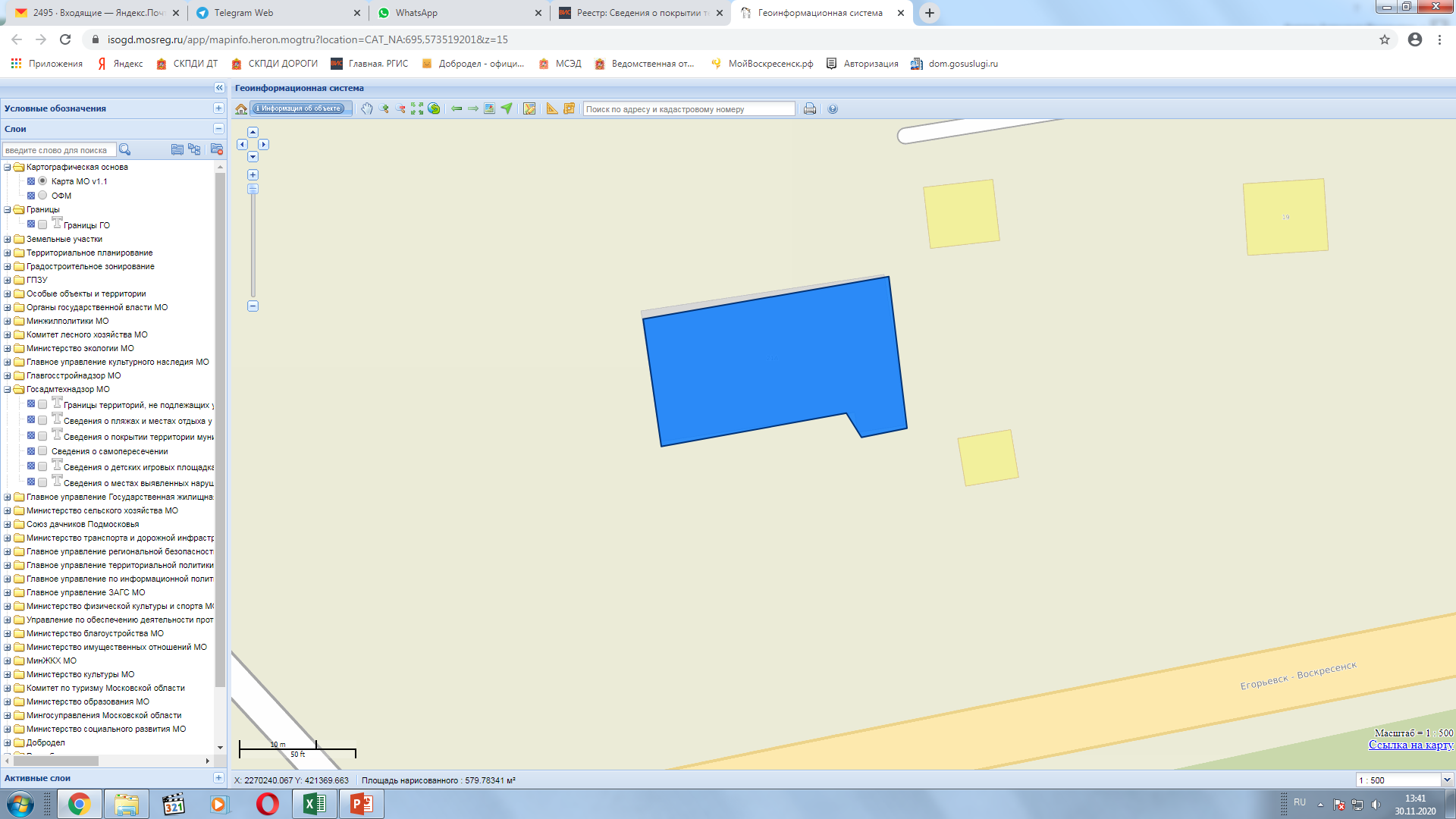 п. Хорлово, ул. Карла-Маркса, д.15-а
Магазин "Памятники"
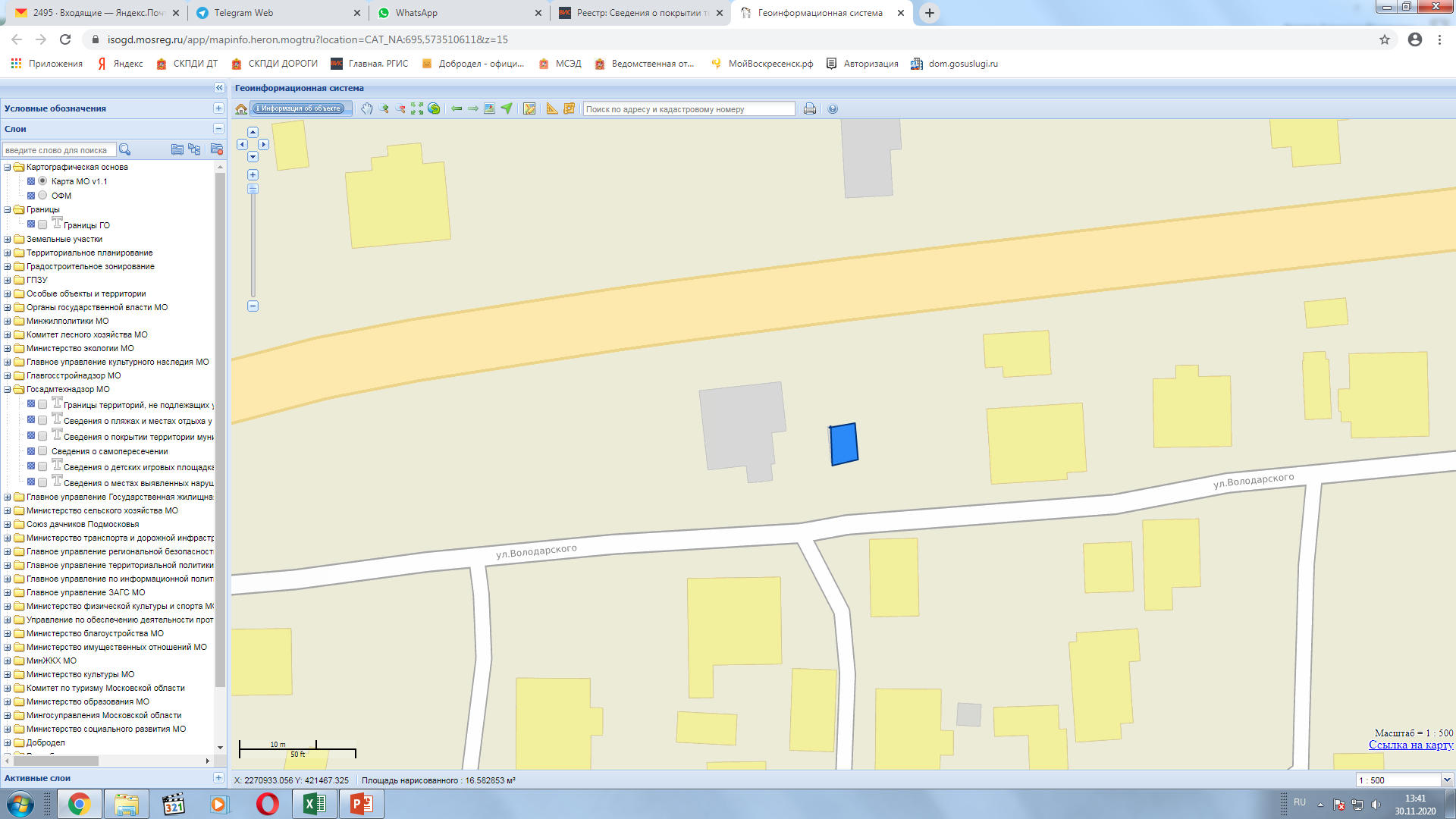 п. Хорлово, ул. Советская, д. 1-в
ЗАО "ТД "Перекресток", универсам "Пятерочка" №4042
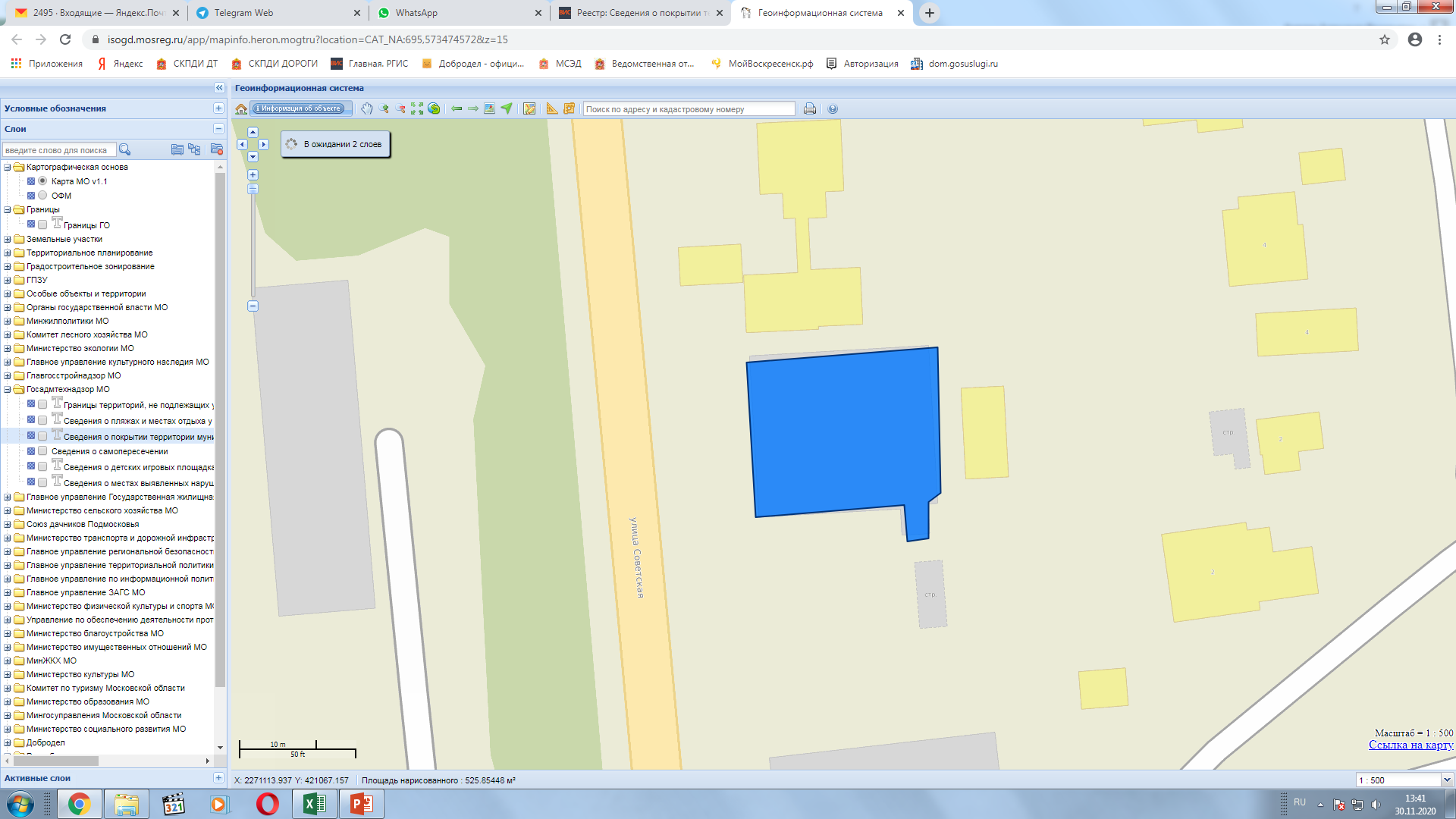 п. Хорлово, ул. Советская, д.1-а
Магазин "Автозапчасти"
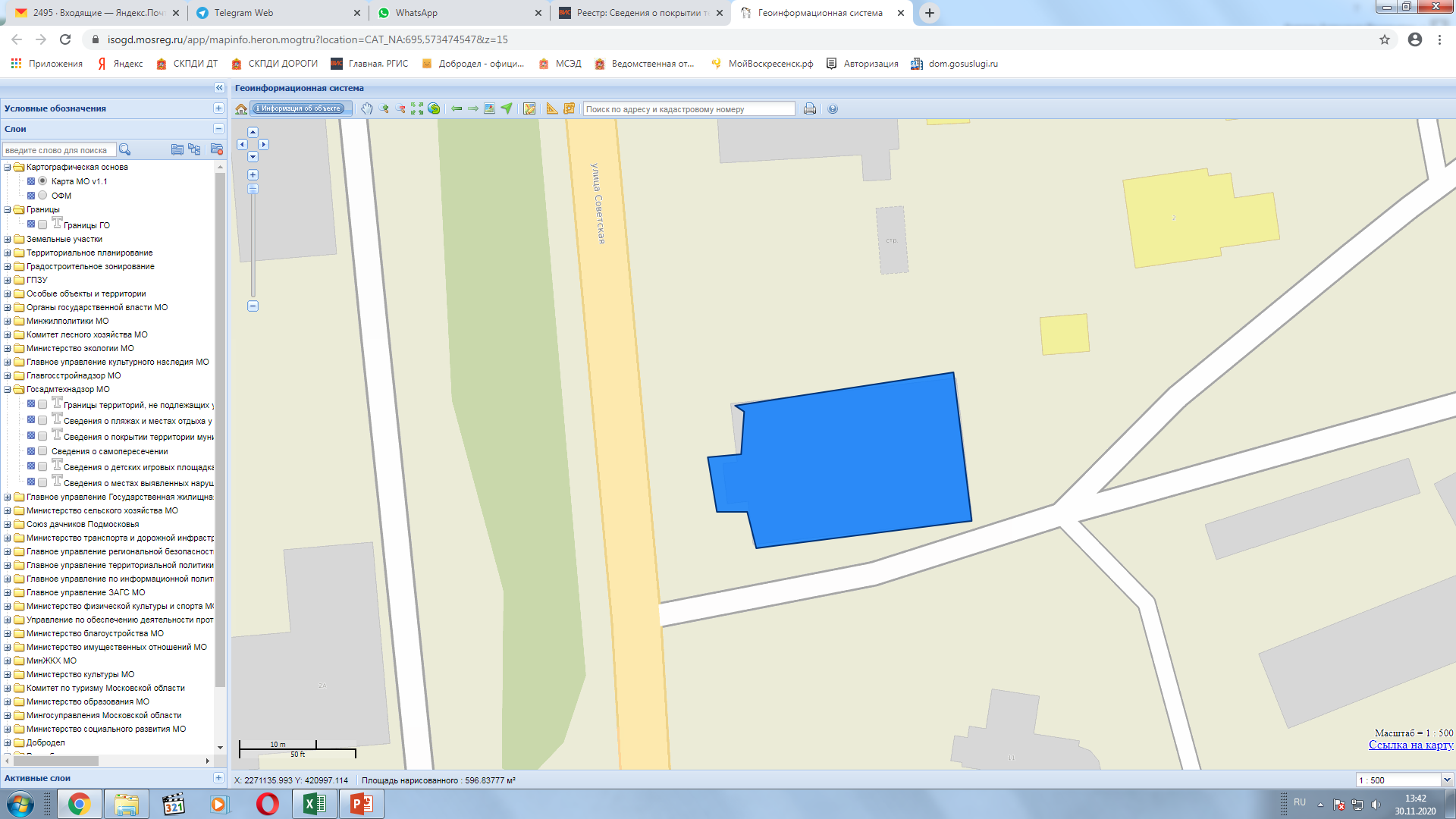 п. Хорлово, пл. Ленина, д.4
Магазин "Уралочка"
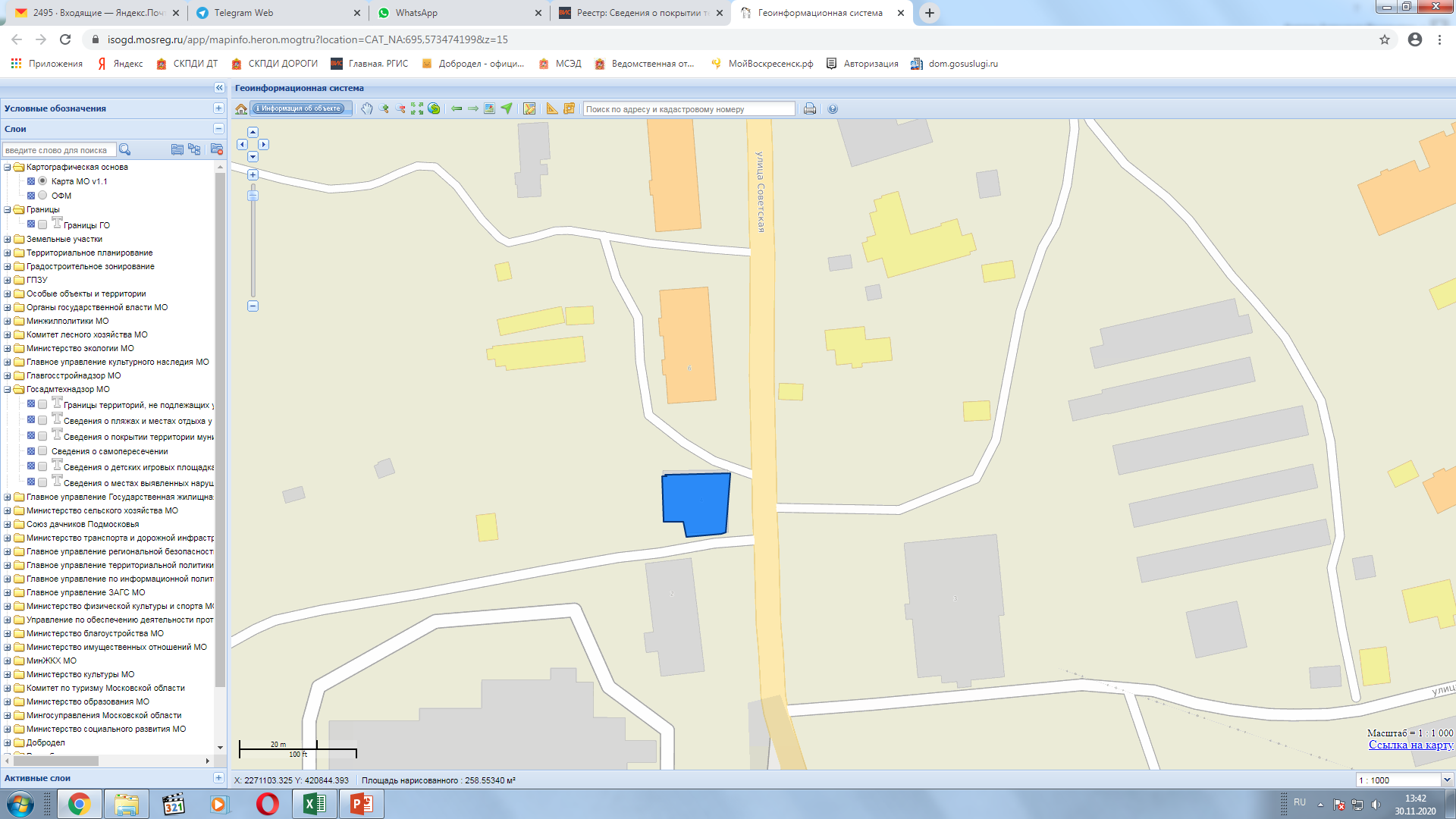 п. Хорлово, ул. Парковая, д.1, пом. 1
Магазин "Продукты"
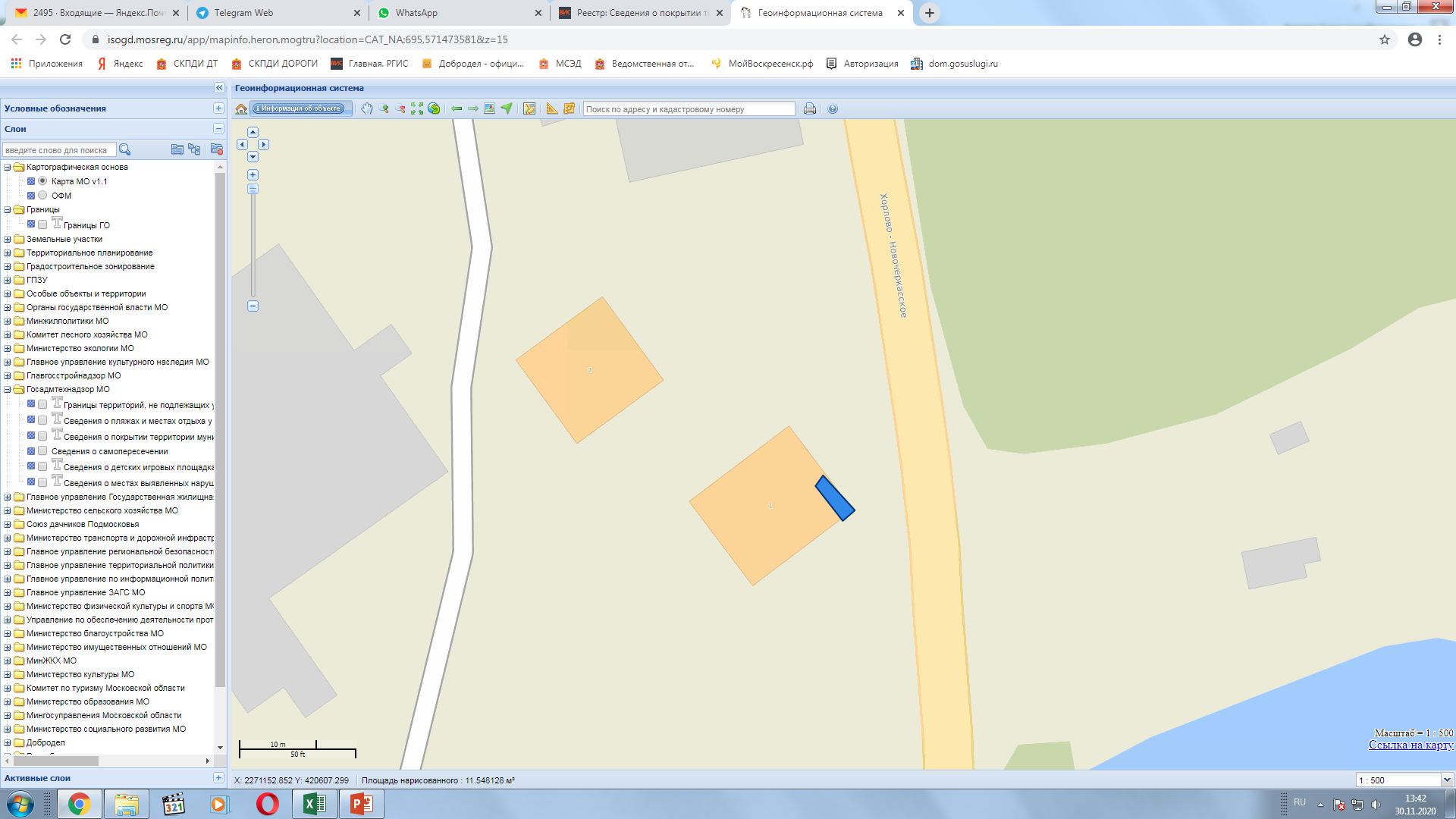 п. Хорлово, д. Ильино, ул. Ключевая, д.1-а
Магазин "Продукты"
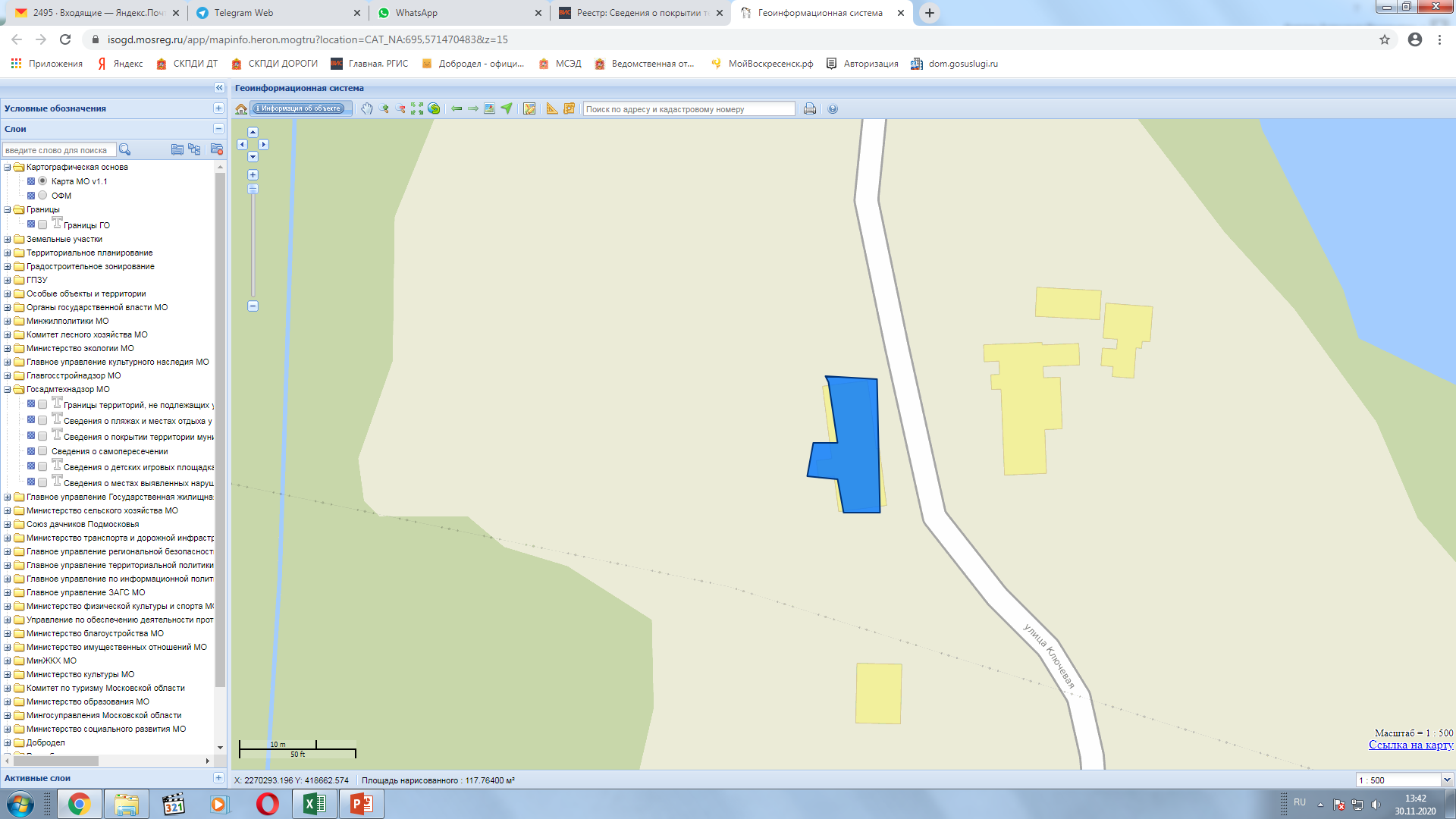 п. Хорлово, ул. Луговая, д.
Магазин "Продукты"
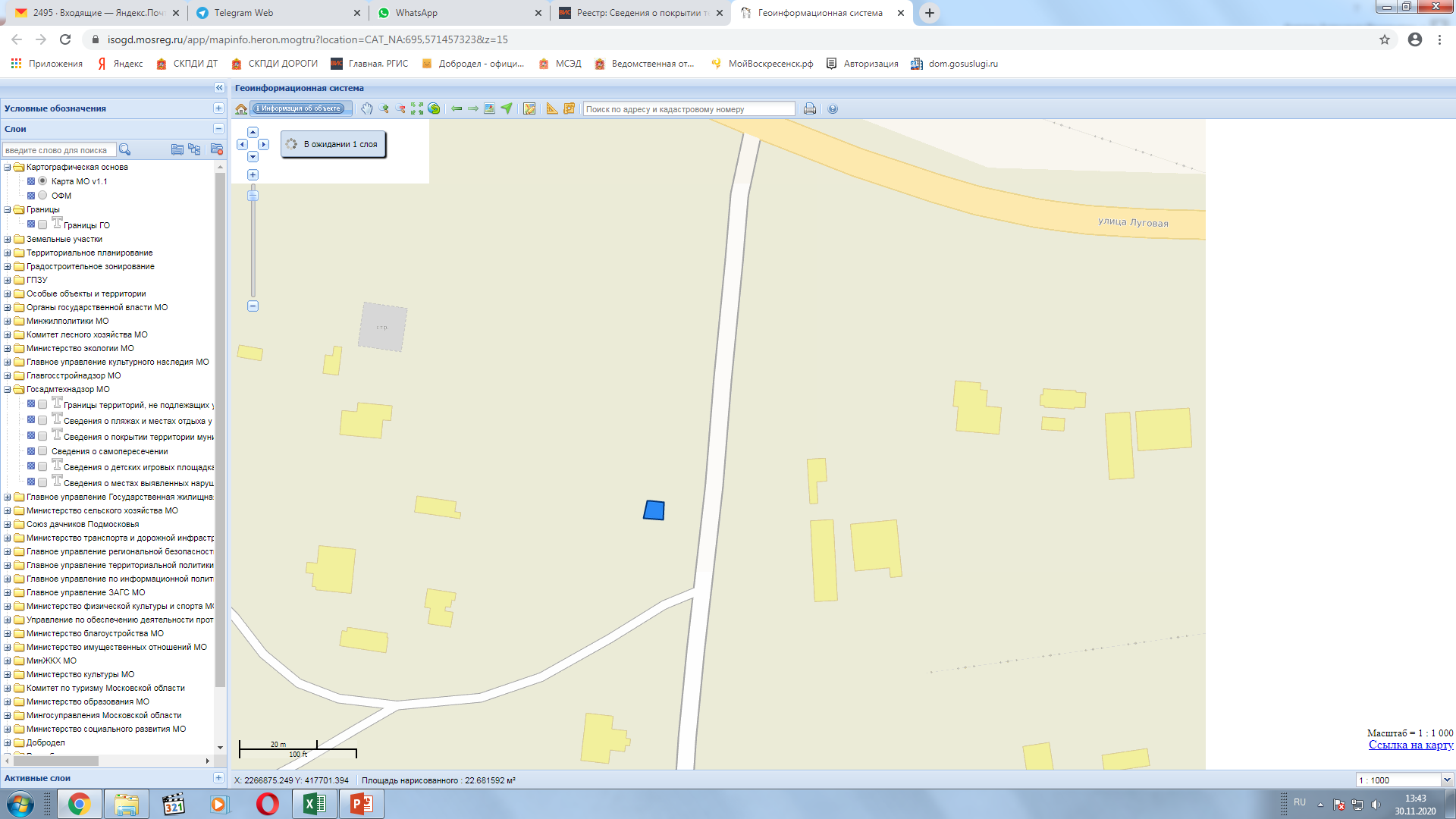 д. Елкино, ул. Совхозная, д.18
Магазин "Продукты"
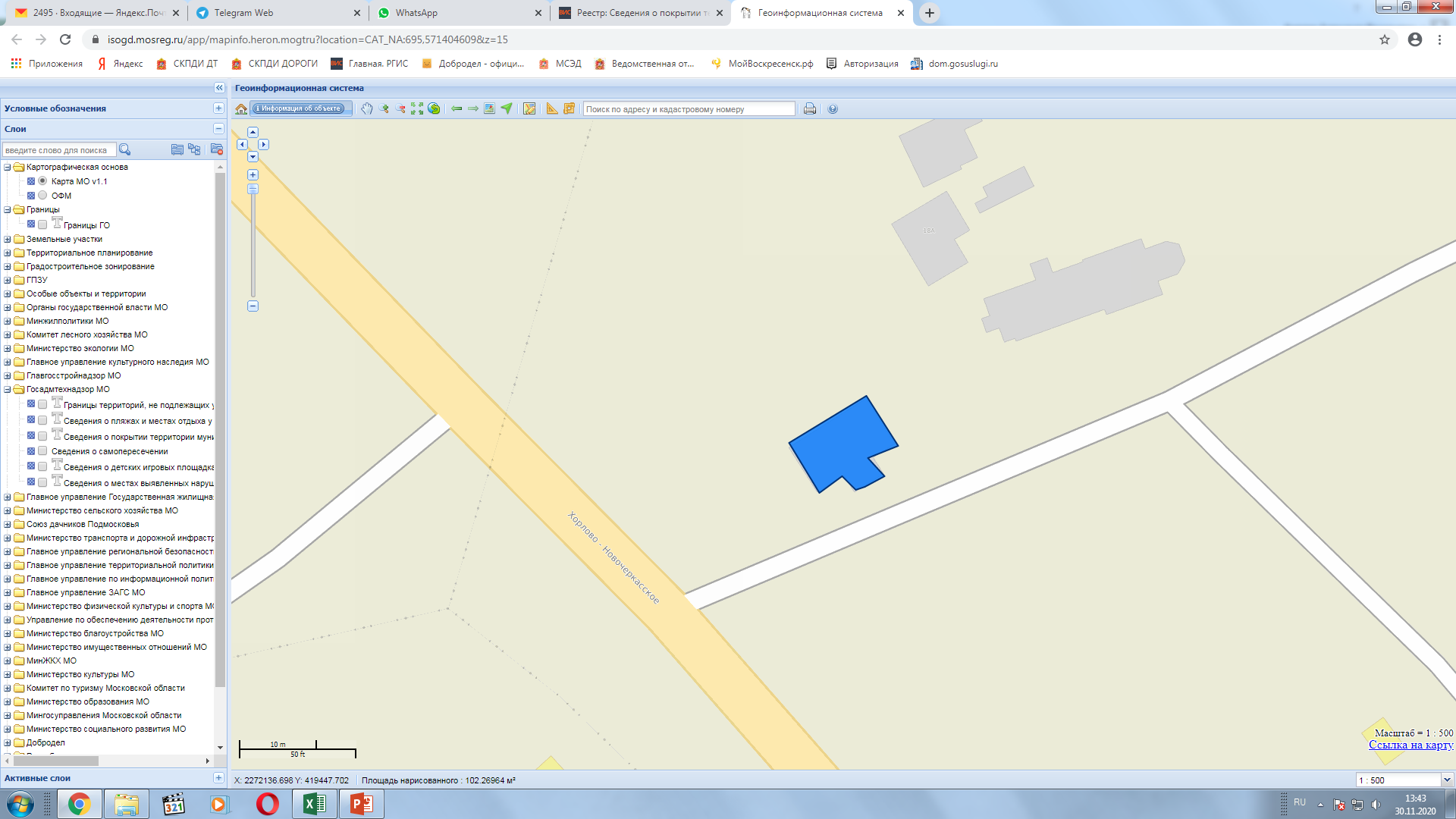 г. Белоозерский
ООО "Агроторг"
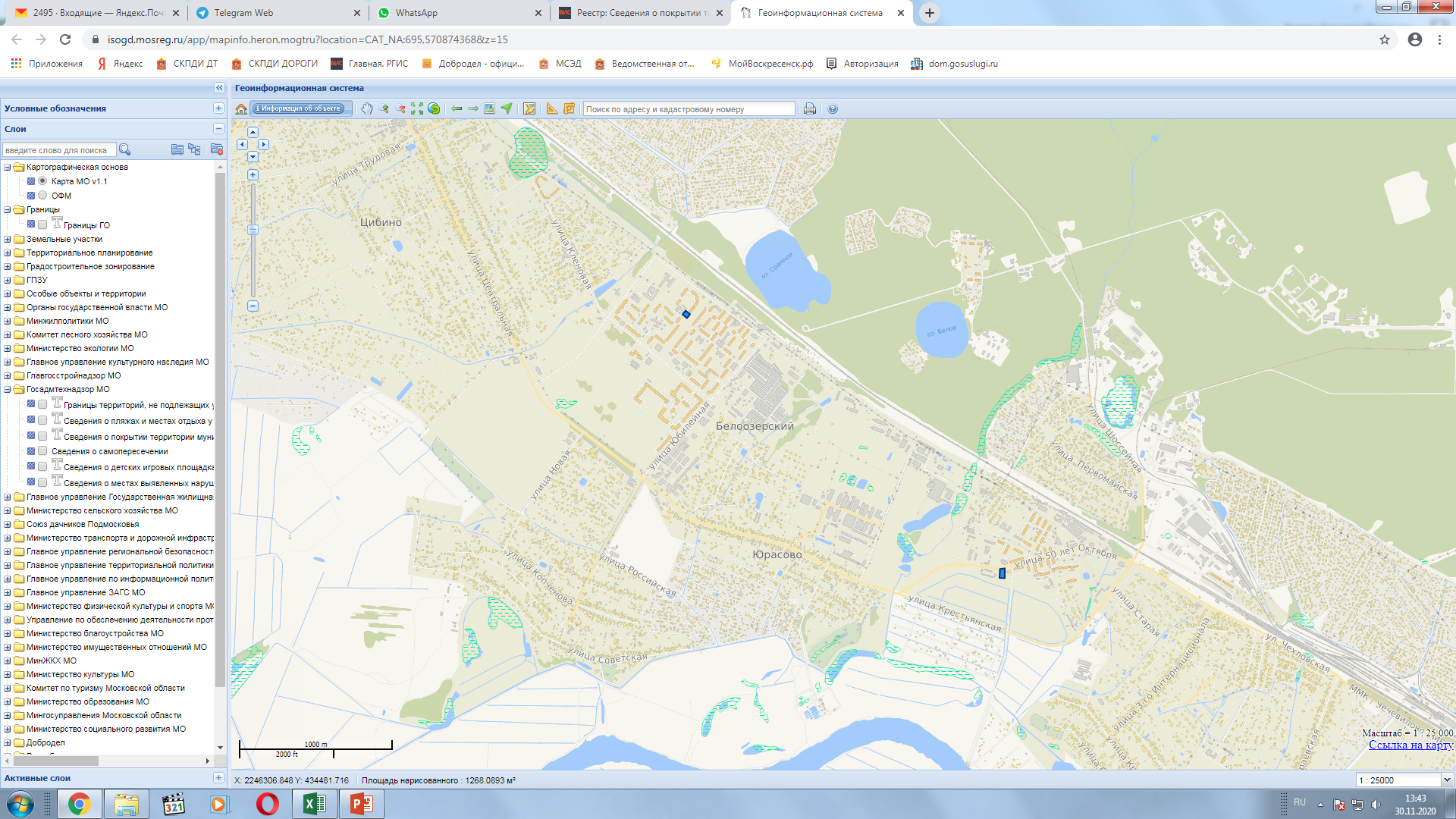 г. Белоозерский
АО "Торговый дом "Перекрёсток"
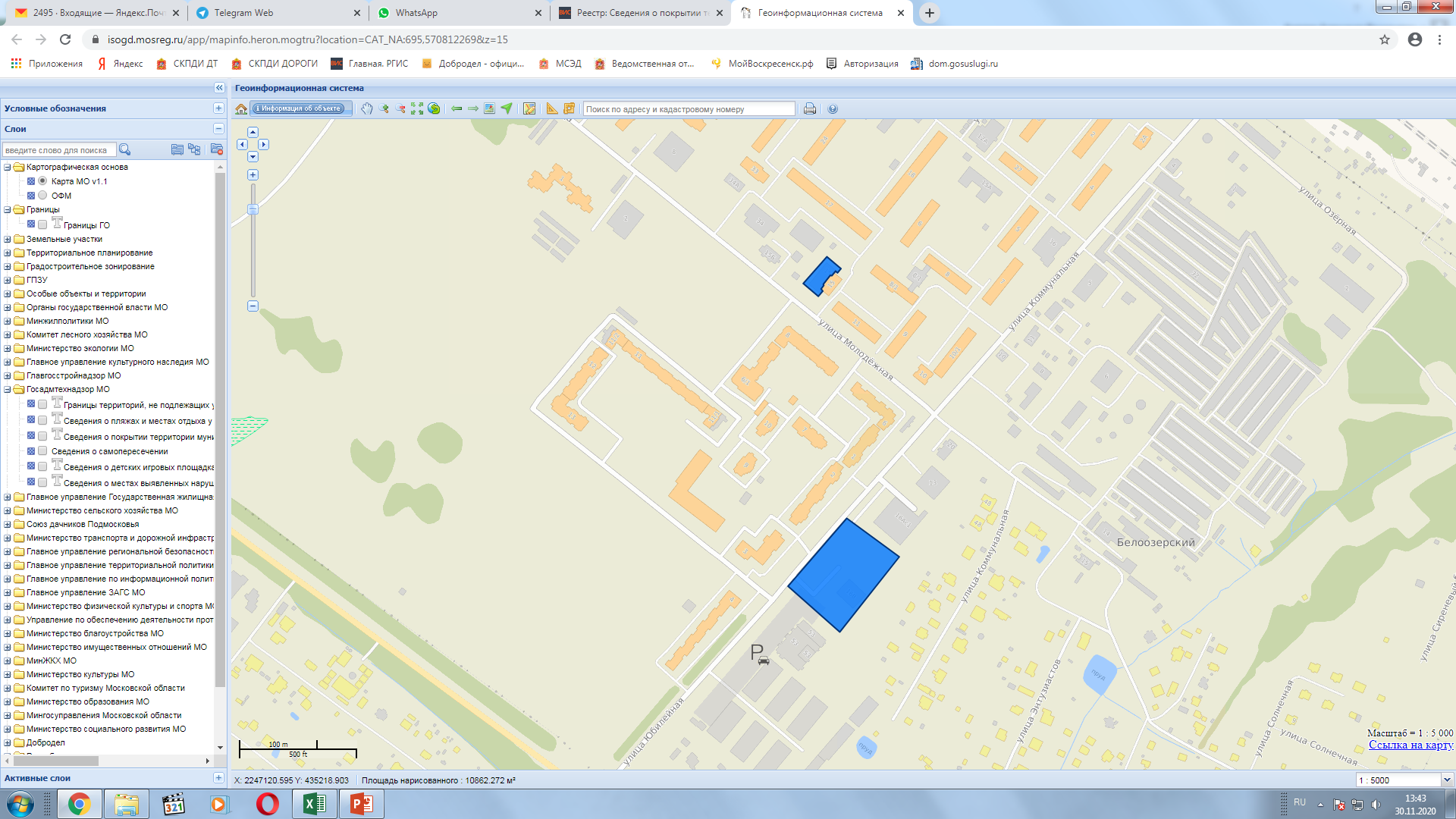 П. Виноградово
АО "ДИКСИ"
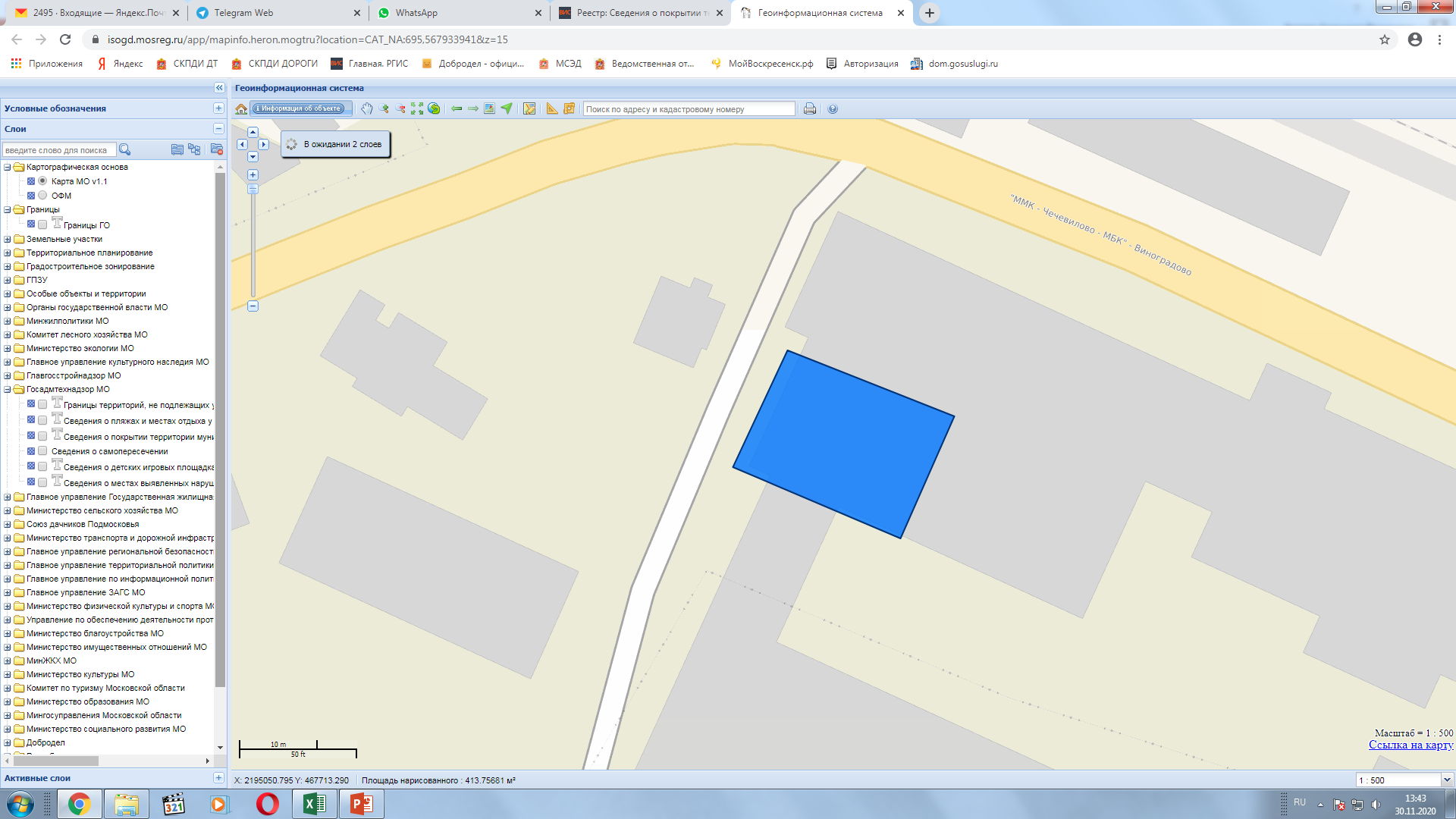 Ленинская ул., 53, д. Щельпино
АО "ДИКСИ"
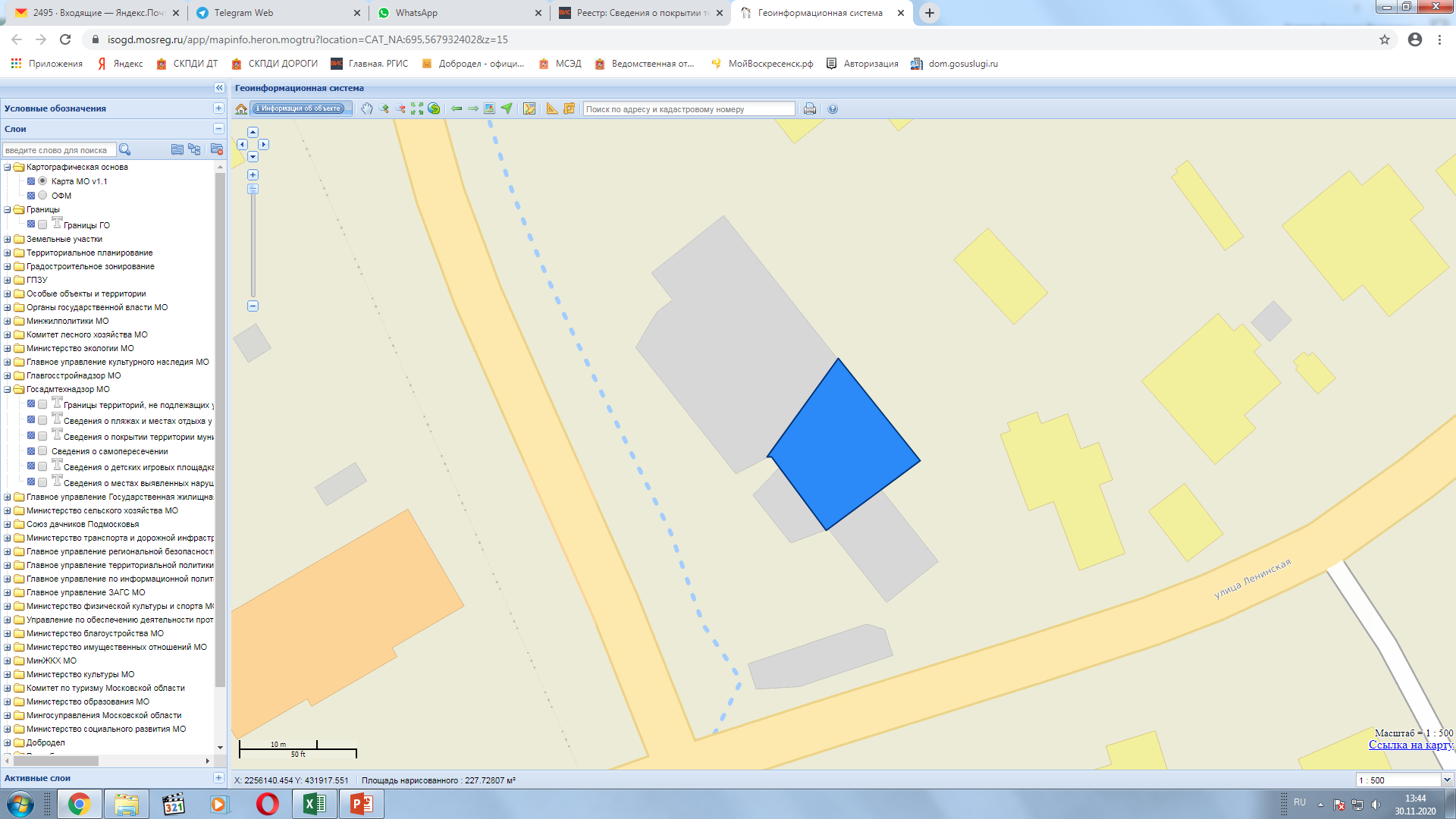 Ленинская ул., 53, д. Щельпино
Натали
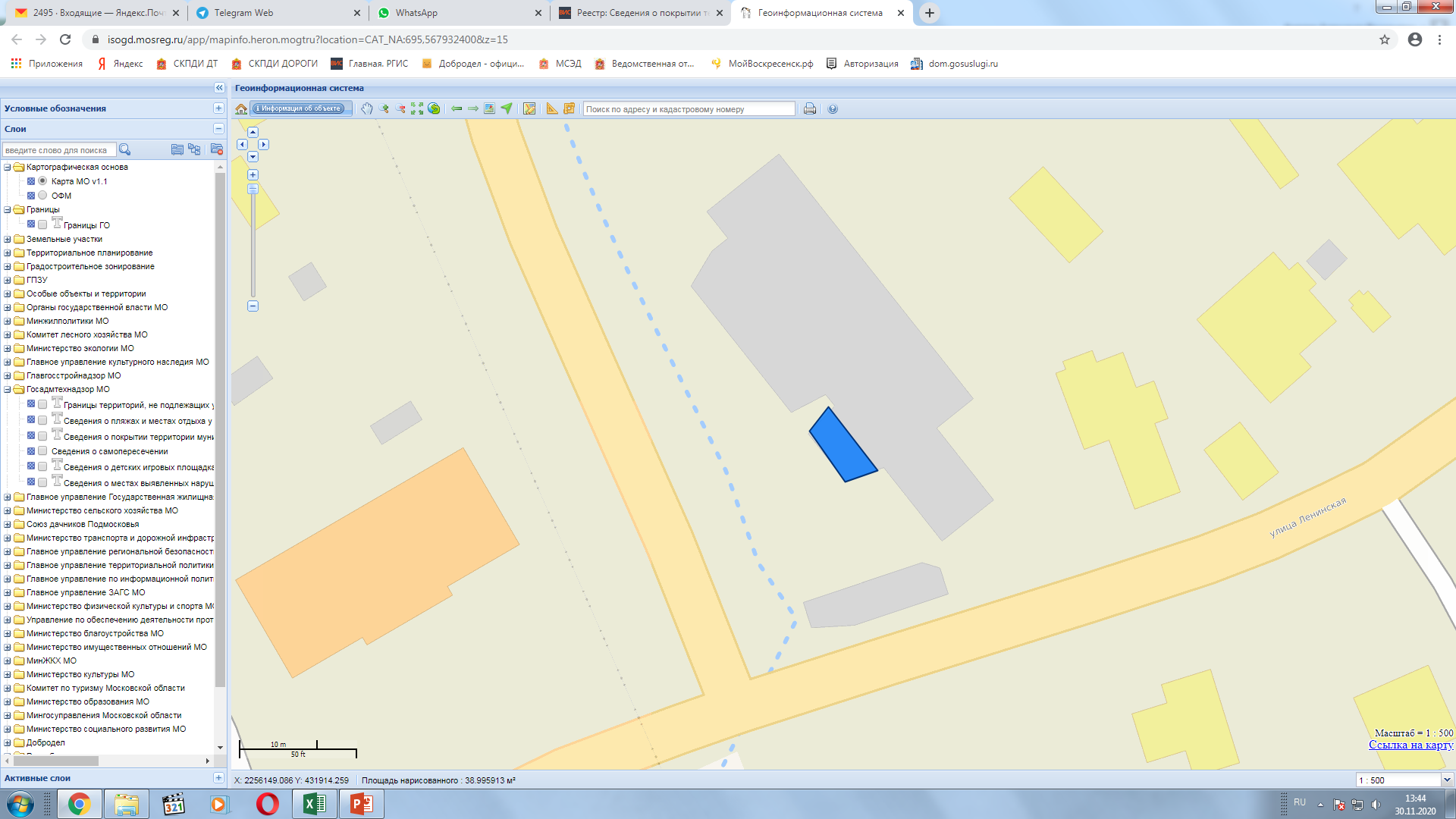 Д. Исаково.
Торговый центр
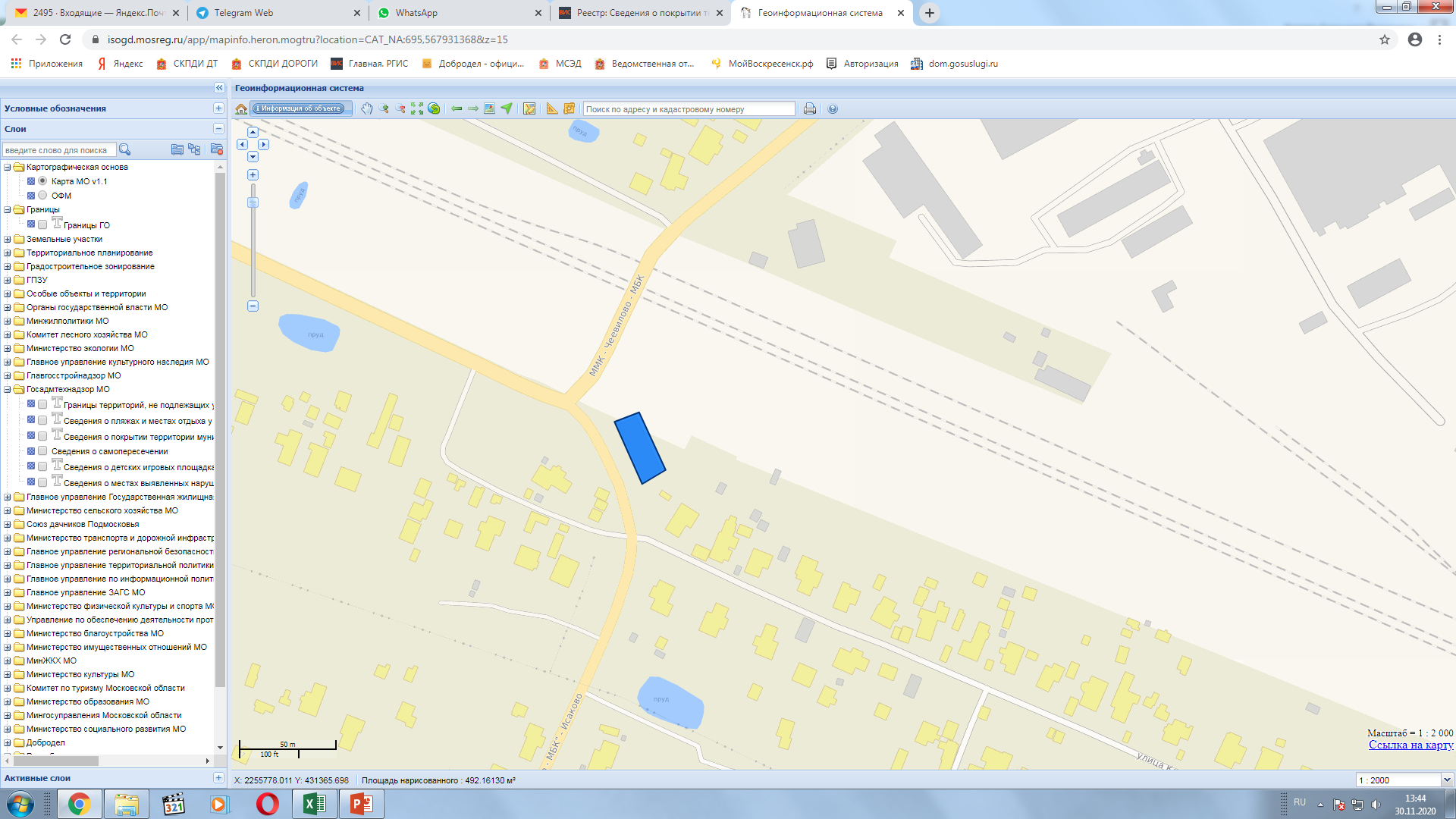 Зелёная ул., 3, посёлок Виноградово
Дарья
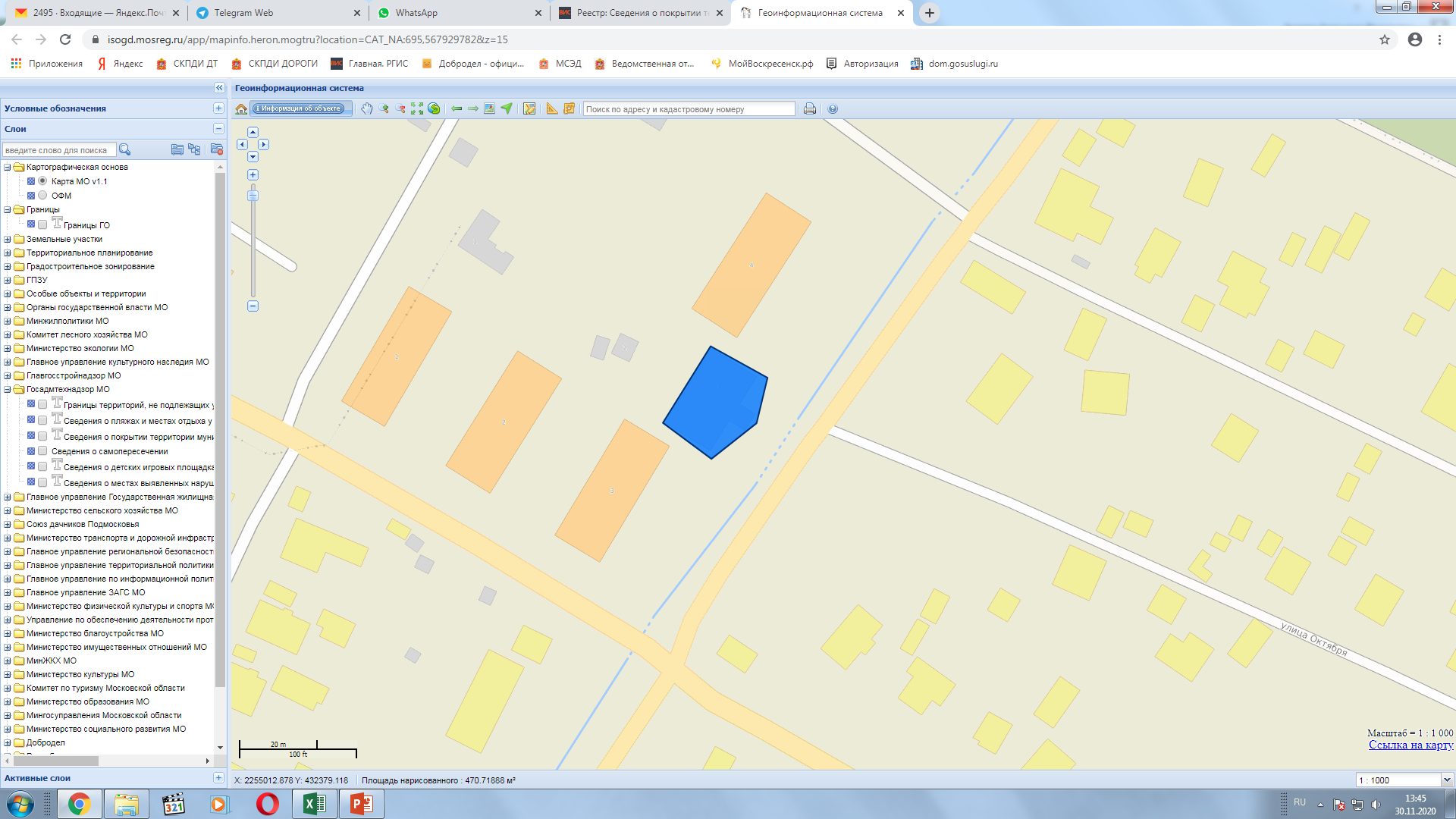 П. Виноградово.
ПАО «Магнит»
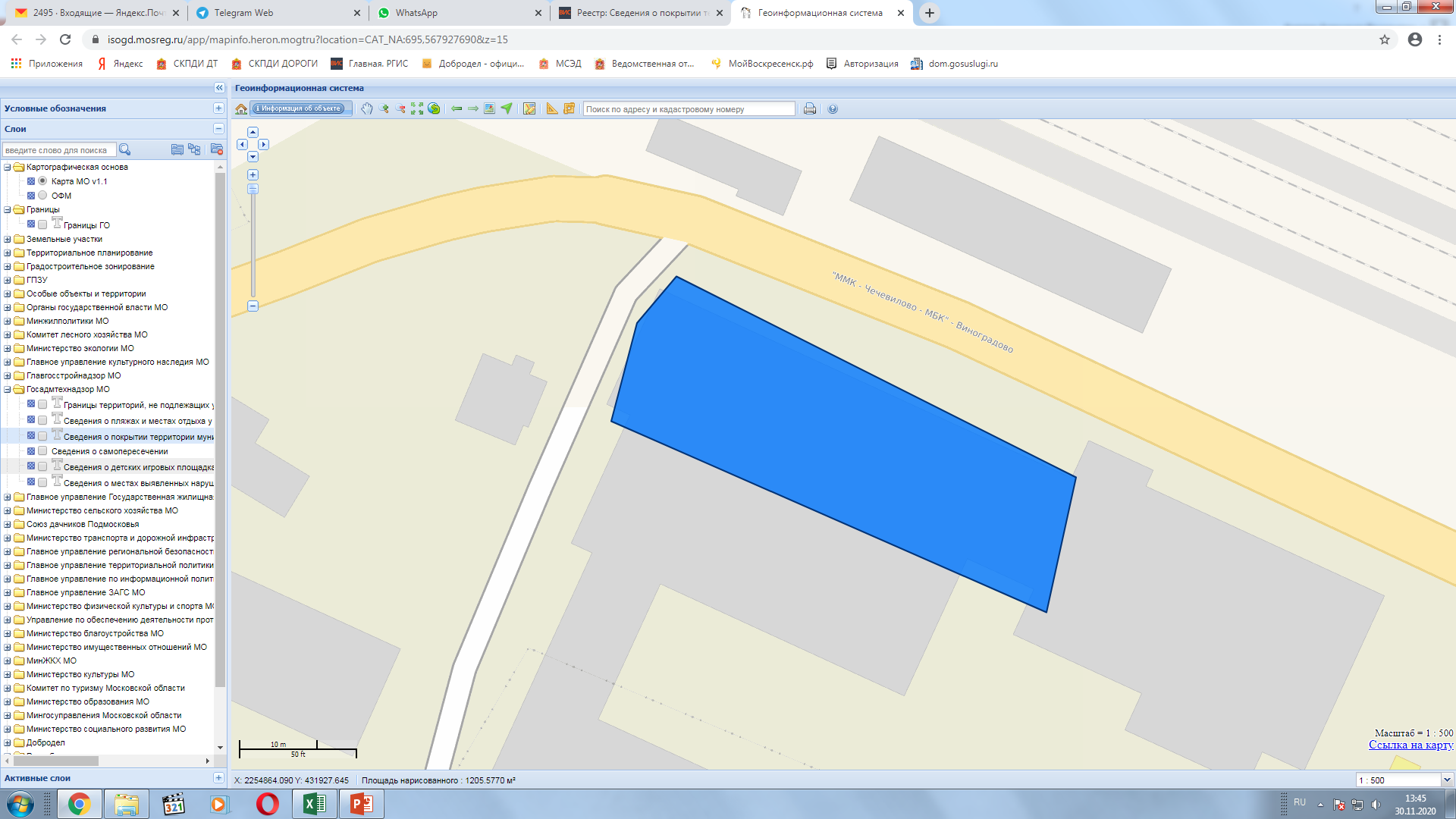 Коммунистическая ул., стр. 25, посёлок Виноградово
Аптека
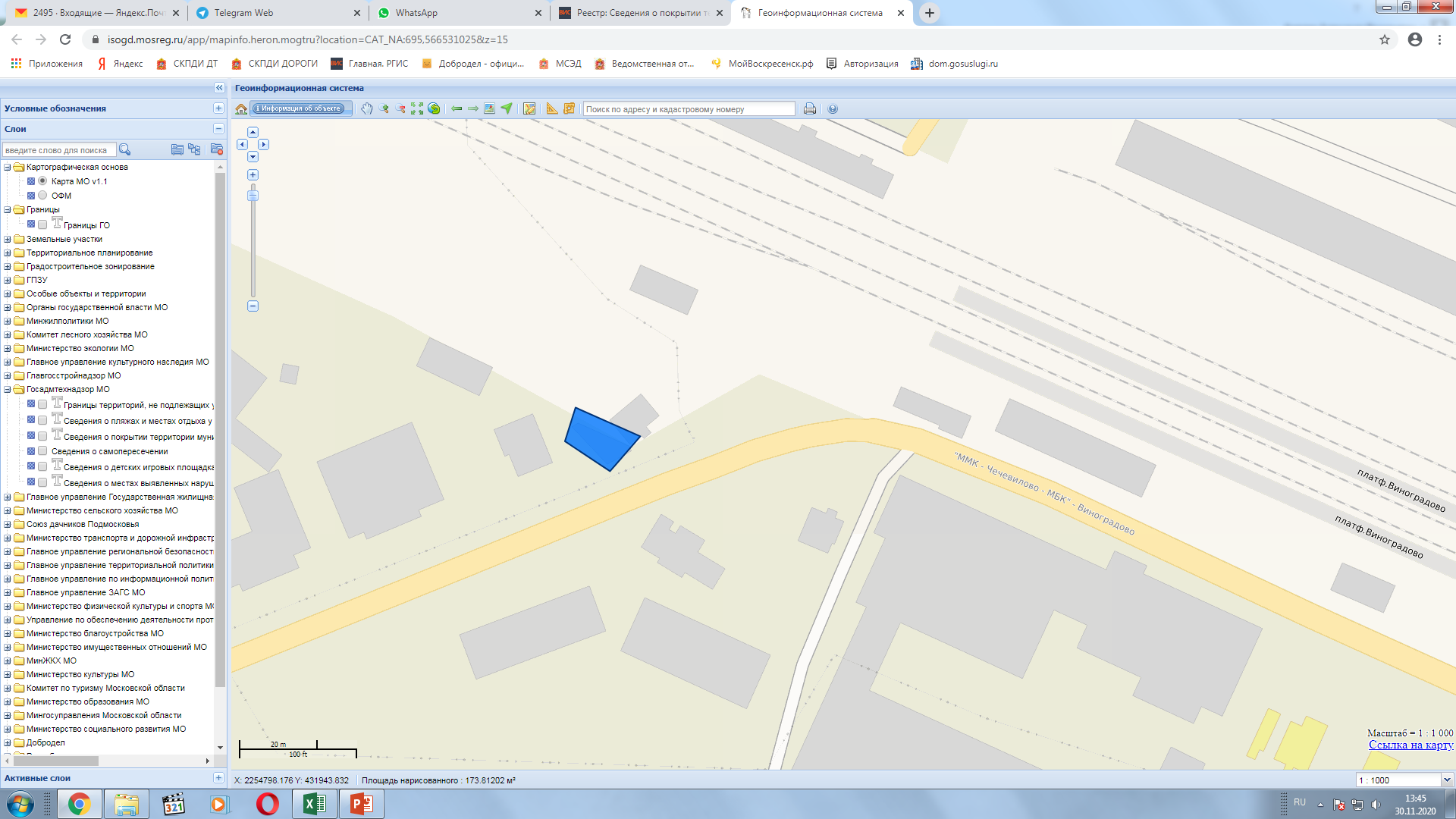 П. Виноградово. Коммунистическая ул., 26.
Энтузиаст
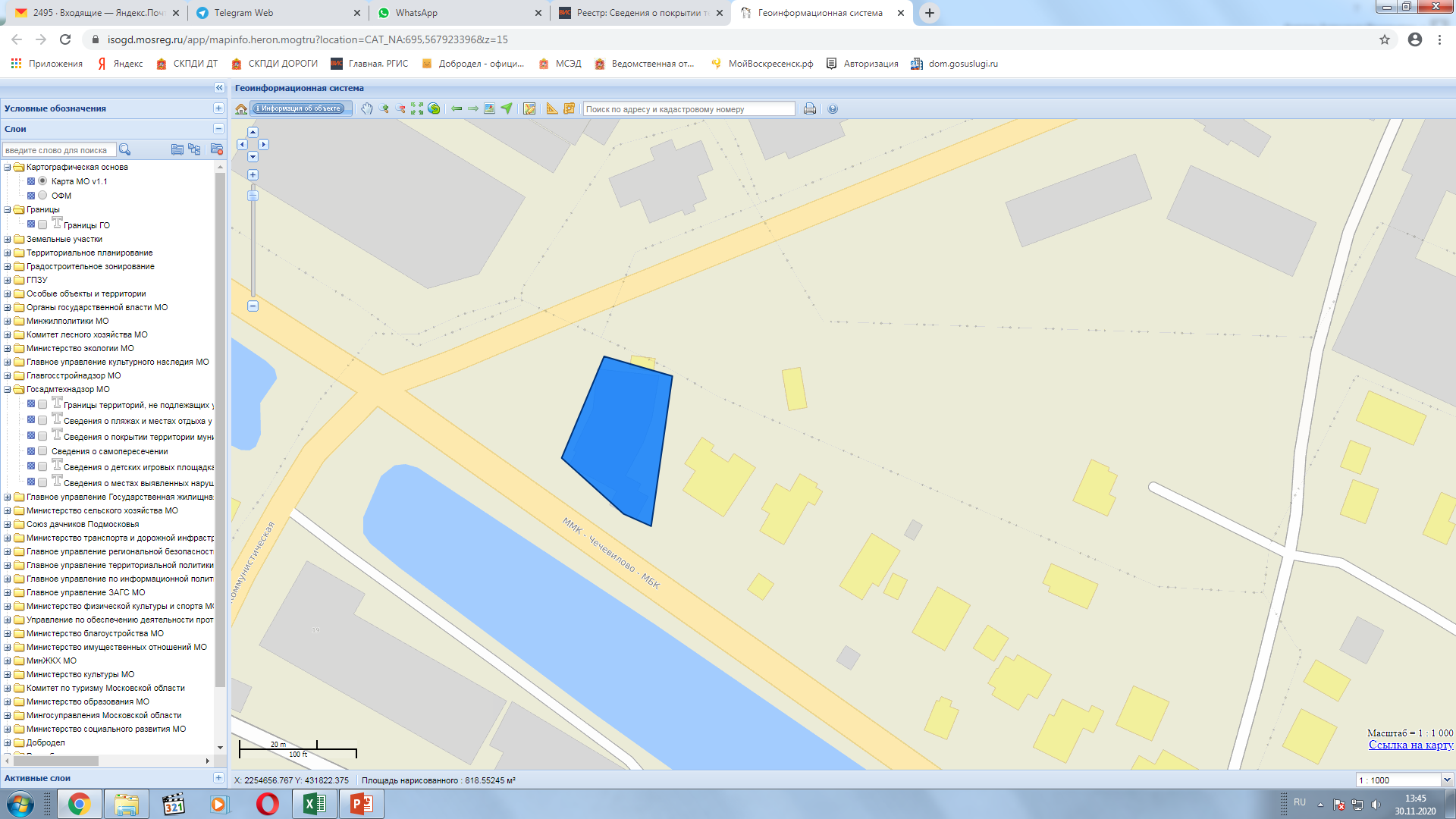 П. Виноградово.
Семейный очаг
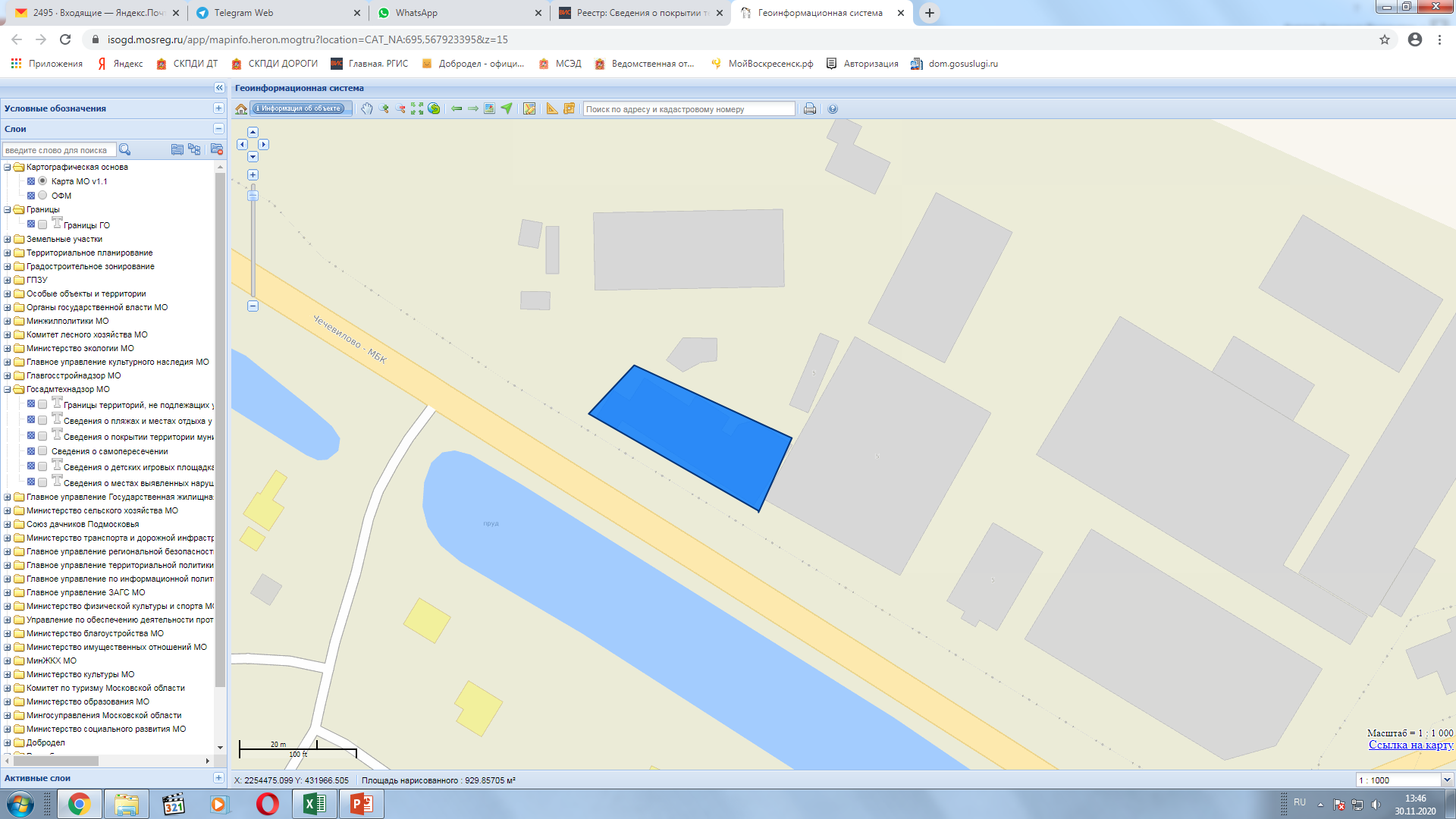 П. Виноградово. Ул. 8 Марта, с33.
Бонко
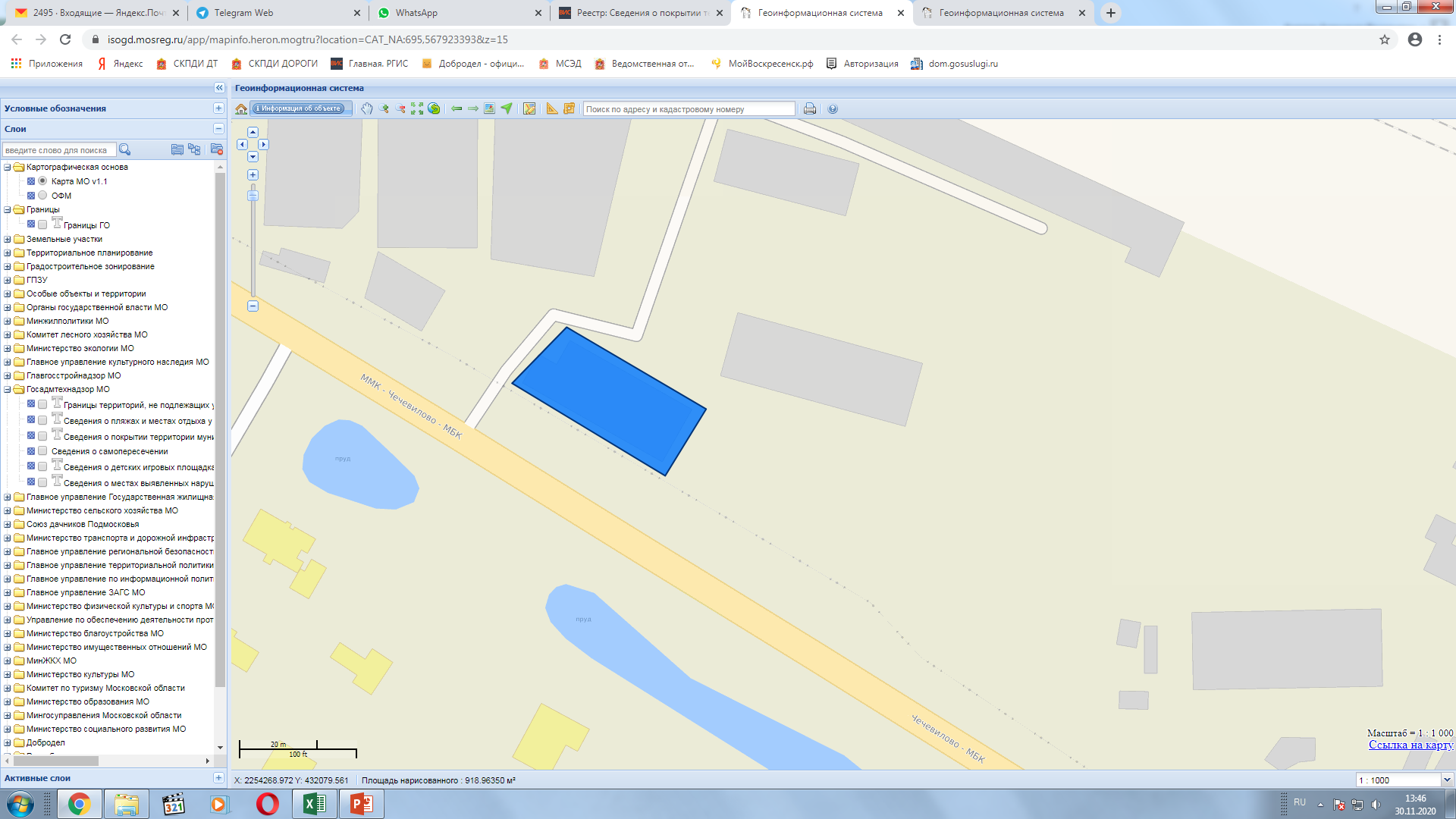 П. Виноградово.
Строительный рынок
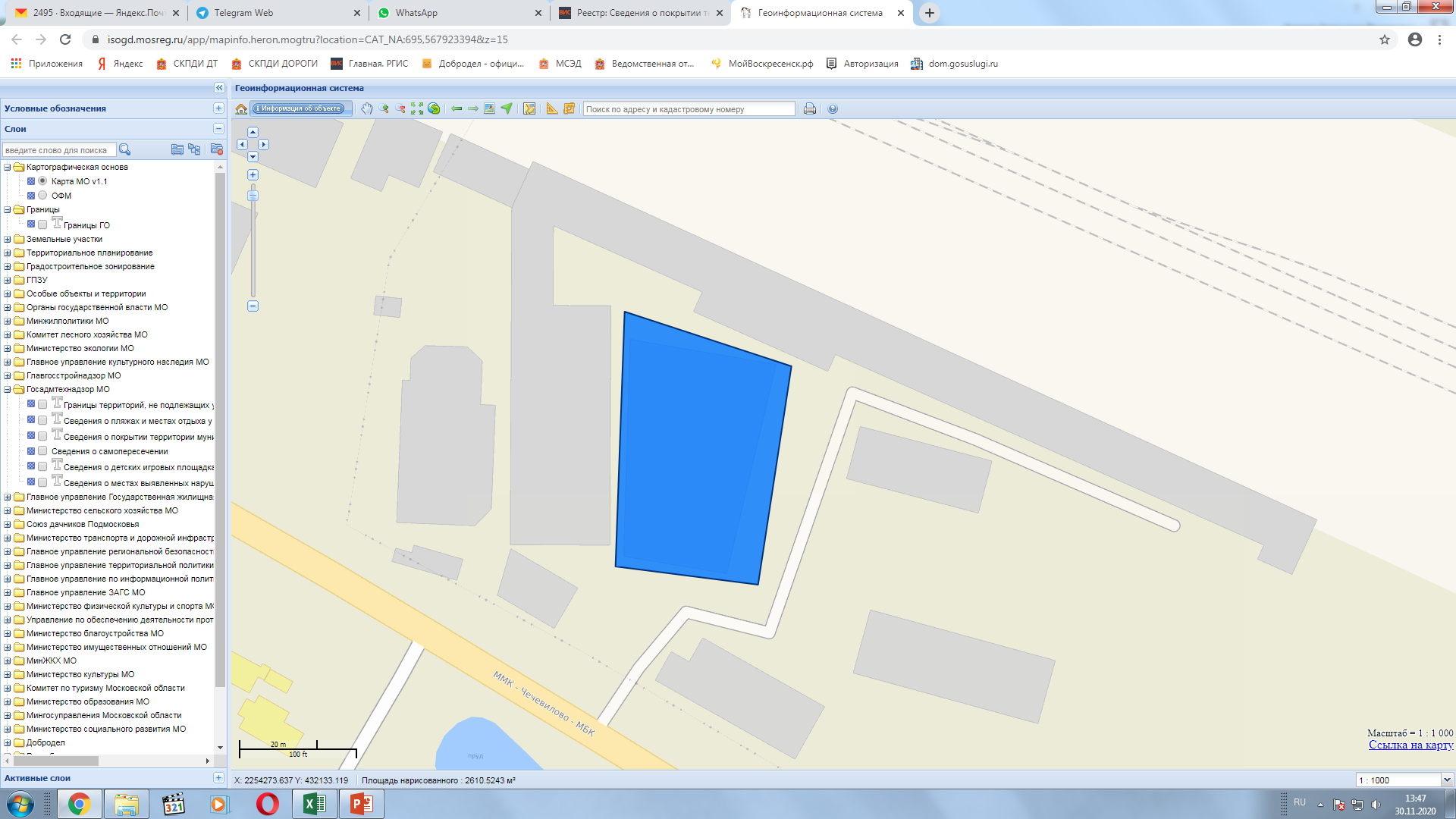 С. Конобеево, ул. Новые дома, 12А
ООО "ПЯТЕРОЧКА"
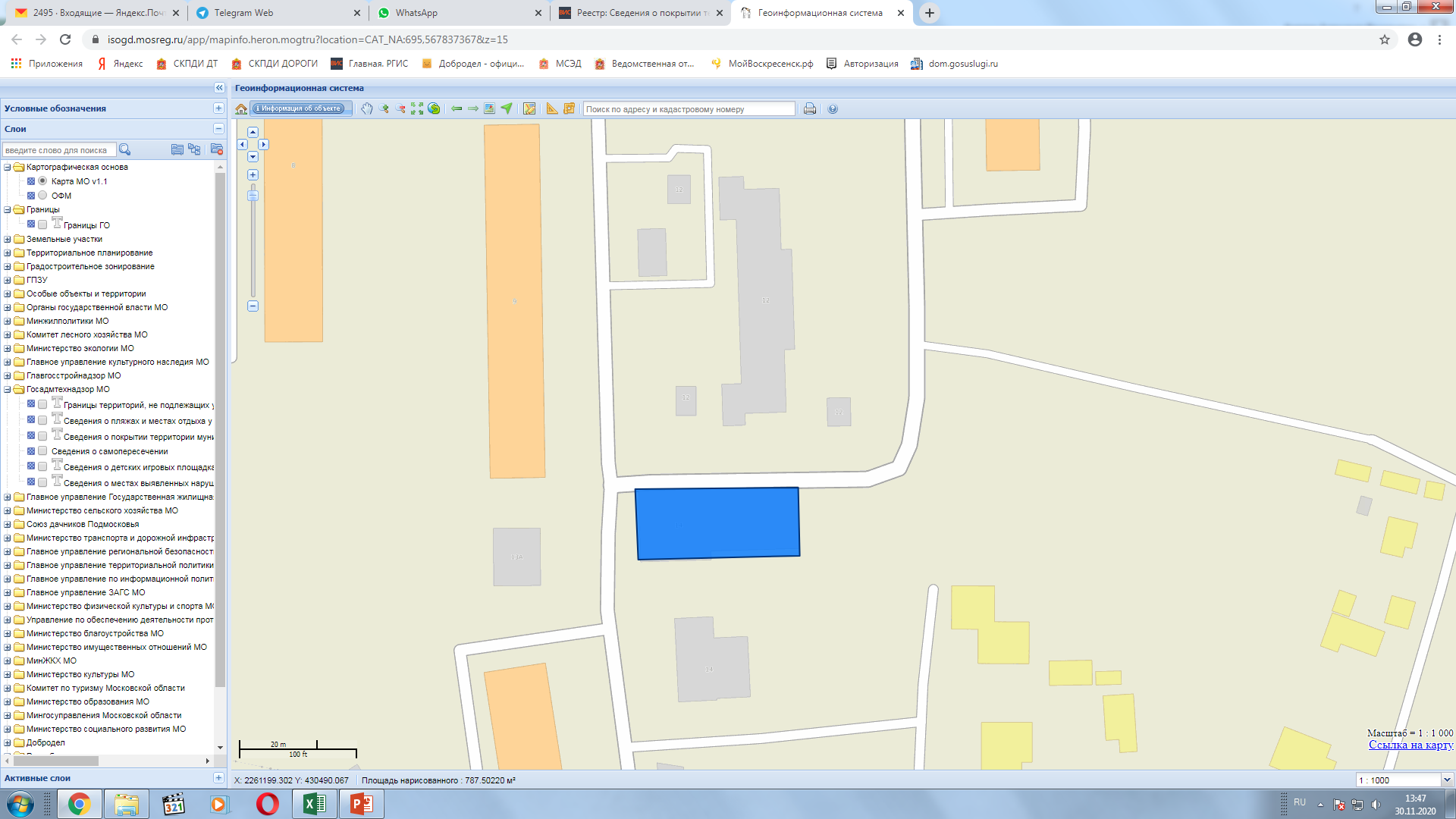 П. Виноградово, Зелёная ул., 1Ж
ООО "ПЯТЕРОЧКА"
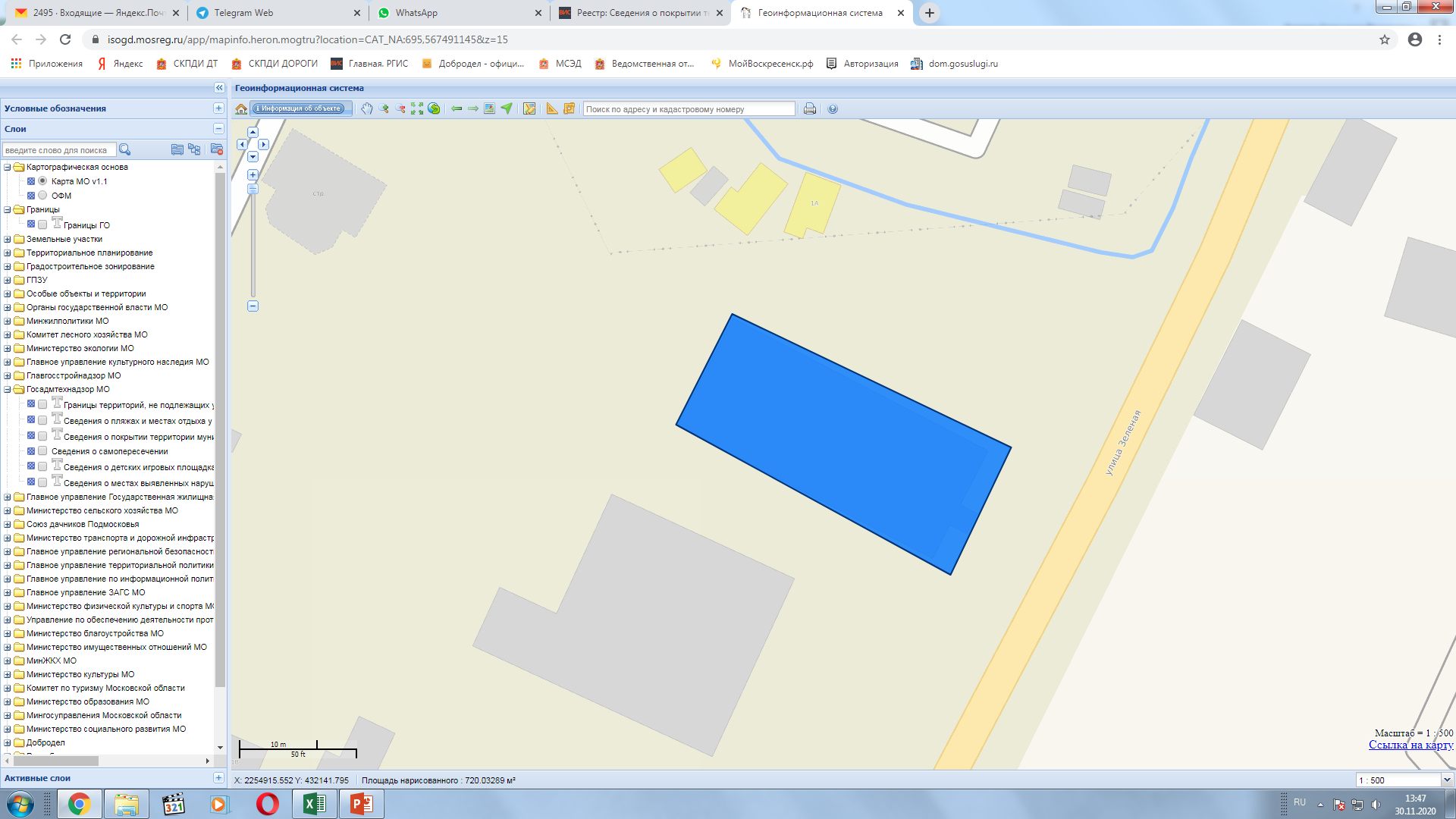 П.Виноградово, ул. 8 Марта, 29Б
ООО "ПЯТЕРОЧКА"
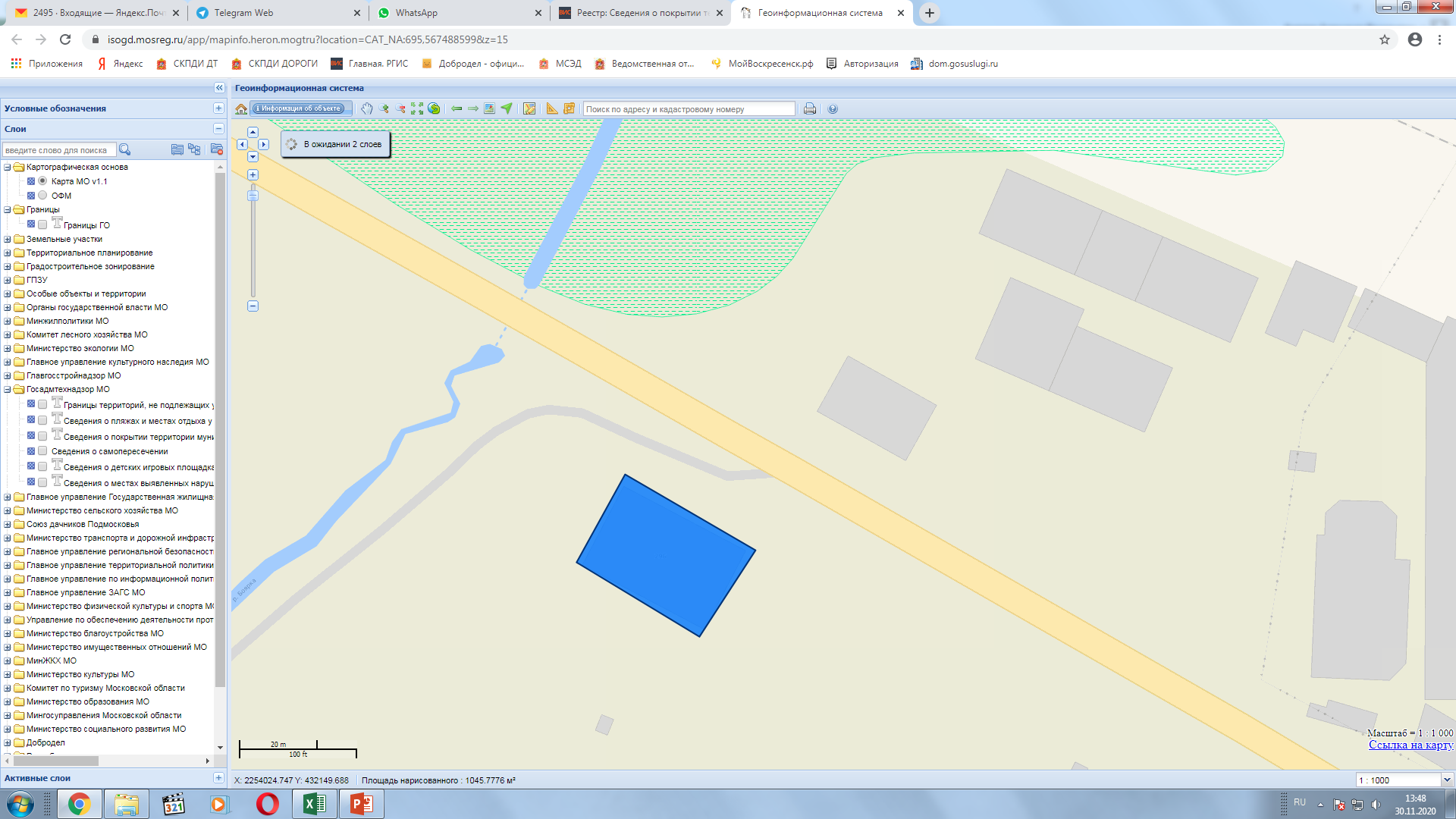 С.Фаустово, Новая ул
ООО "ПЯТЕРОЧКА"
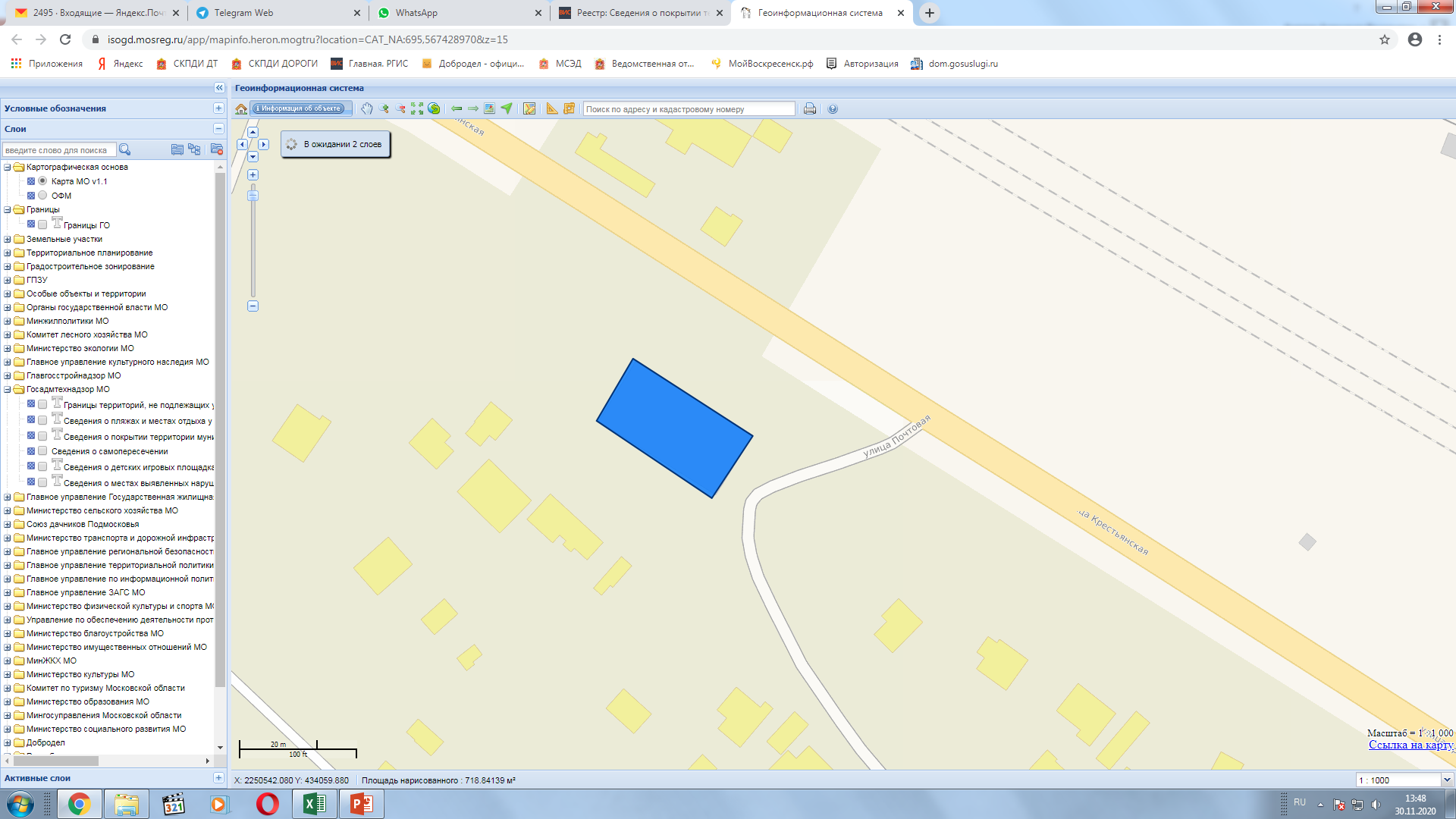 с. Ашитково, Юбилейная ул., 1В, Почтовая ул., 19
ООО "ПЯТЕРОЧКА"
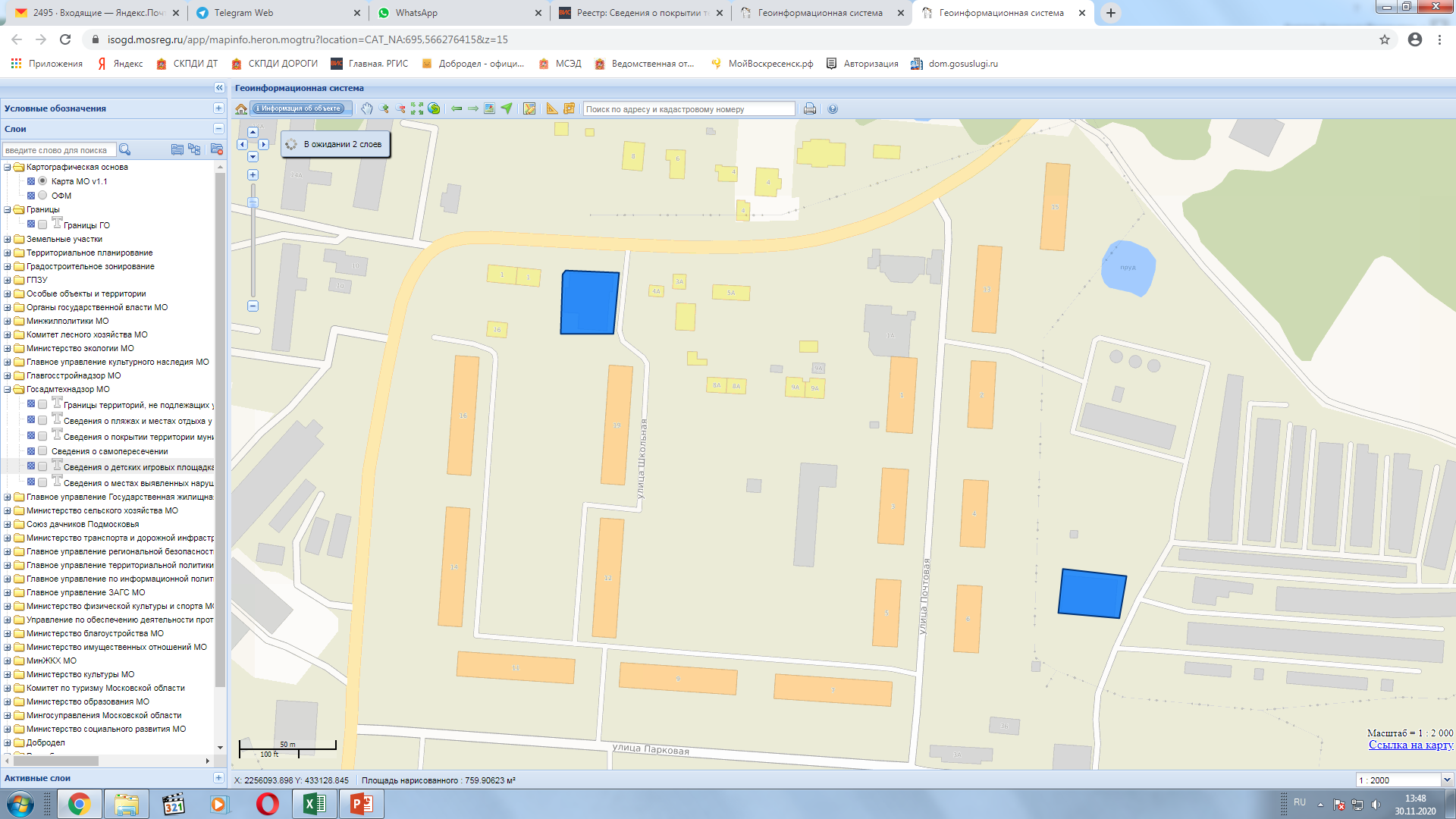 ул. Суворова
ООО "ВЗМ"
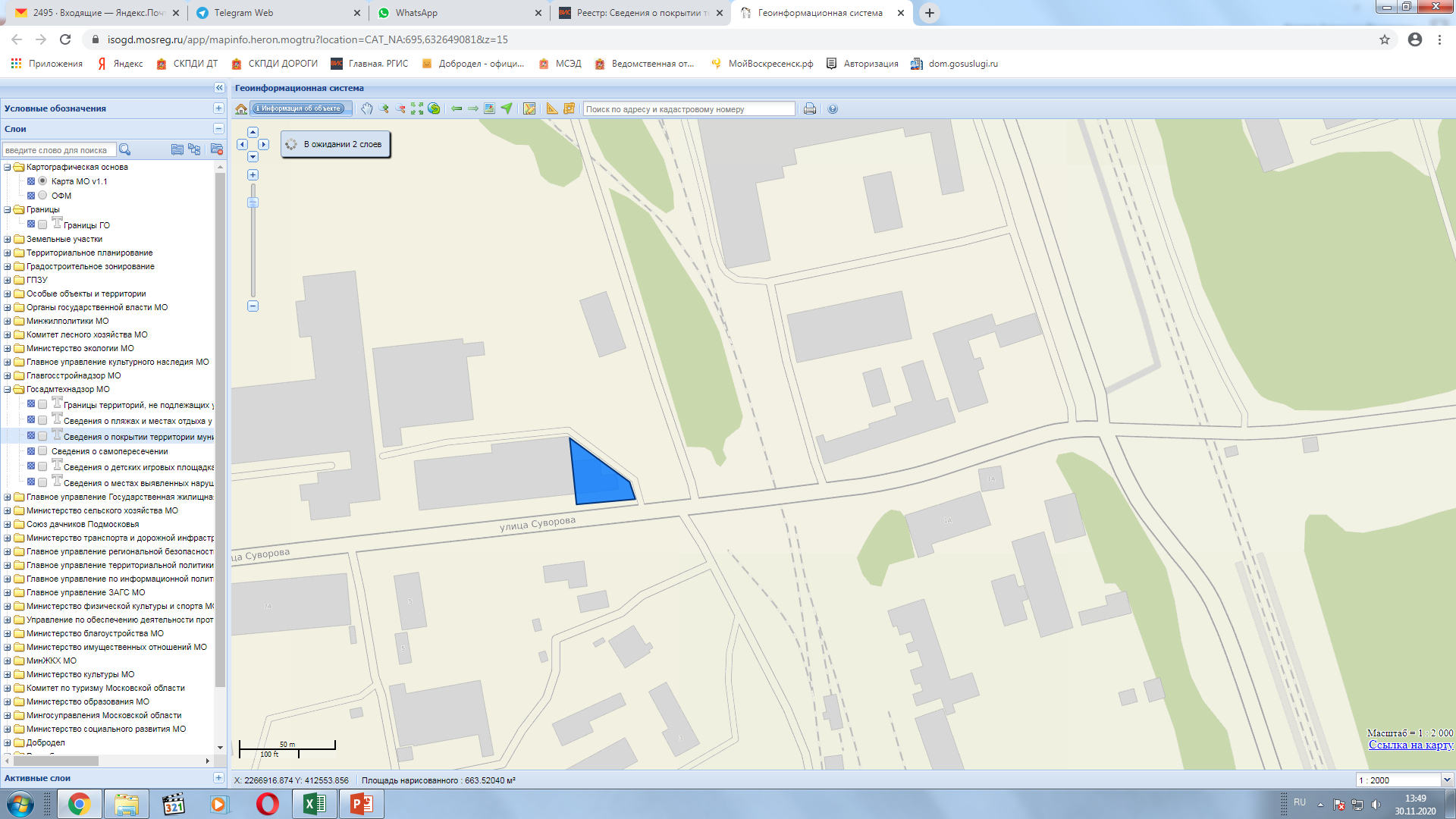 территория ВППЖТ (ж/д пути)
АО "ВППЖТ"
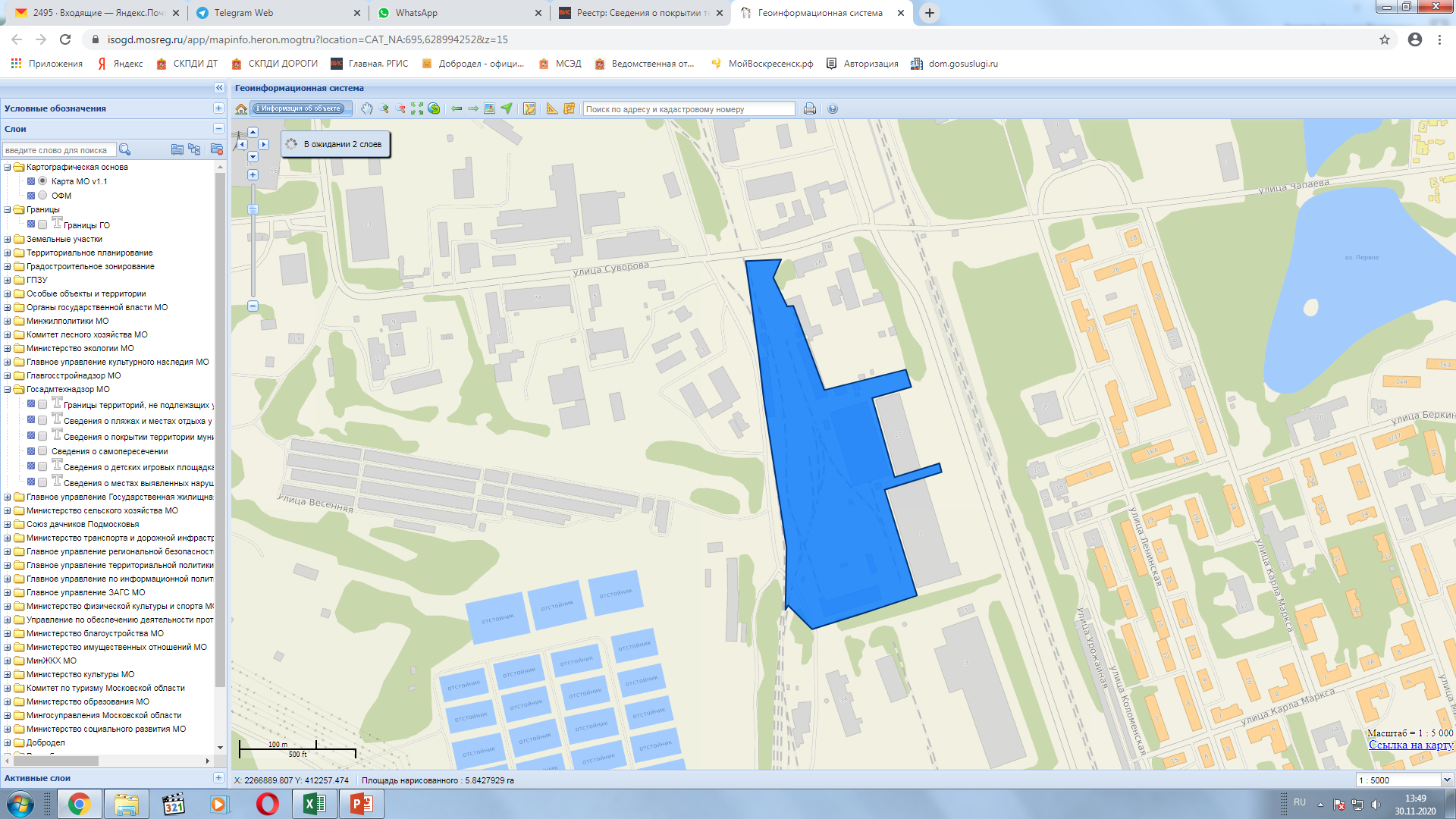 ул. Рудничная, д.63
ООО СМНУ "Воскресенское"
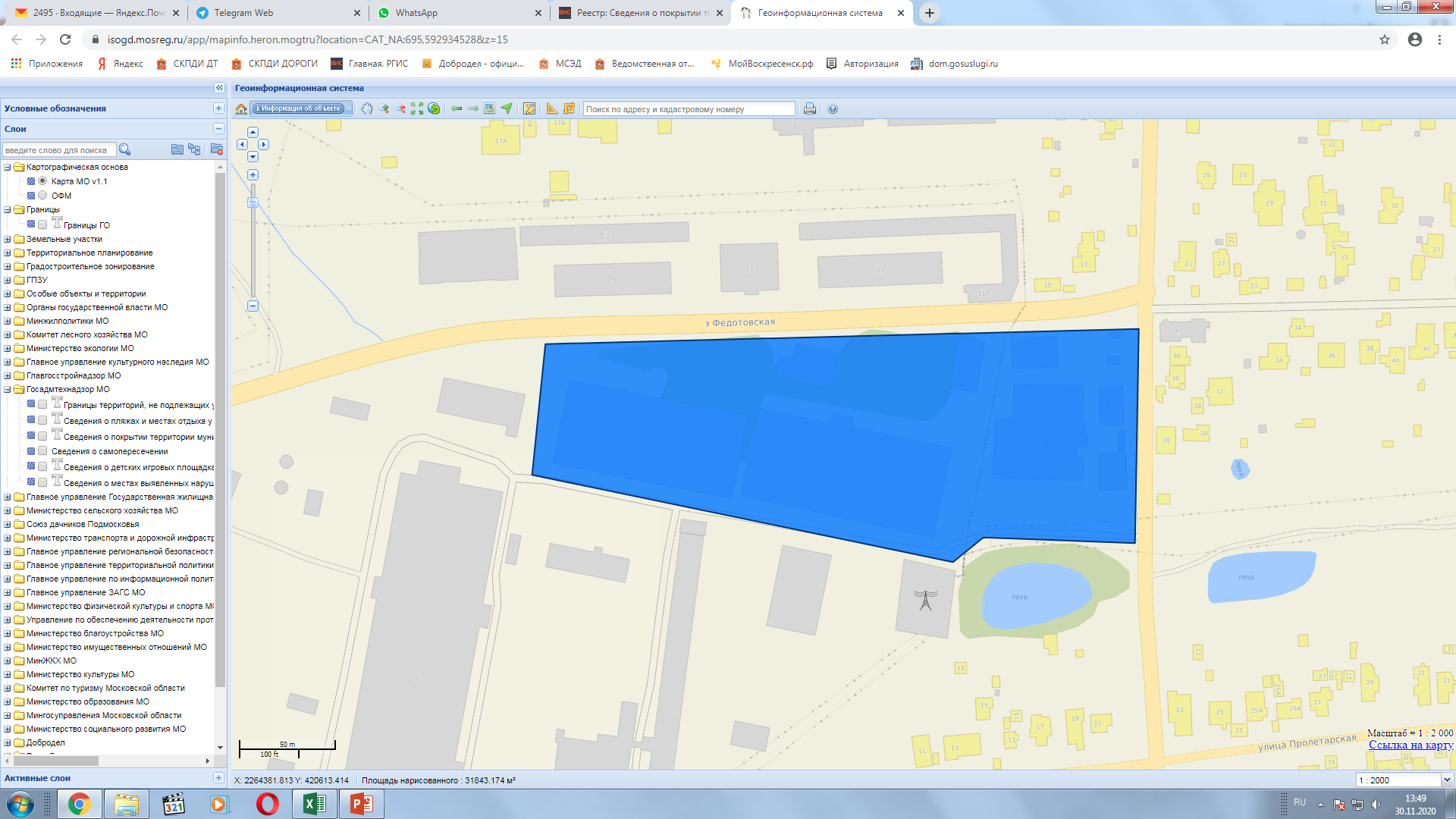 ул. 1-я Пятилетка
ОАО "Воскресенск-Техноткань"
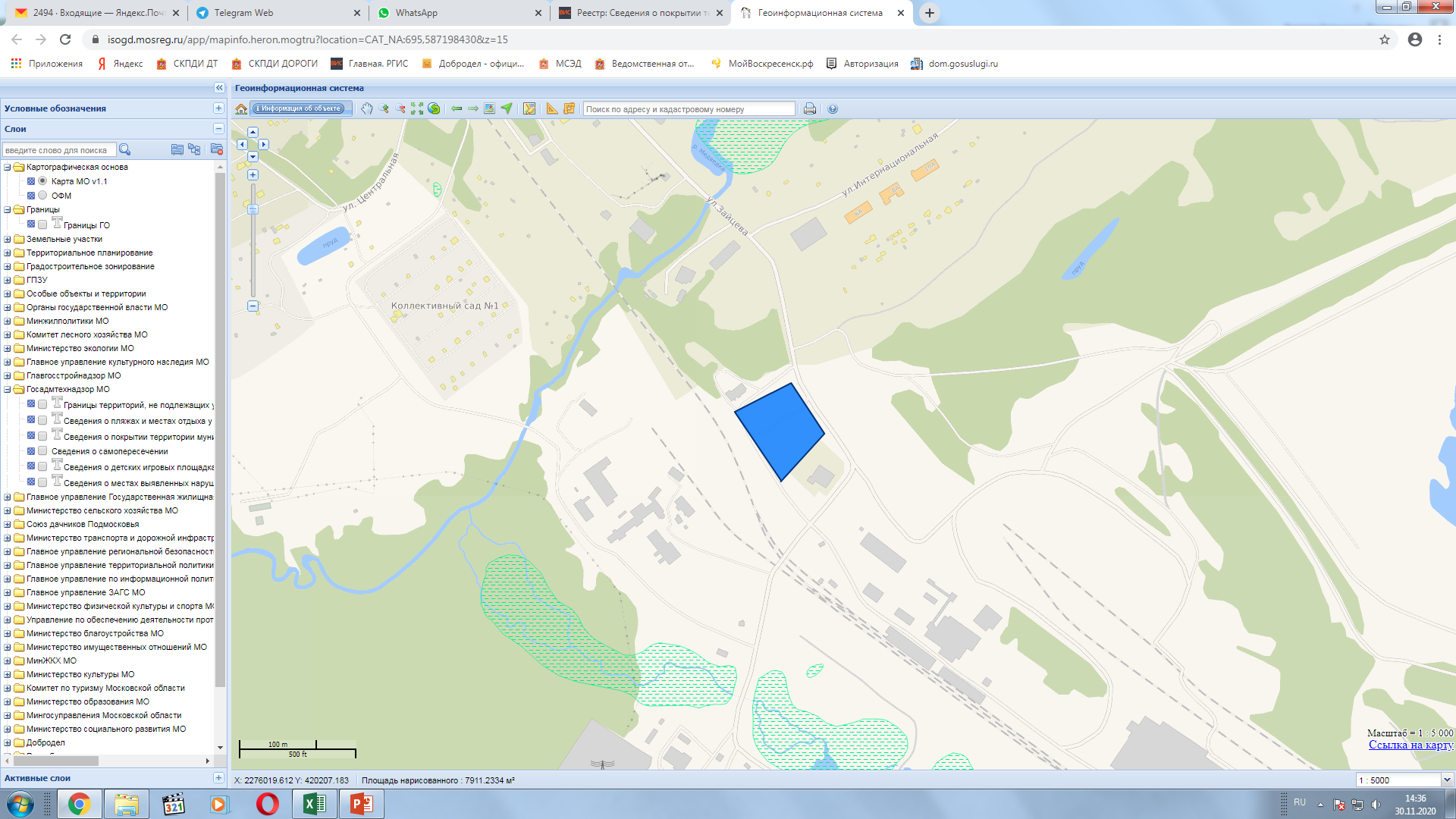 п. Хорлово, пос. Хорлово, ул. Зайцева, 2
Иванов Илья Александрович
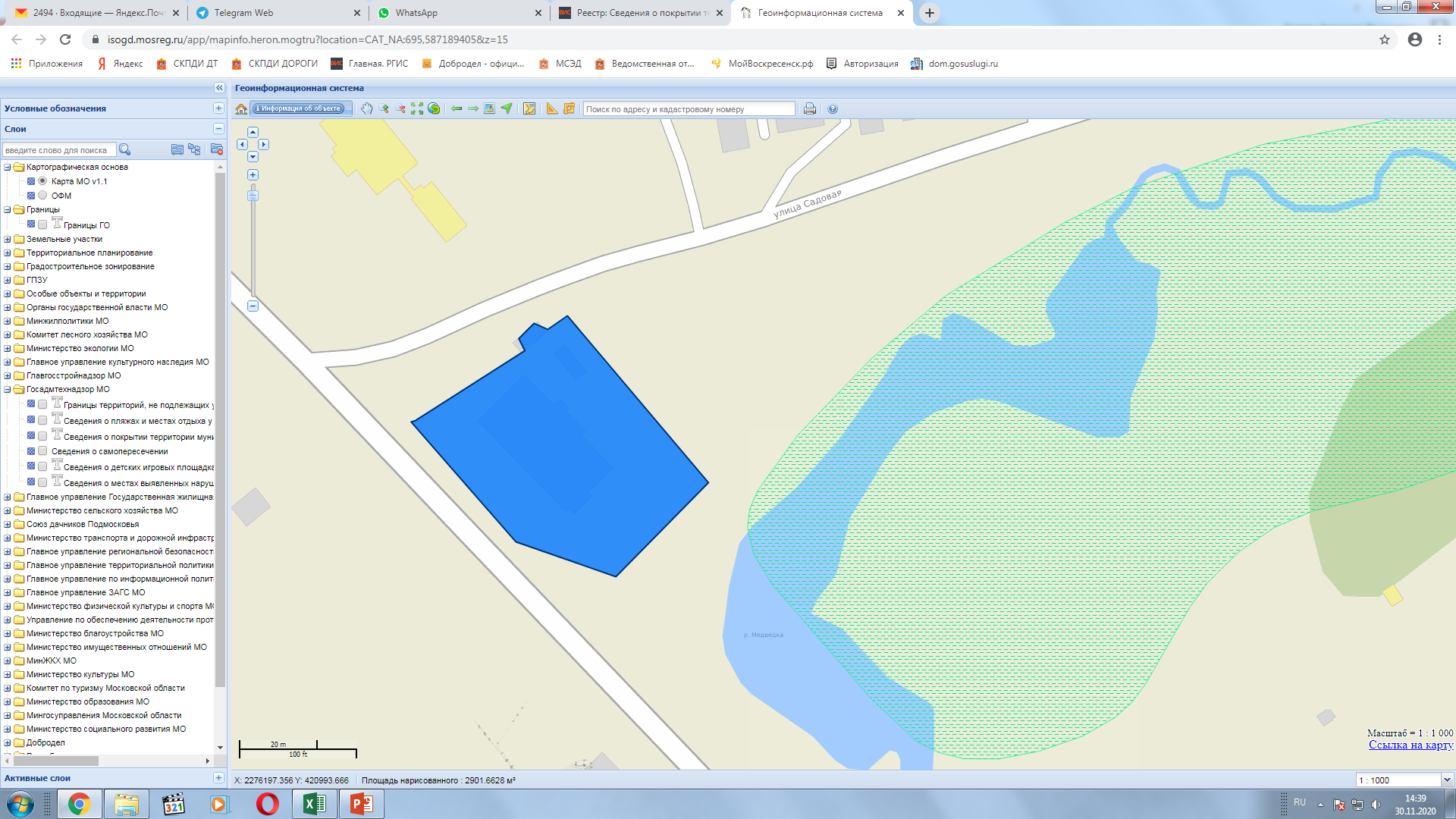 п. Хорлово, Промплощадка, 6
Придачин Кирилл Александрович
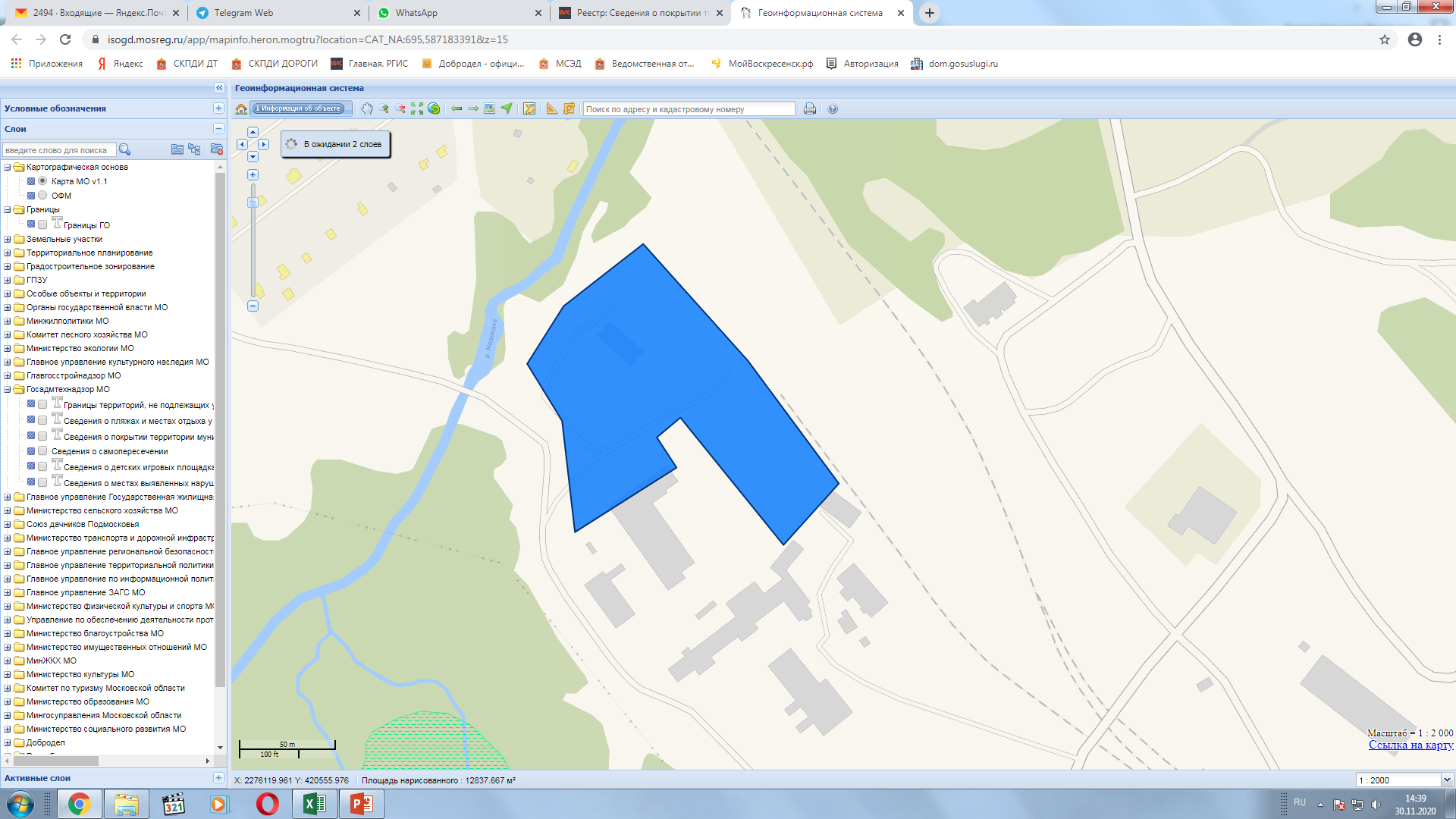 п. Хорлово, Промплощадка, уч.10
ООО "Добрый мастер"
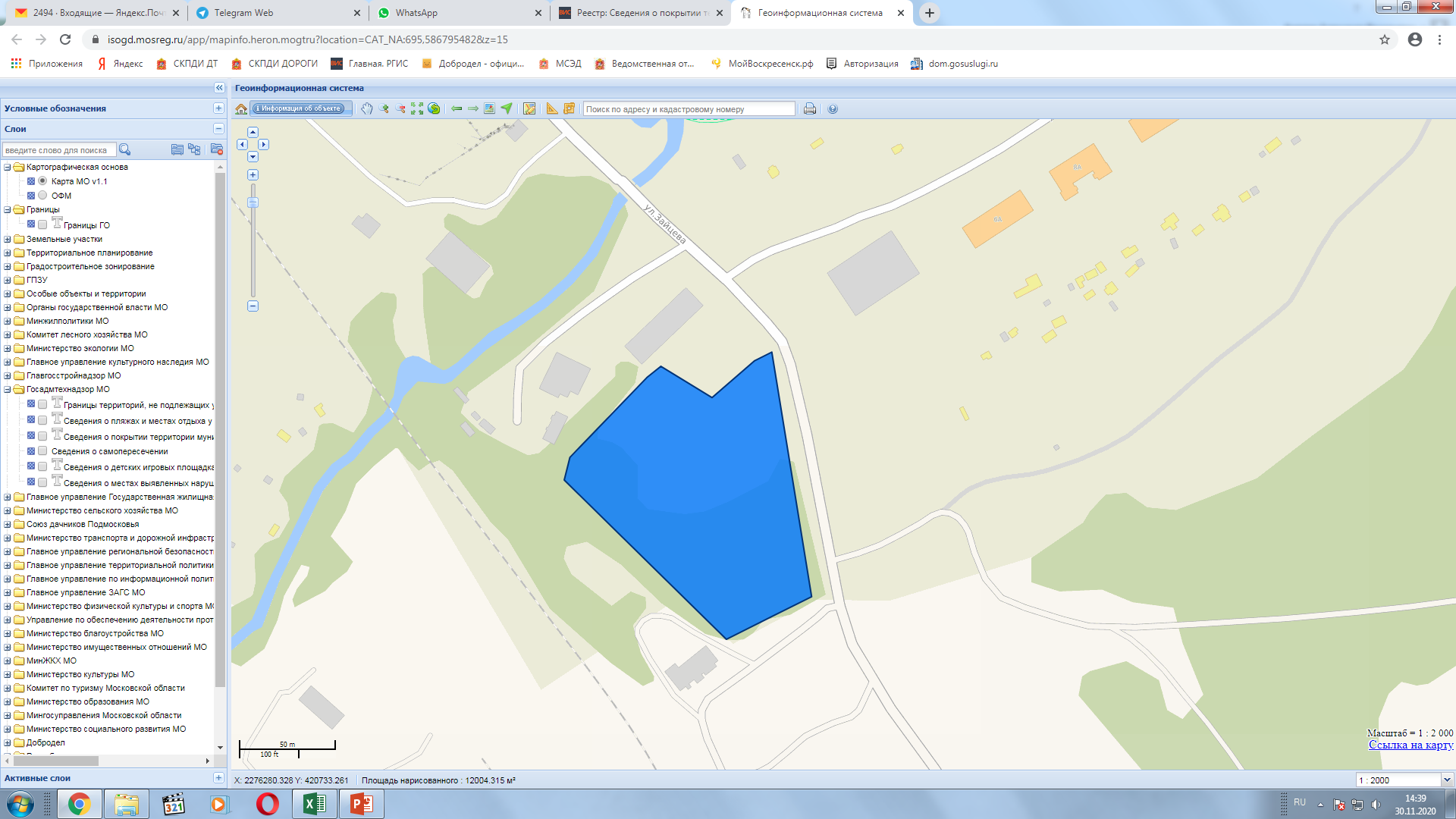 п. Хорлово, Промплощадка, уч.9
ООО "Добрый мастер"
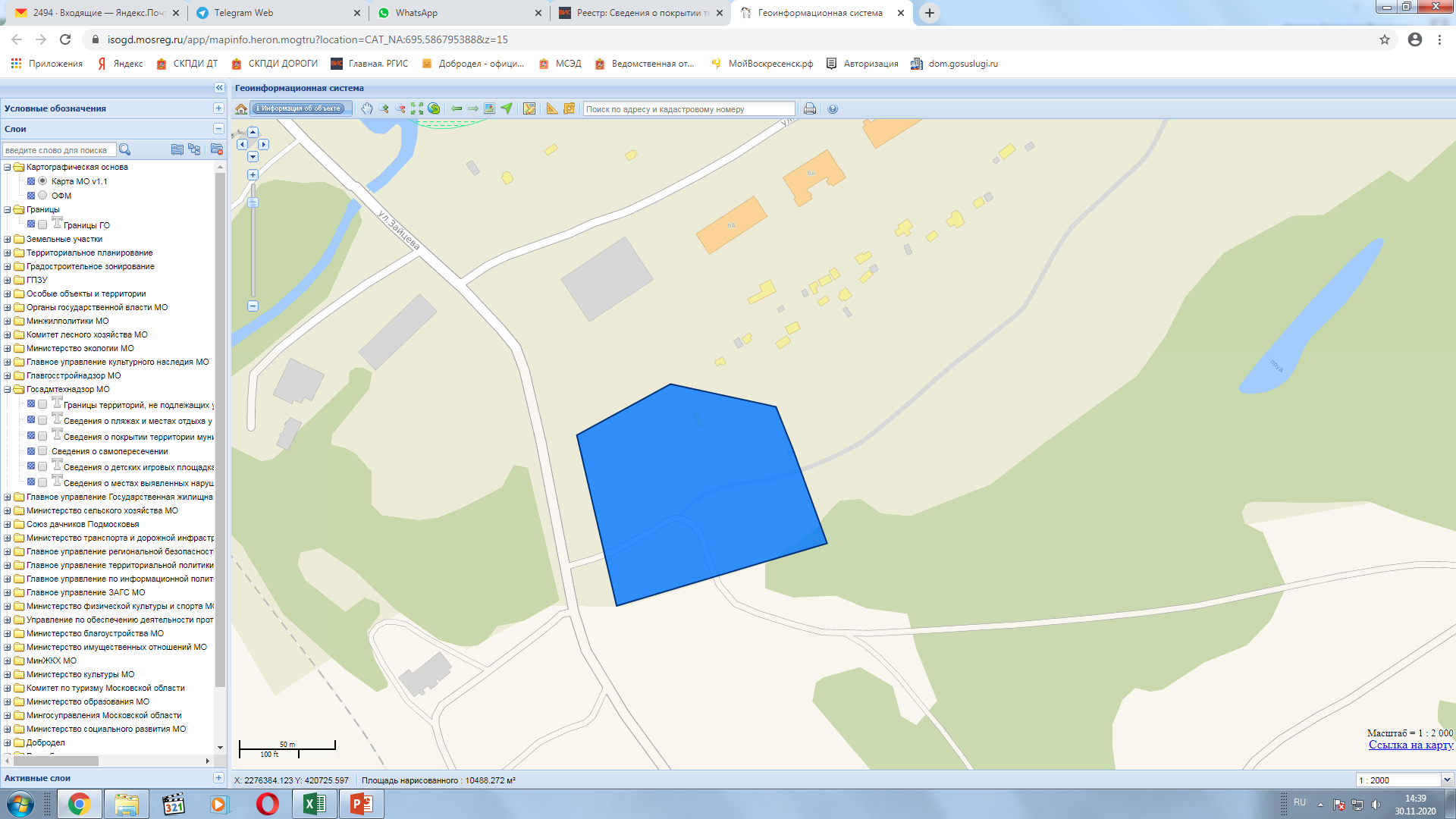 п. Хорлово, пл. Ленина, д.1-б
Обособленное подразделение ООО "НТЦ Курс"
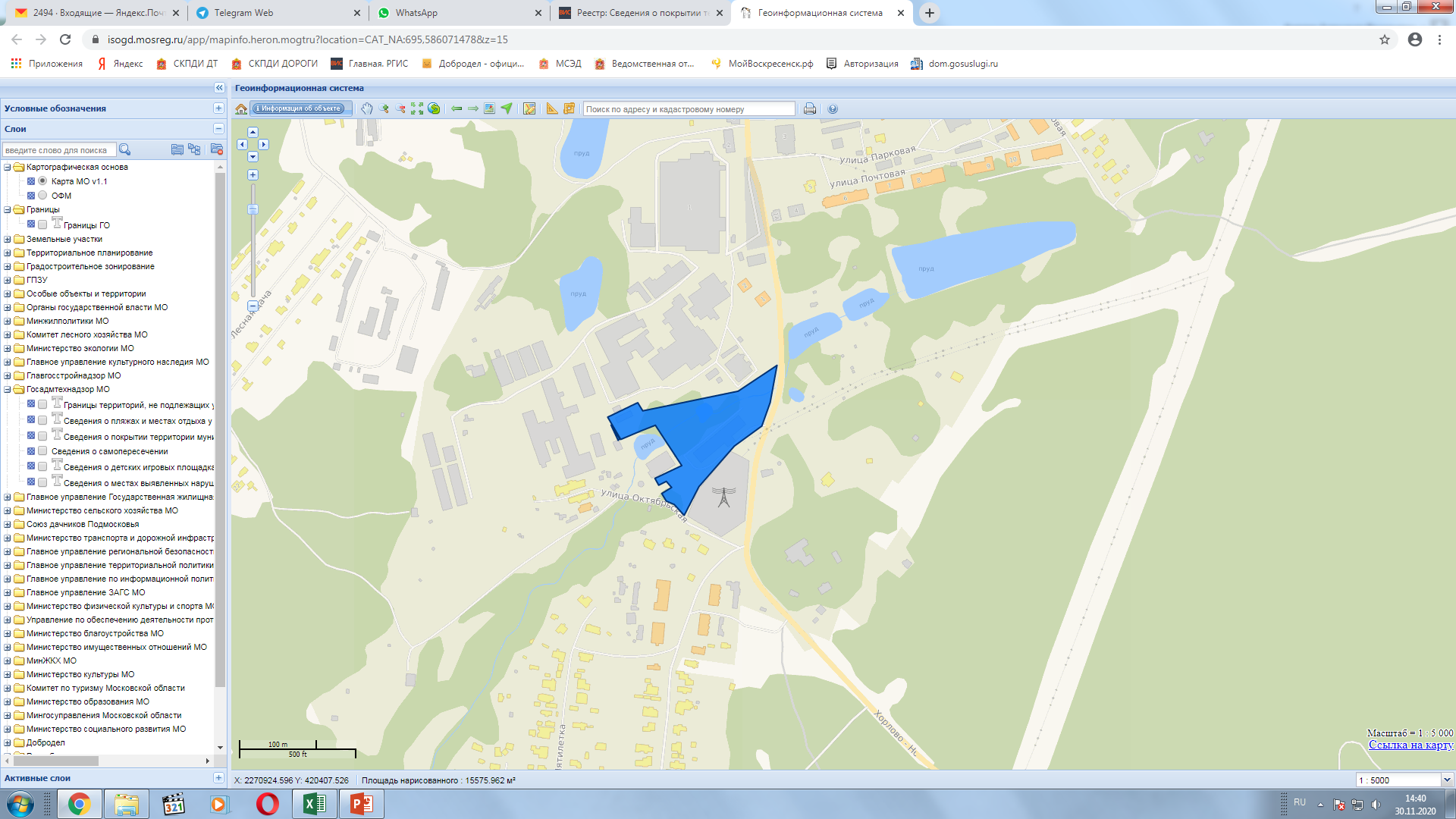 п. Хорлово, пл. Ленина, д.1
ЗАО "Воскресенск-Техноткань"
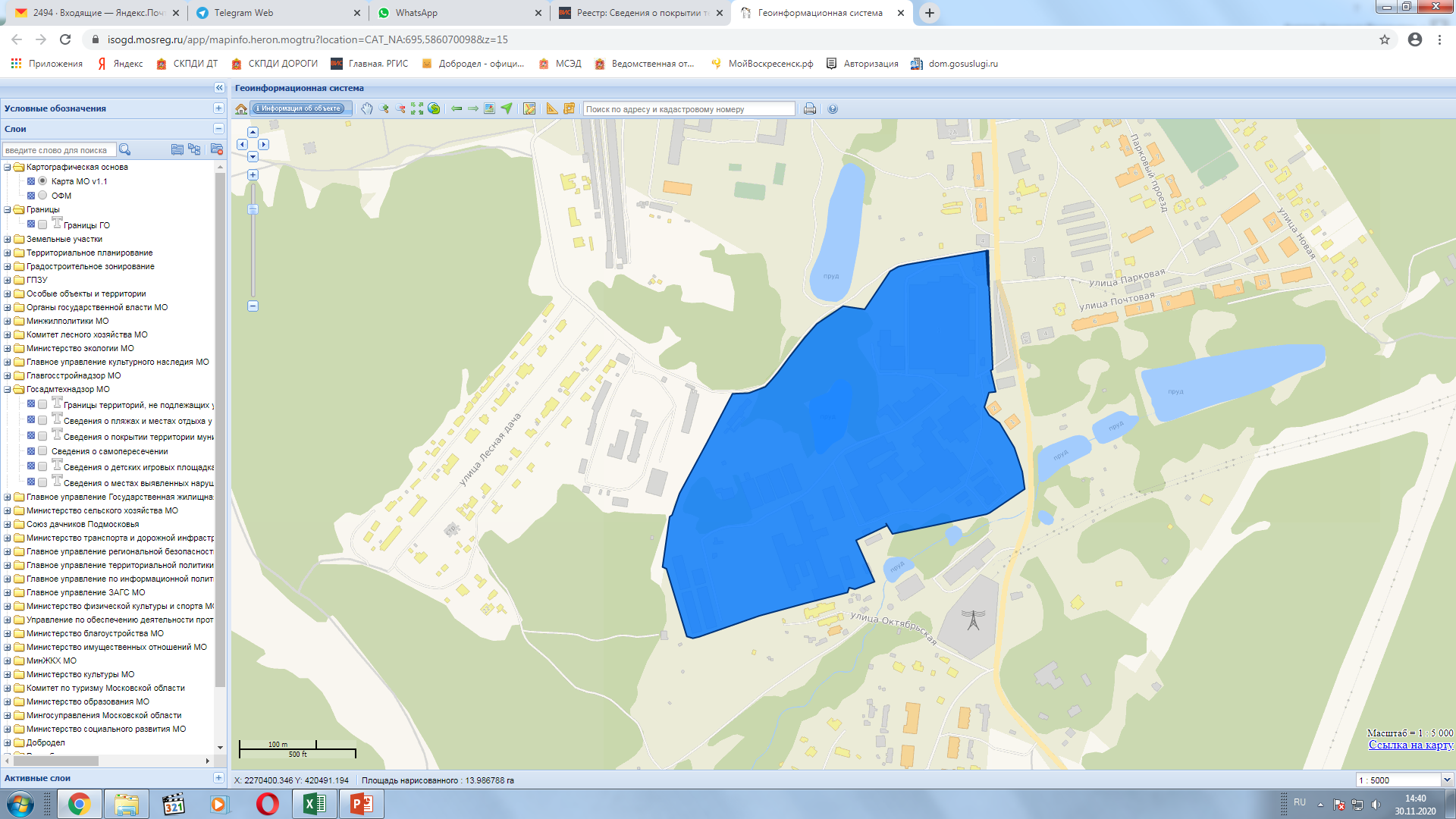 п. Хорлово, пос. Хорлово, Промплощадка
ЗАО "КВАРЦИТ"
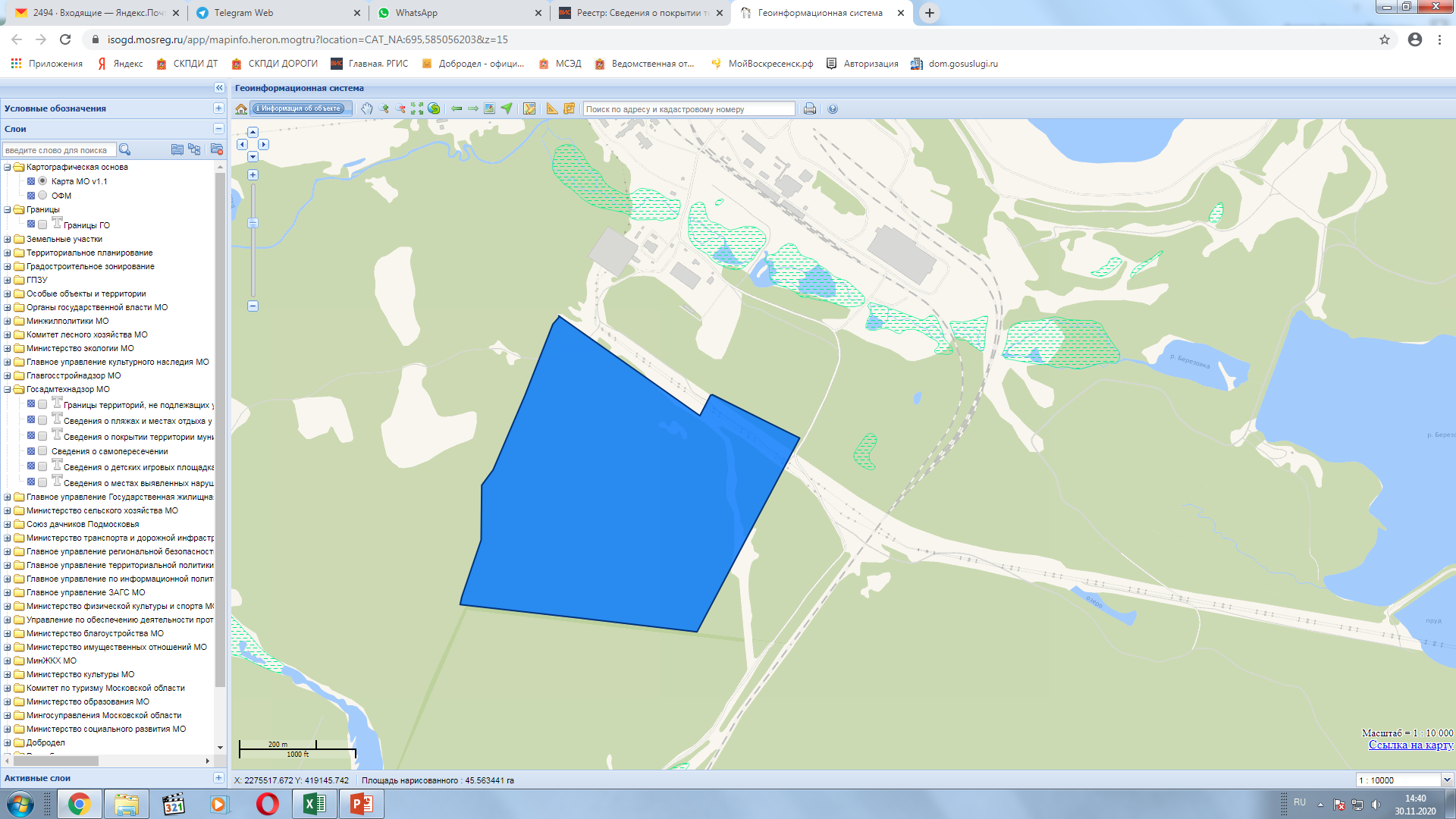 п. Хорлово, пос. Хорлово, Промплощадка, Промплощадка,1
ЗАО "КВАРЦИТ", ООО "Азбука"
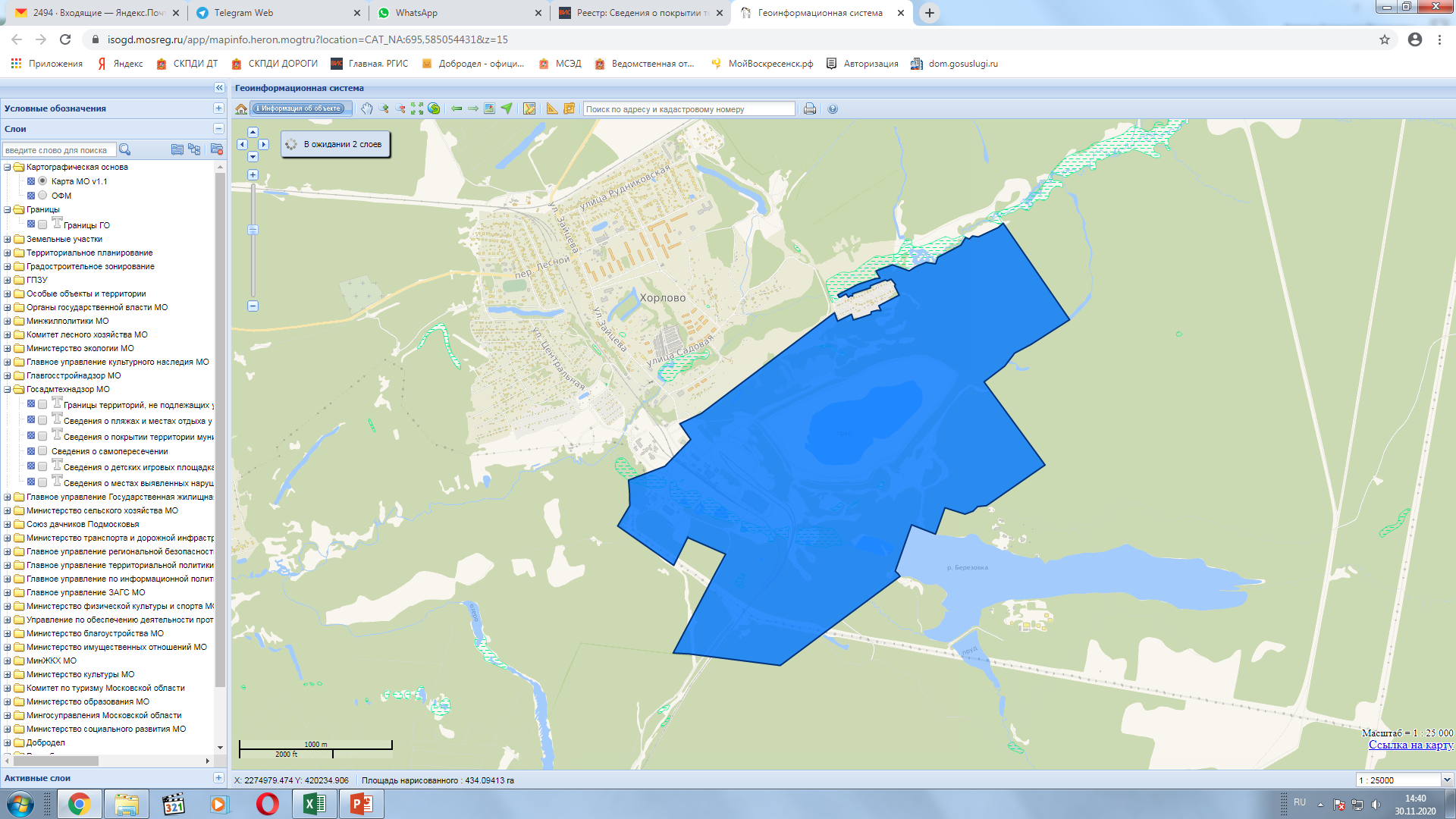 п. Хорлово, пос. Хорлово, пер. Лесной, д.1
Геолого- разведочная партия
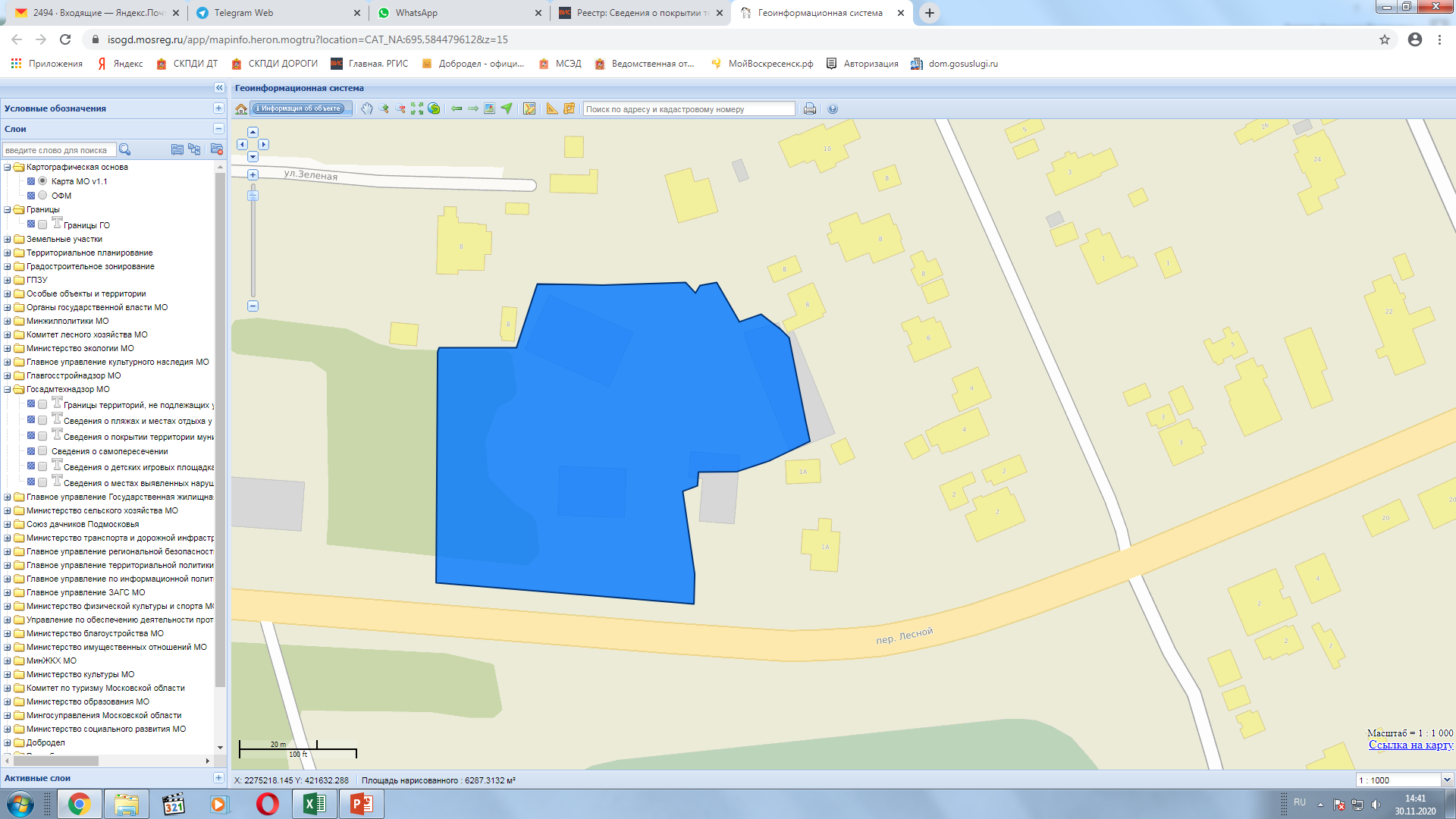 ул. Суворова
ООО Воскресенский Машиностроительный завод
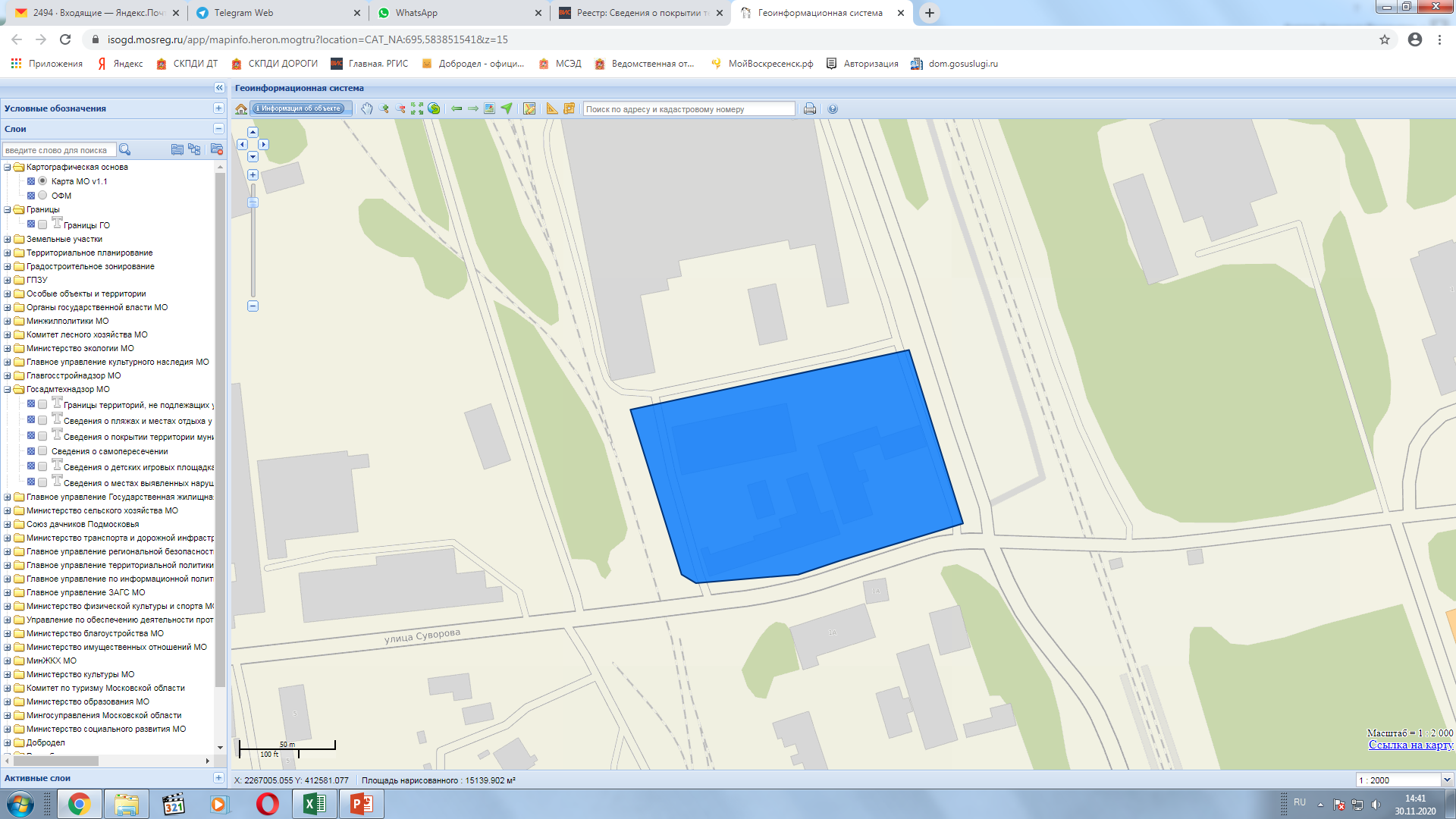 ул. Гиганта
ОАО ЛафаржЦемент
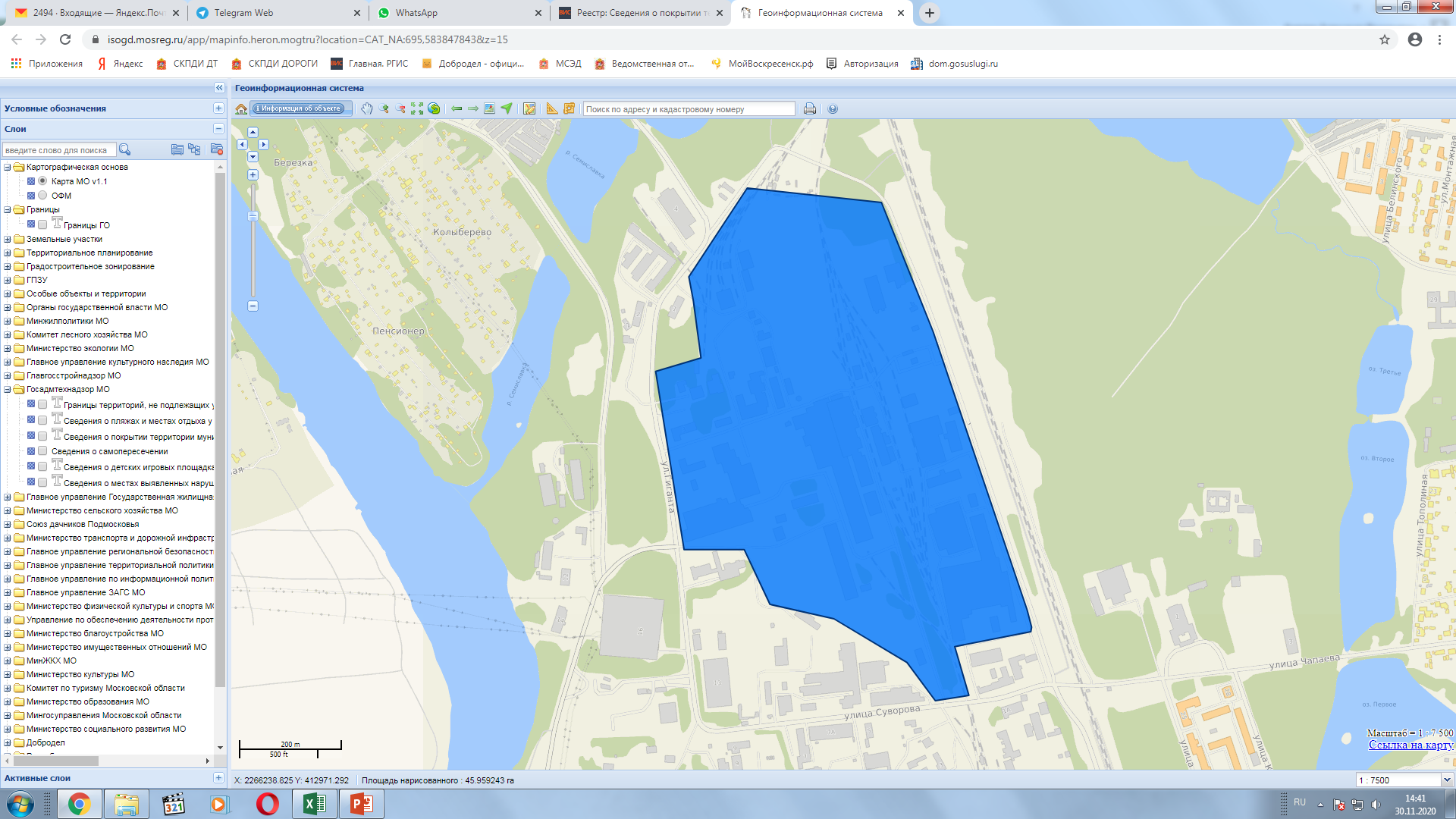 Воскресенск ул. Заводская д.1
ОАО "Воскресенские минеральные удобрения"
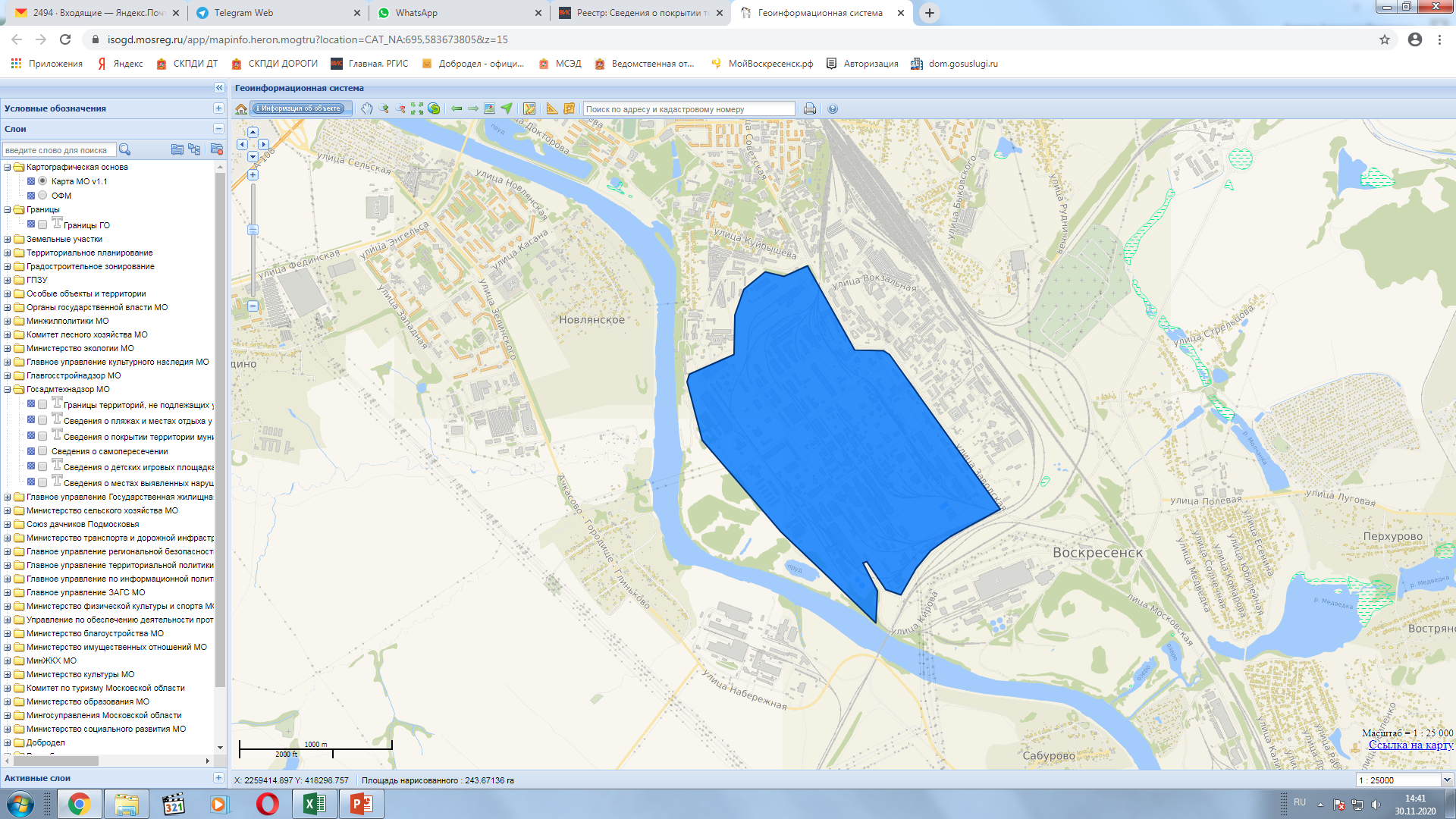 ул. Кирова 3а
ООО "Фрегат"
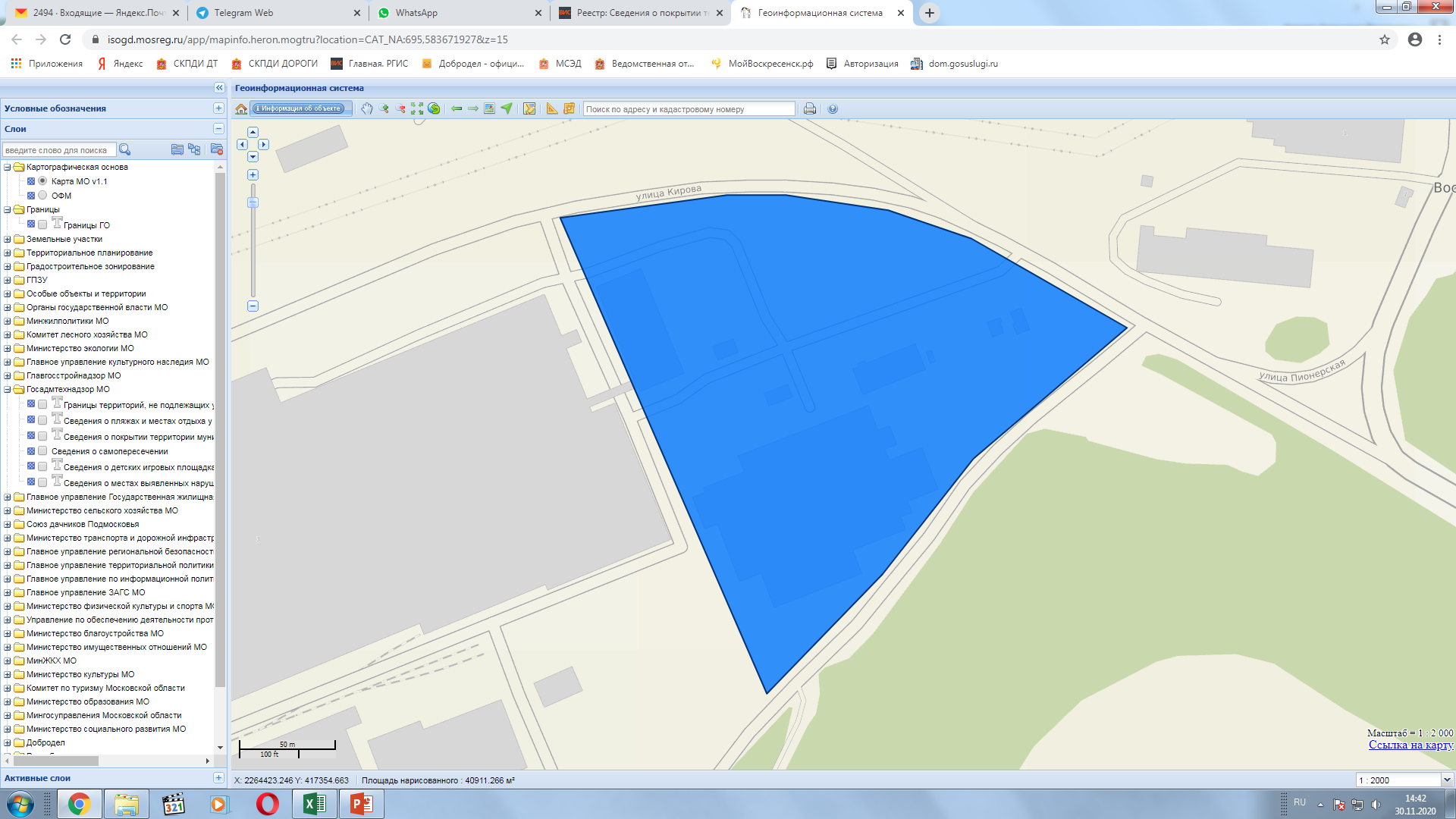 ул. Кирова,д.3
ООО "Волма"
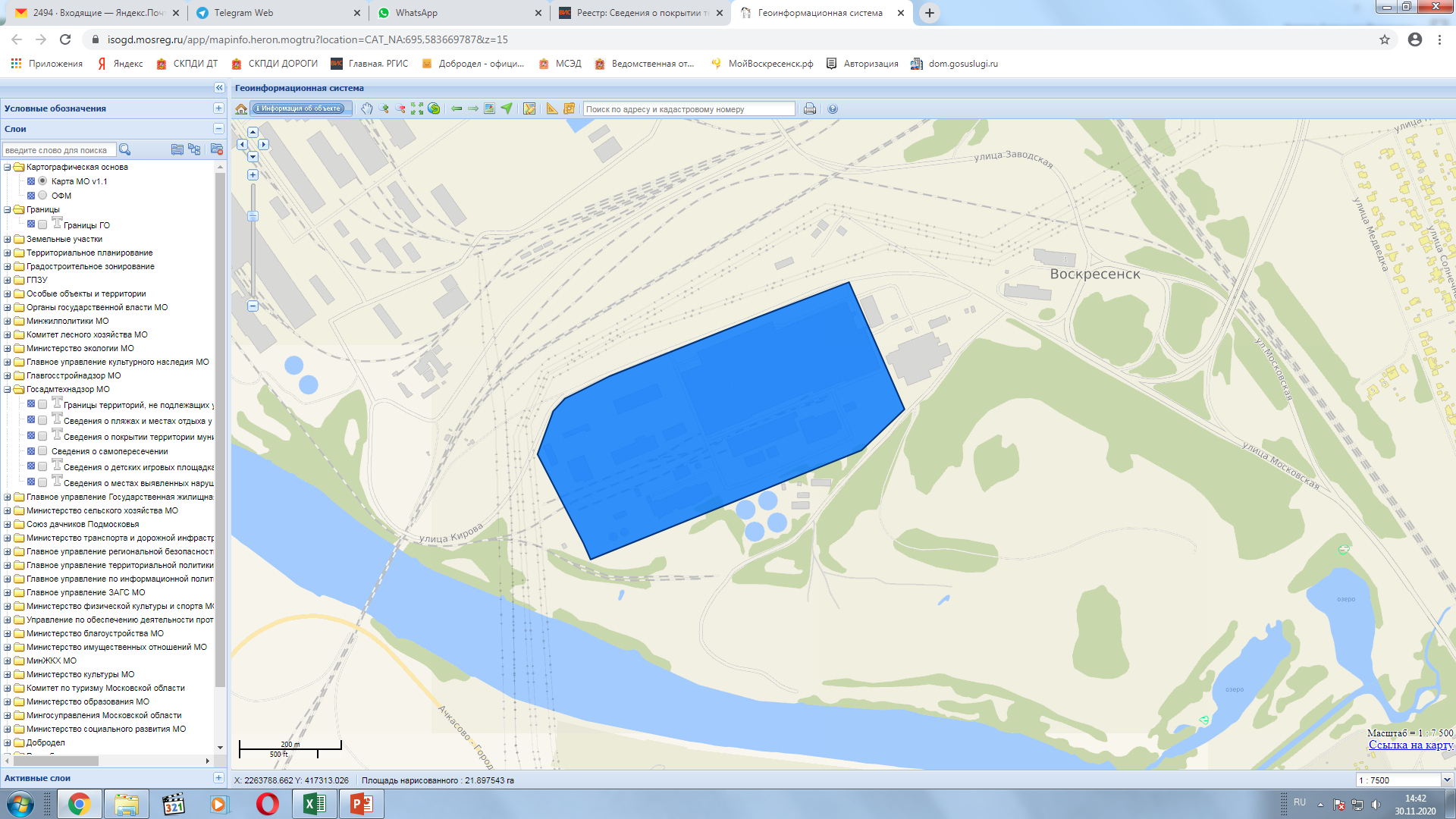 г. Белоозёрский, ул. Коммунальная, 2
МУП "Белоозерское ЖКХ"
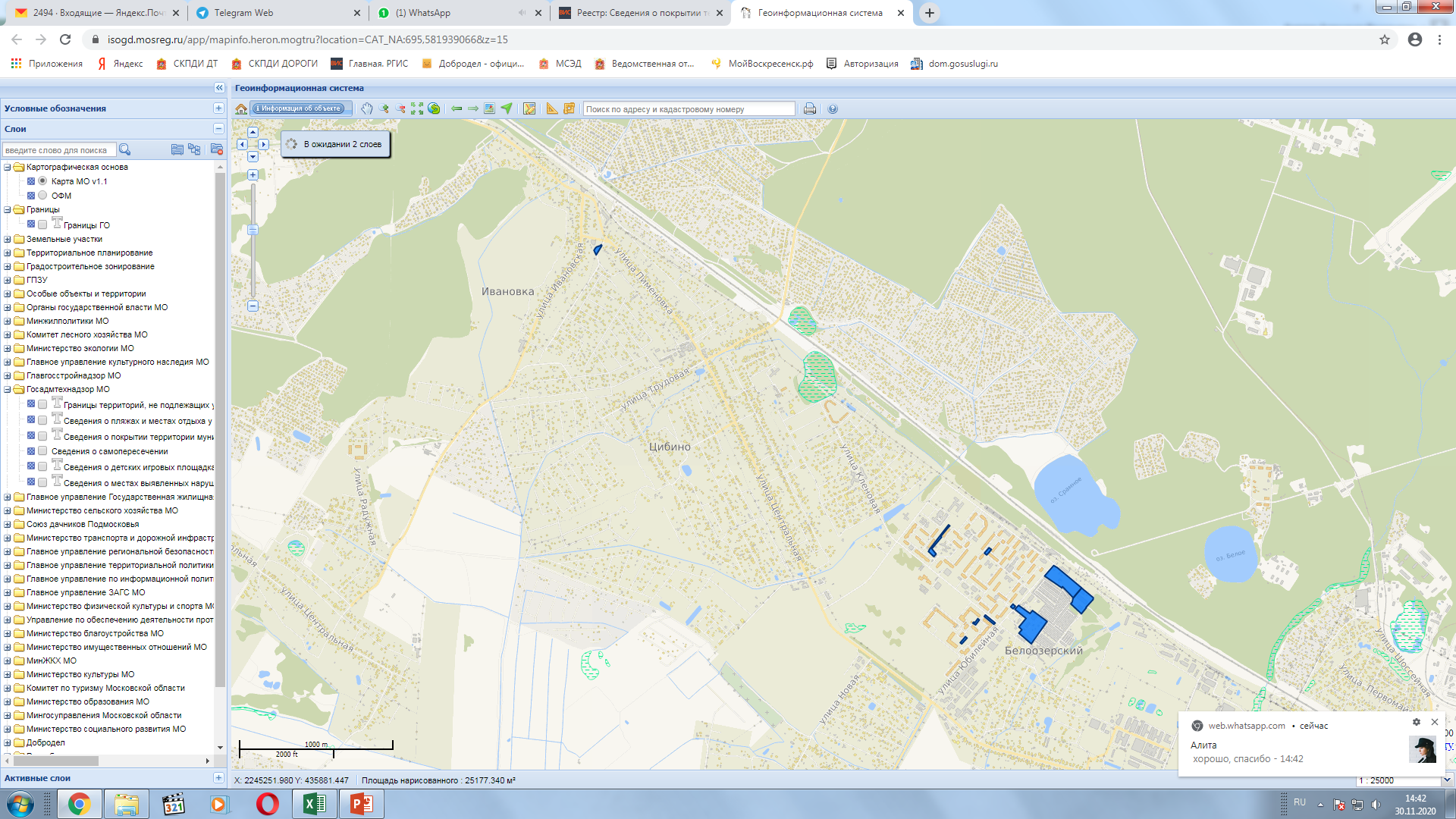 п. Хорлово, д. Перхурово, 40
АО "Воскресенские минеральные удобрения"
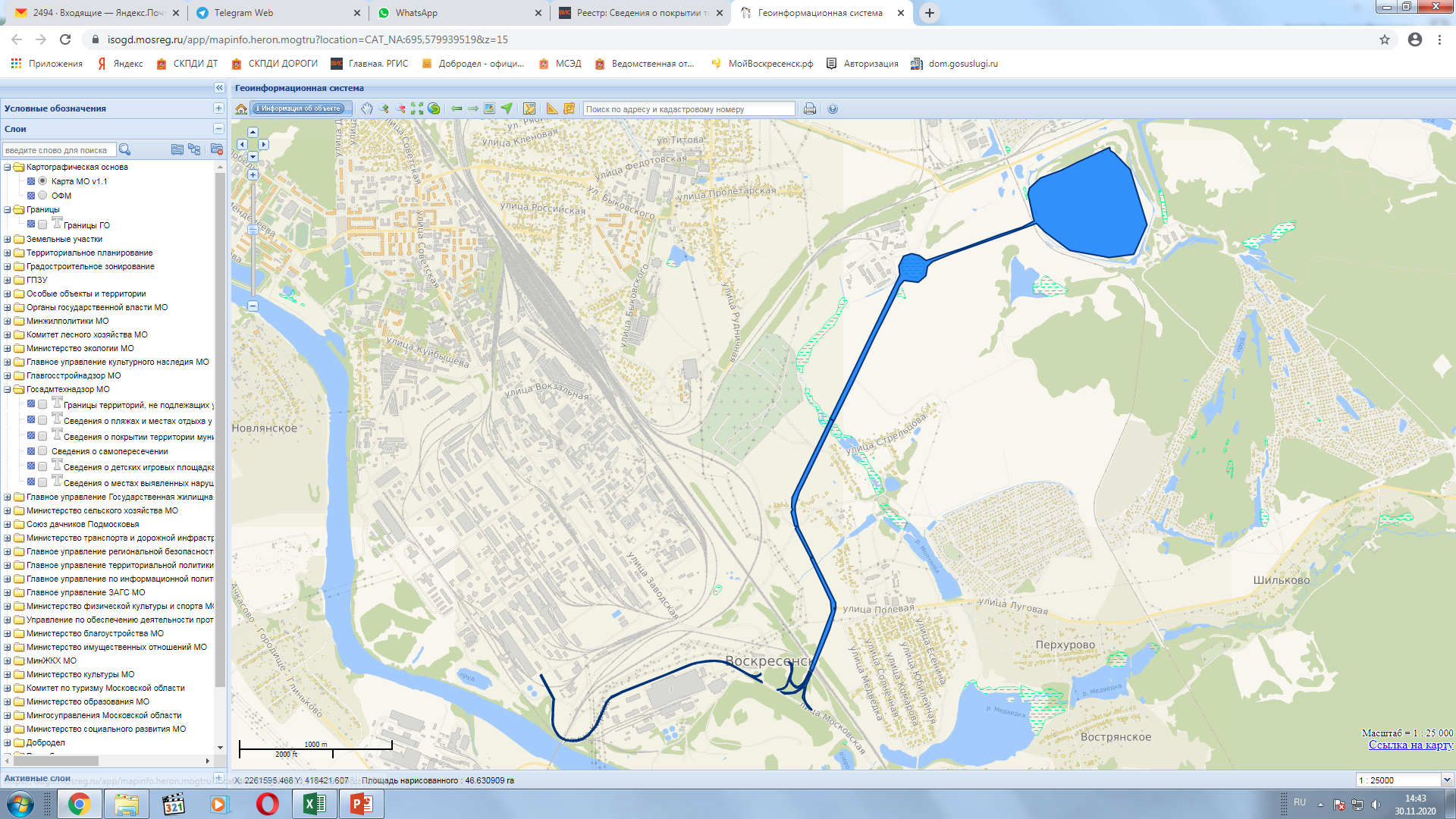 п. Хорлово, Промплощадка западная, д.38
ООО "Бентопром"
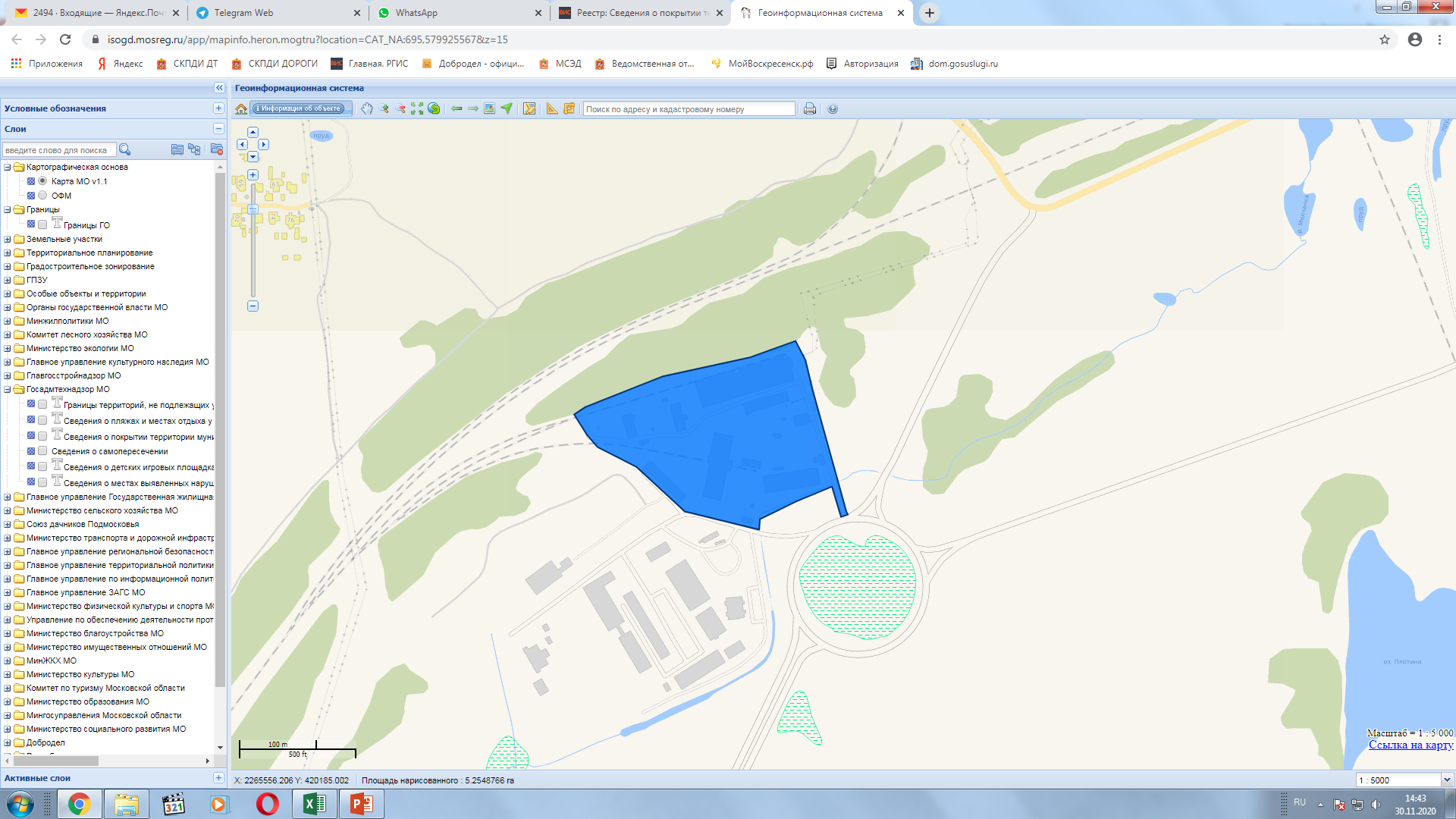 п. Хорлово, Промплощадка западная, 6
ГУП МО "Воскресенский Автодор"
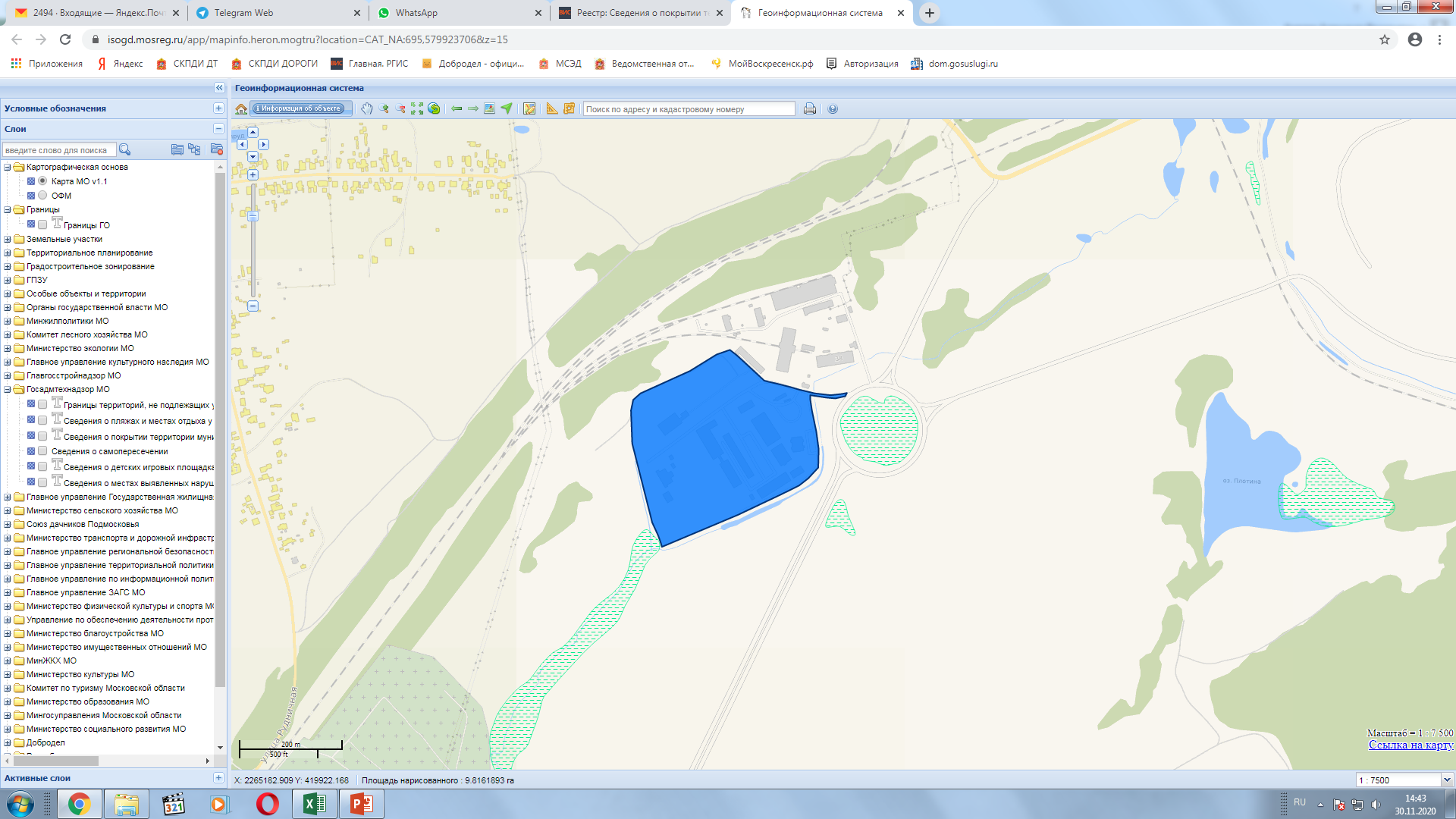 Д. Золотово, Московская ул., 18А.
Novo
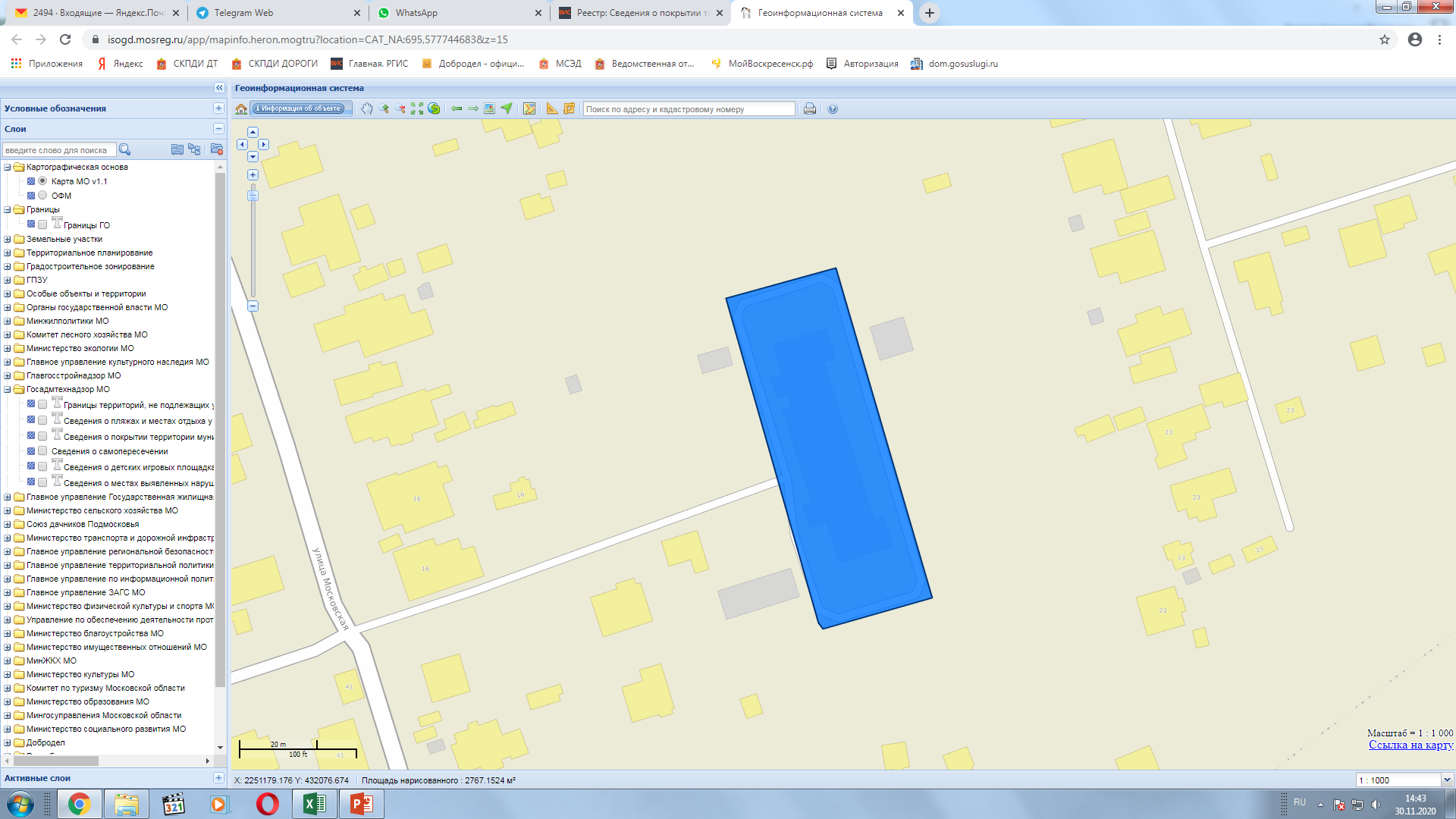 С. Усадище, ул. Воронцова, 103А.
WaveBreaker Boats
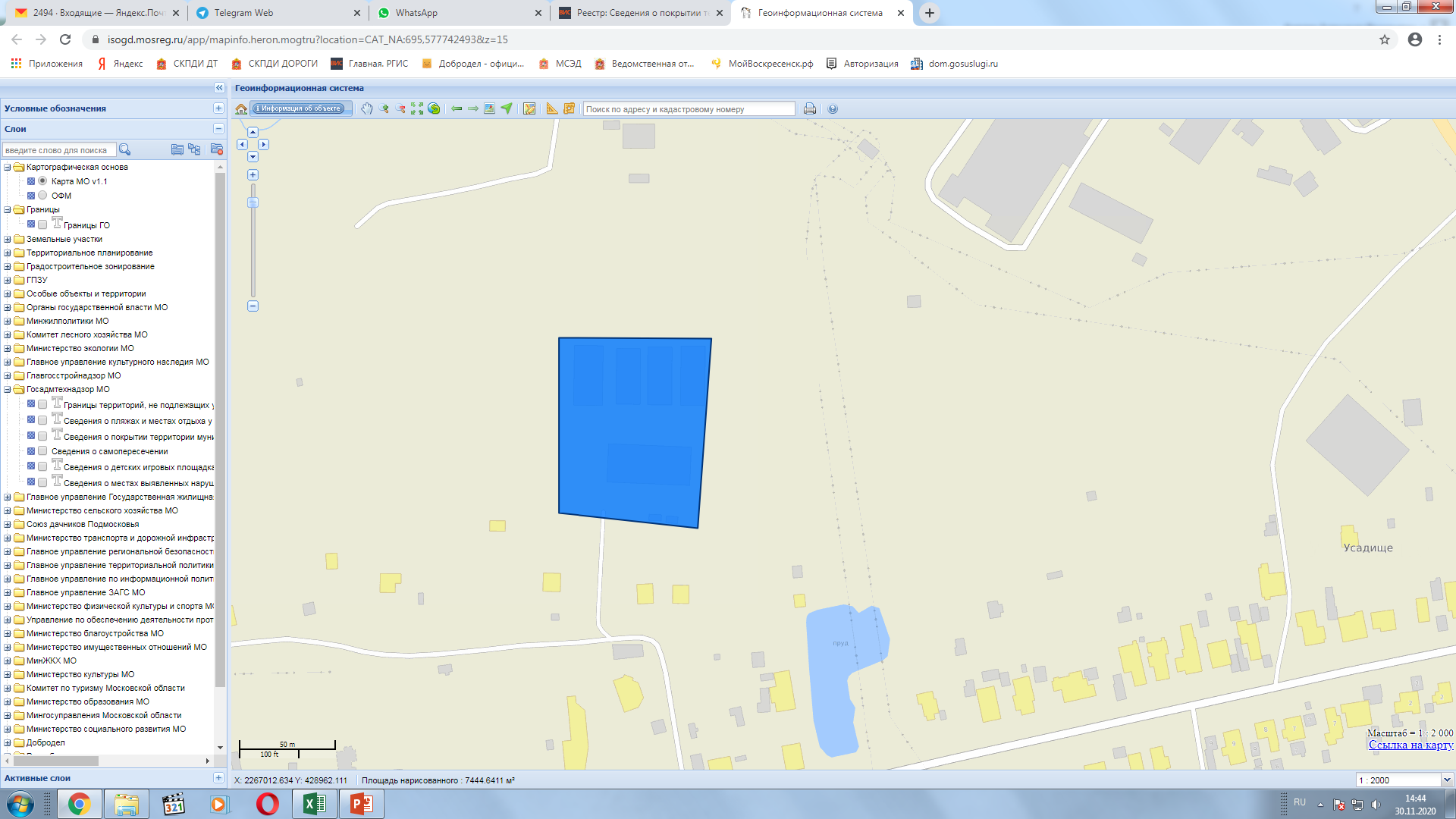 П. Виноградово
Воскресенская карандашная фабрика
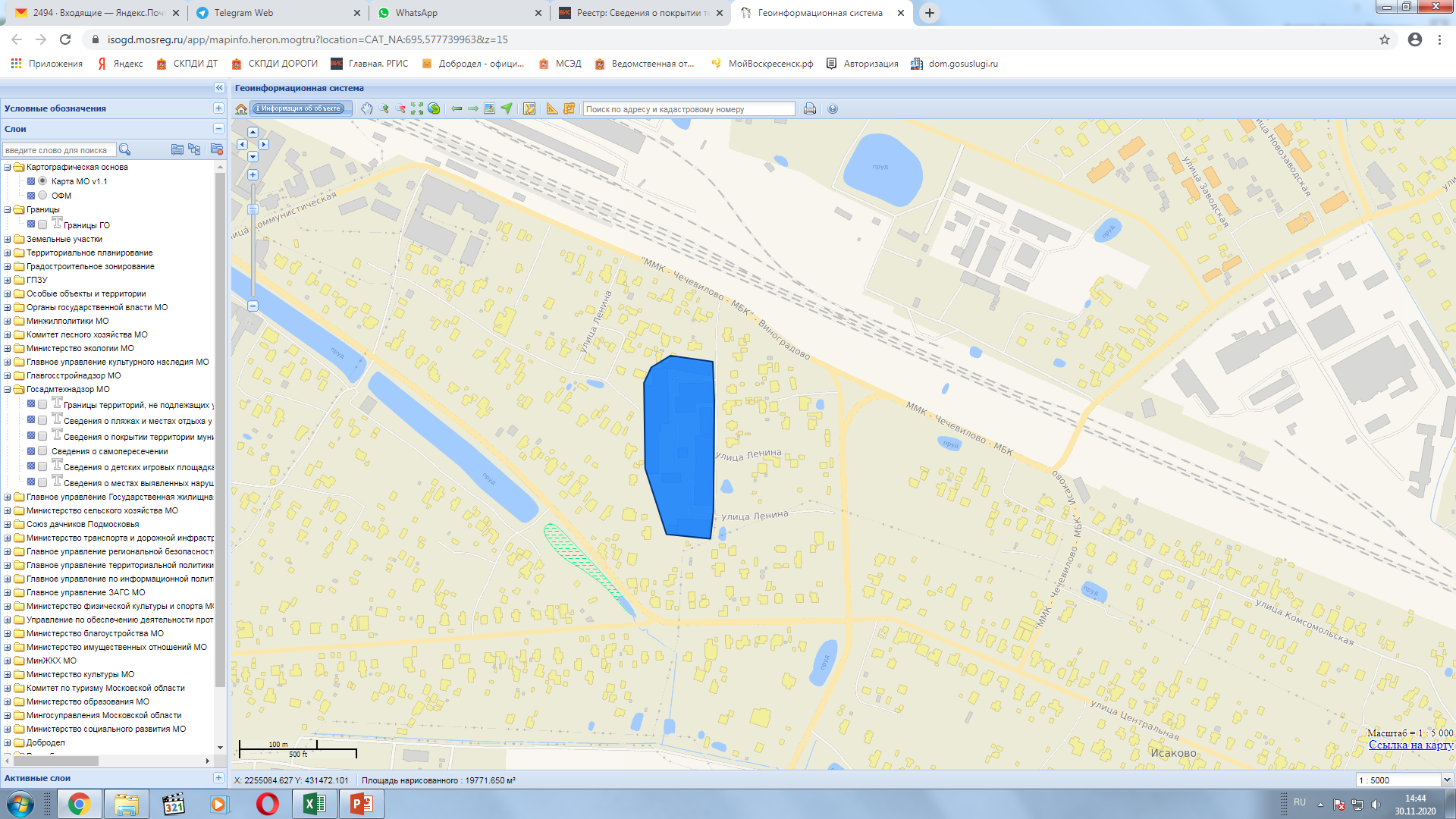 П. Виноградово, Коммунистическая ул., 19.
ООО "ВИПЛЕН"
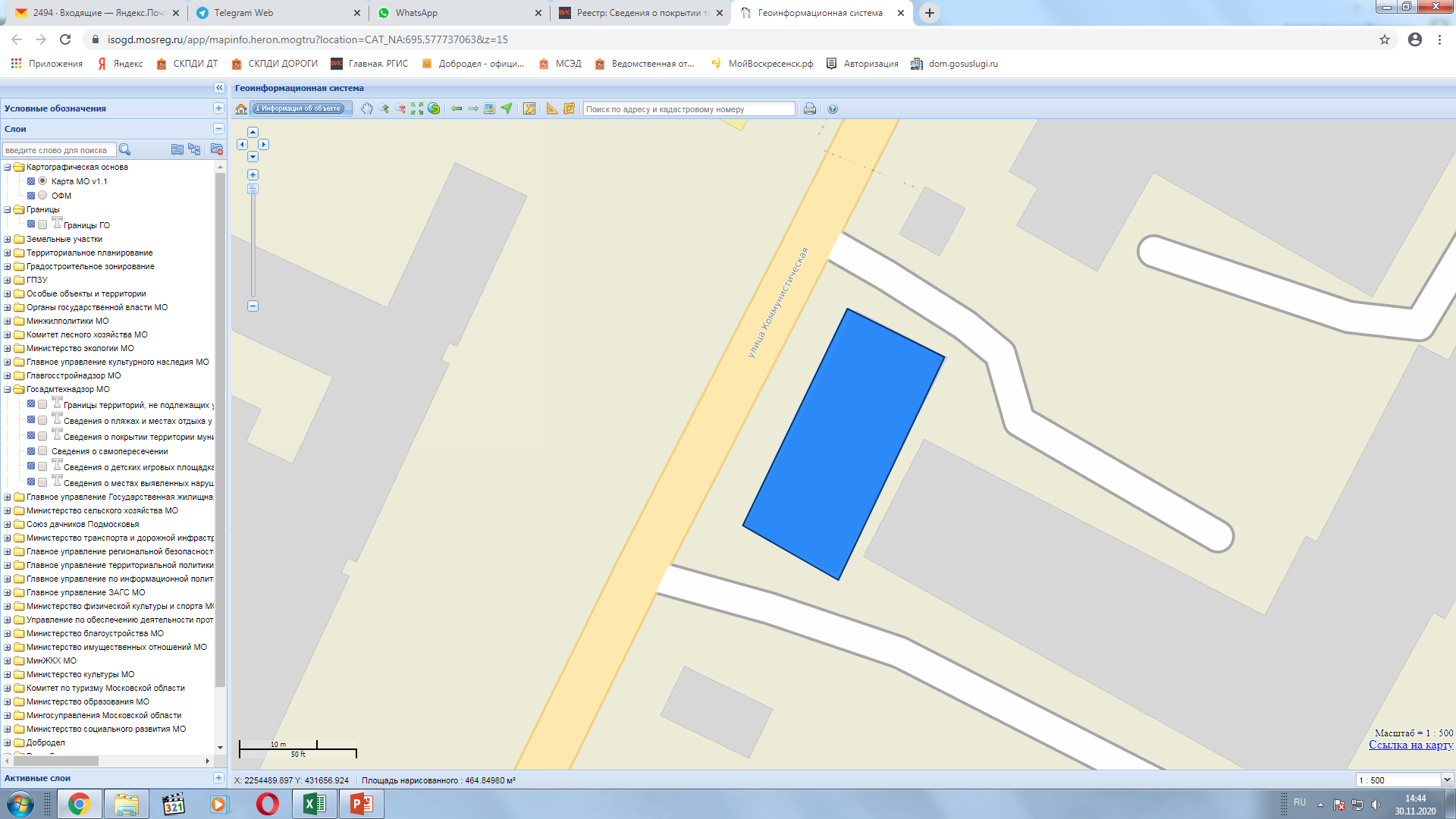 г. Белоозерский
ФКП "ГкНИПАС"
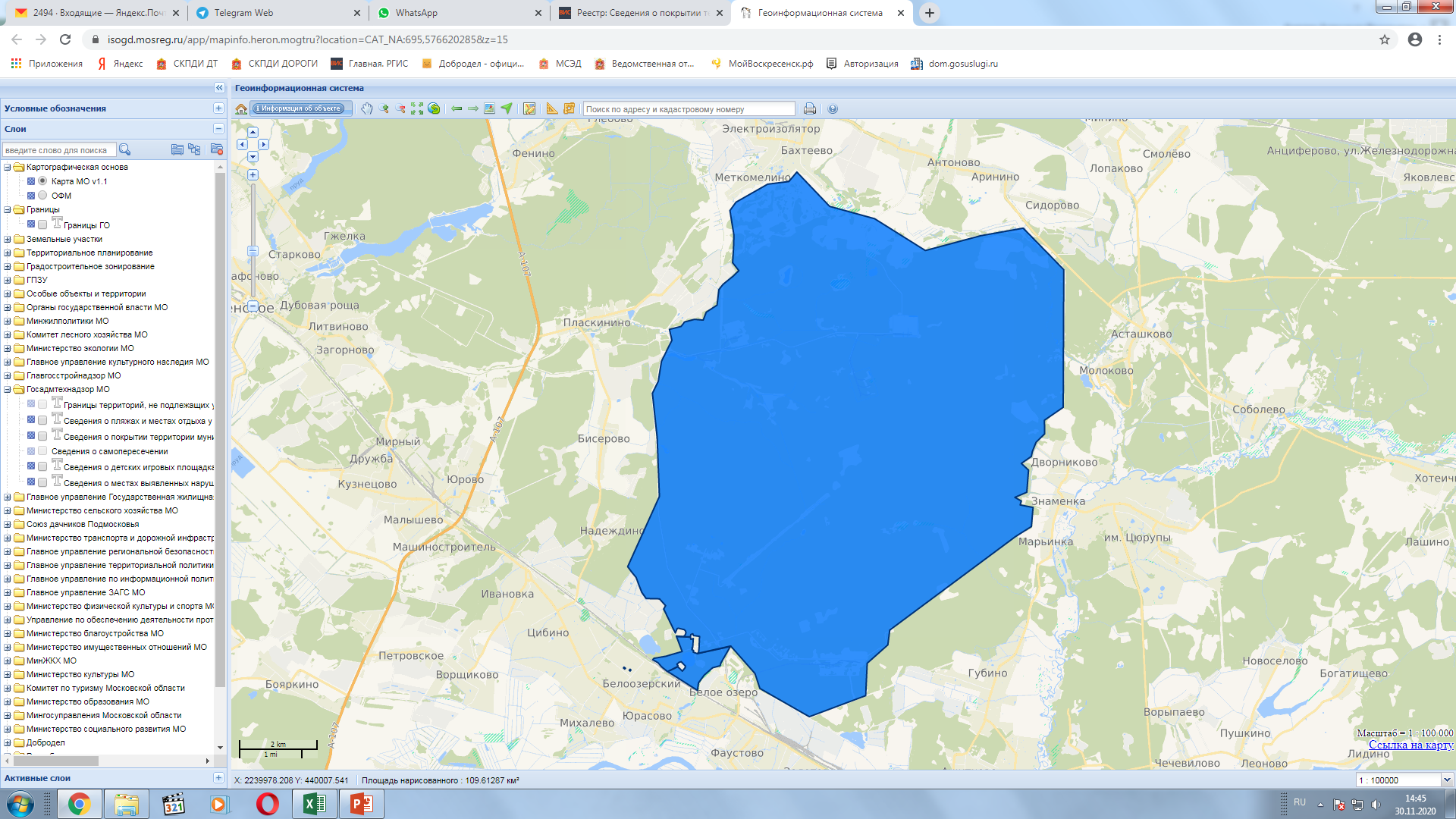 п. Хорлово, Промплощадка западная, д.1
ООО "Воскресенская ДС ПМК"
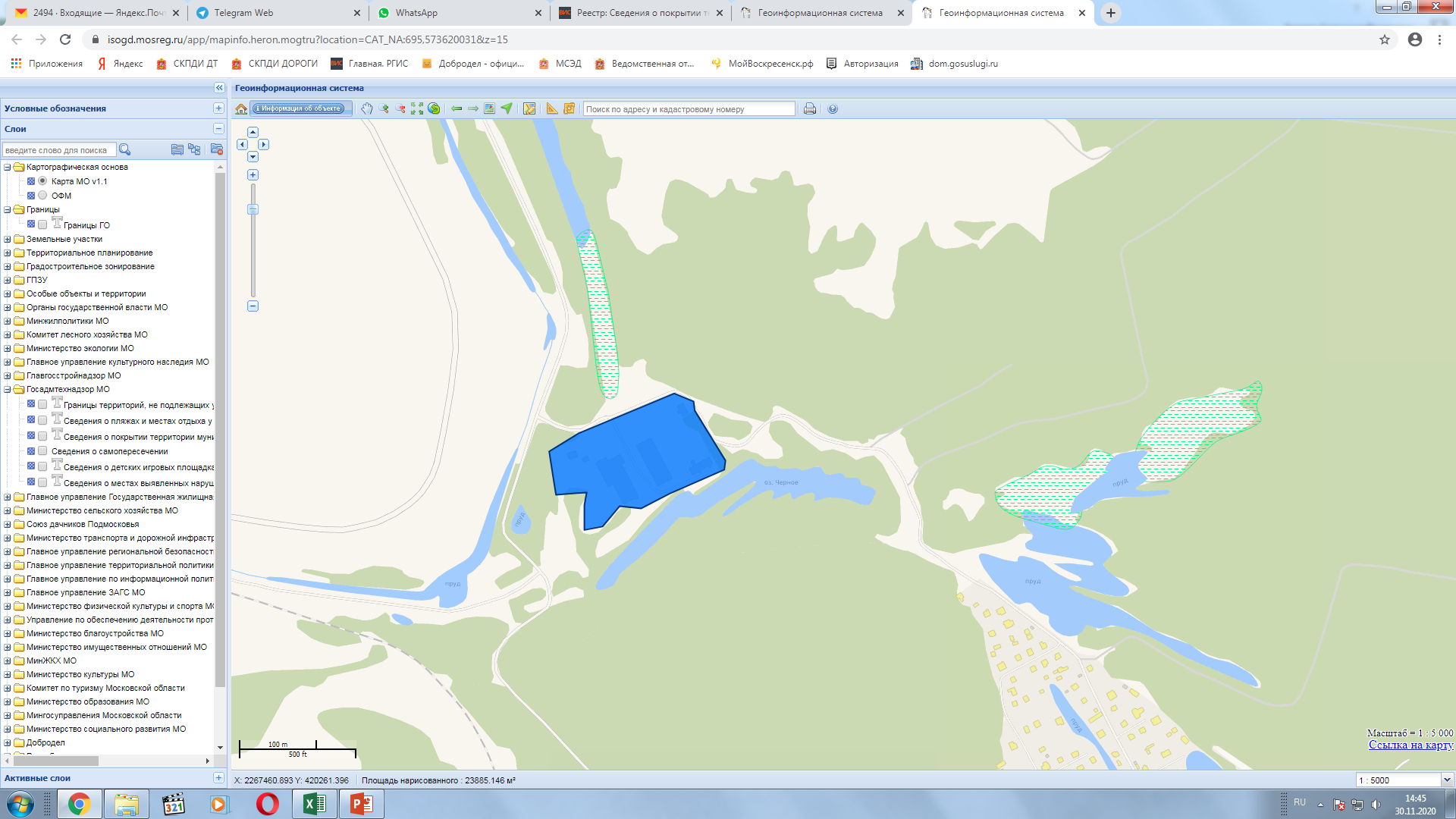 п. Хорлово, ул. Советская, д.108
ЗАО "ОРМОС ПОЛИМЕР"
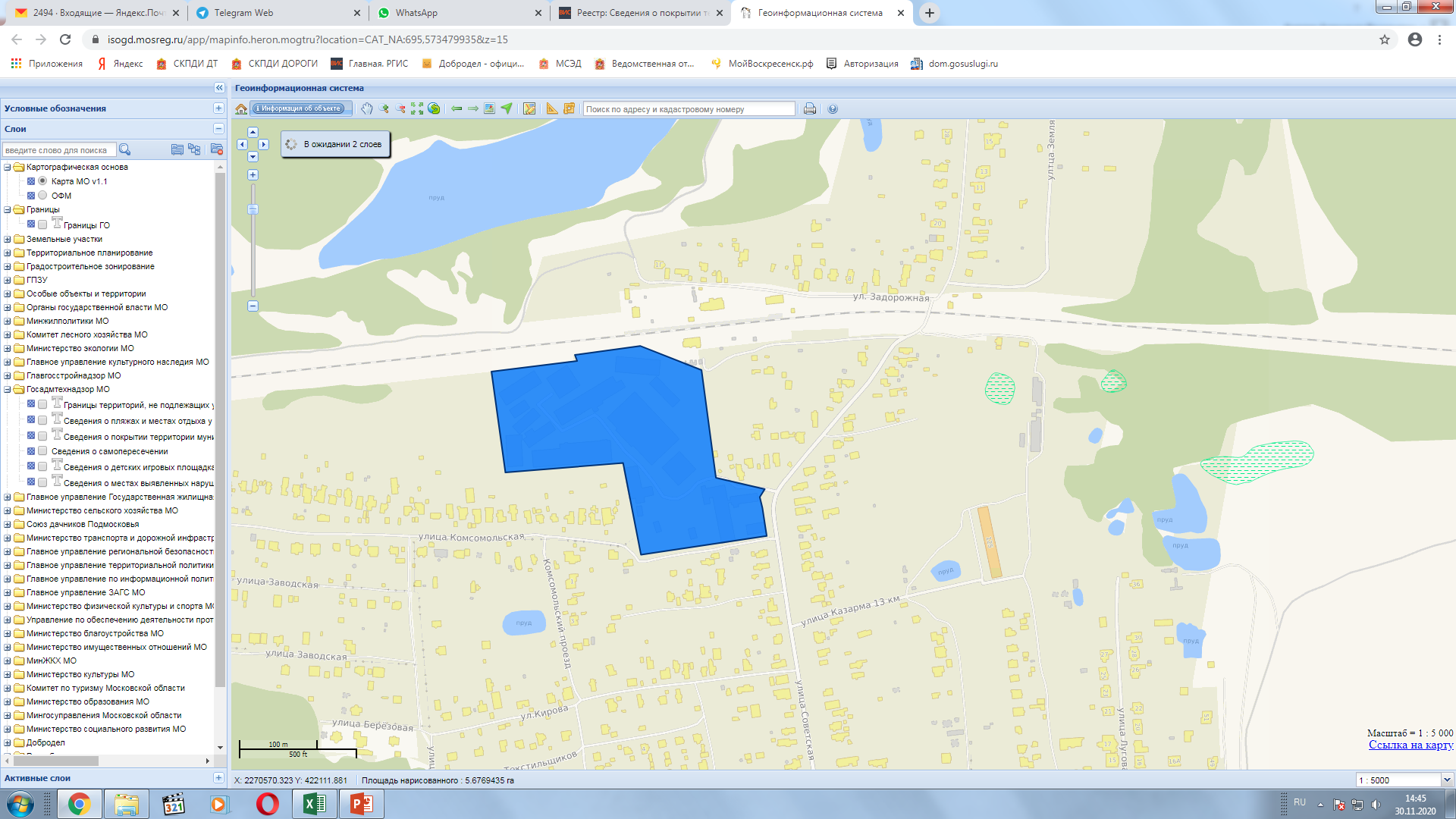 п. Хорлово, ул. Советская, д.1-б
ООО "Апрель+"
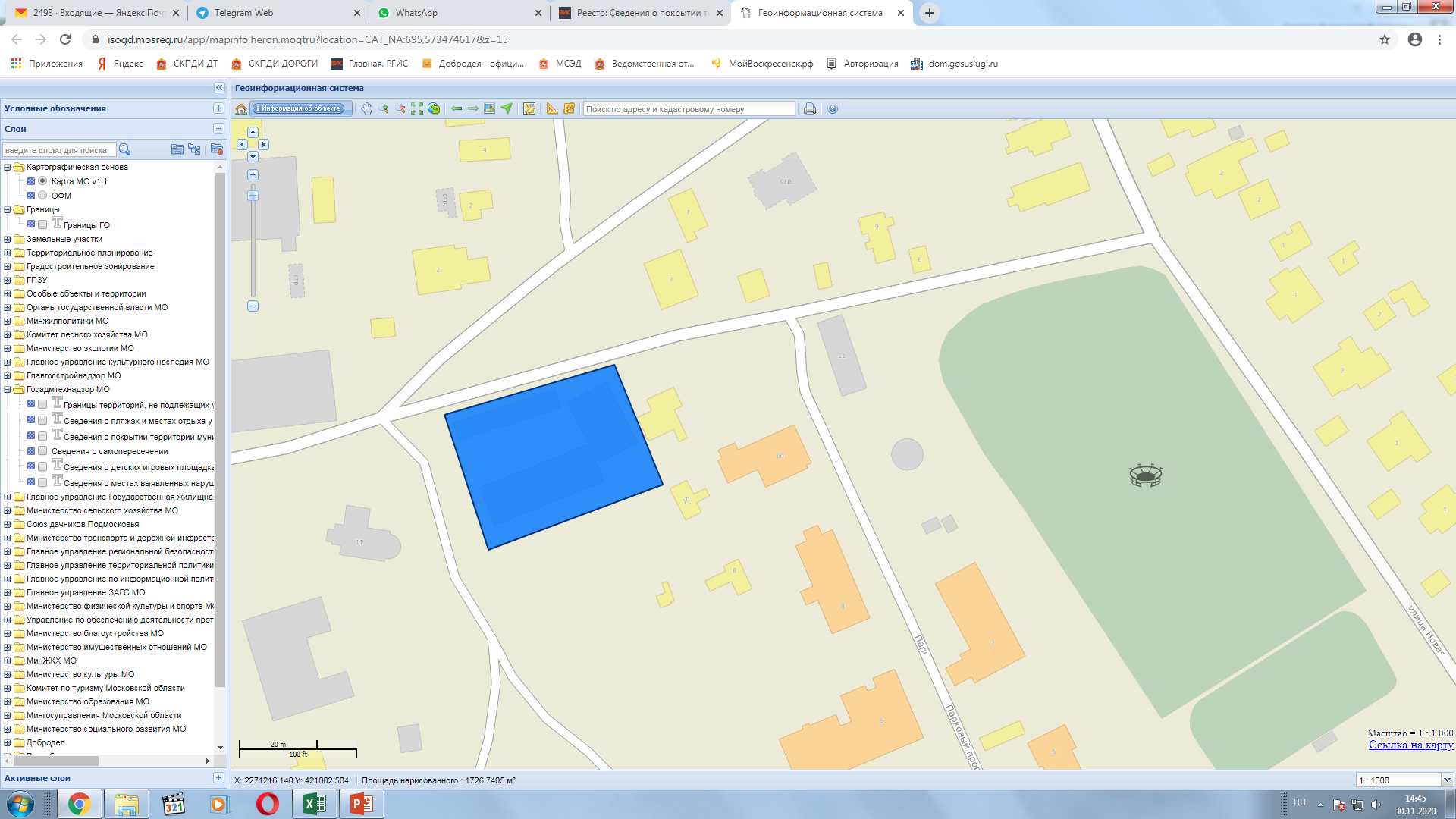 д. Елкино, ул. Школьная, д. 33
ООО "Вертек"
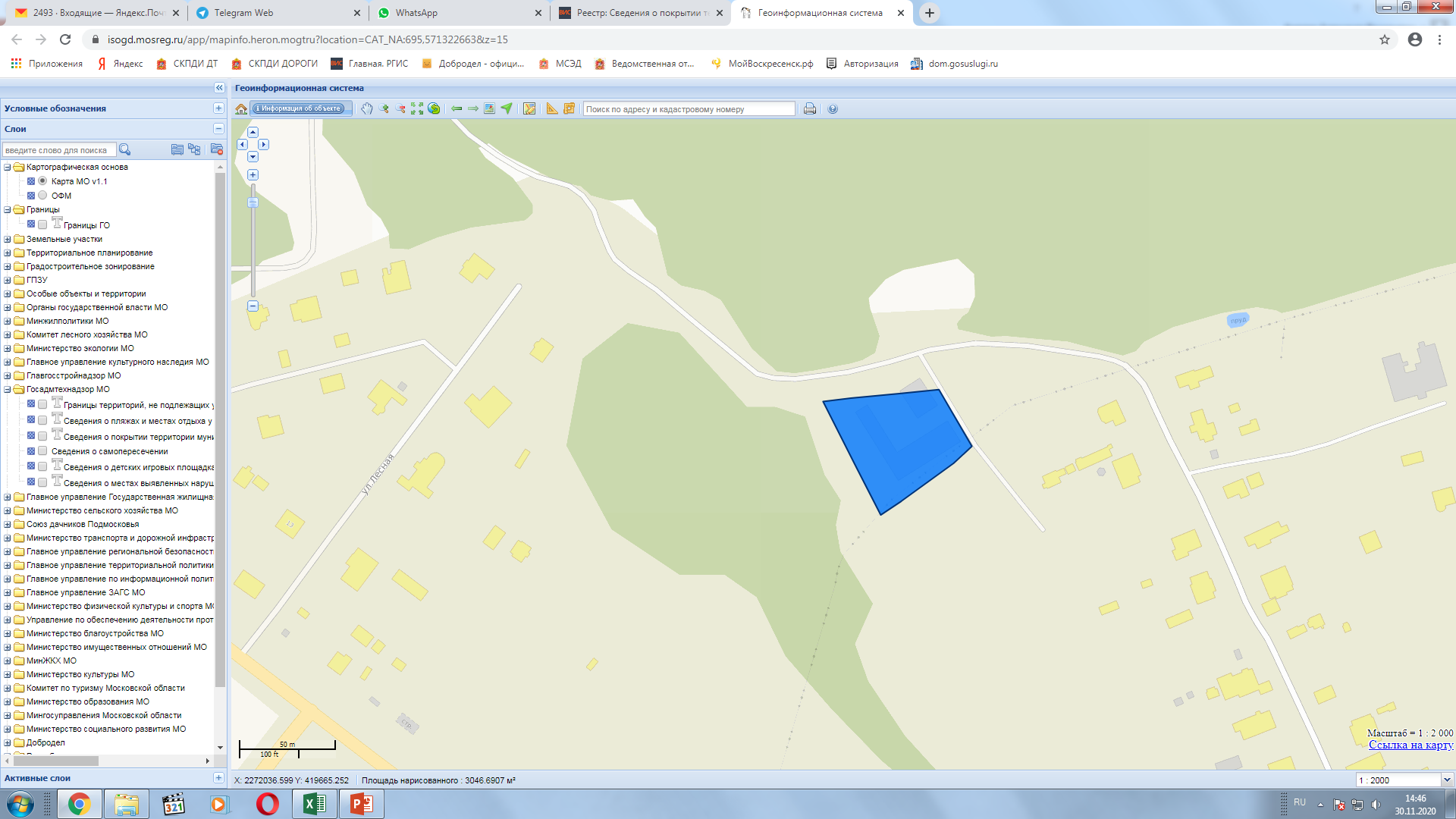